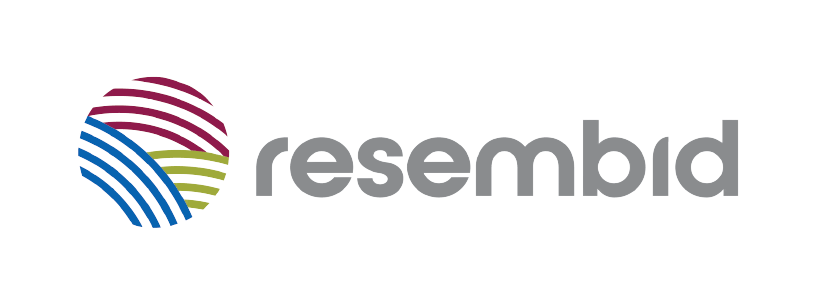 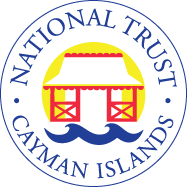 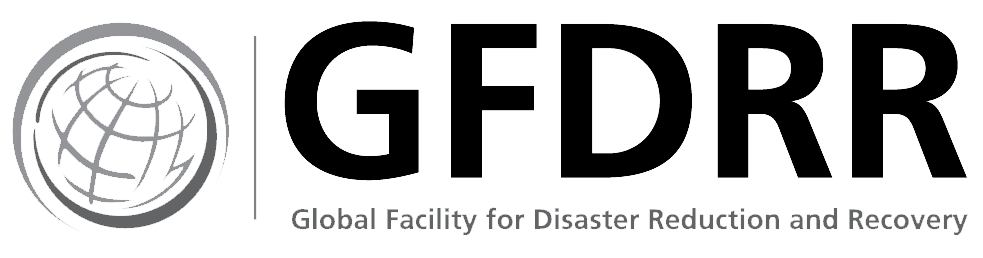 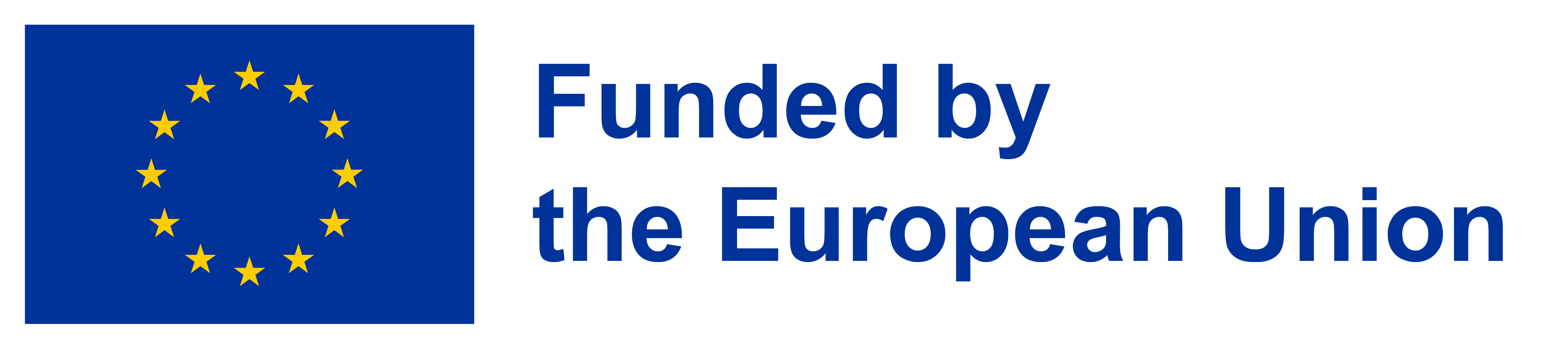 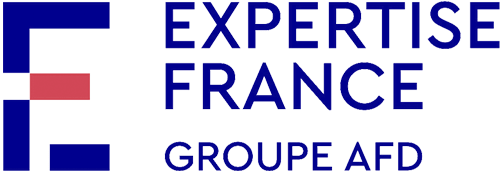 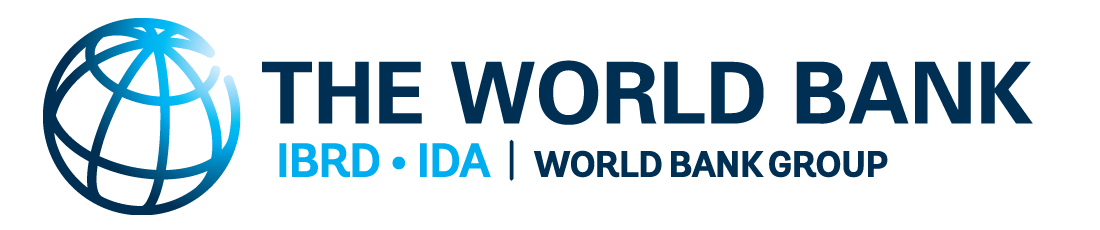 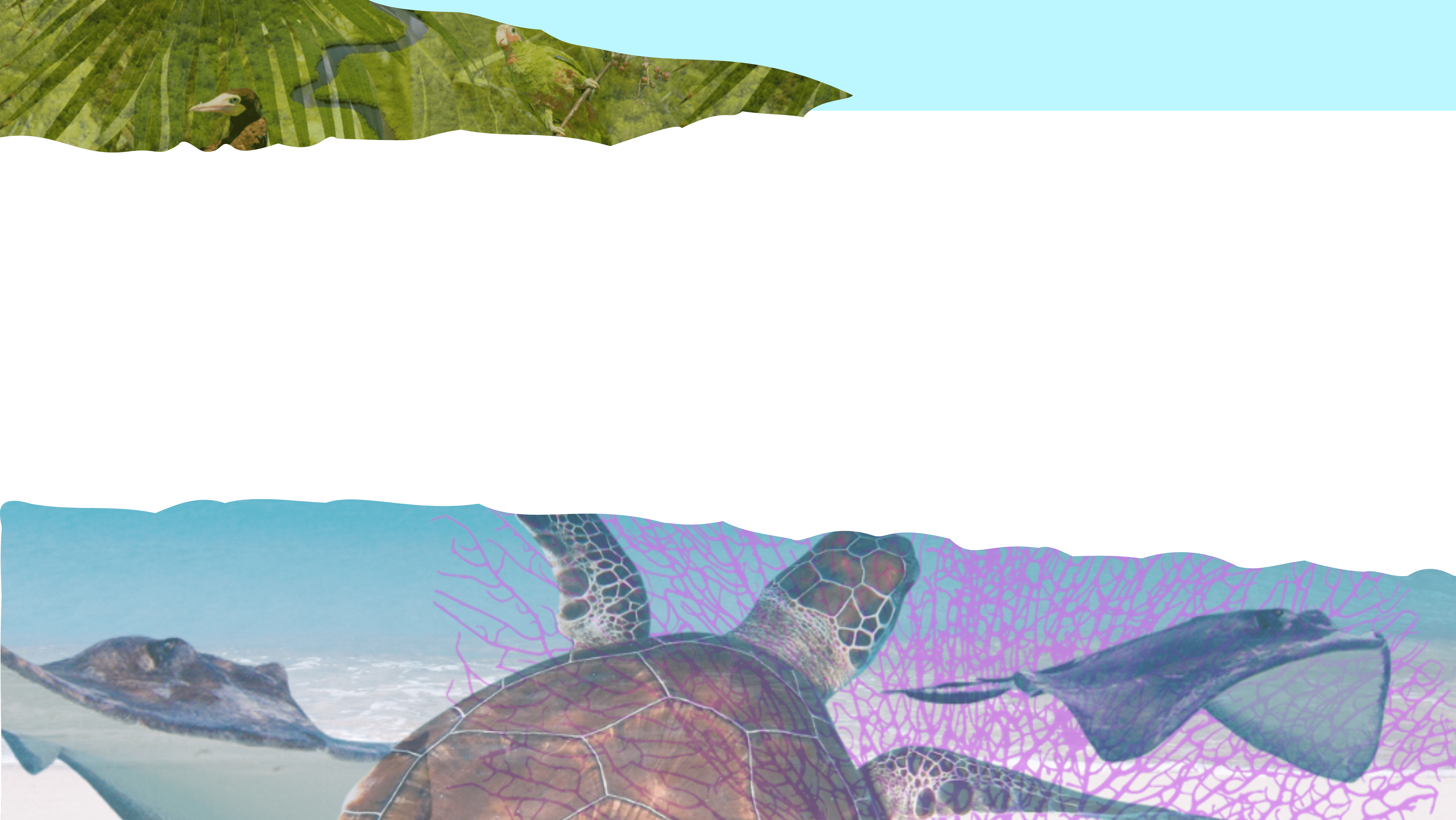 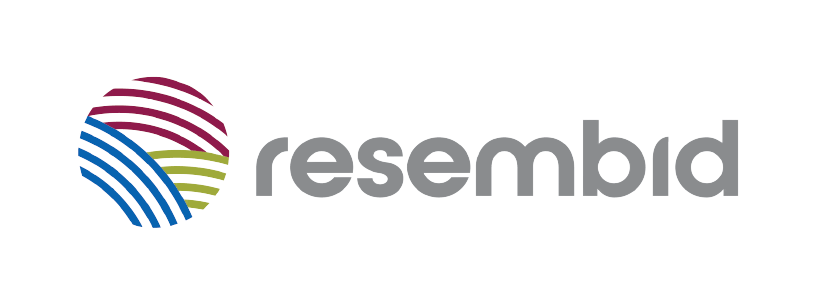 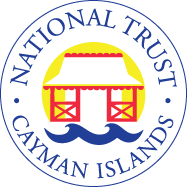 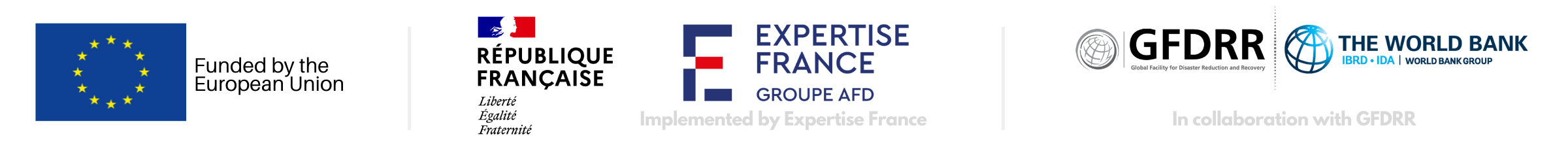 How is Climate Change affecting climate and weather in Cayman?
Atmosphere Mini Unit: Topic 3, Lesson 3.1
AU3.1
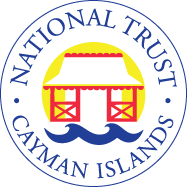 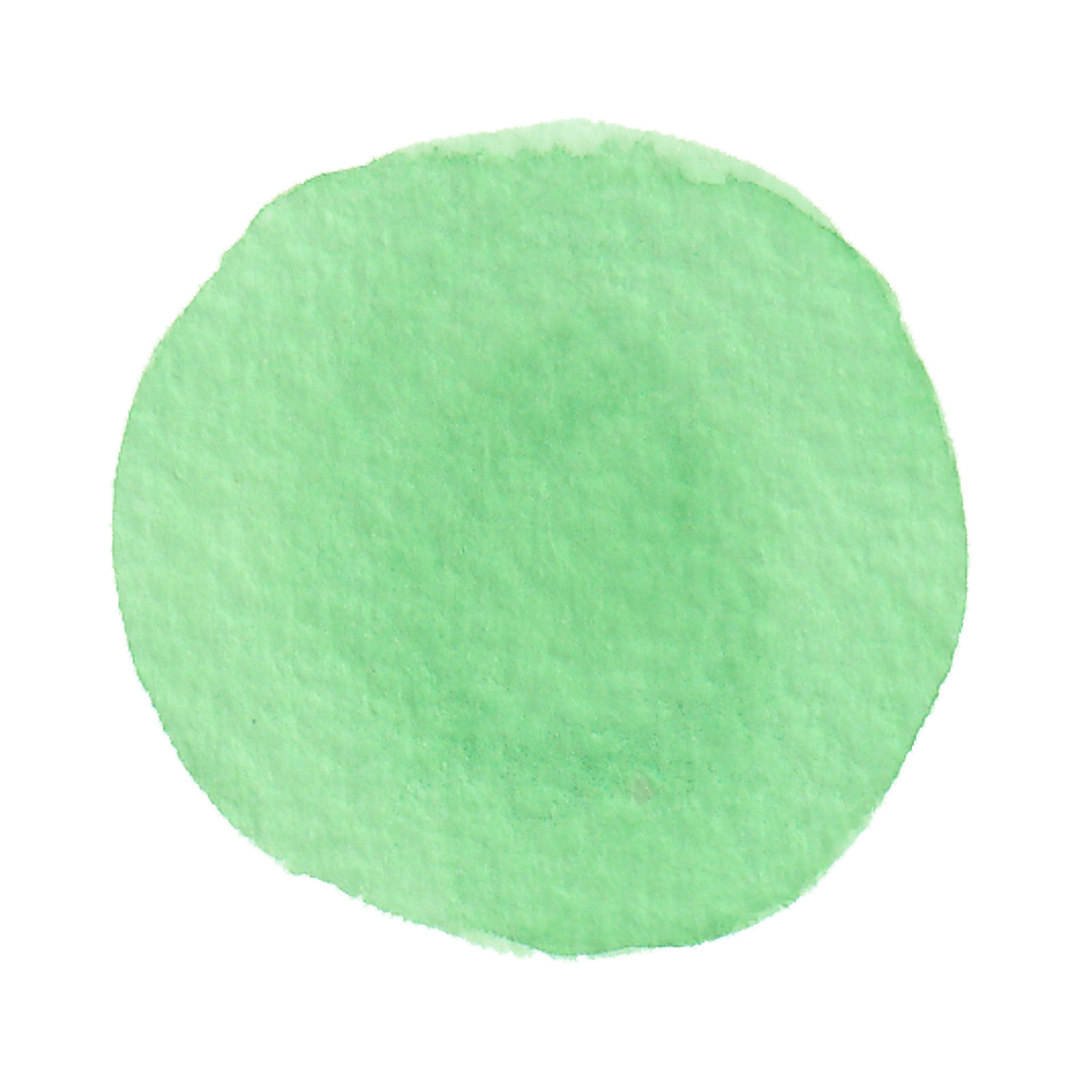 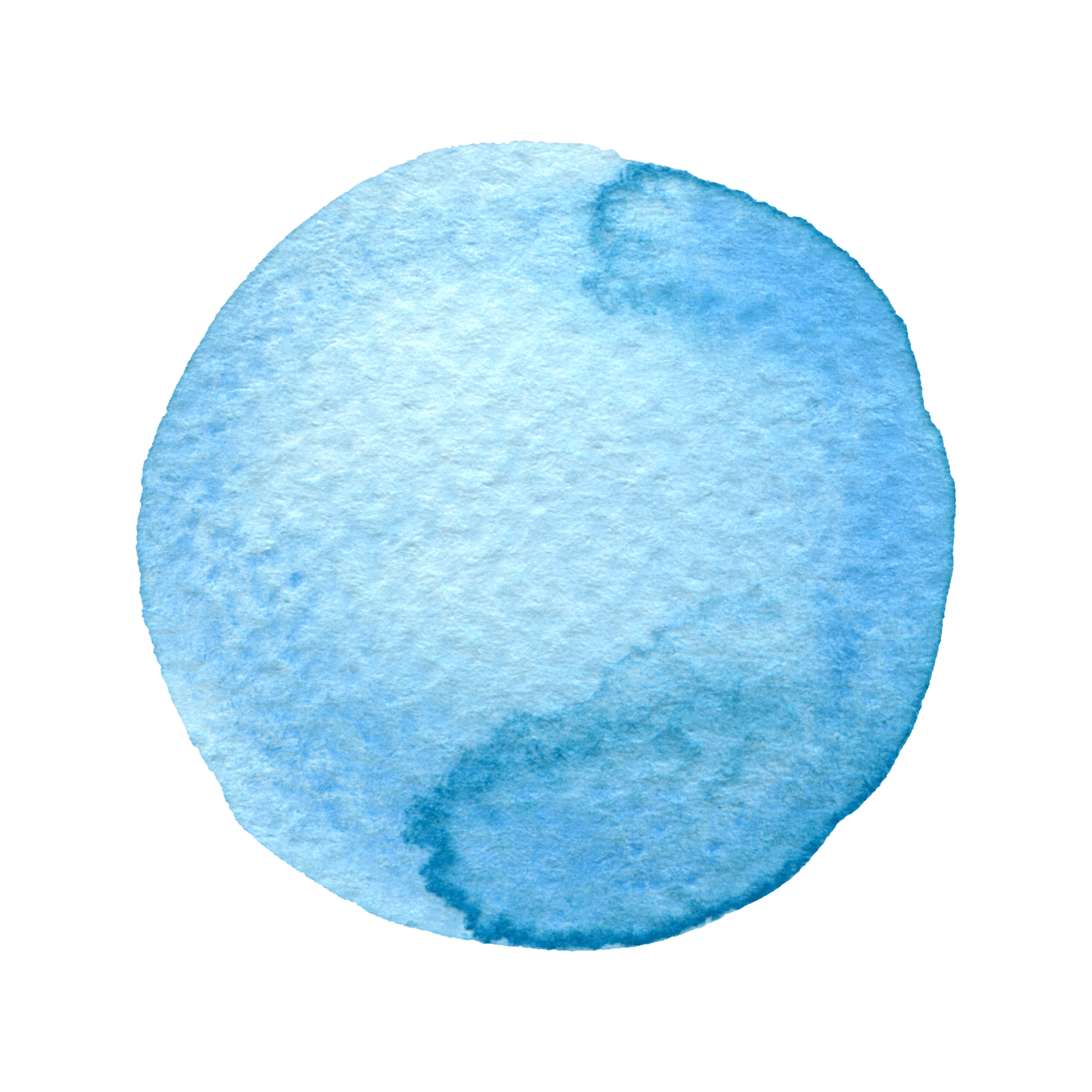 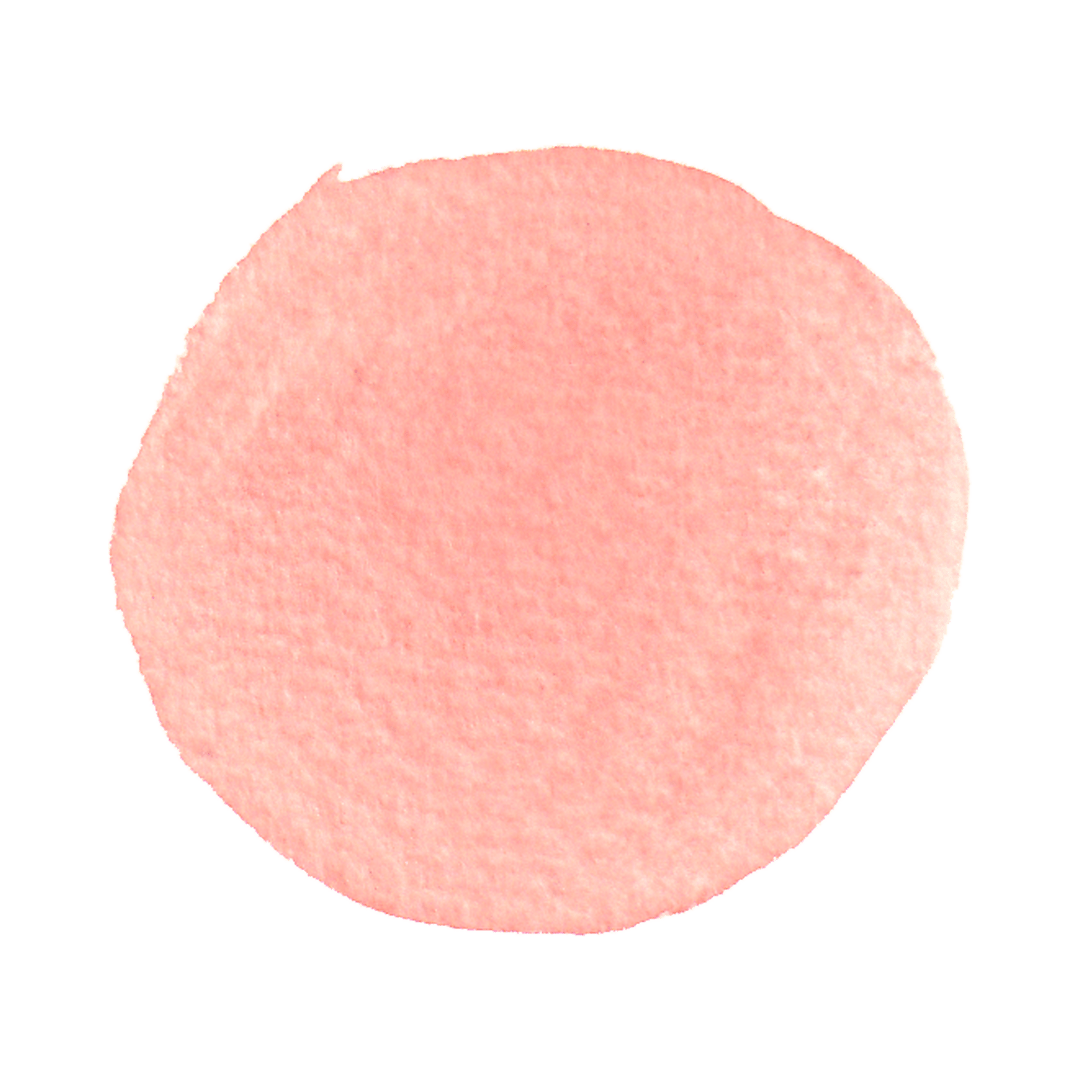 Station Activity
Introduction
Conclusion
AU3.1
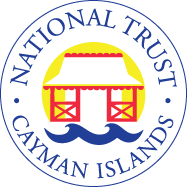 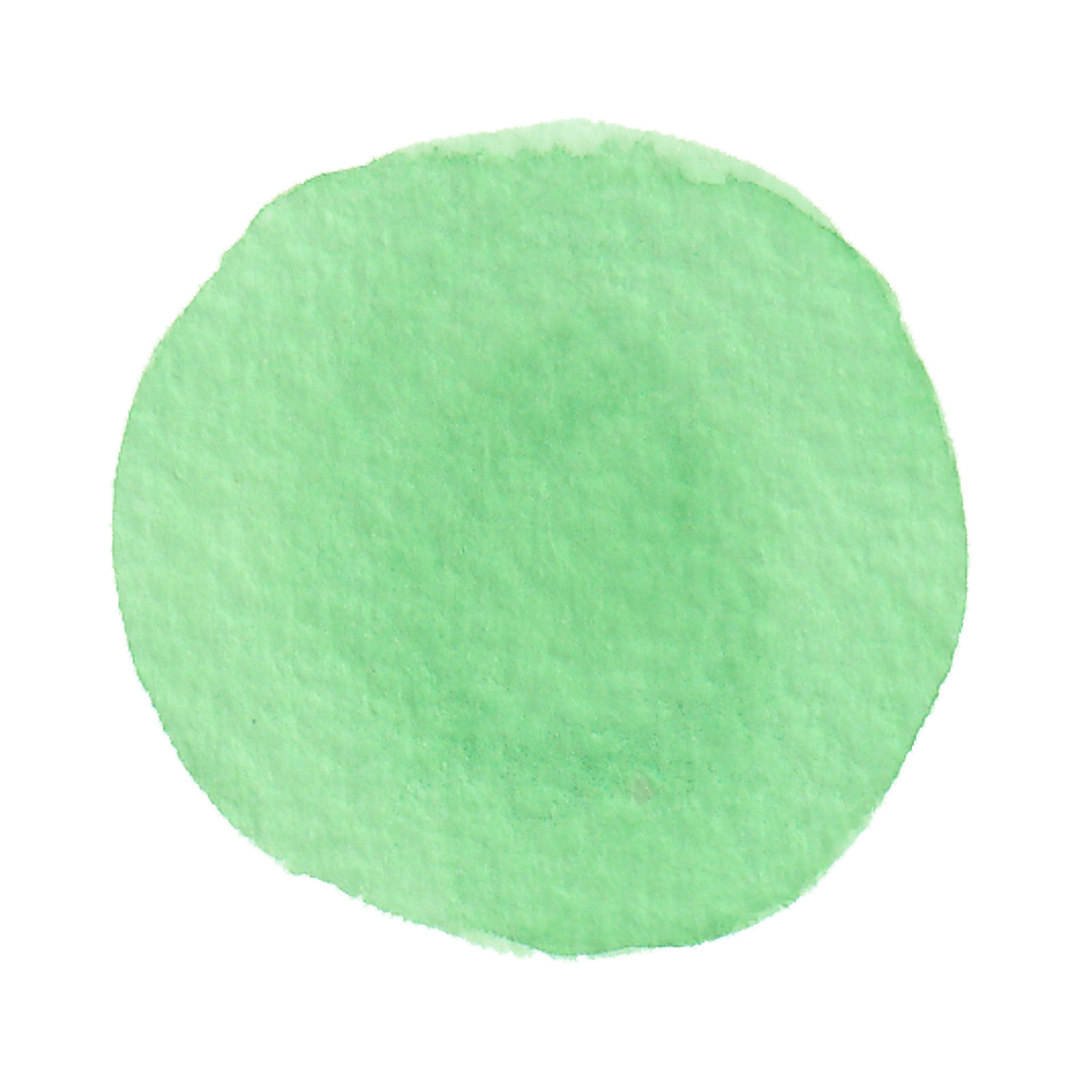 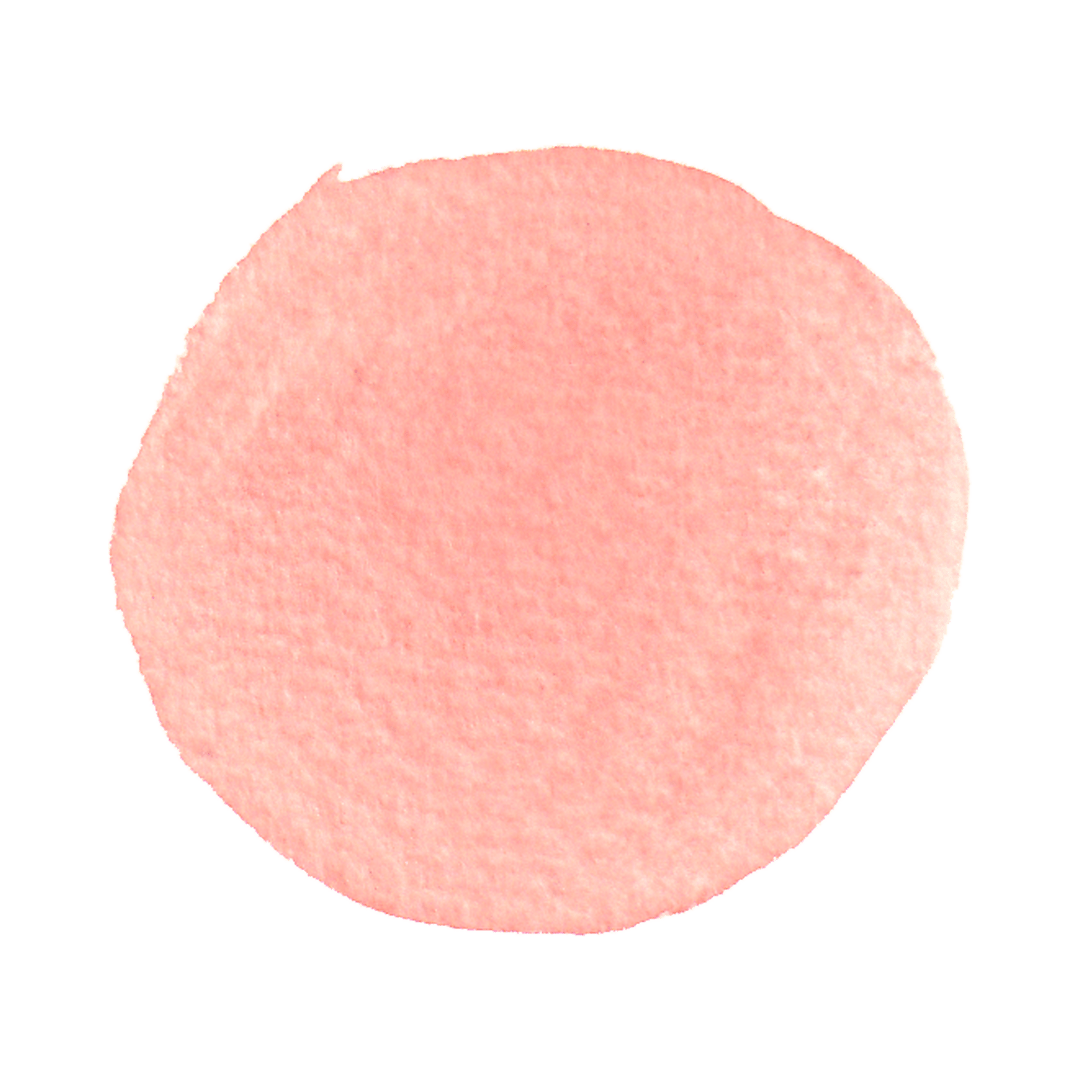 Introduction
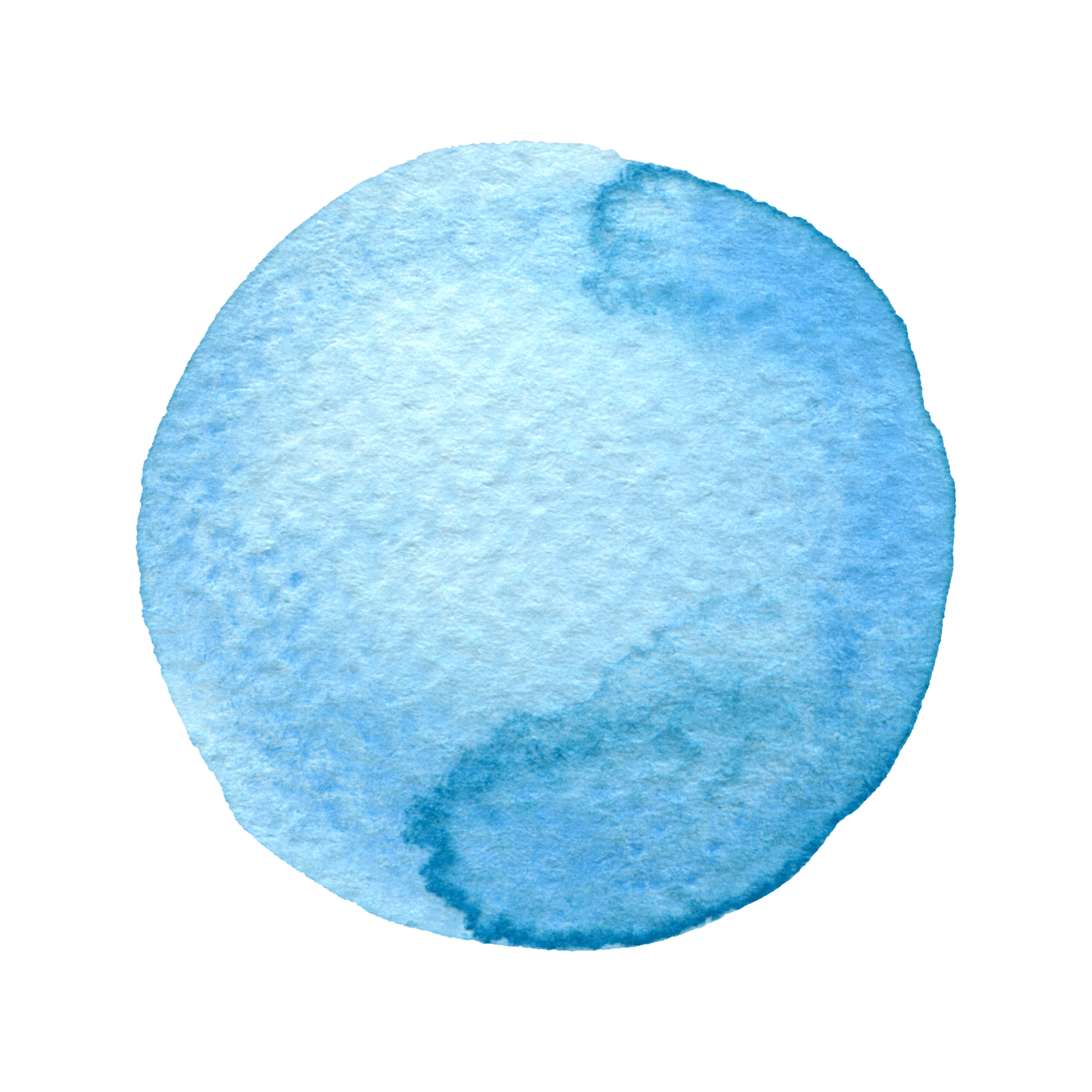 [Speaker Notes: Introduce the topic briefly and link to previous knowledge from T1 and T2.]
AU3.1
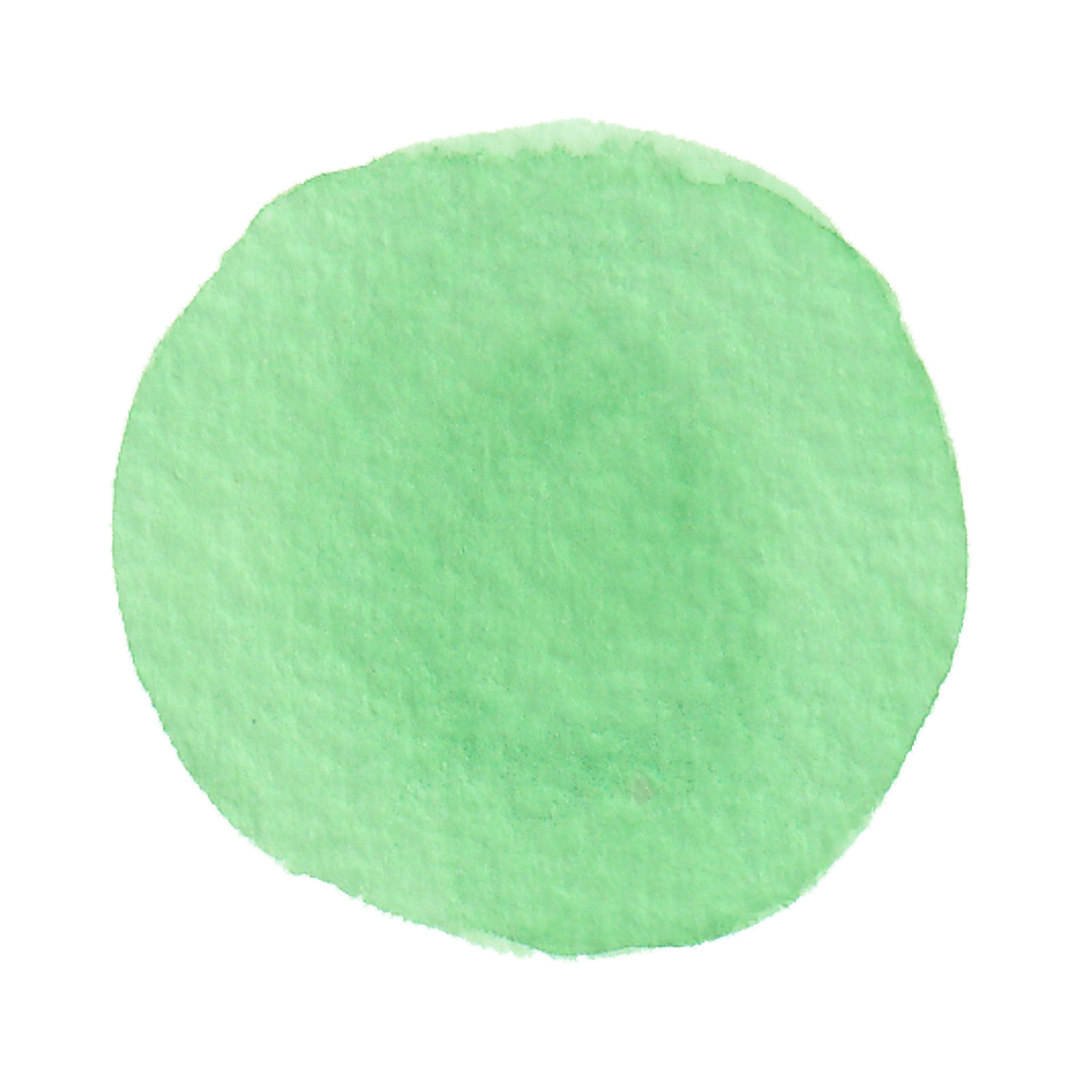 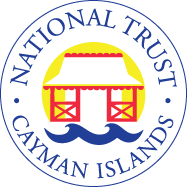 What is the difference between climate and weather?
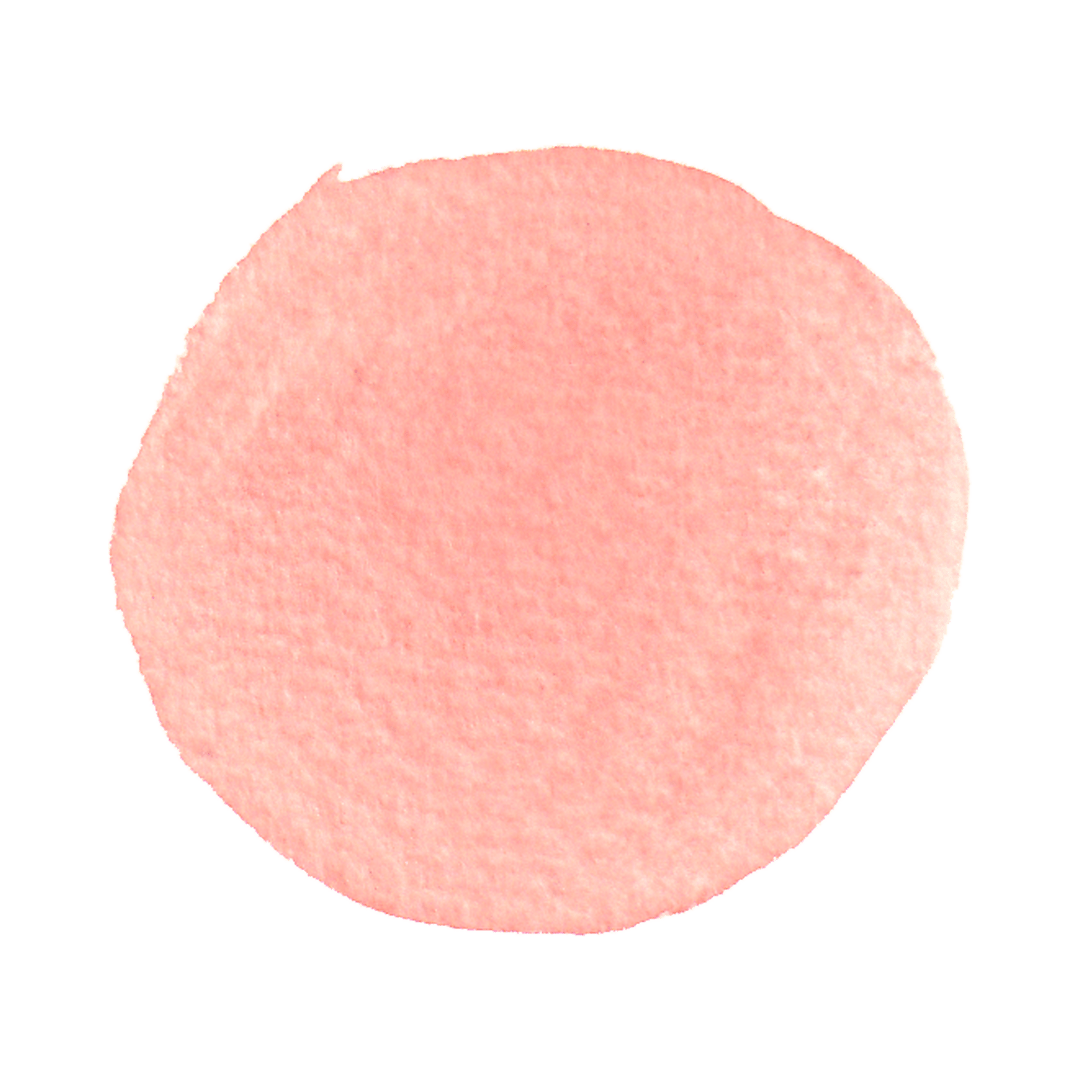 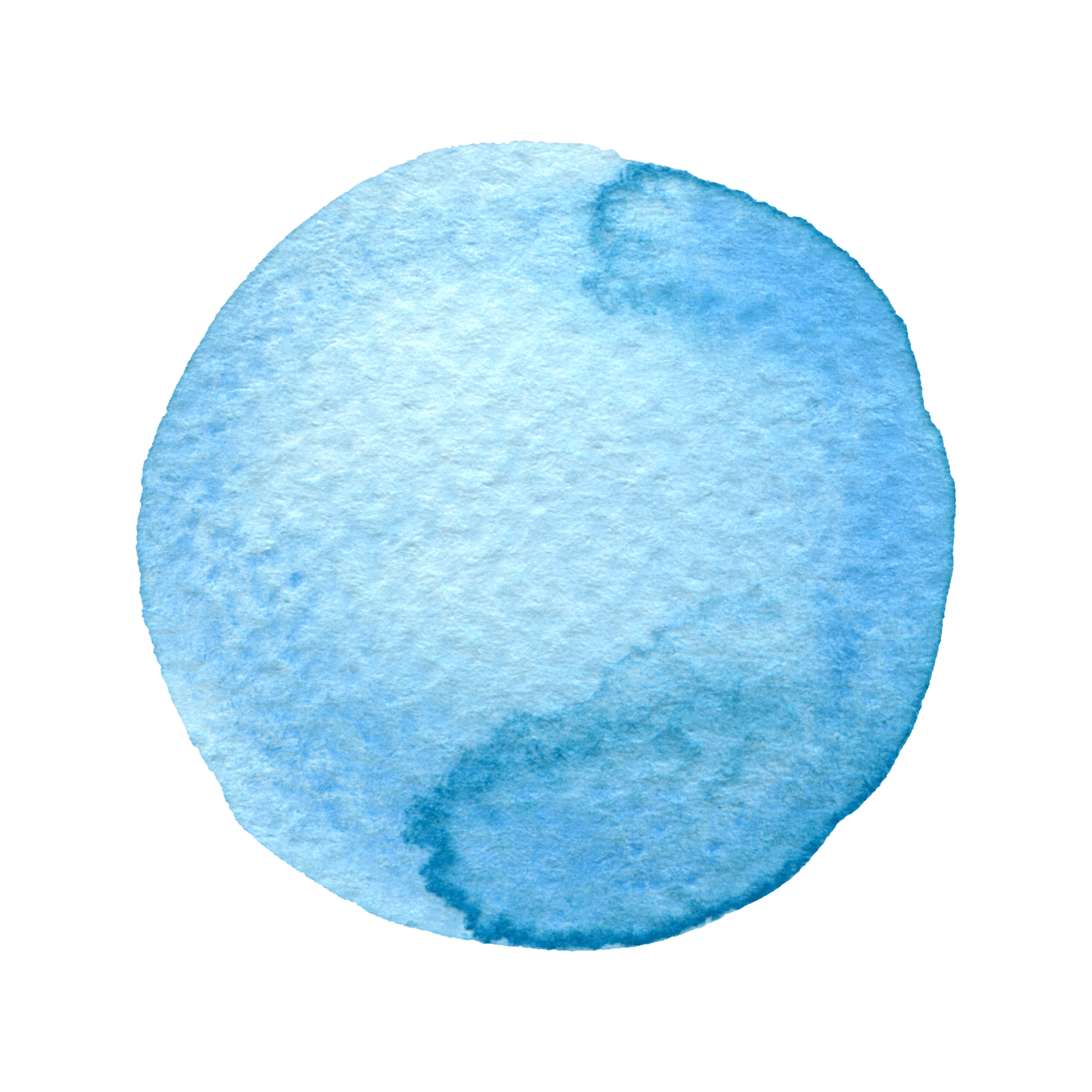 [Speaker Notes: Ask the students to put their hands up if they can give the correct definitions]
AU3.1
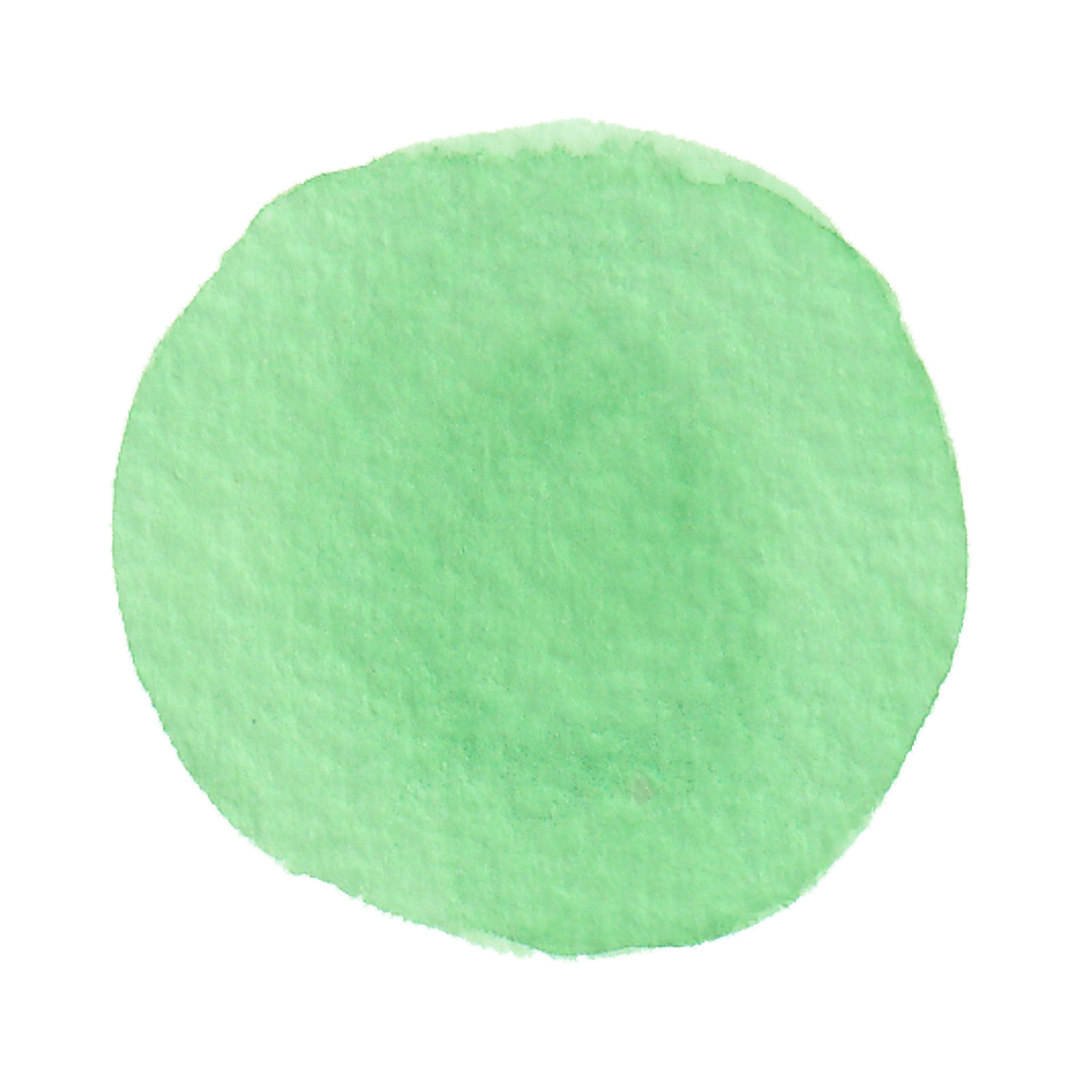 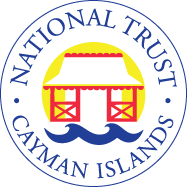 Weather is: 
The day-to-day variation of the atmospheres condition locally.
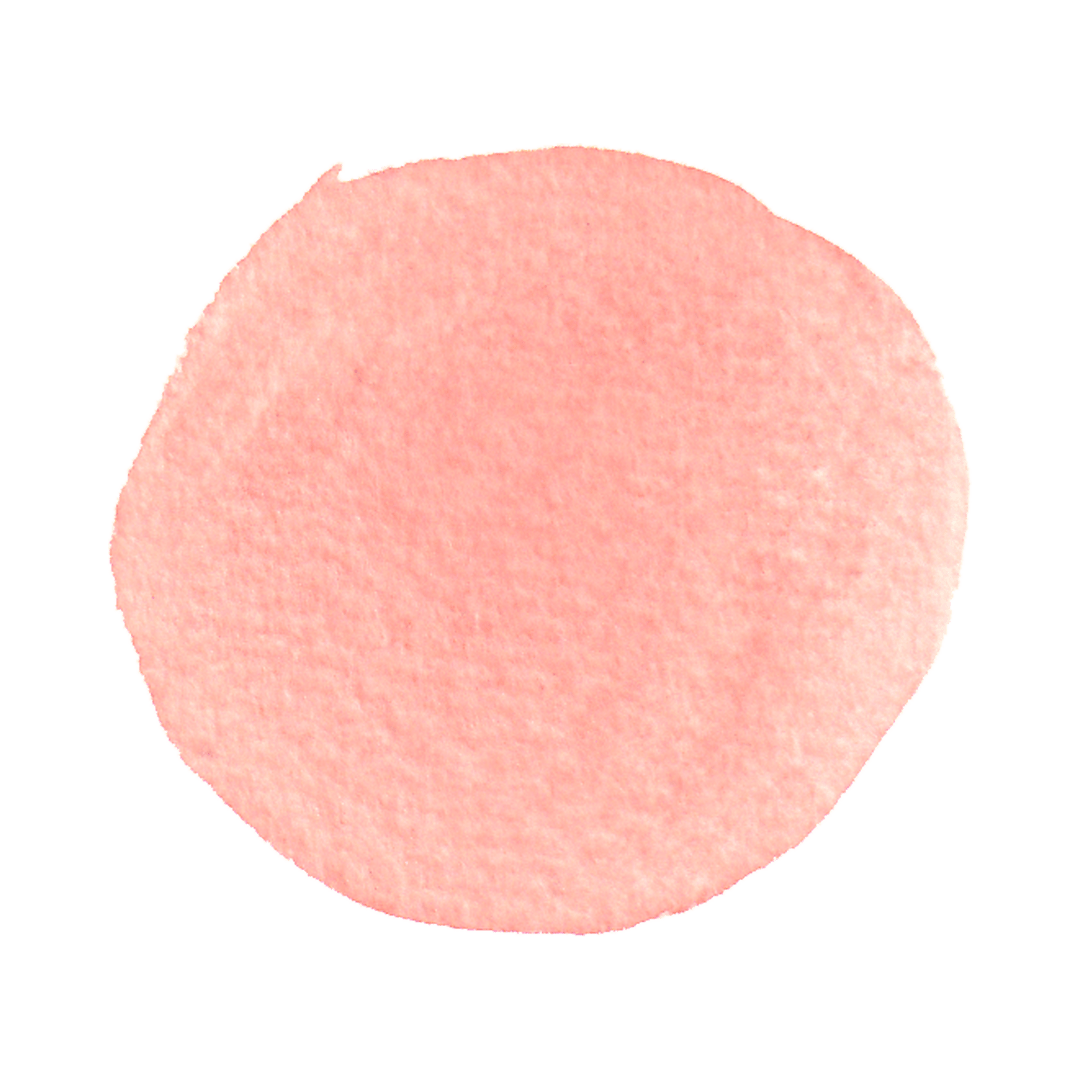 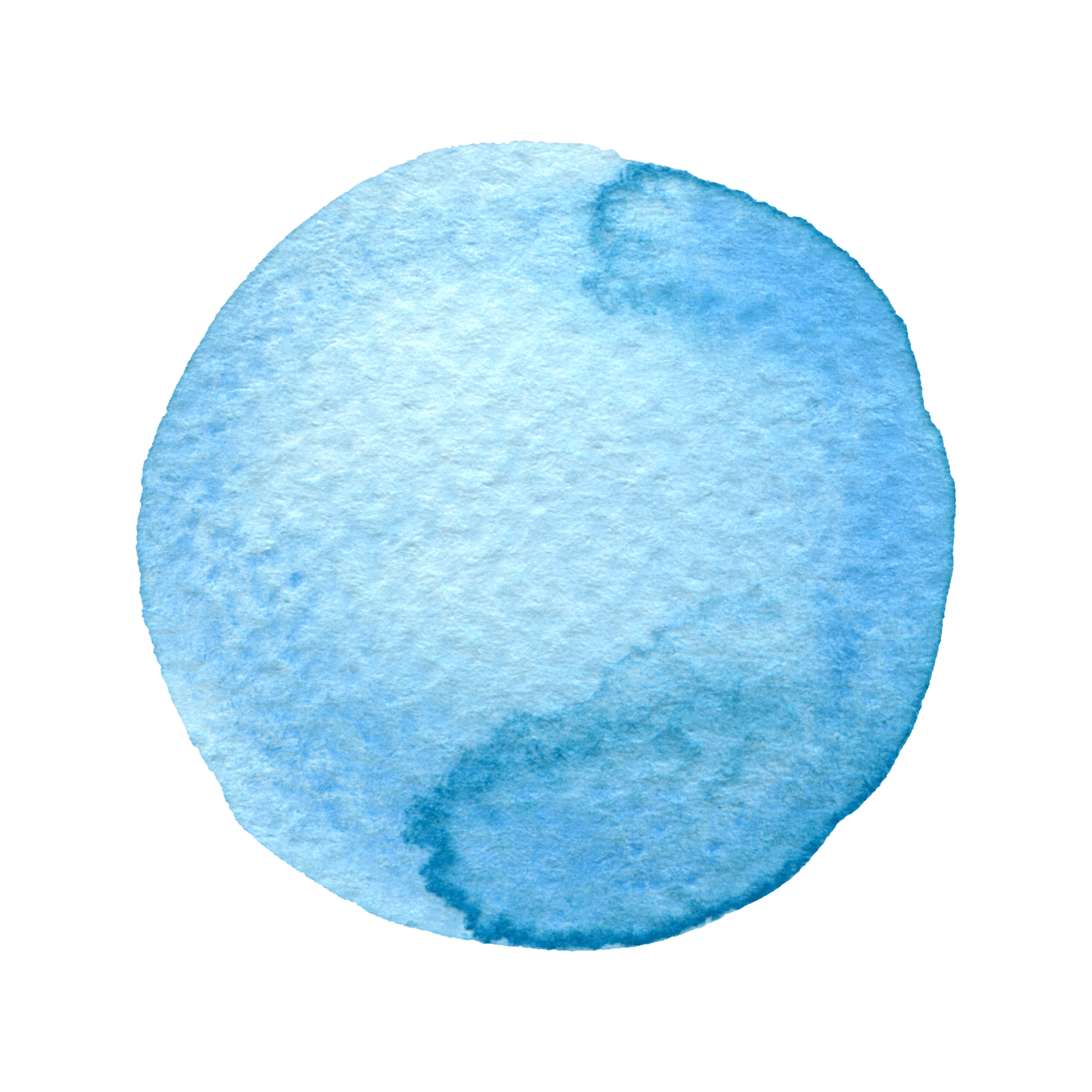 AU3.1
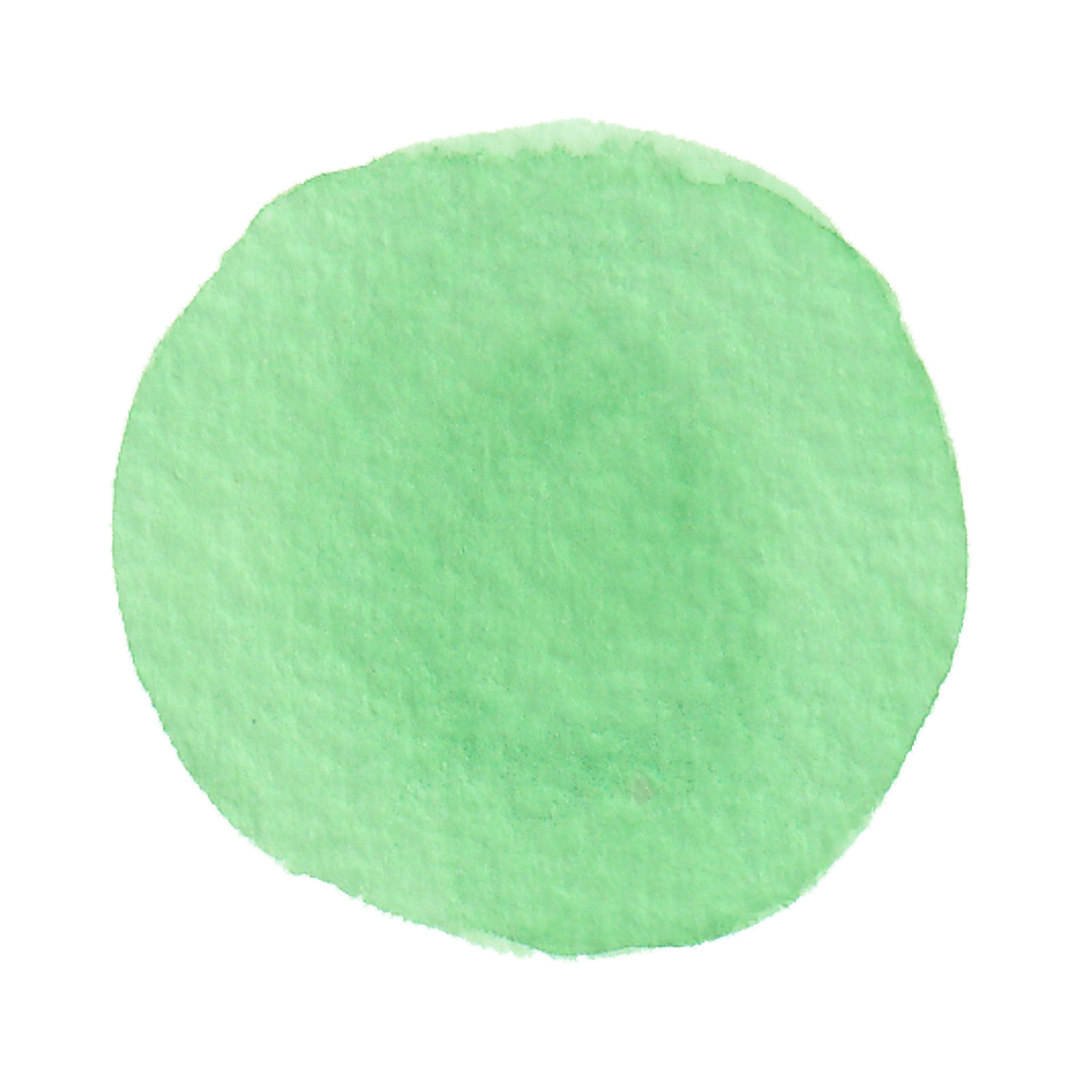 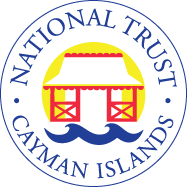 Climate is: 
The variation of weather conditions over longer periods of time, usually years.
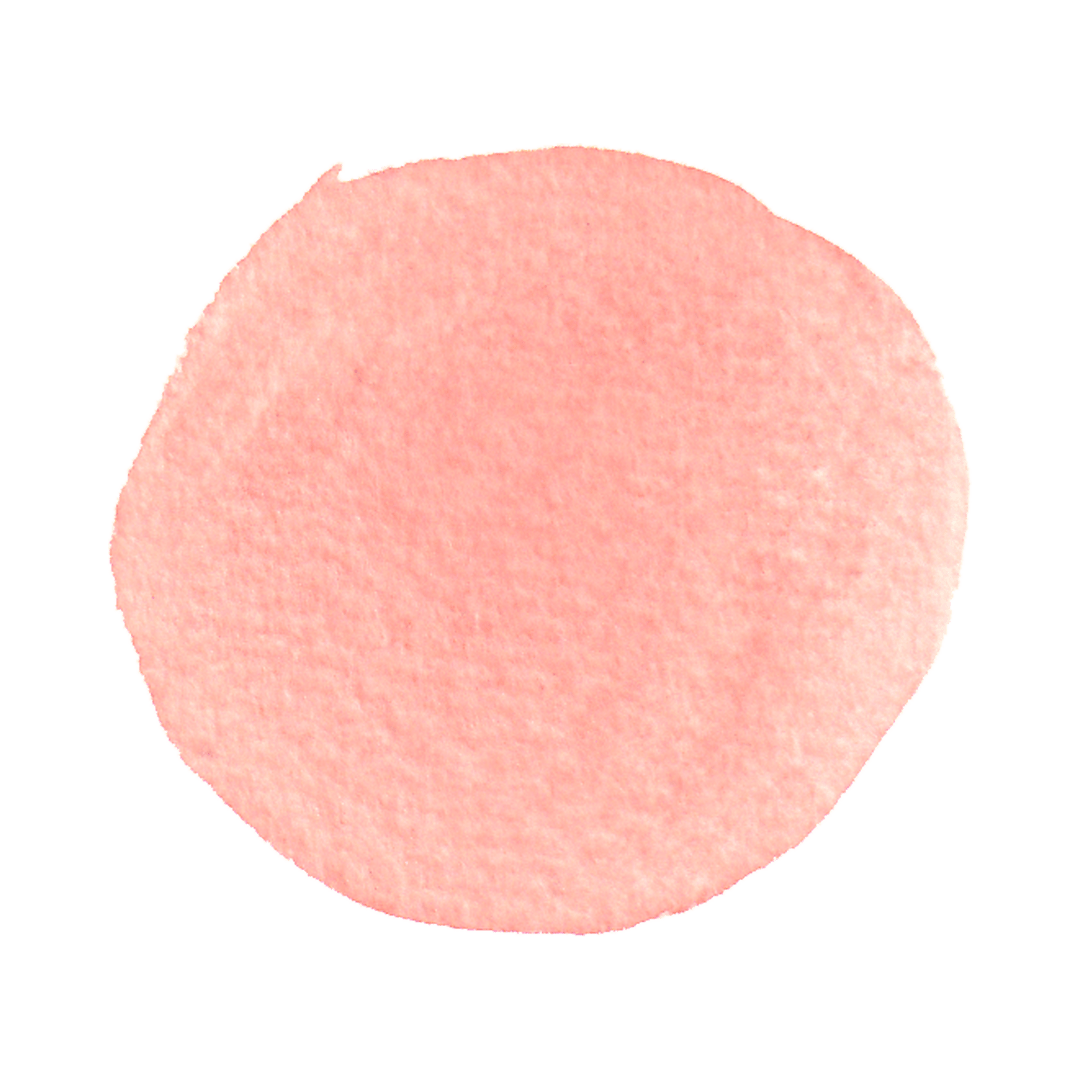 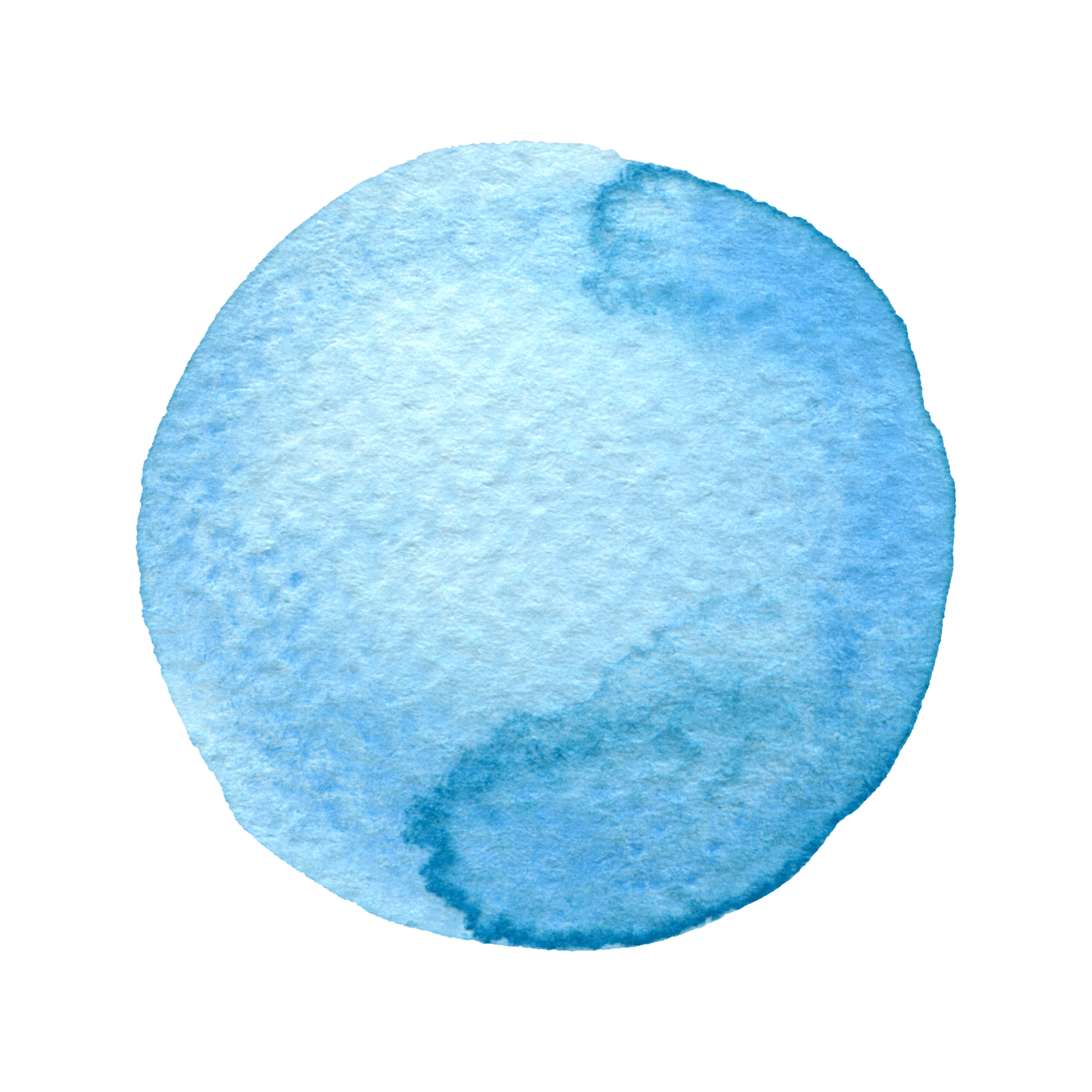 AU3.1
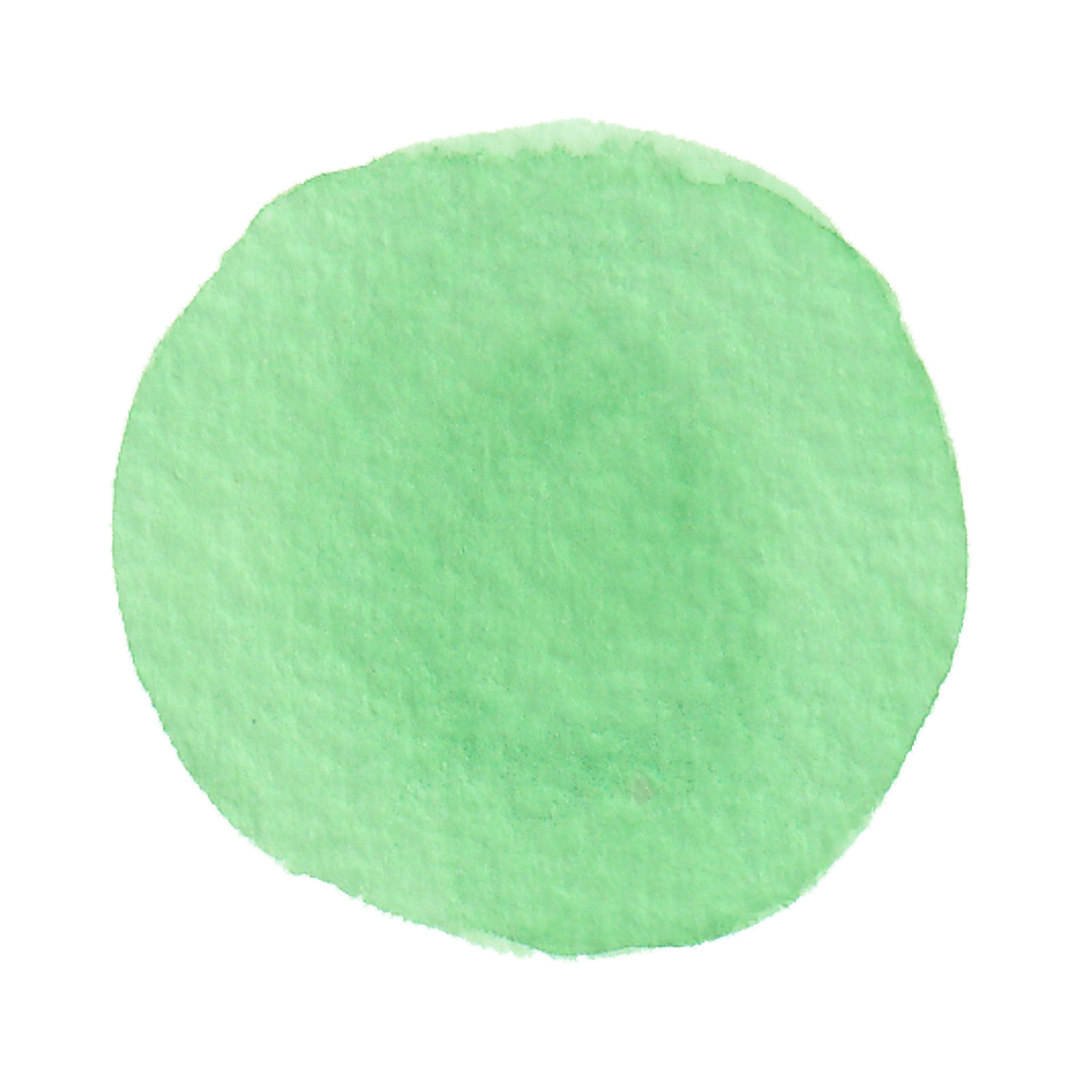 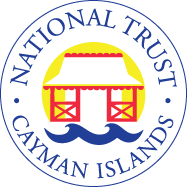 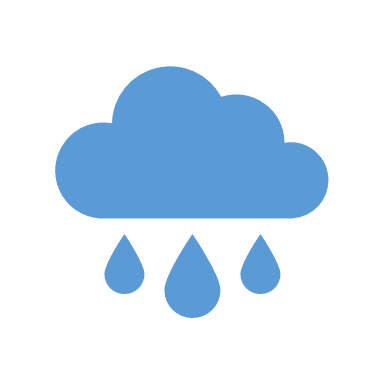 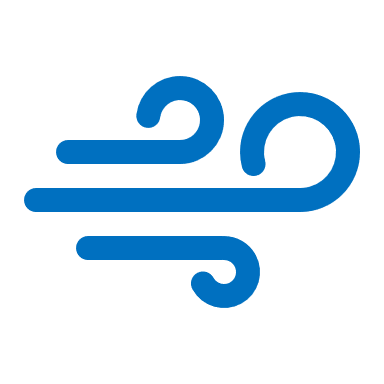 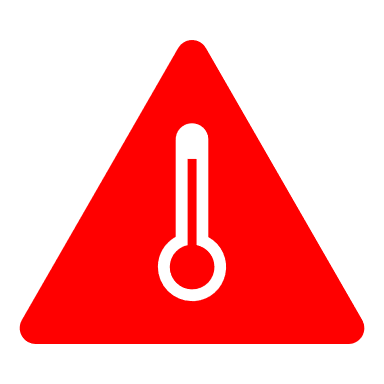 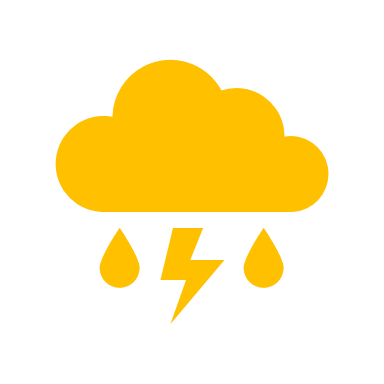 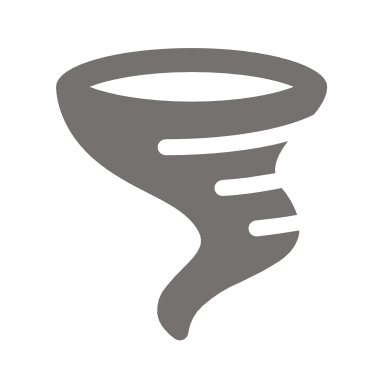 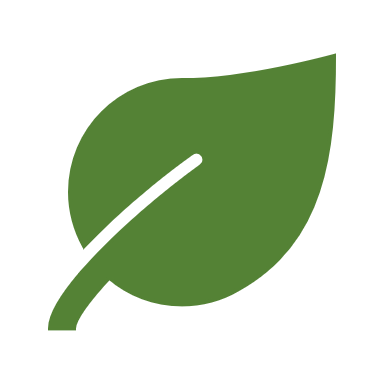 Tornado
Heave wave
Annual Rainfall
Sea breeze
Lightning
Seasons
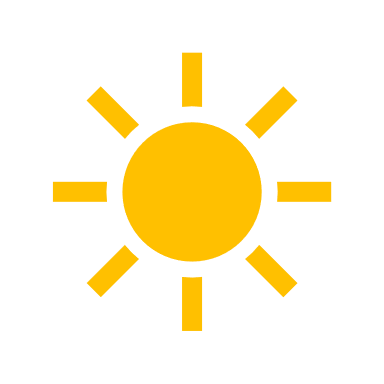 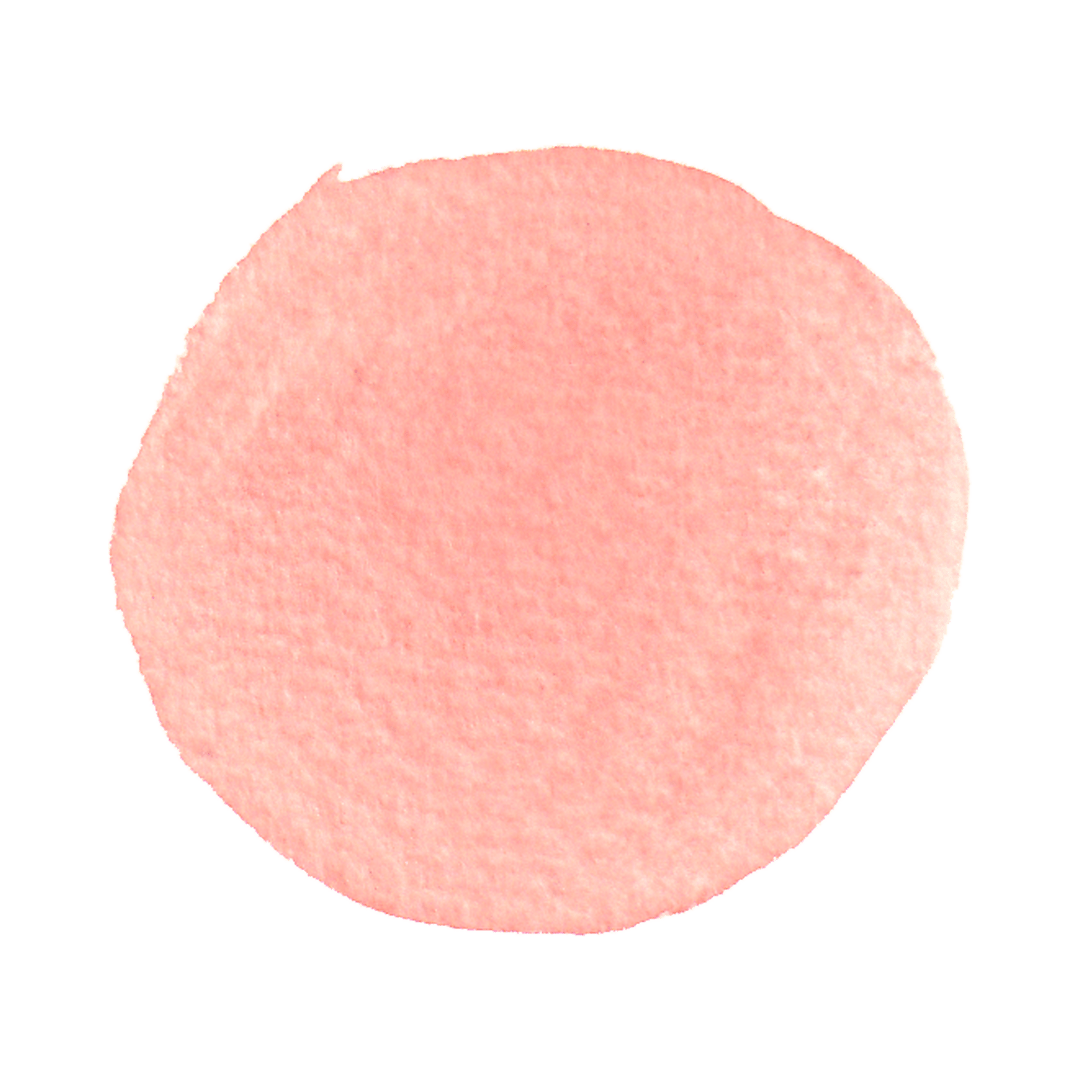 Drought
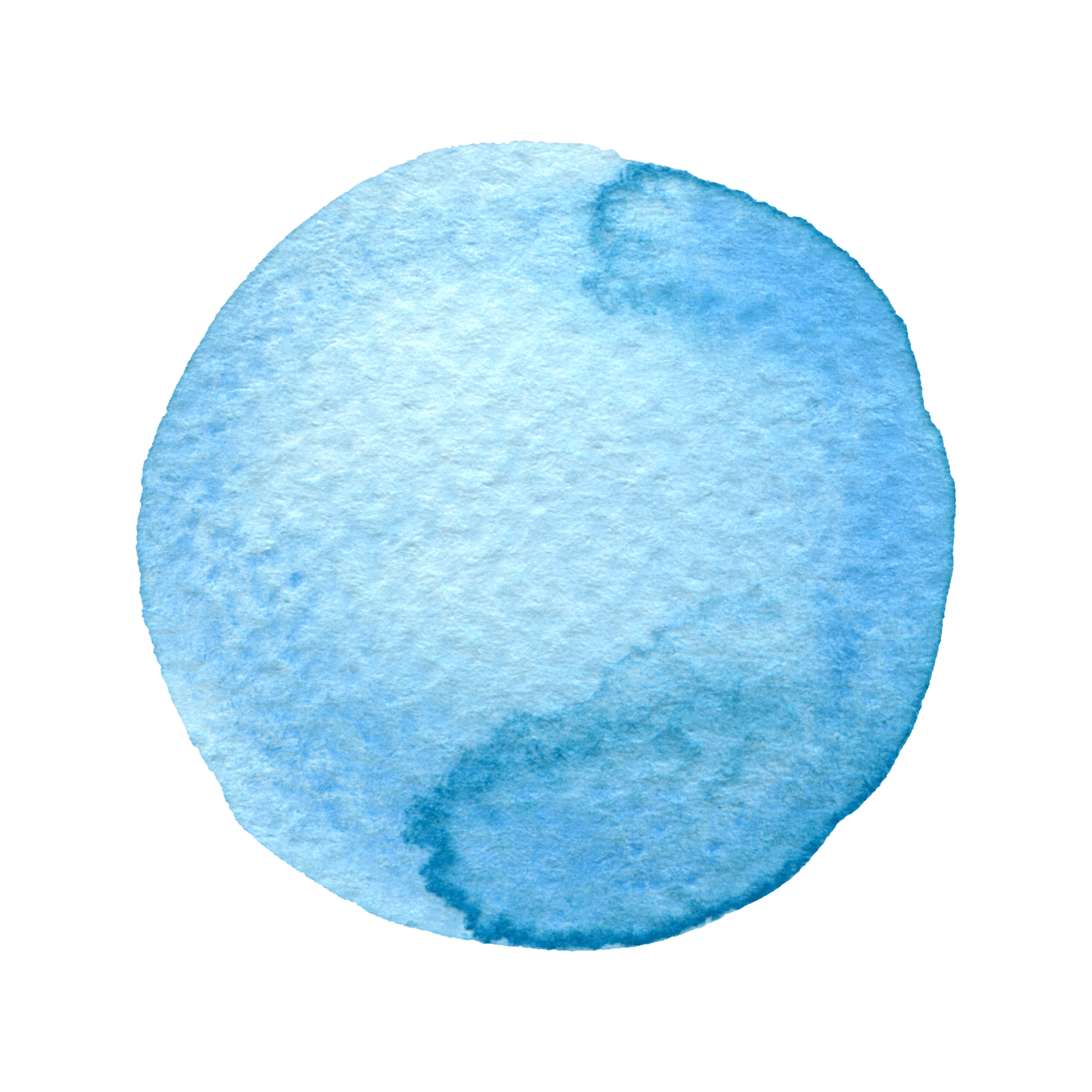 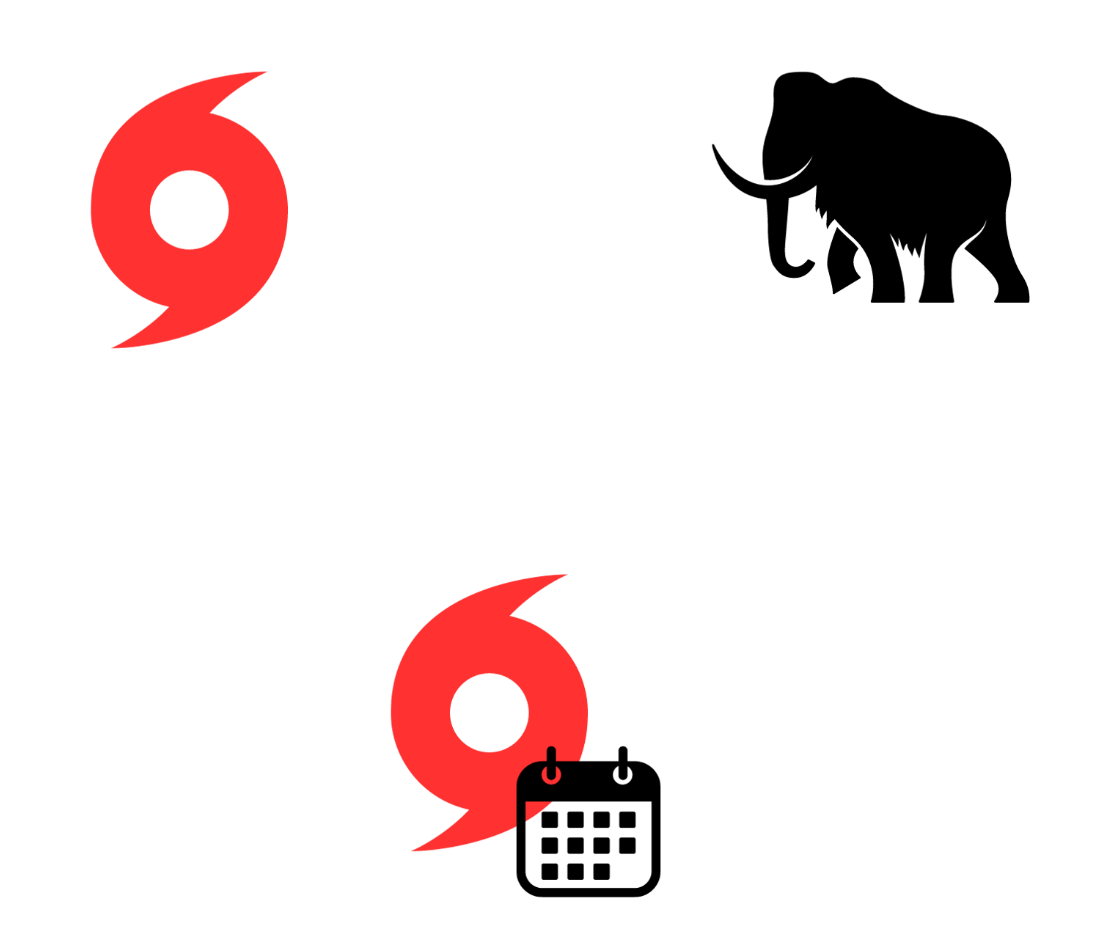 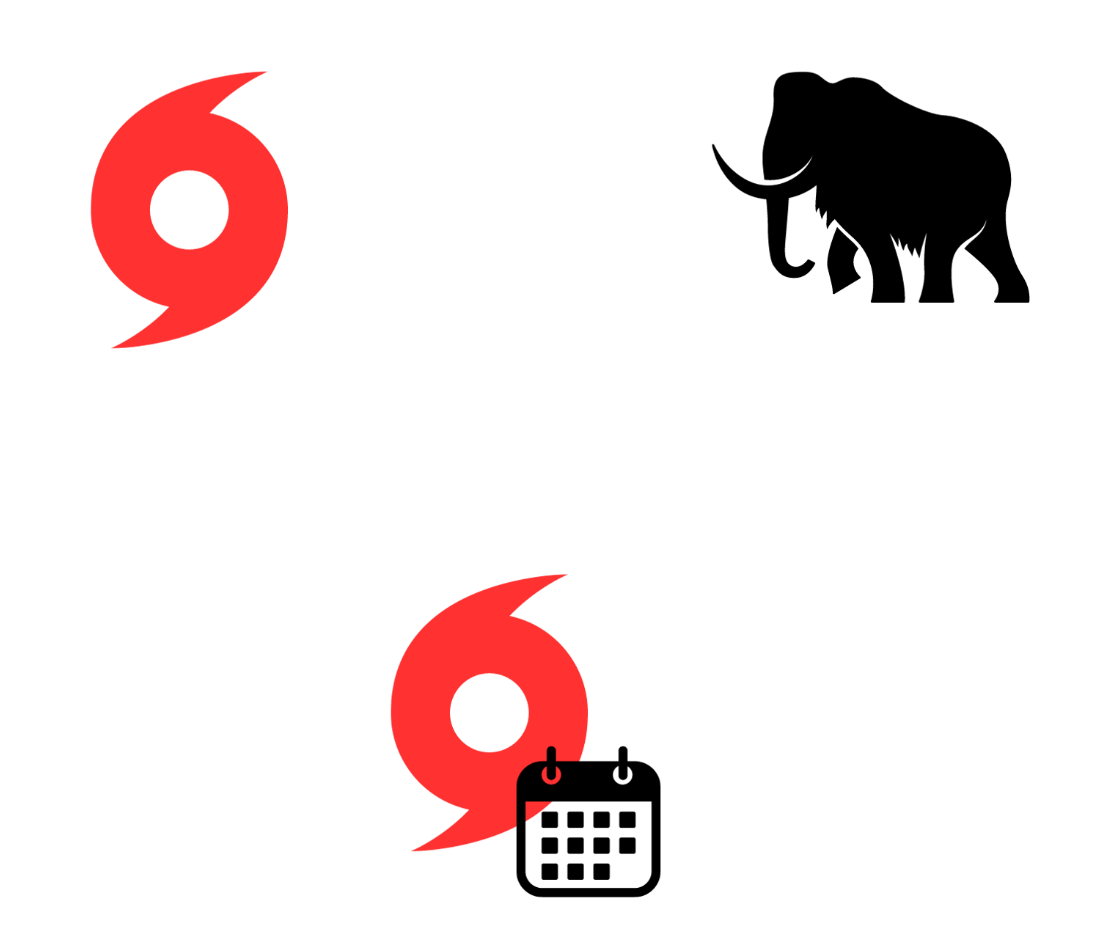 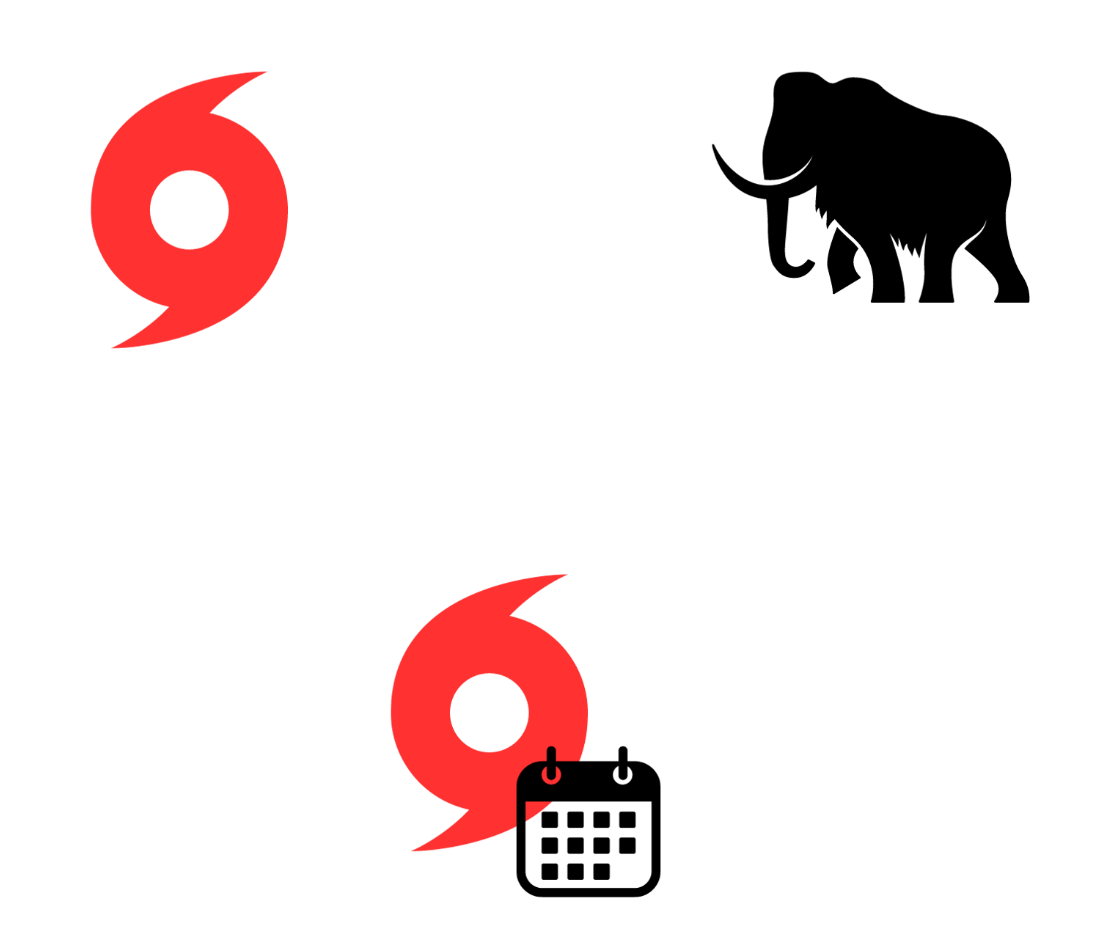 Hurricane Season
Ice age
Hurricane
[Speaker Notes: Match game – start with Seasons and move through the icons clockwise. The icon will move into the correct category as you go through the slides.]
AU3.1
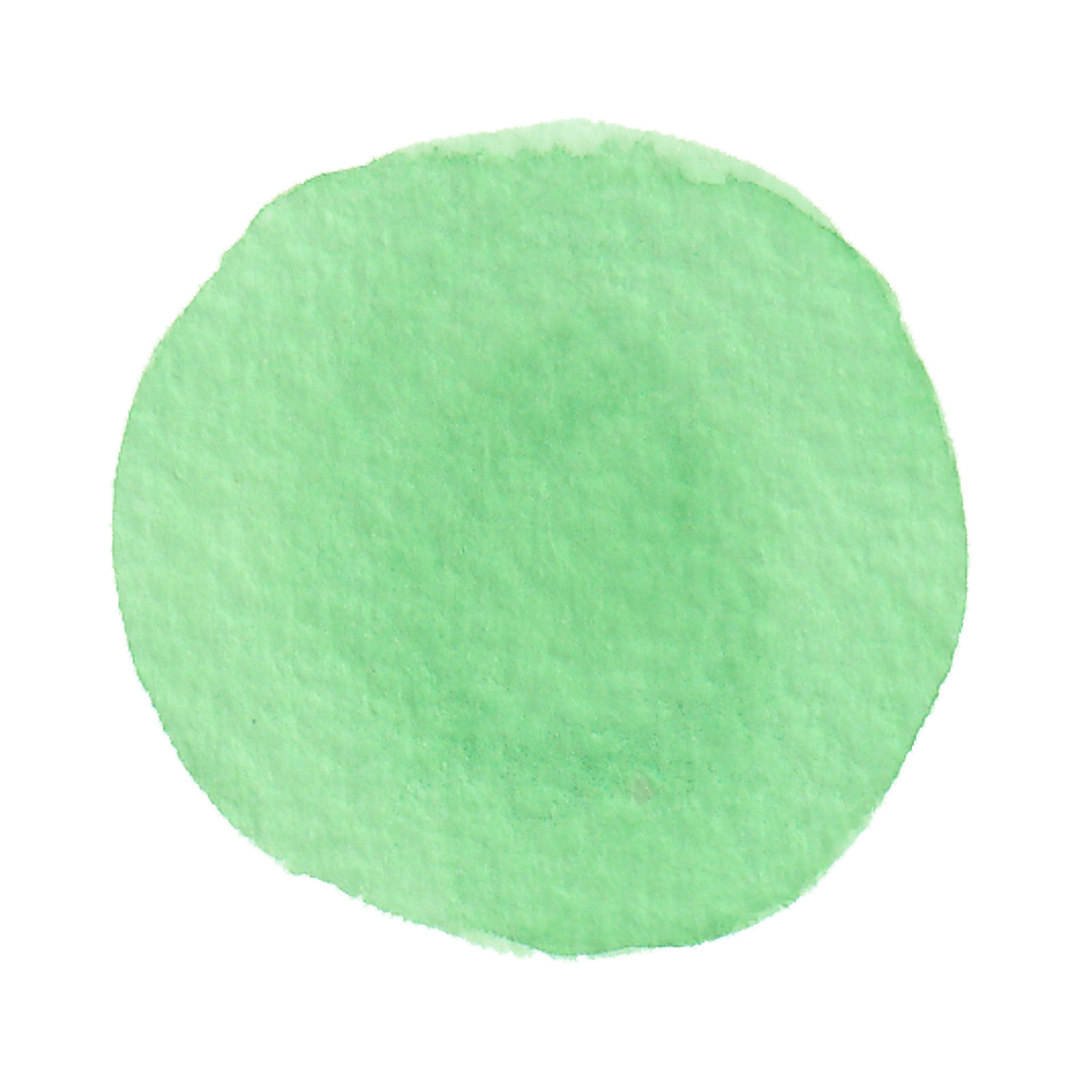 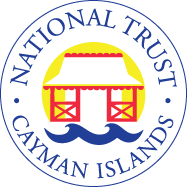 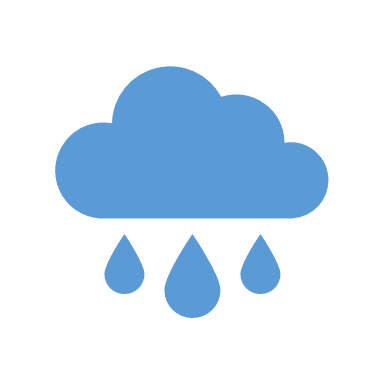 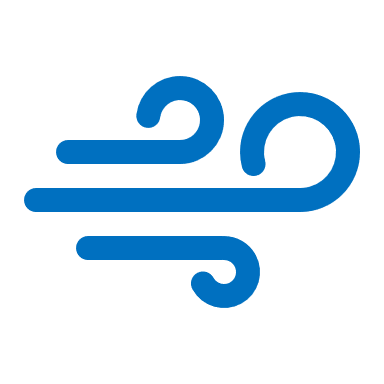 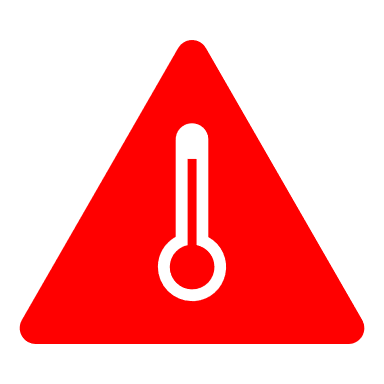 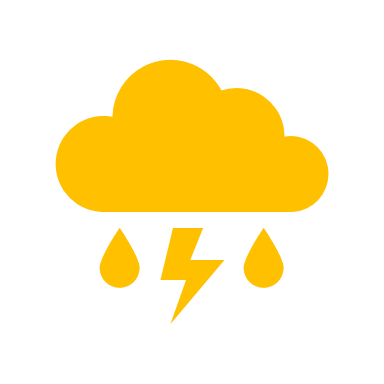 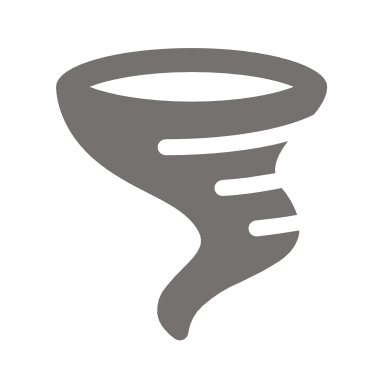 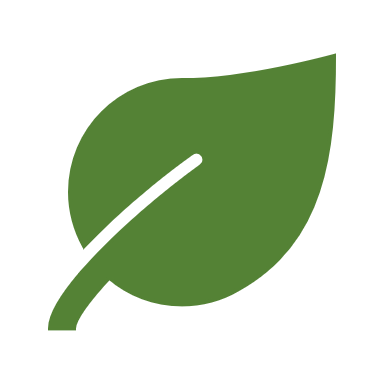 Tornado
Heave wave
Annual Rainfall
Sea breeze
Lightning
Seasons
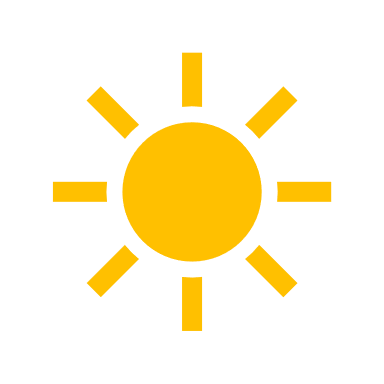 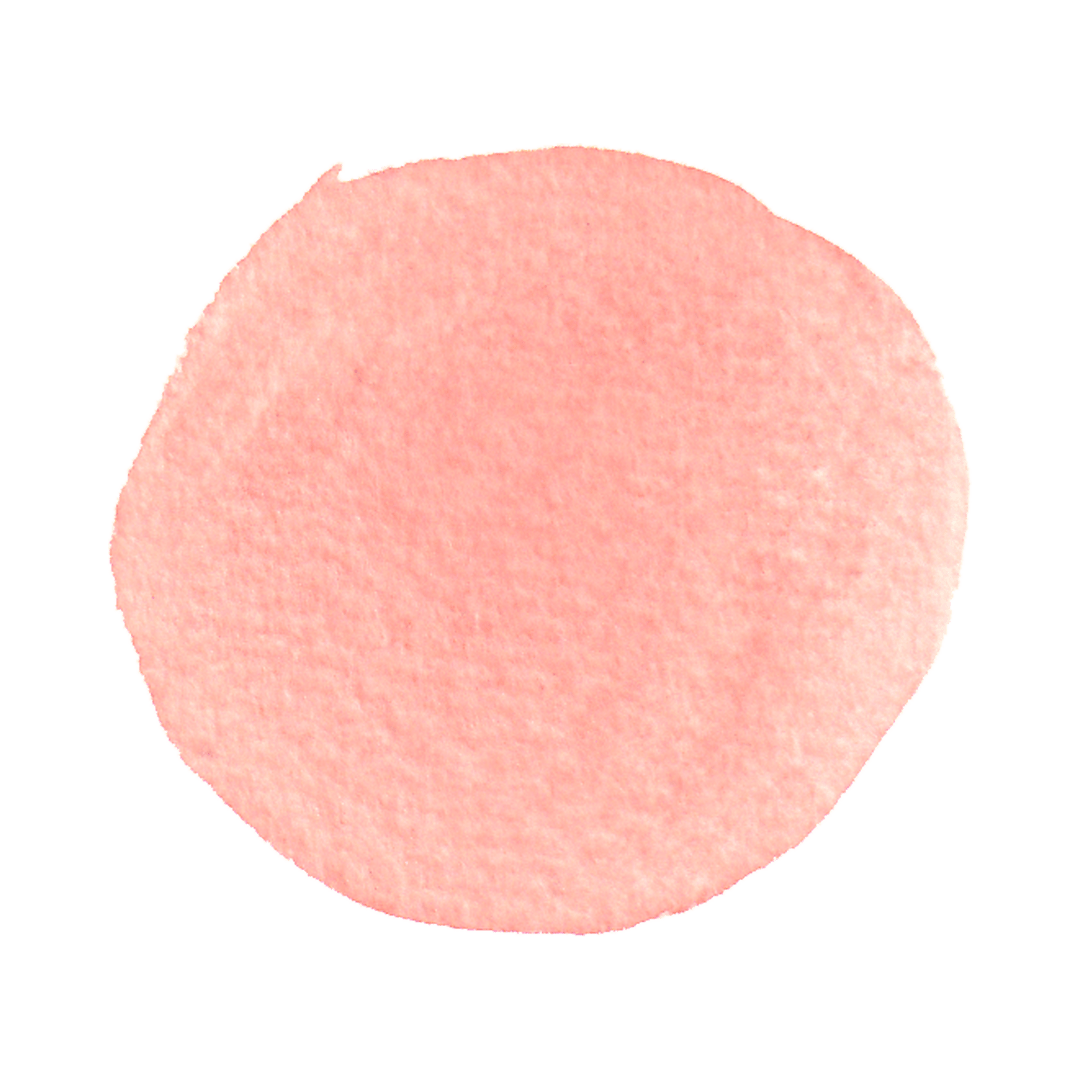 Drought
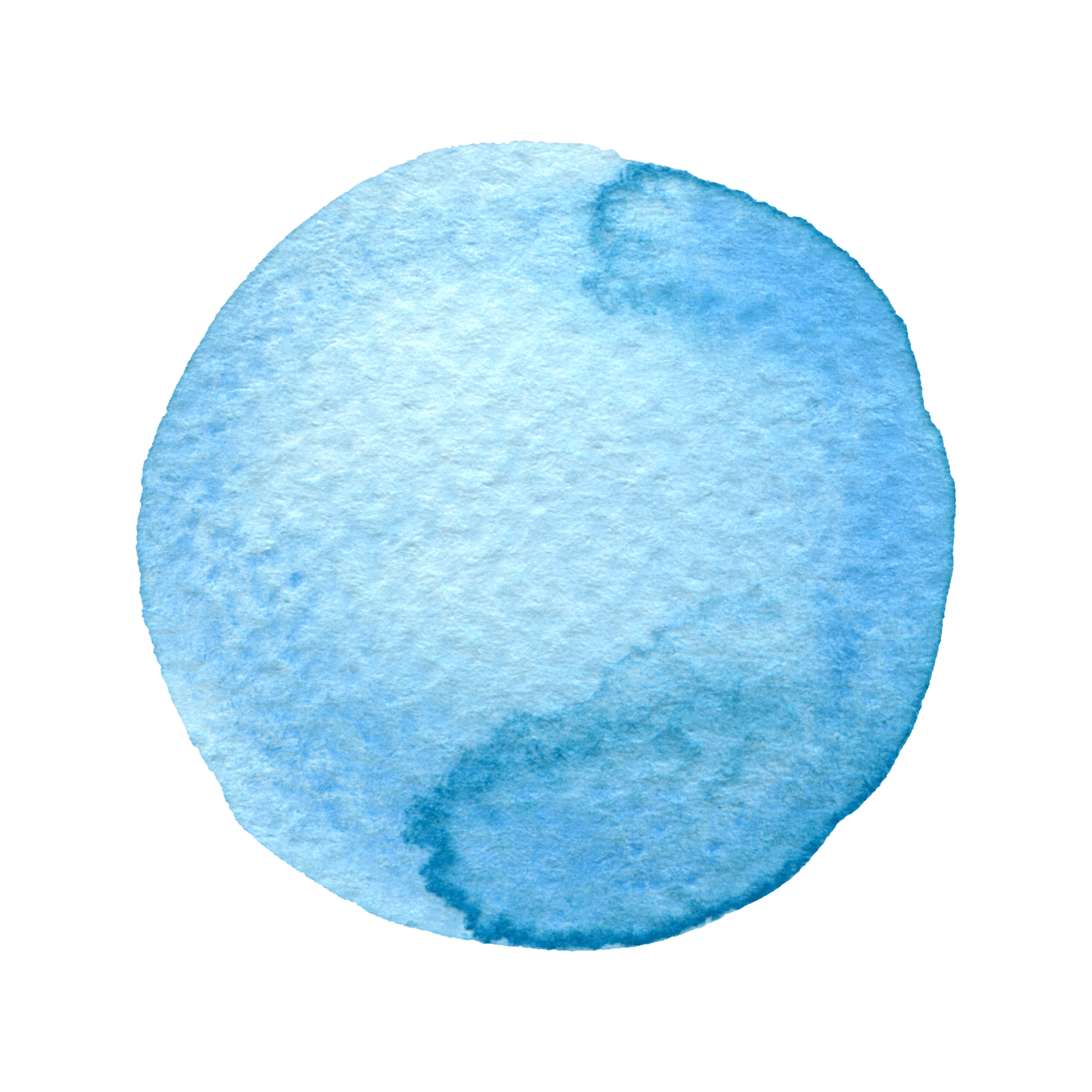 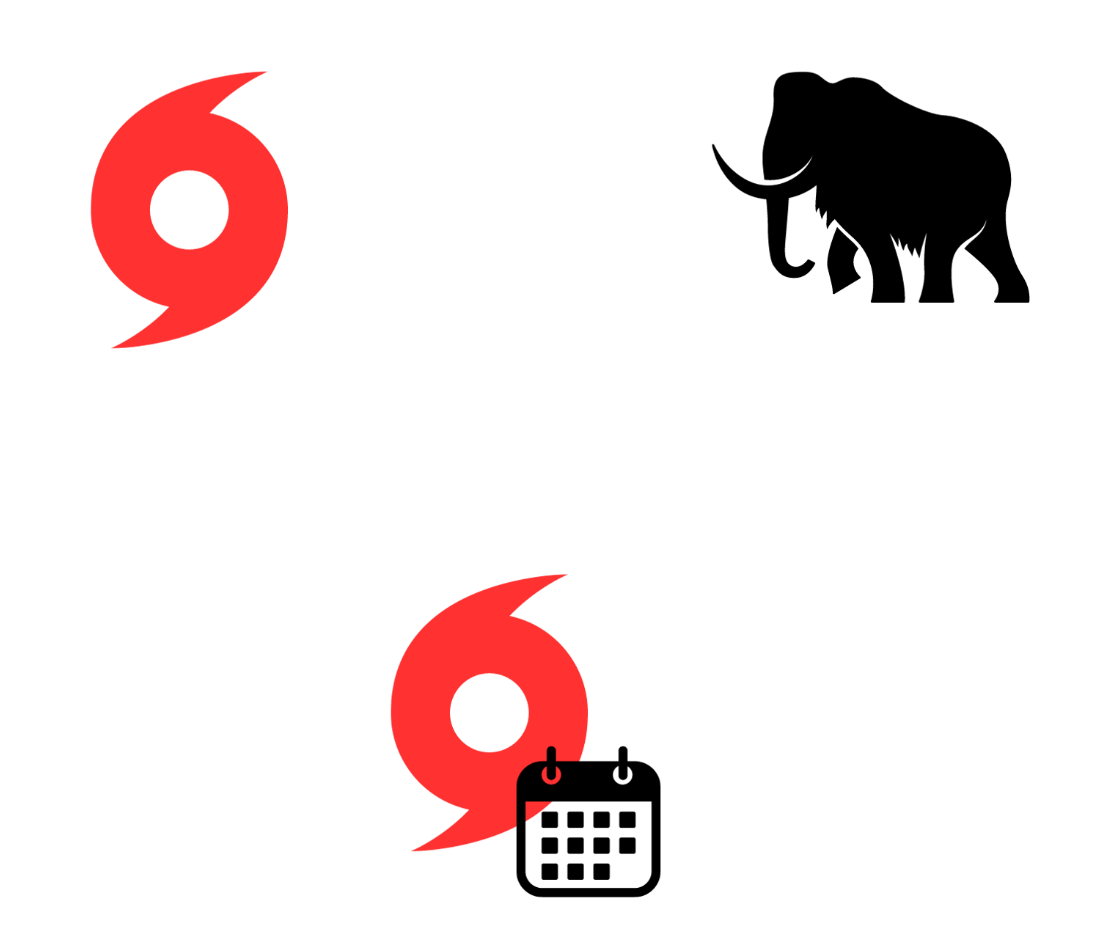 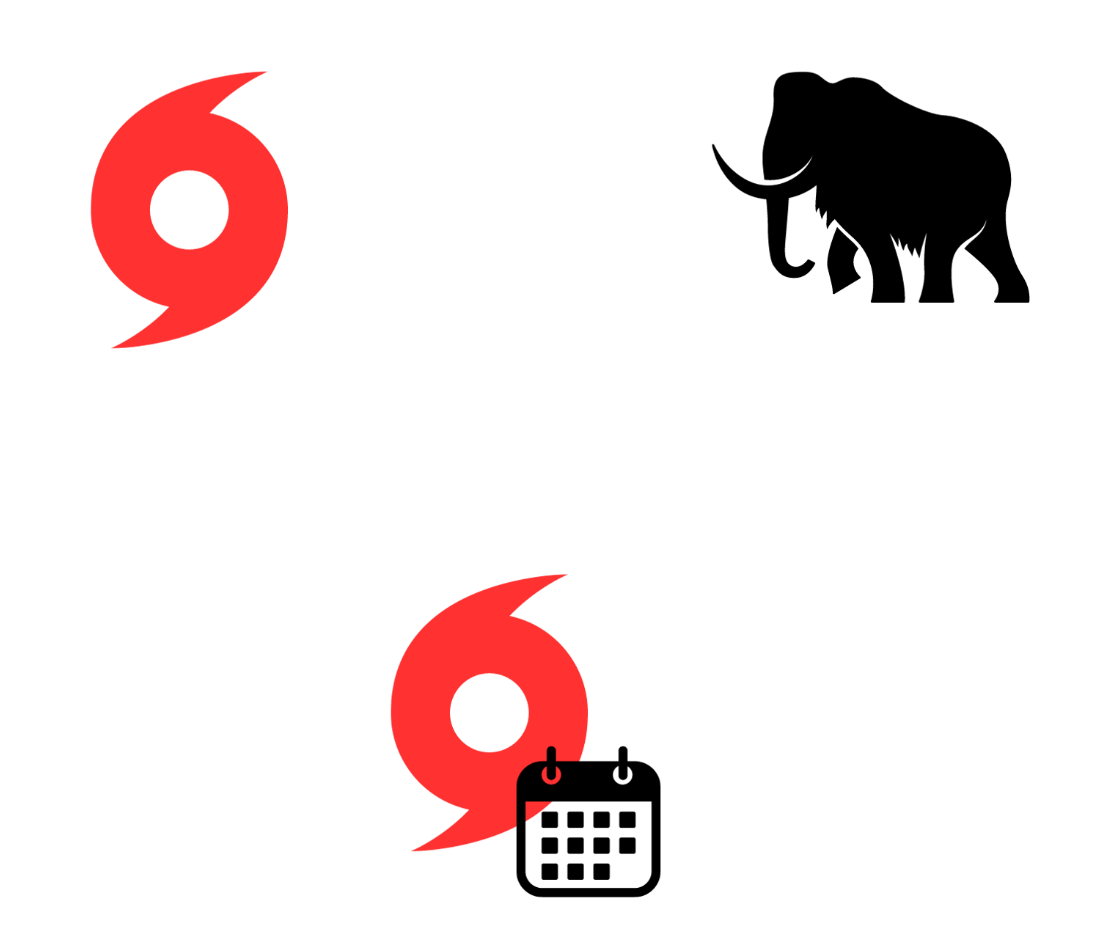 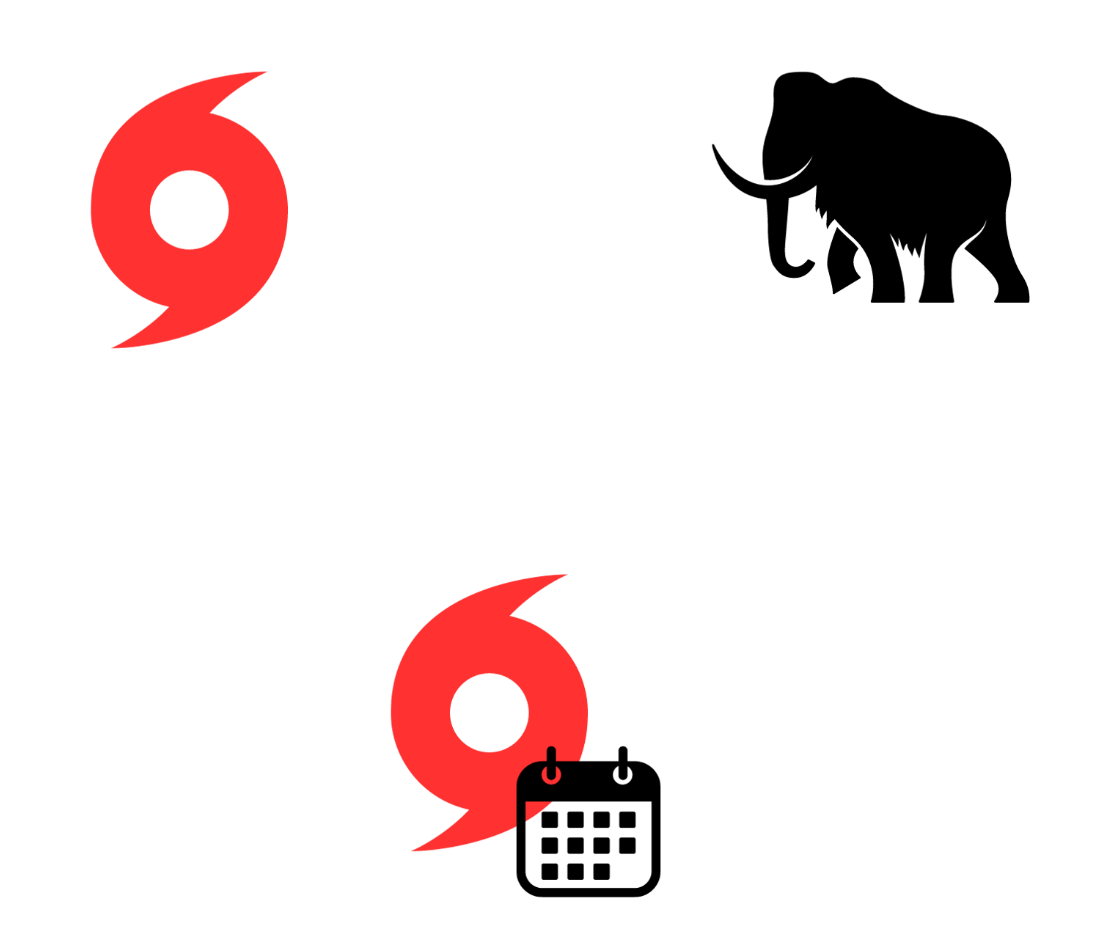 Hurricane Season
Ice age
Hurricane
AU3.1
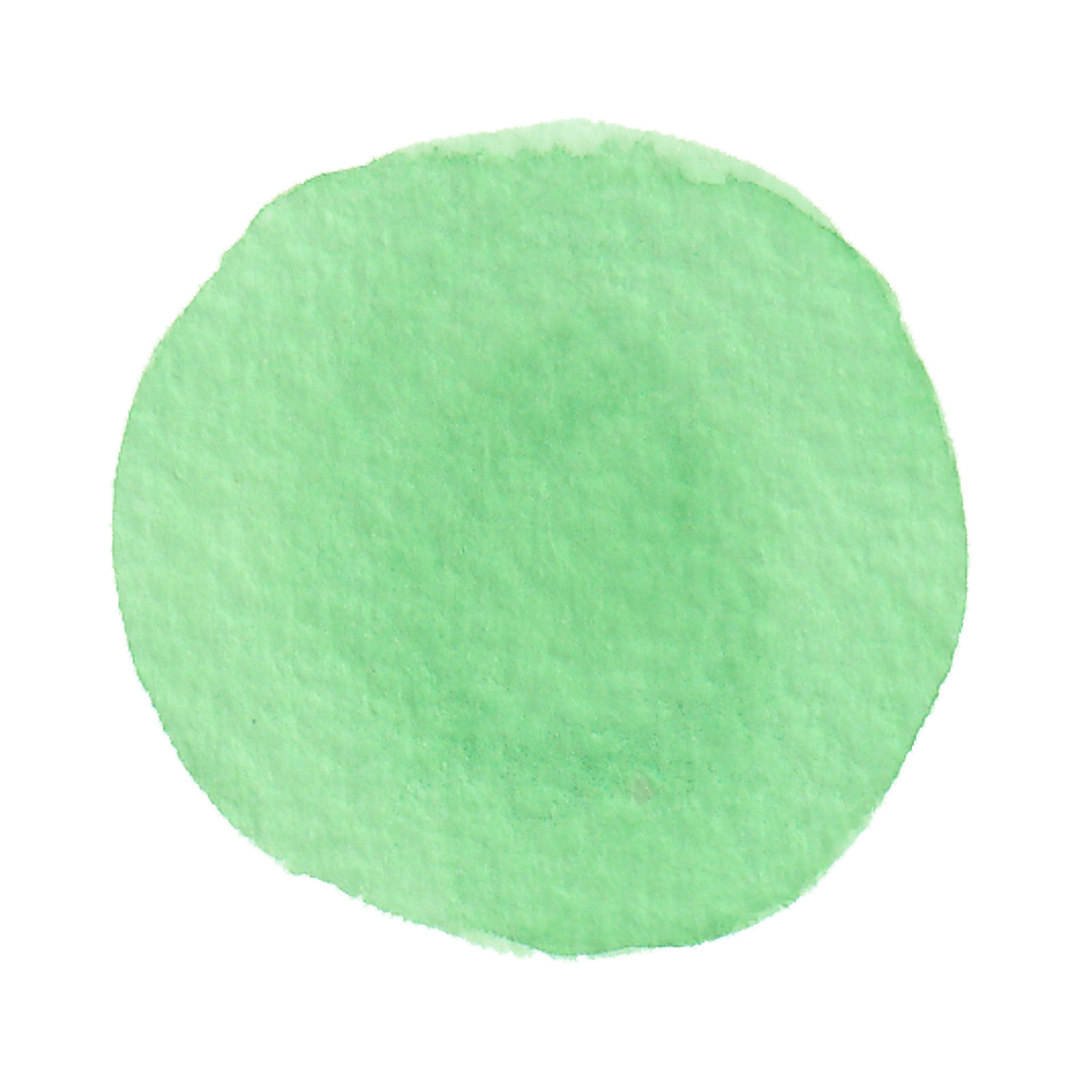 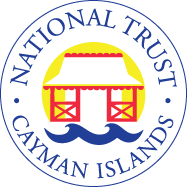 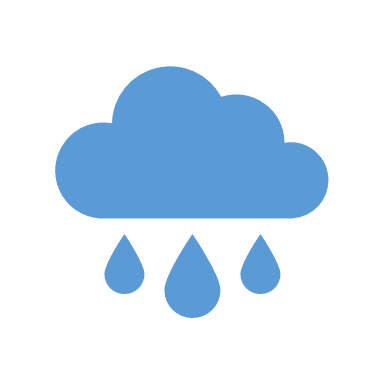 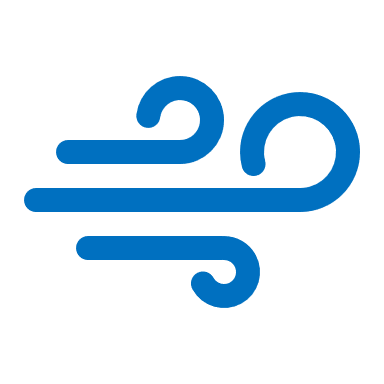 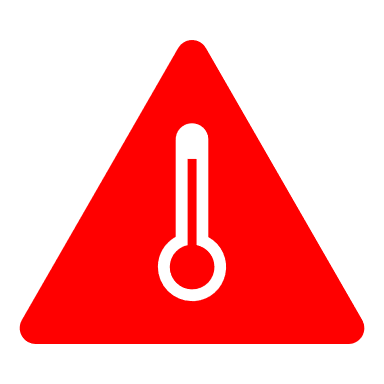 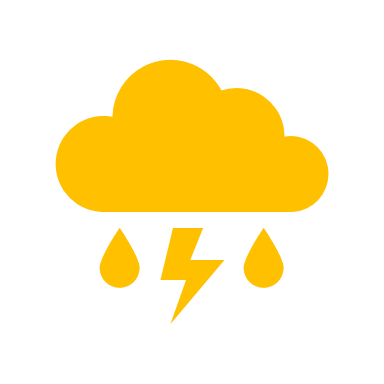 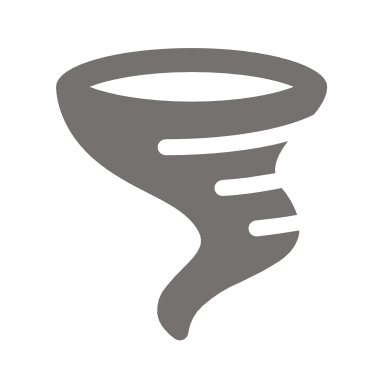 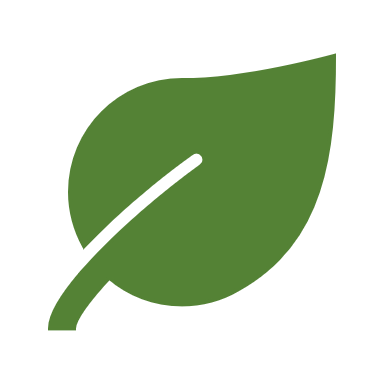 Tornado
Heave wave
Annual Rainfall
Sea breeze
Lightning
Seasons
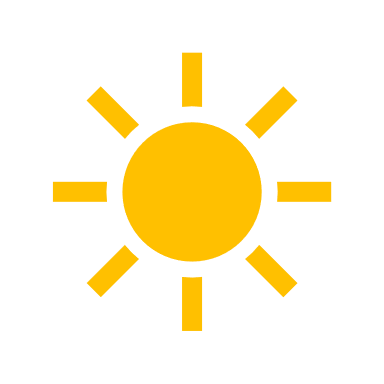 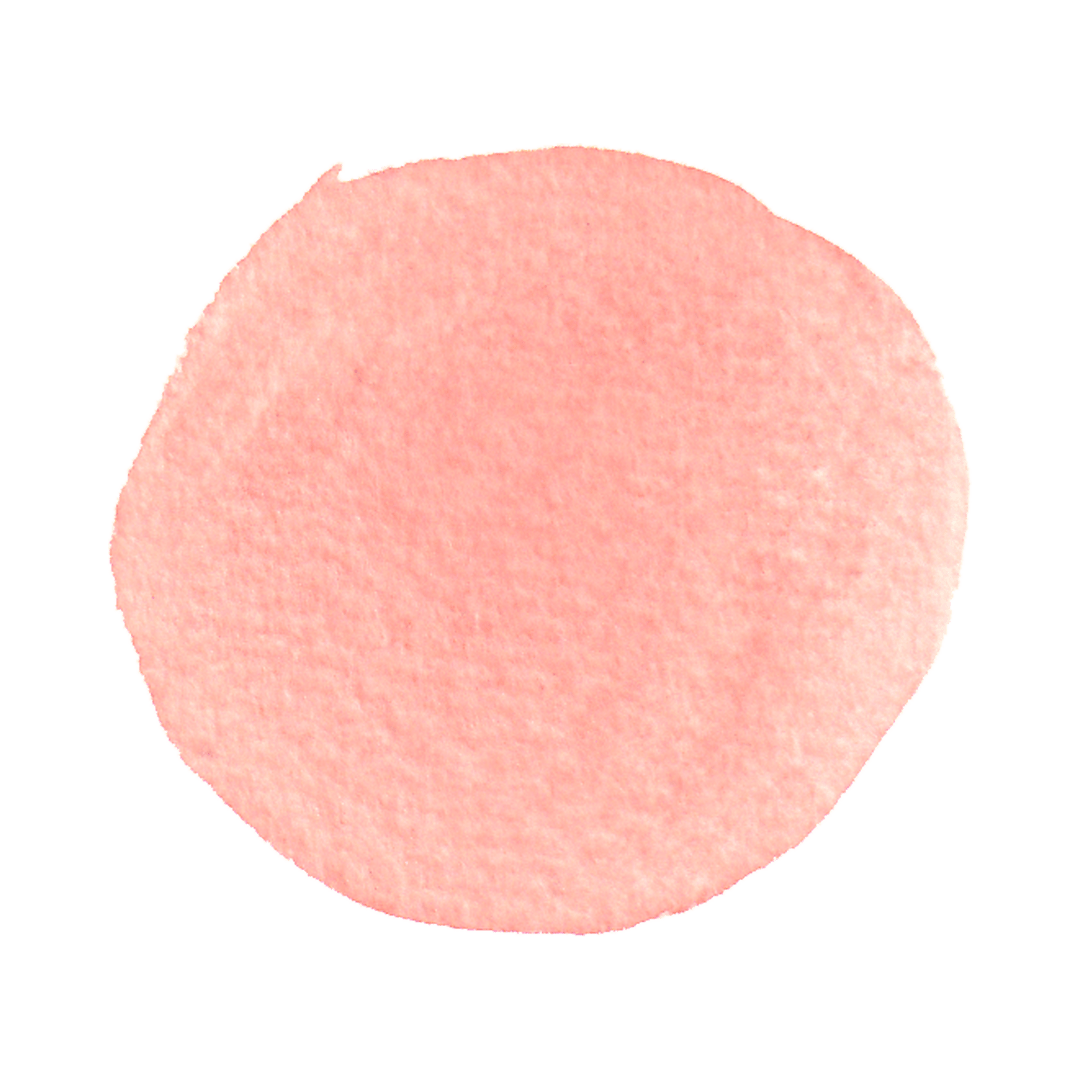 Drought
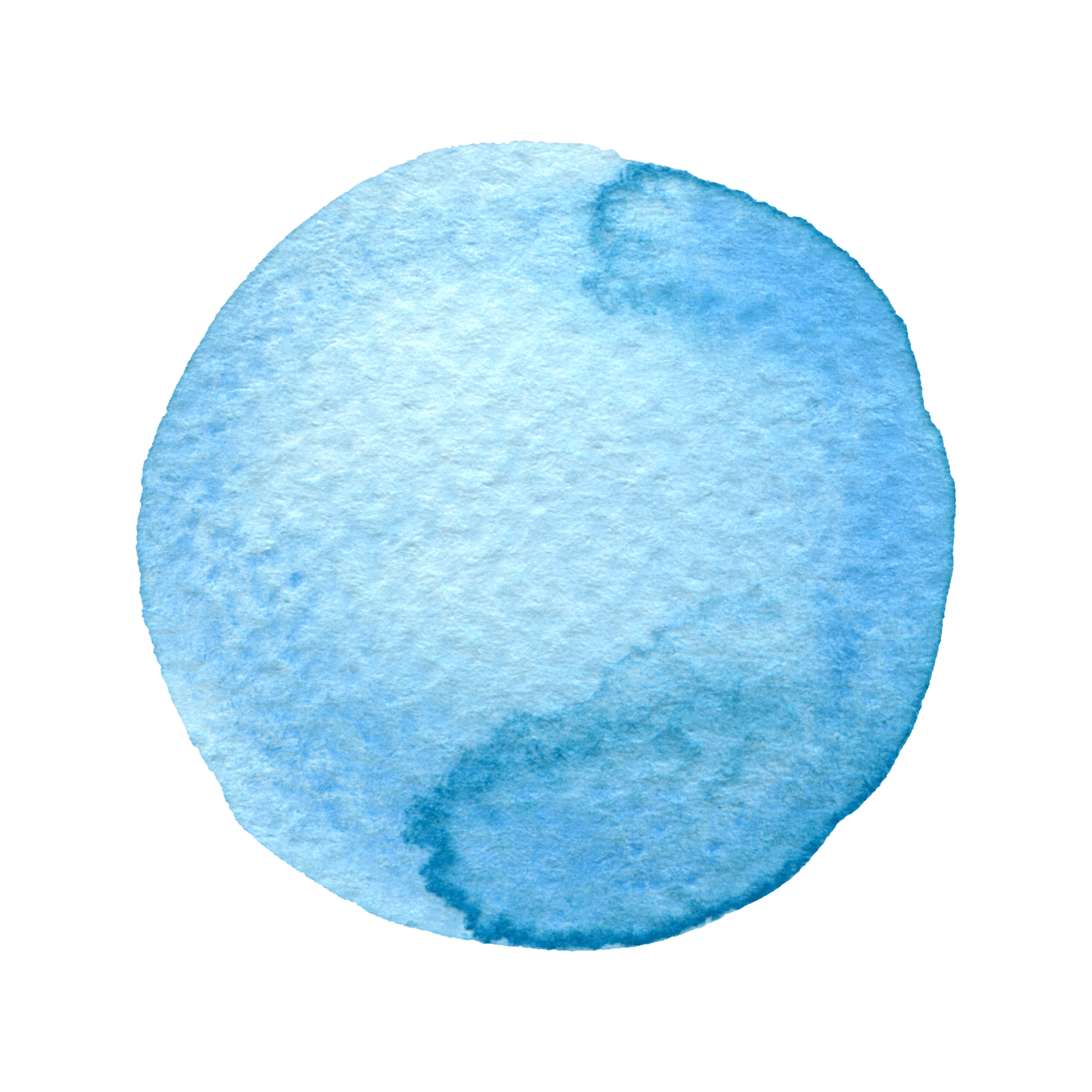 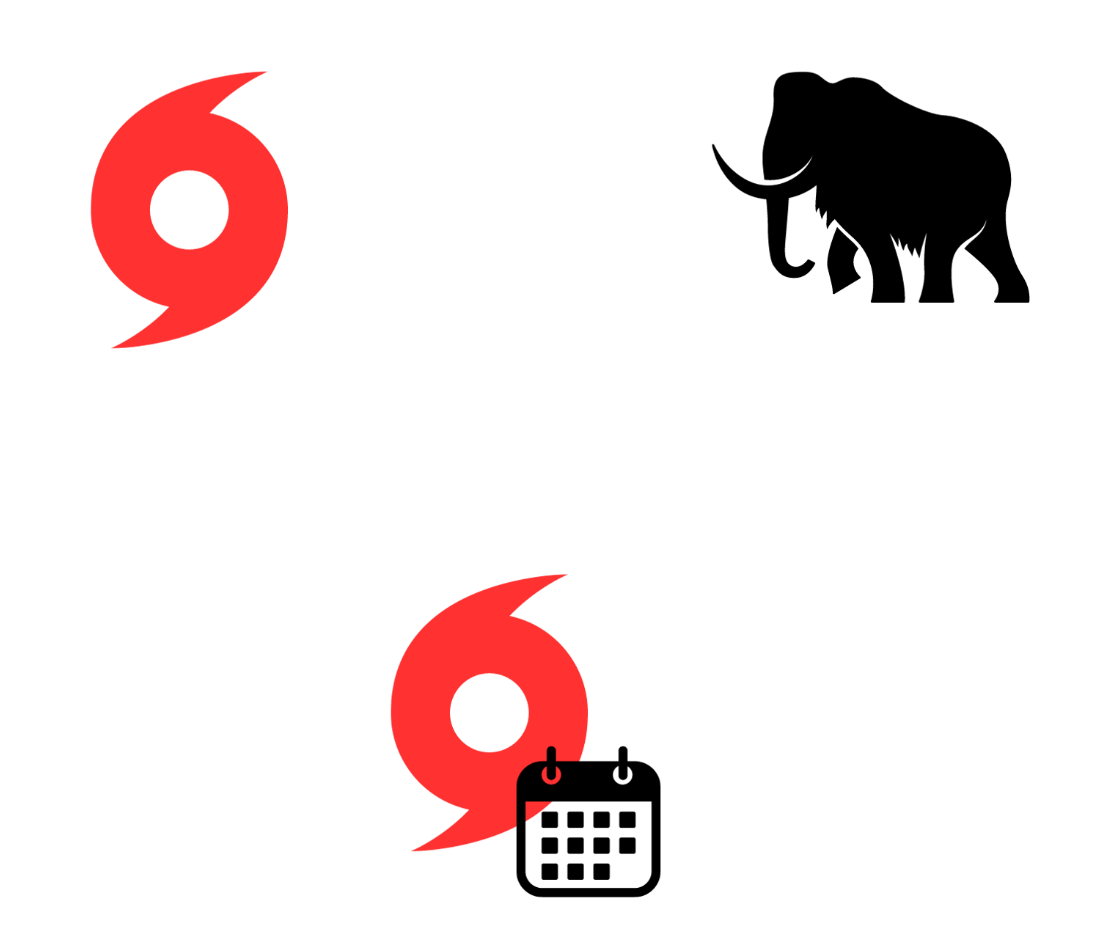 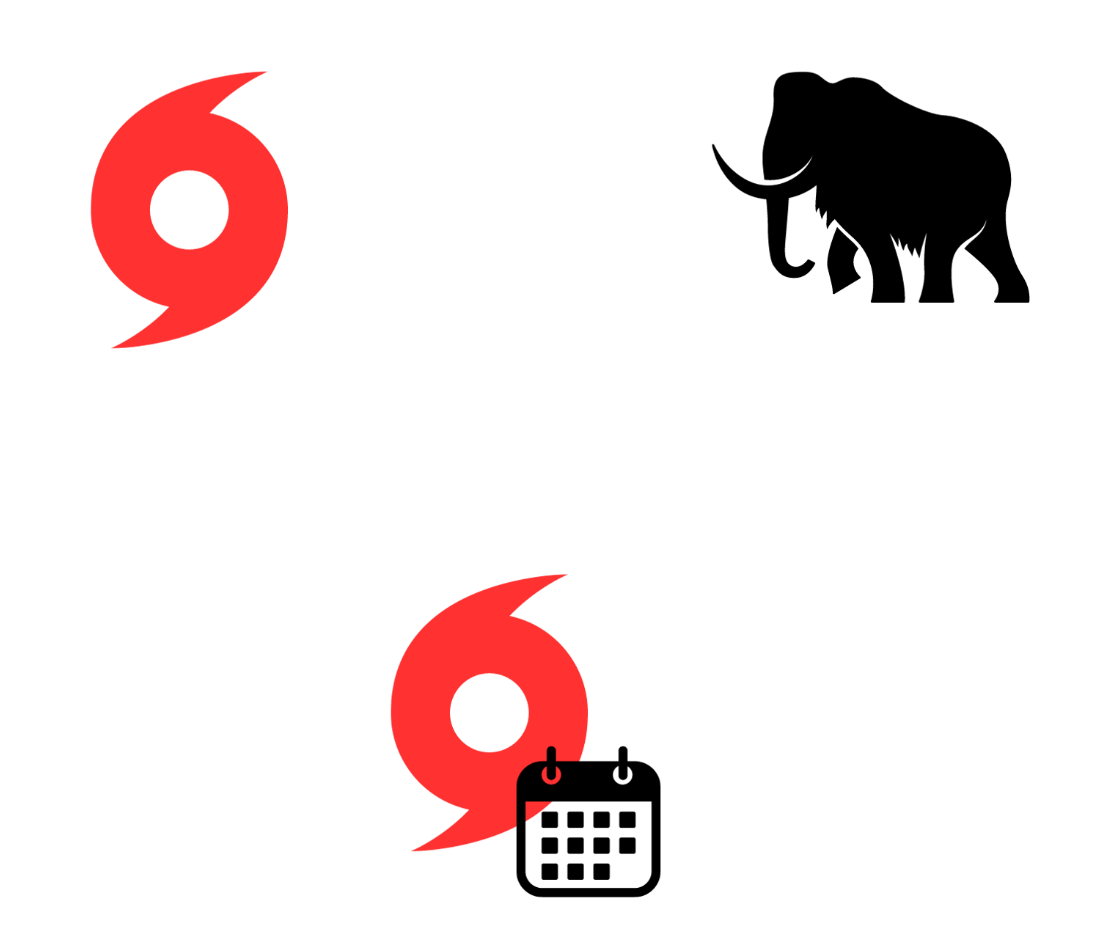 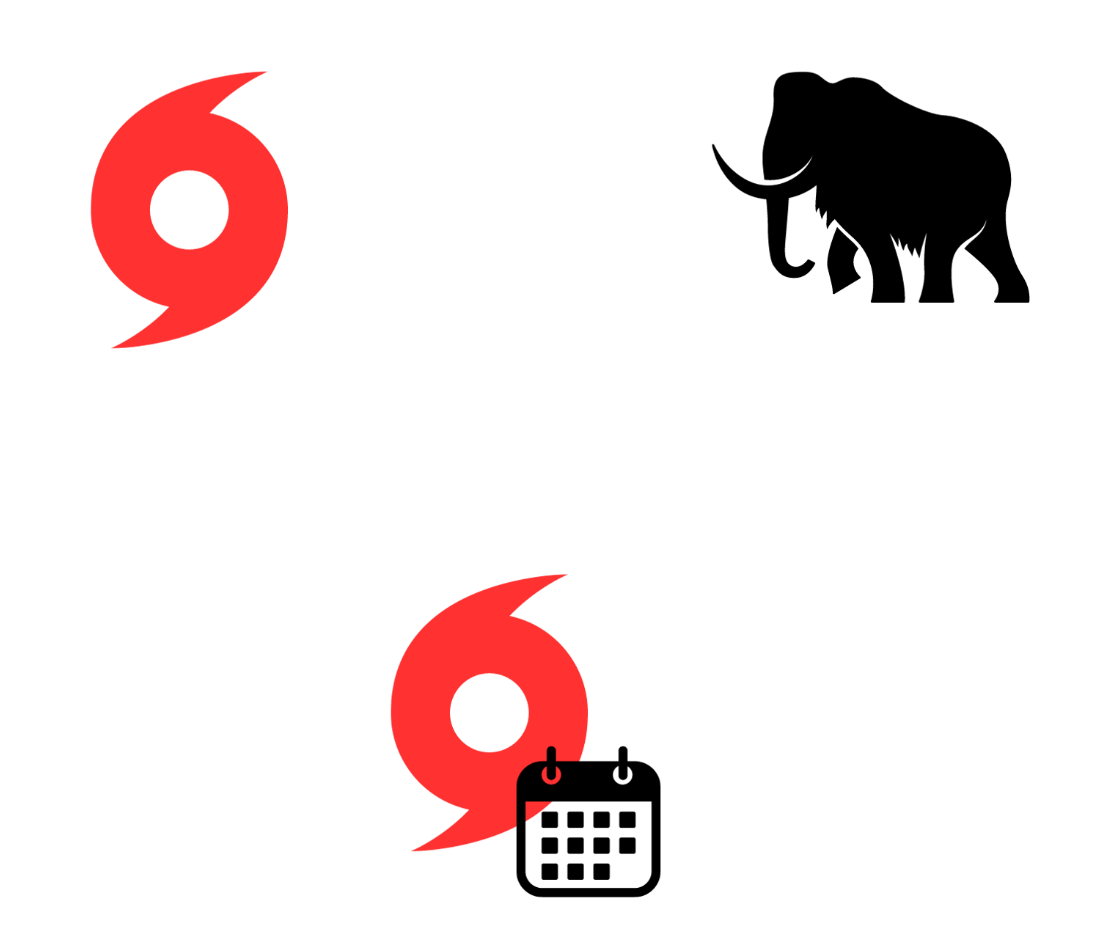 Hurricane Season
Ice age
Hurricane
[Speaker Notes: Ask student if anyone knows what the ice age is, they may have seen the ice age movies! Explain that the ice age was a period in the earths history where the world was covered in ice and very cold, and that the earth goes through cycles and one day we will have the ice age again!]
AU3.1
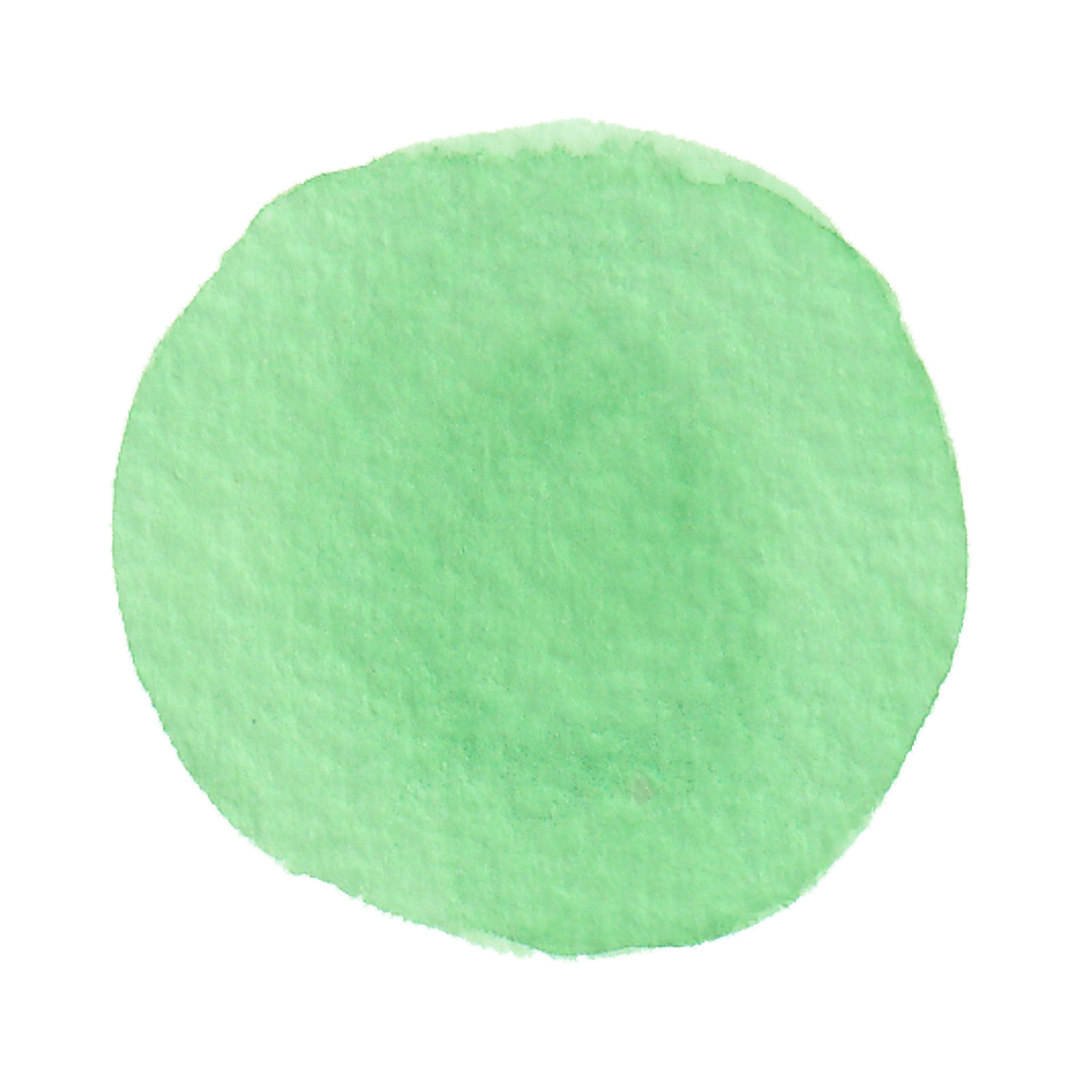 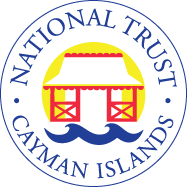 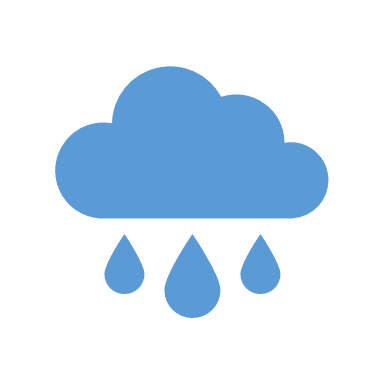 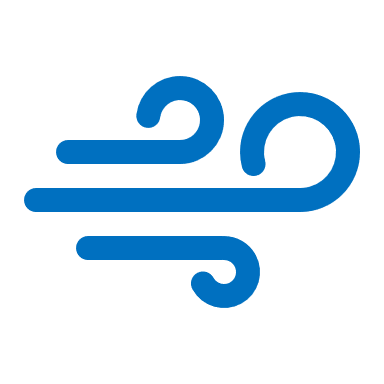 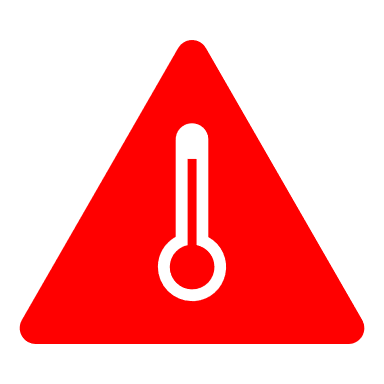 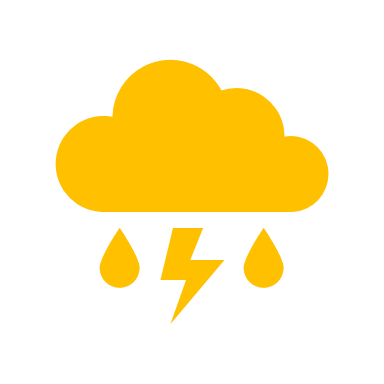 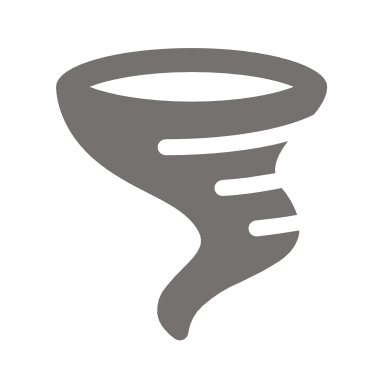 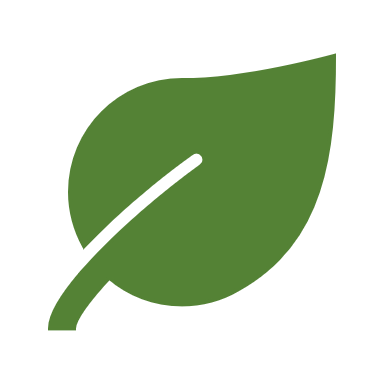 Tornado
Heave wave
Annual Rainfall
Sea breeze
Lightning
Seasons
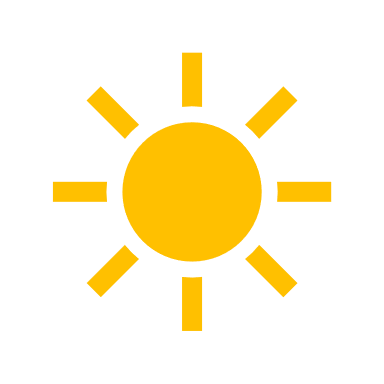 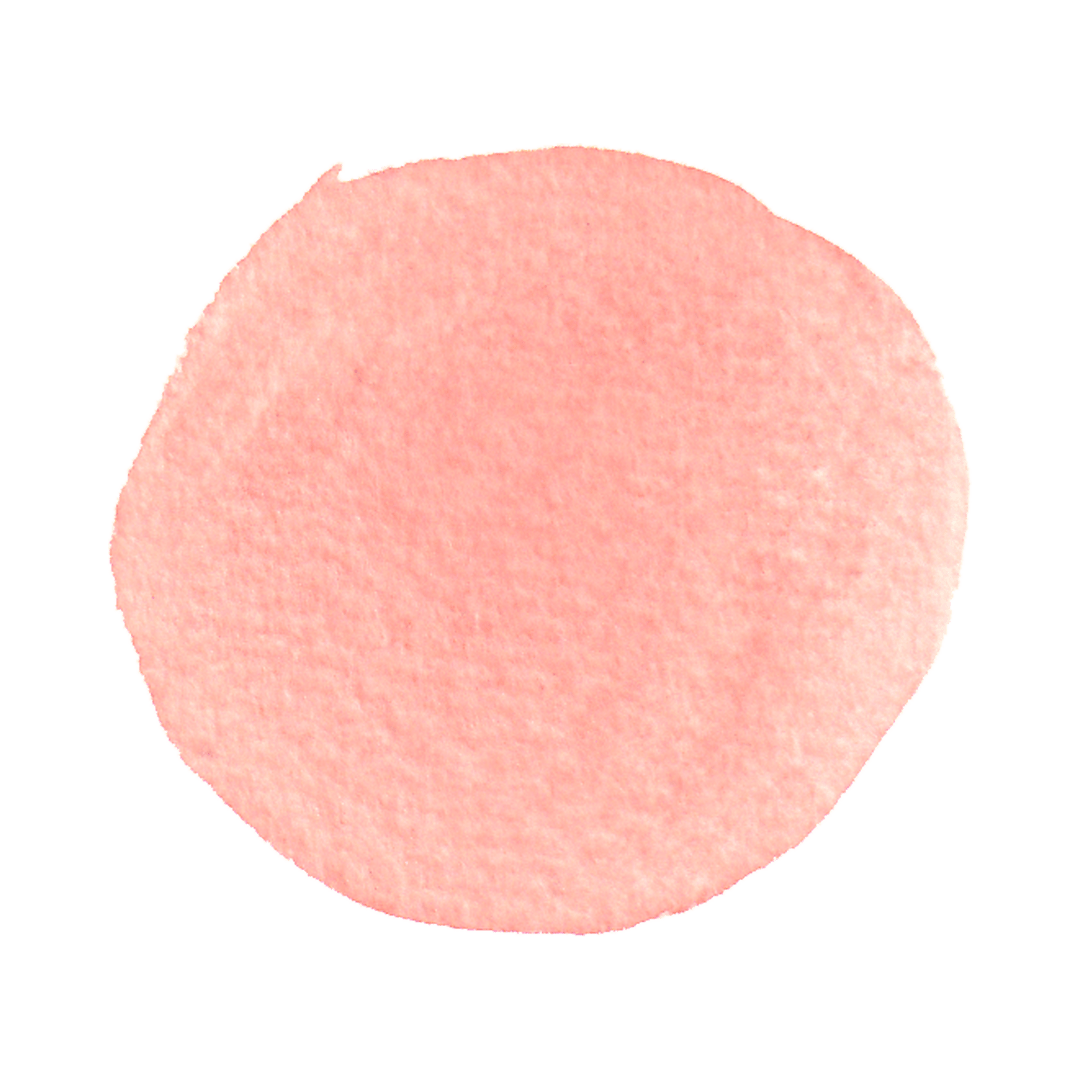 Drought
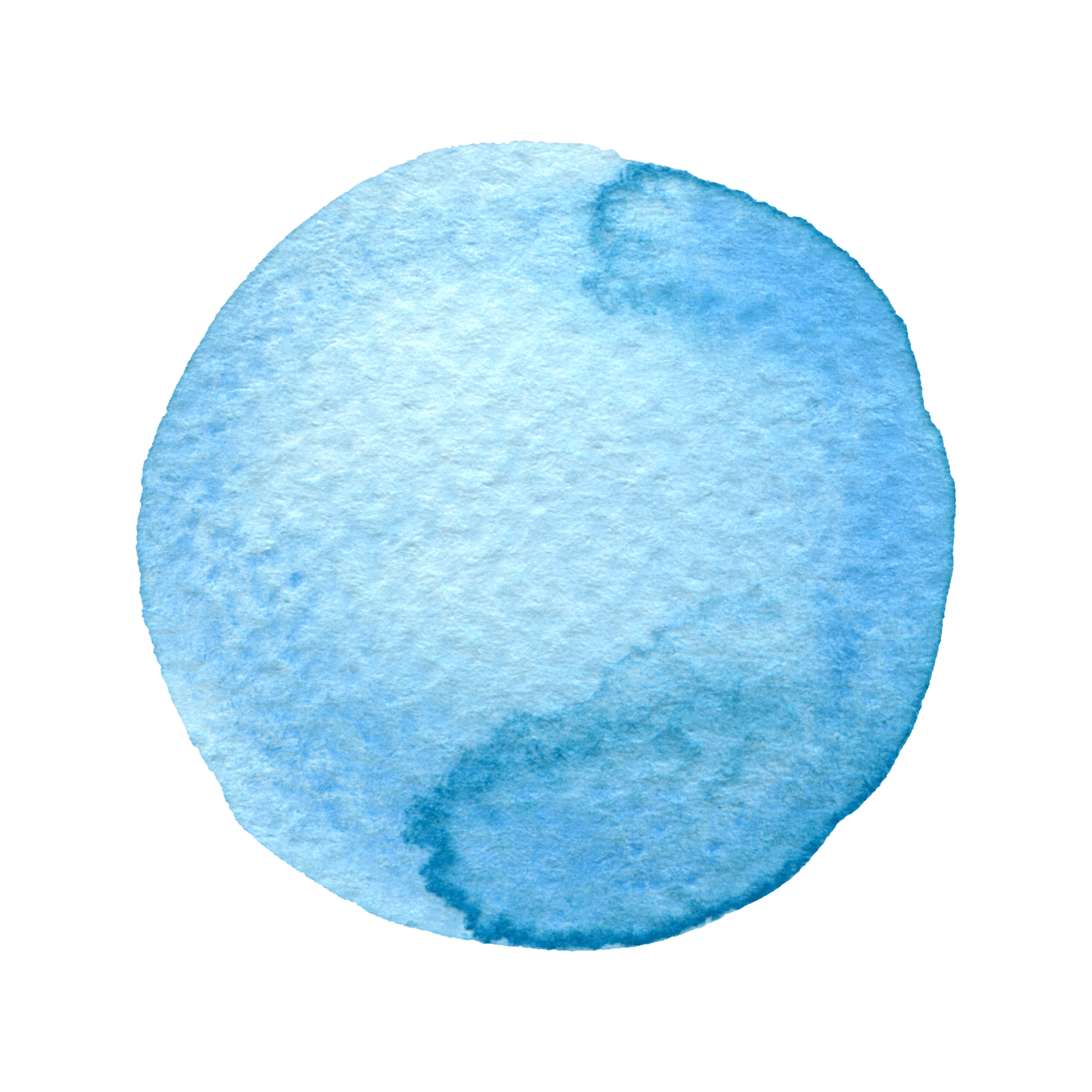 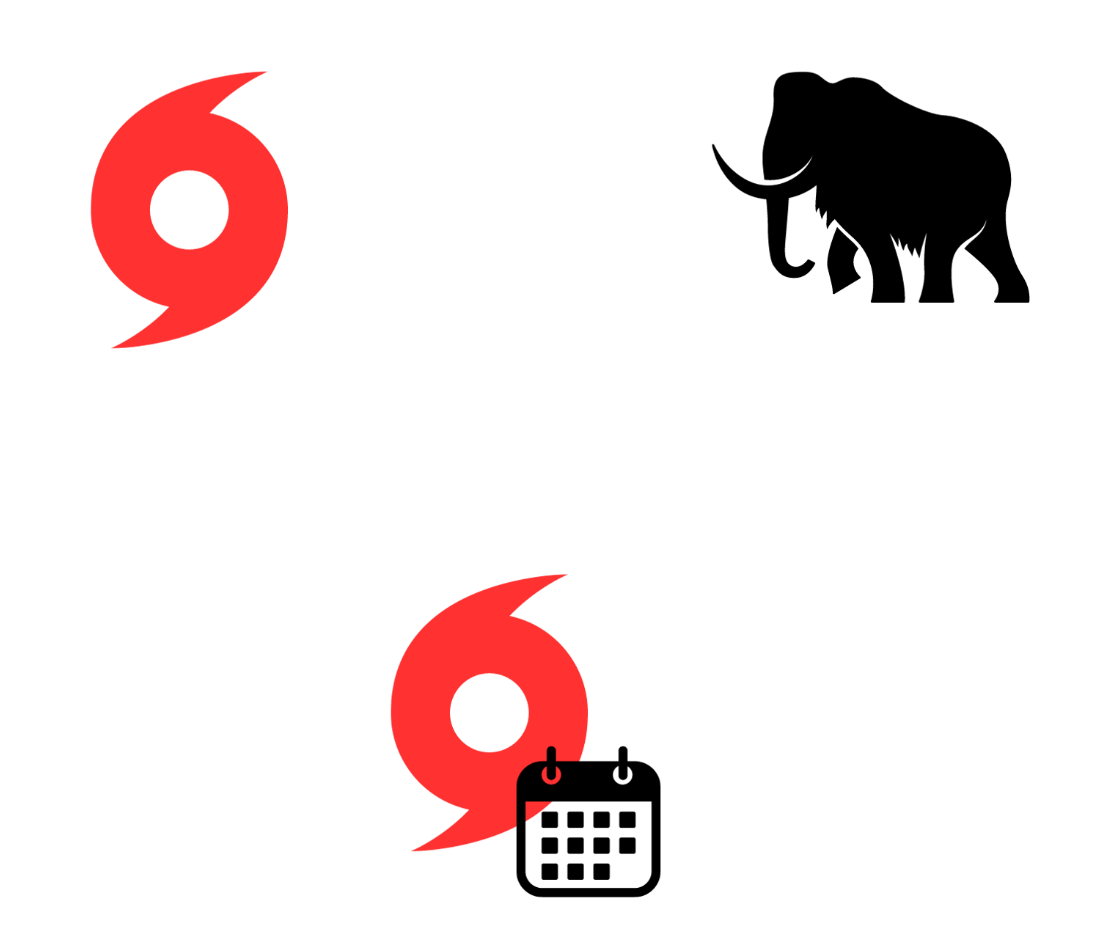 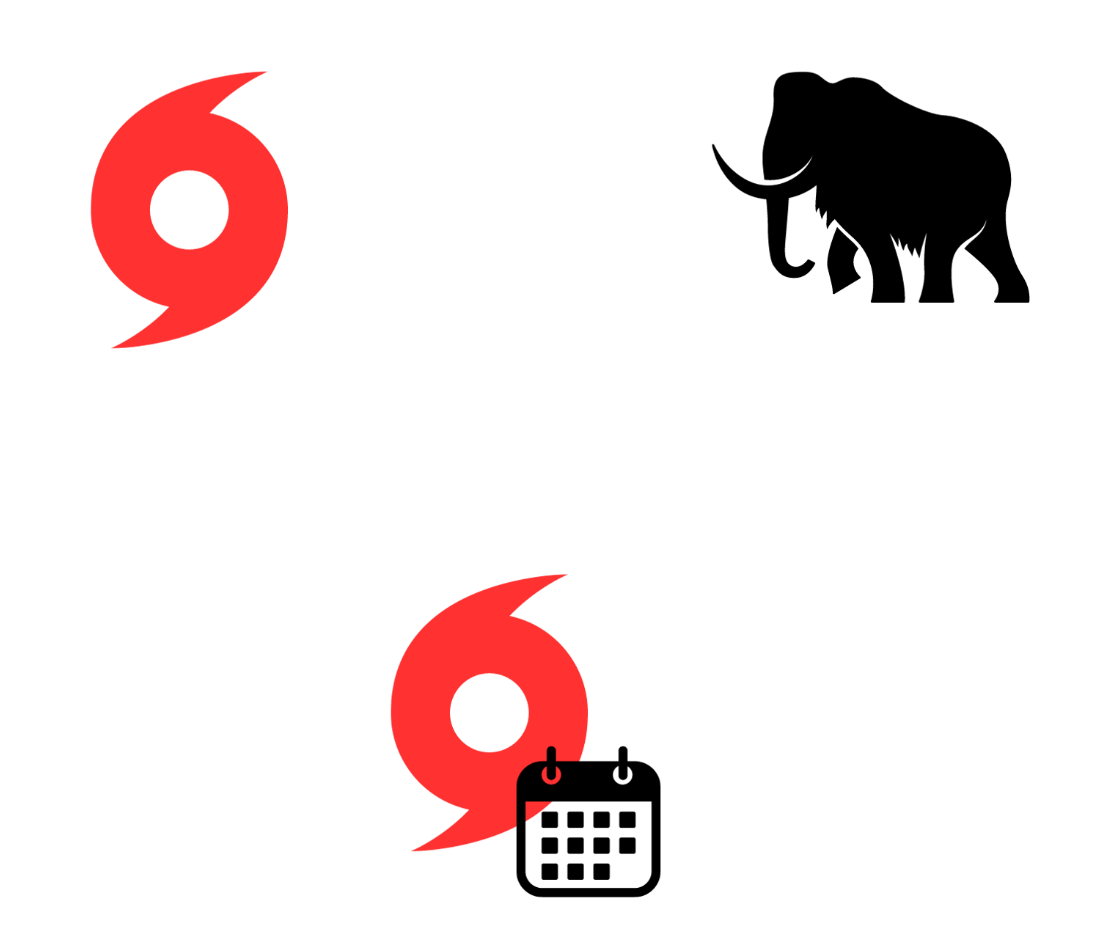 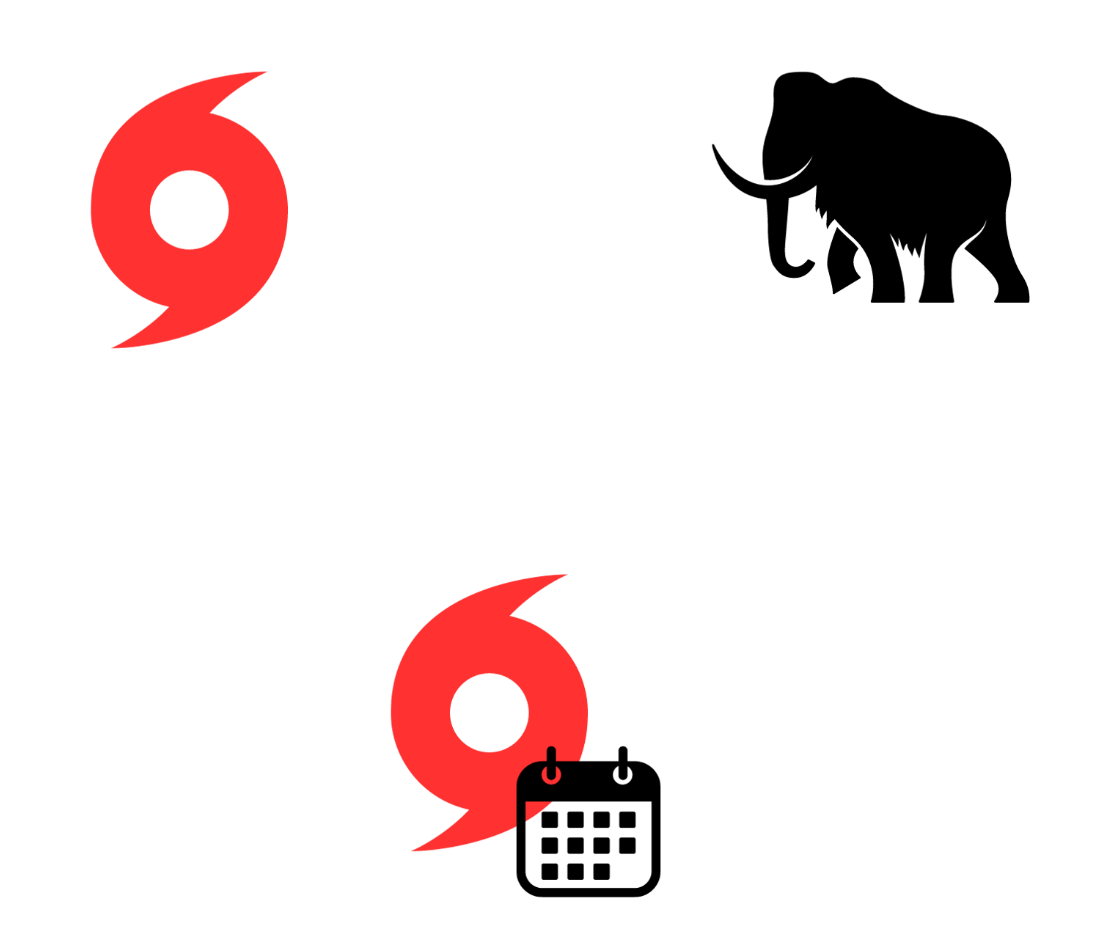 Hurricane Season
Ice age
Hurricane
AU3.1
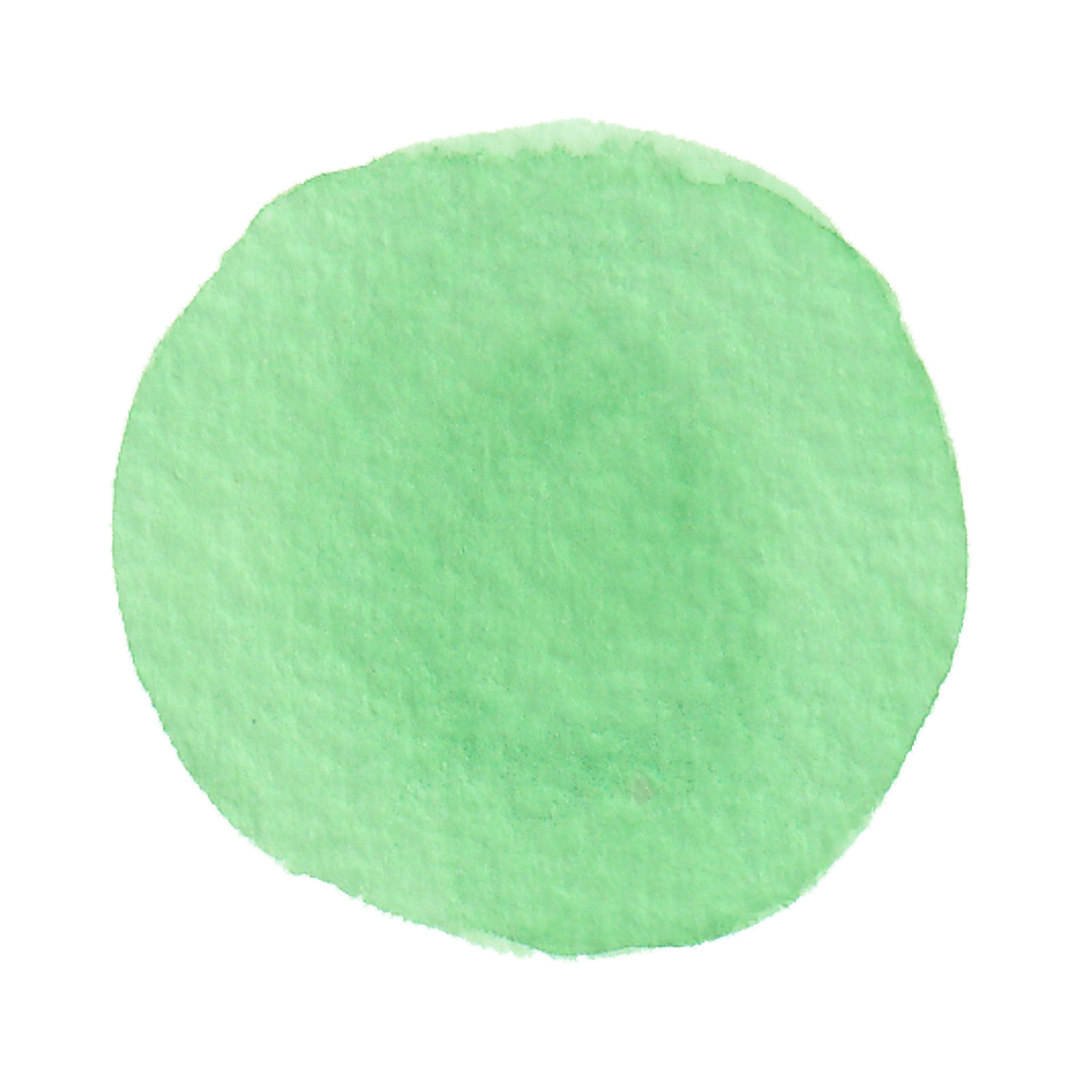 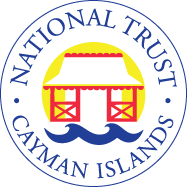 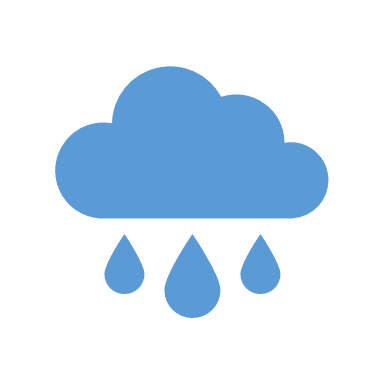 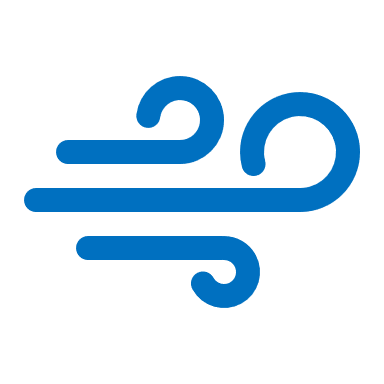 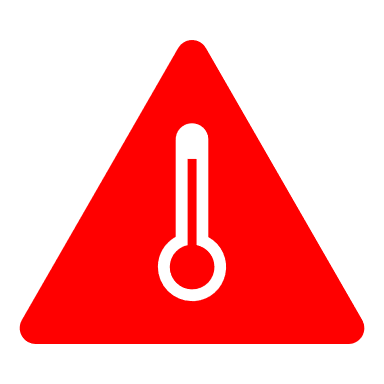 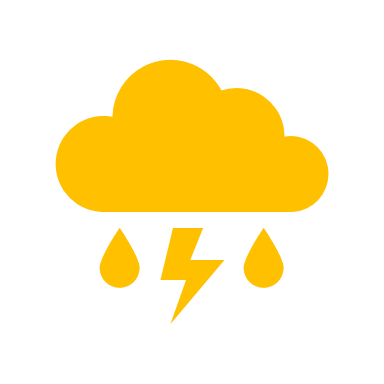 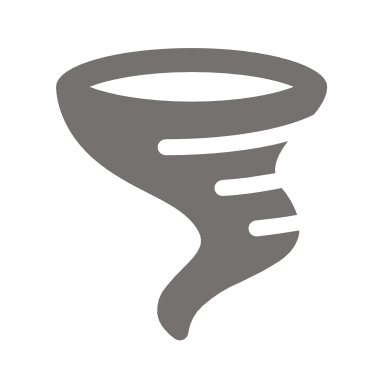 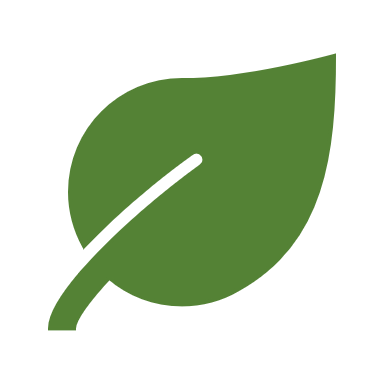 Tornado
Heave wave
Annual Rainfall
Sea breeze
Lightning
Seasons
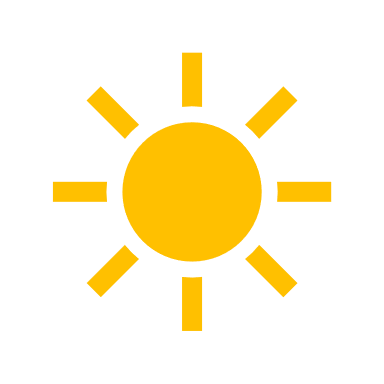 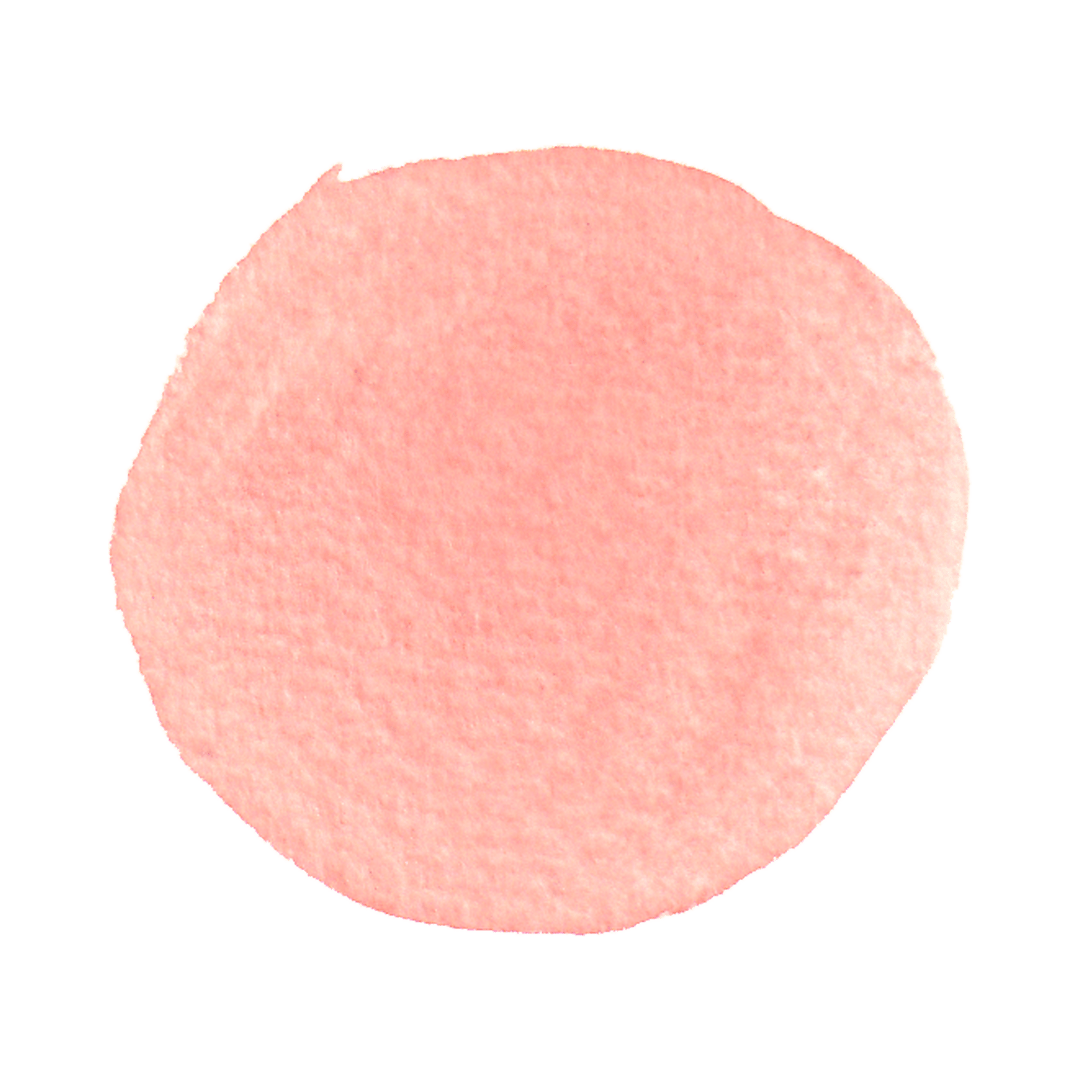 Drought
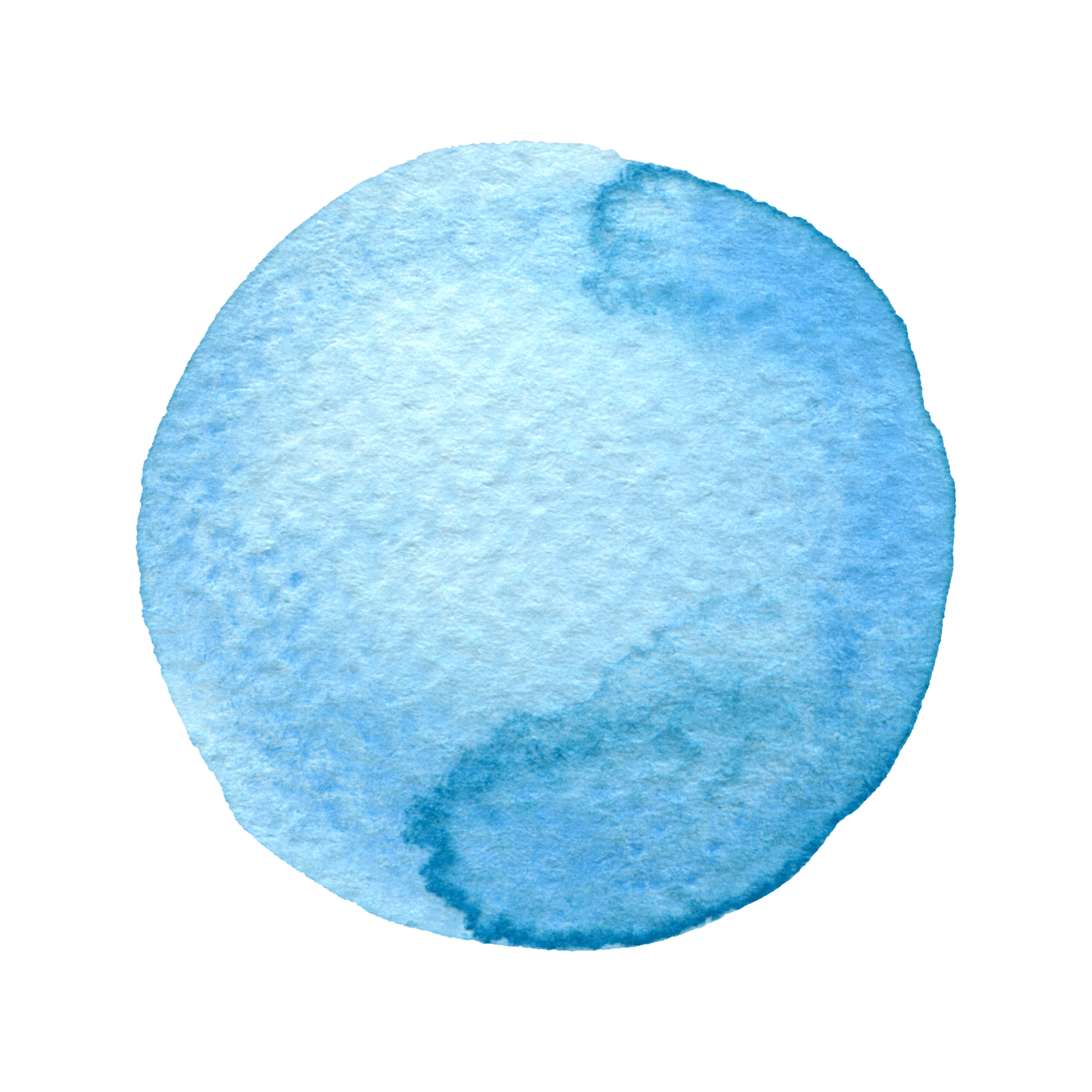 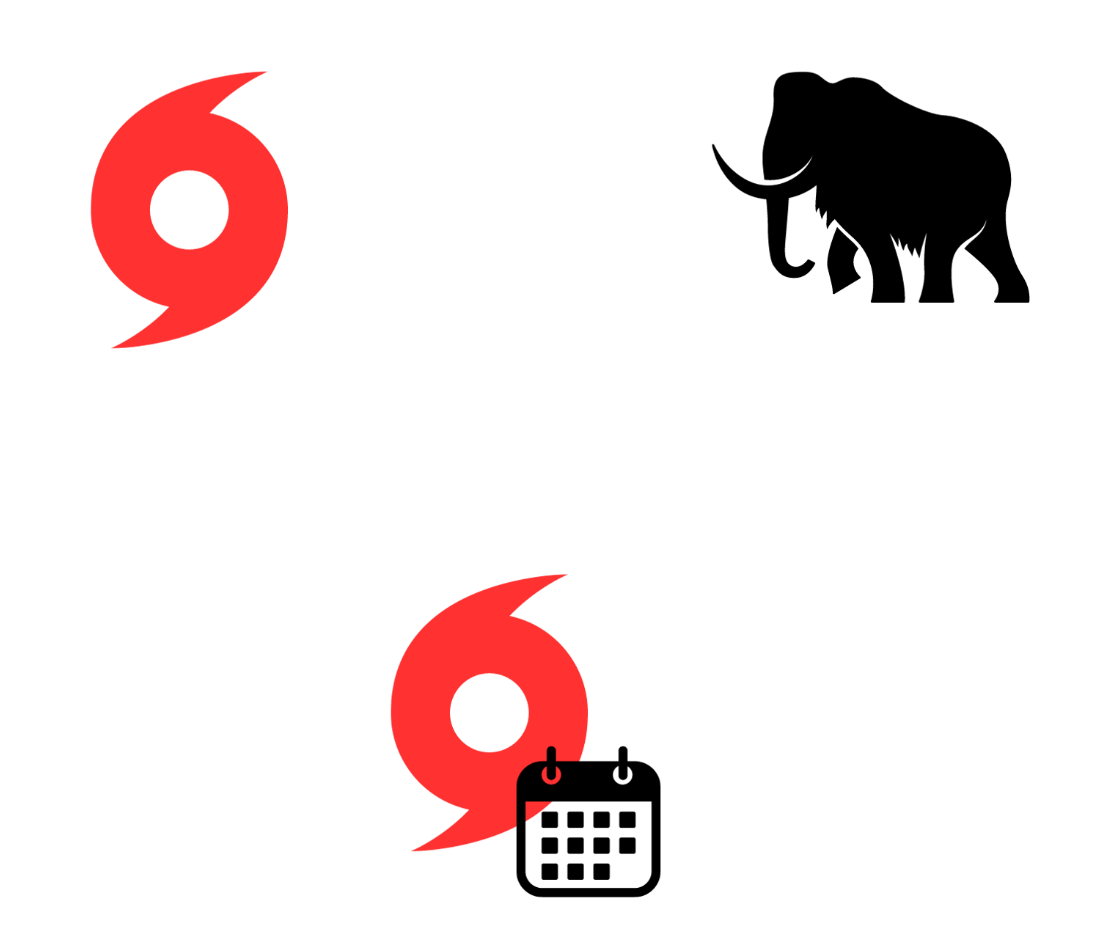 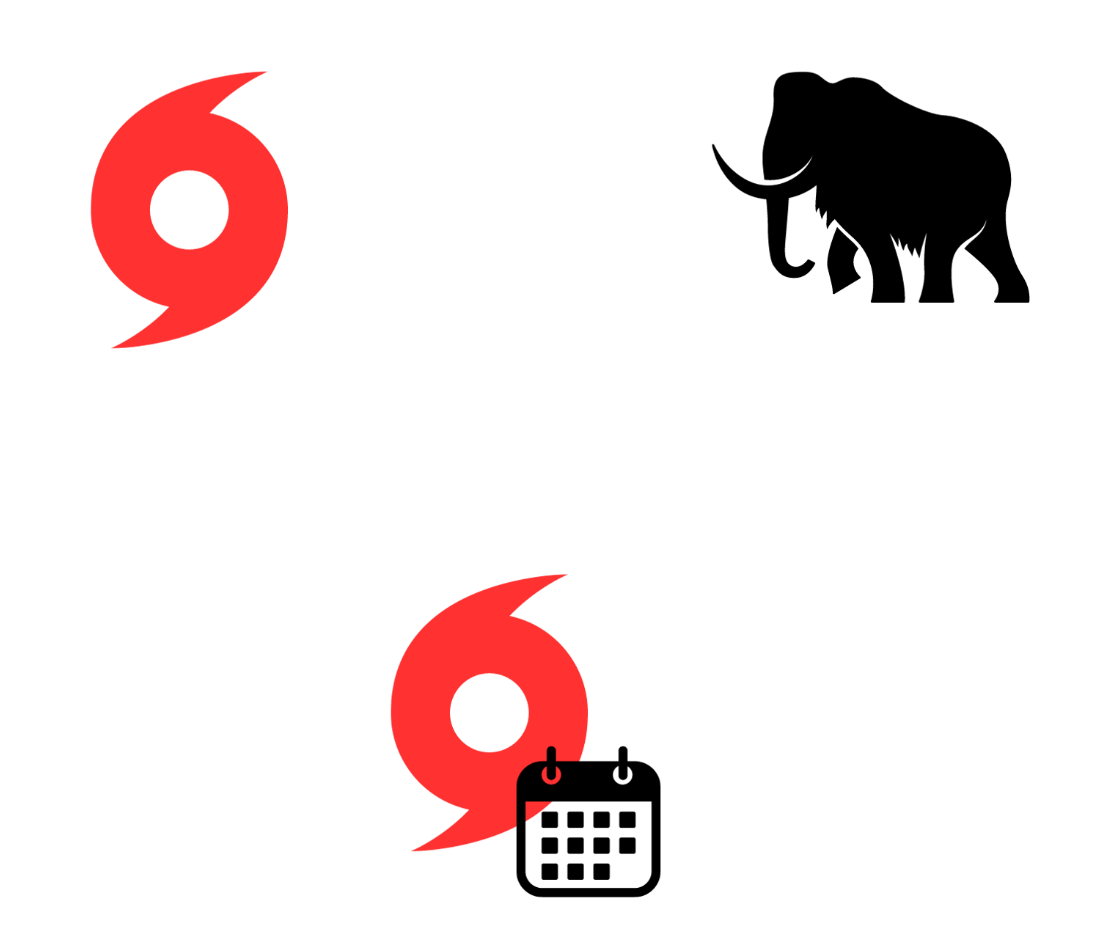 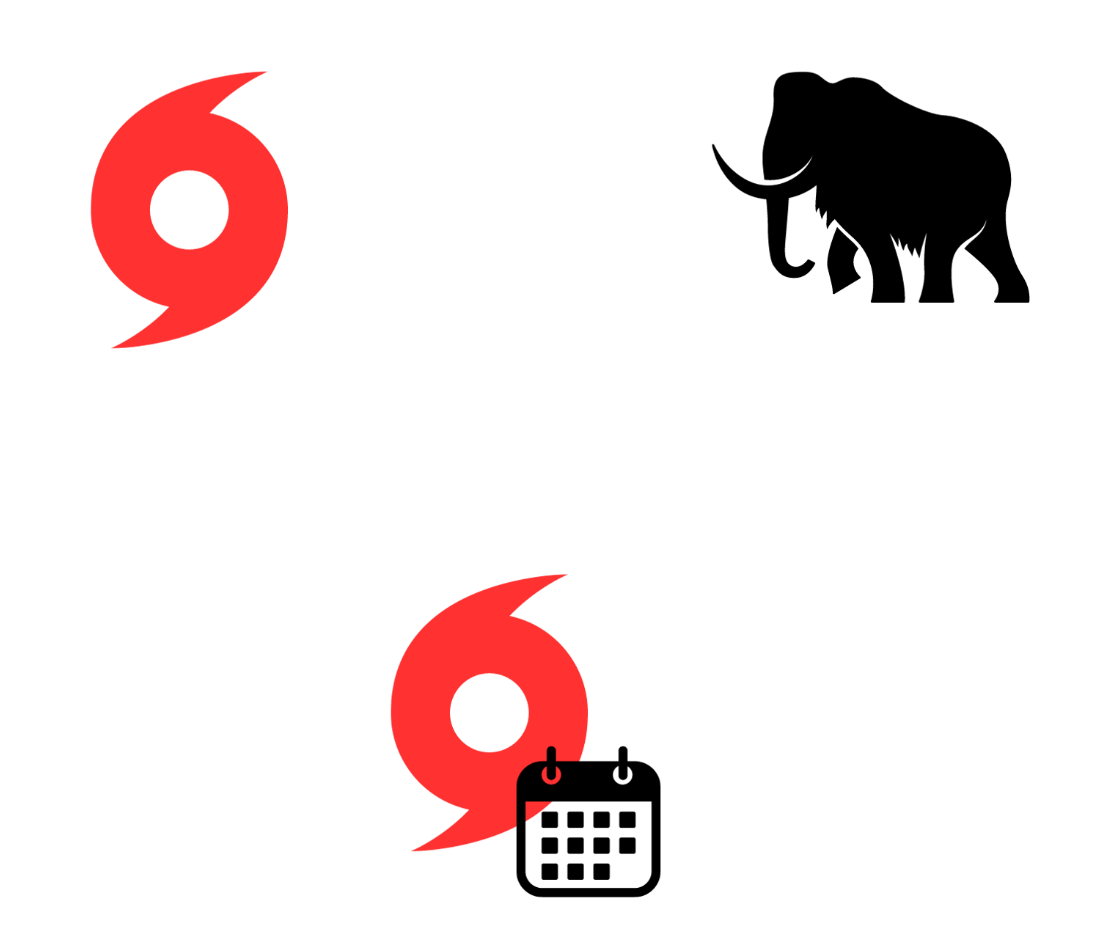 Hurricane Season
Ice age
Hurricane
AU3.1
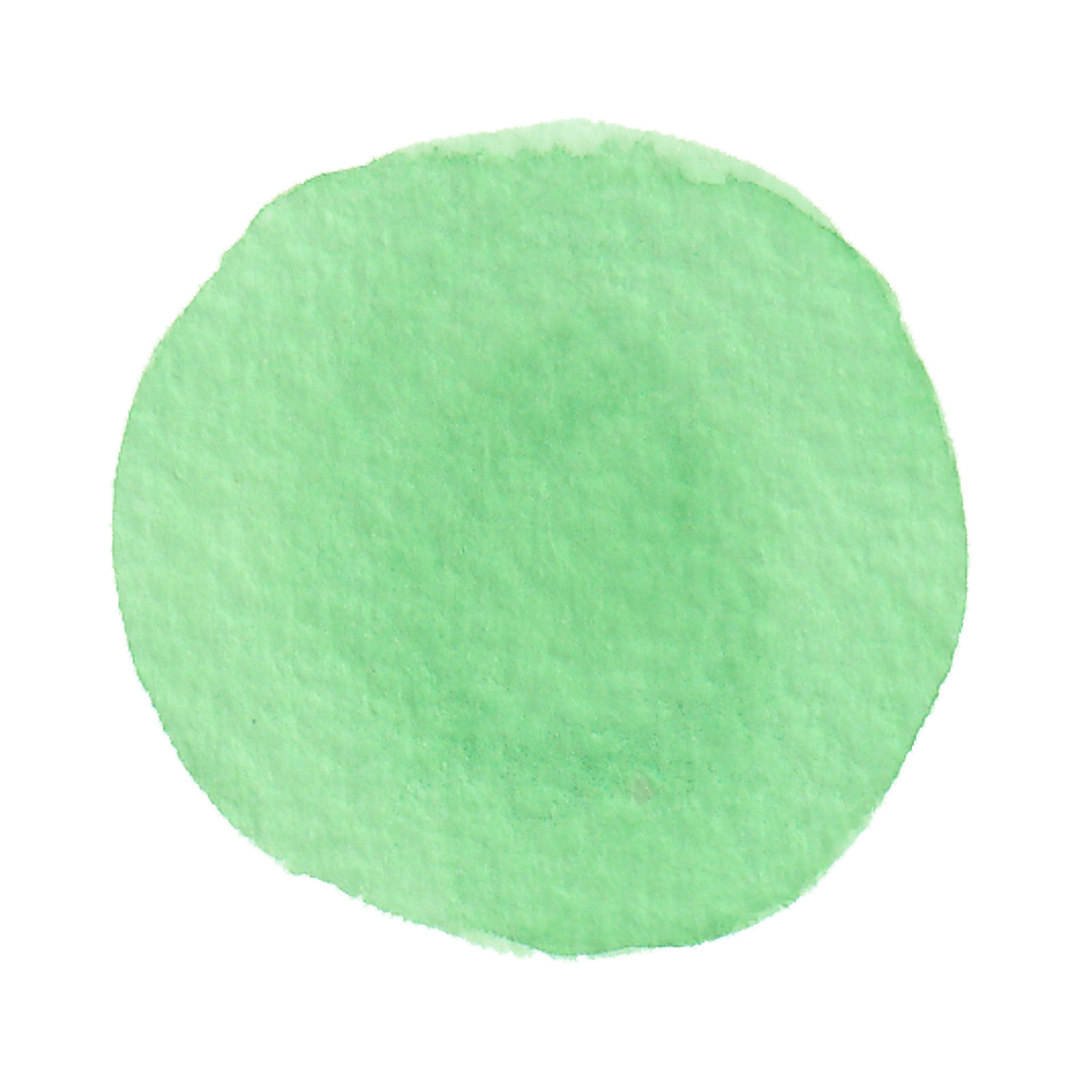 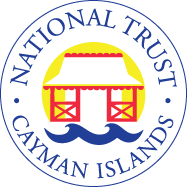 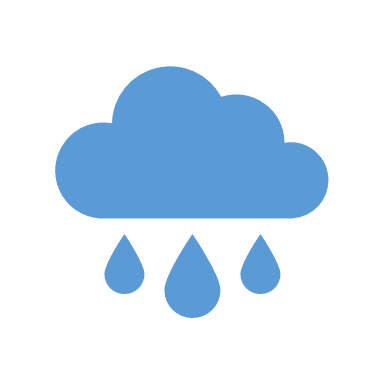 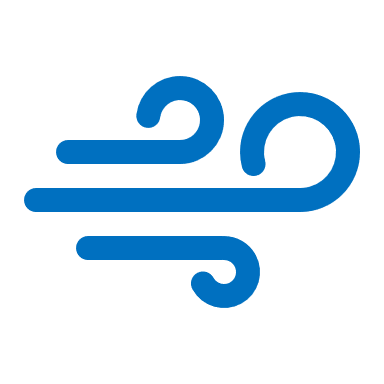 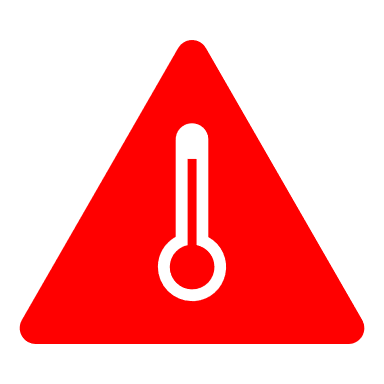 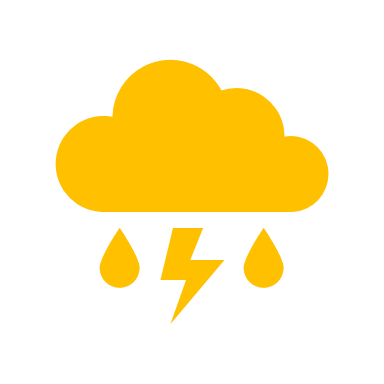 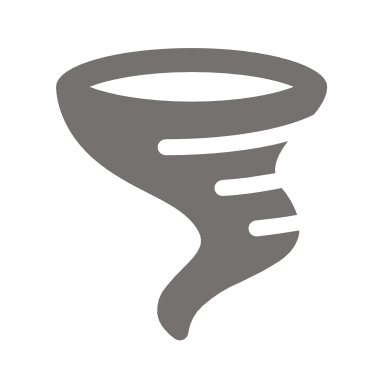 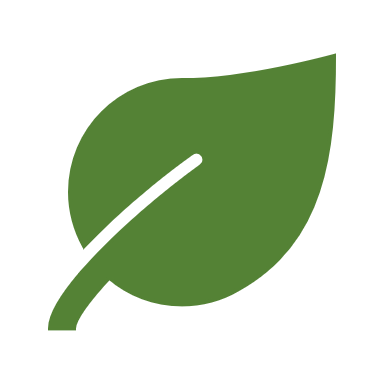 Tornado
Heave wave
Annual Rainfall
Sea breeze
Lightning
Seasons
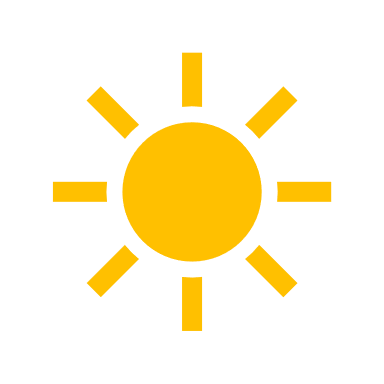 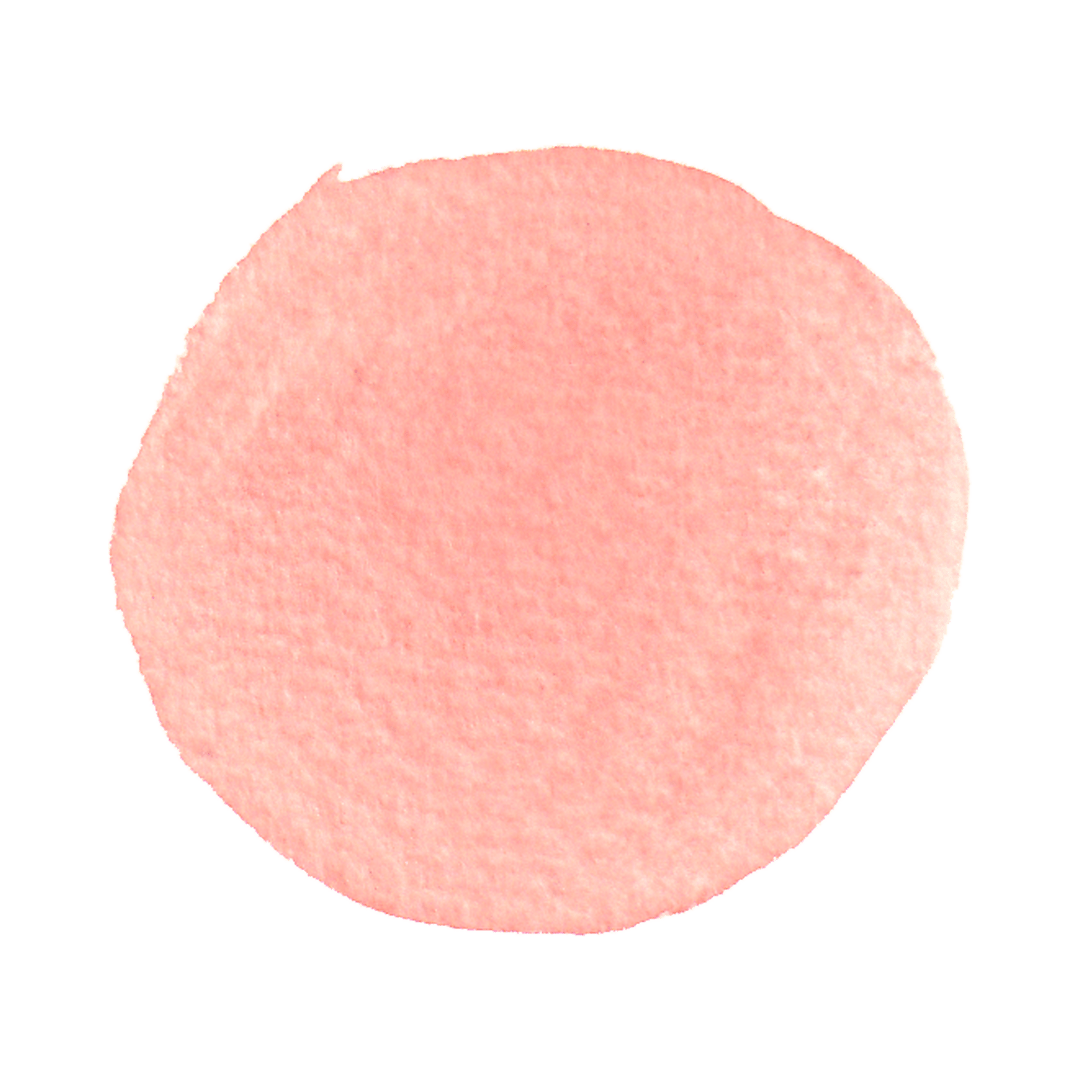 Drought
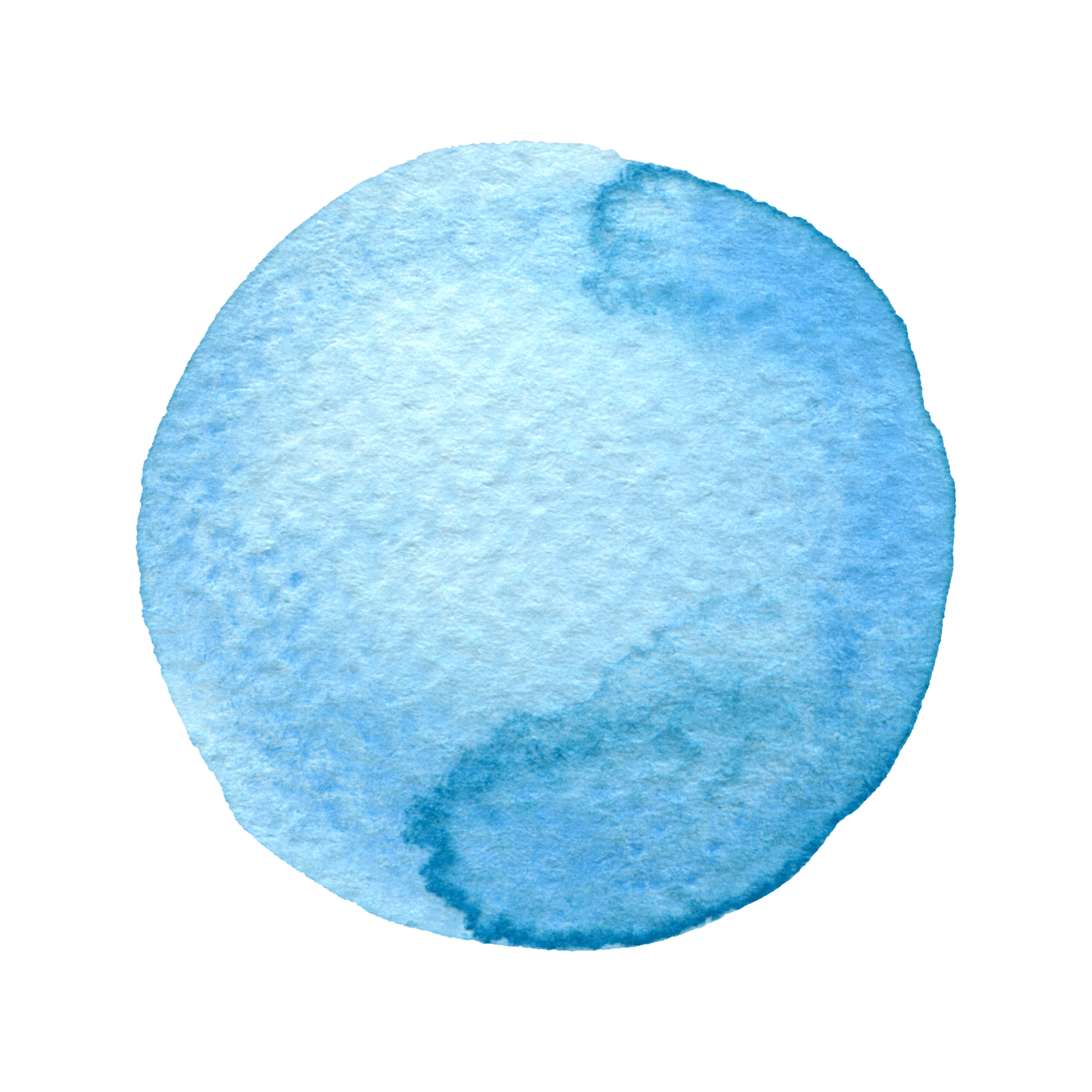 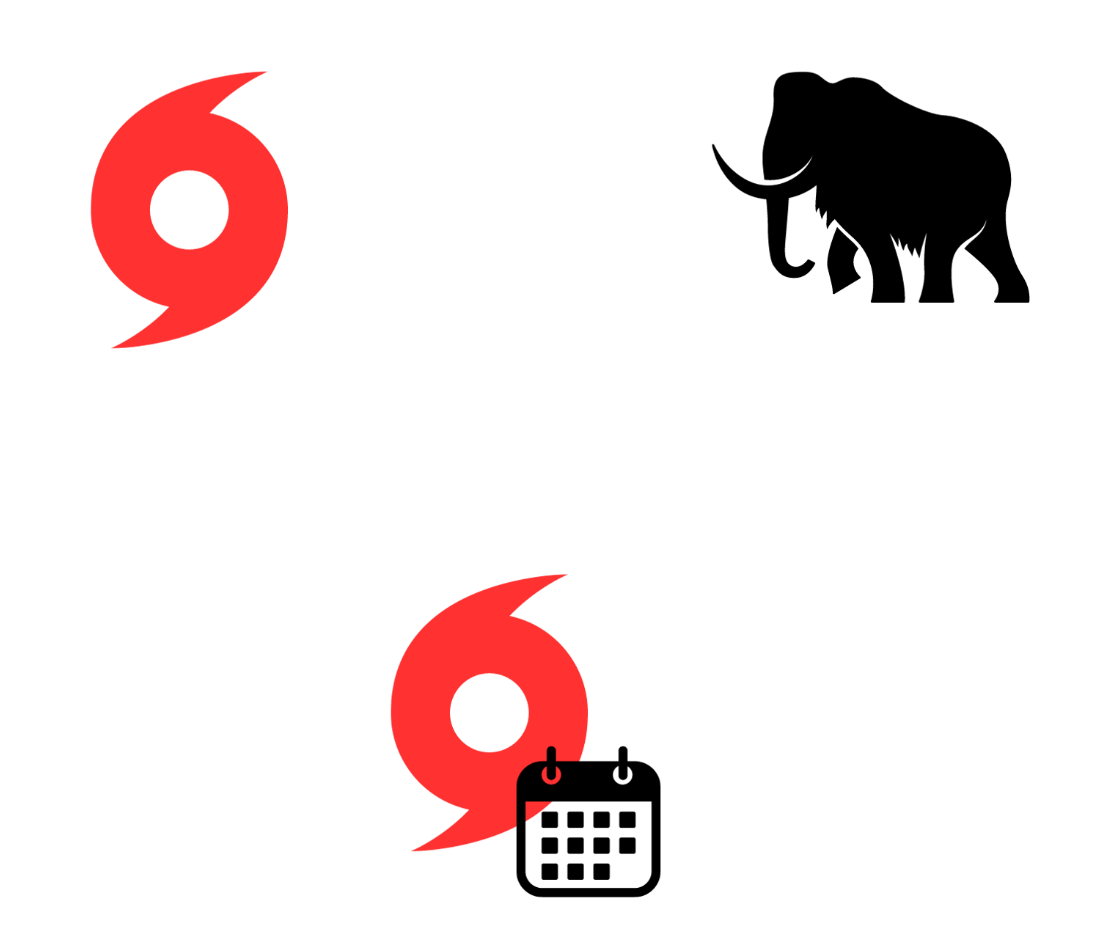 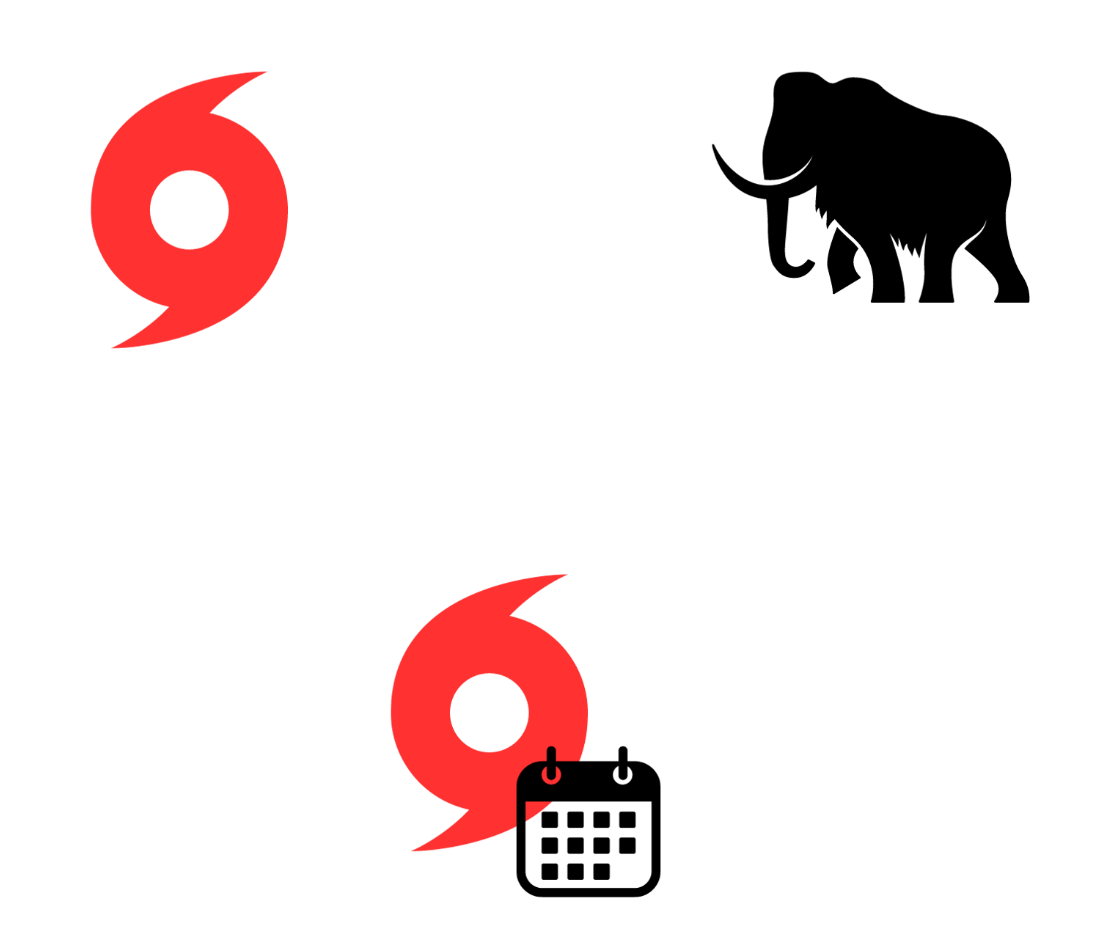 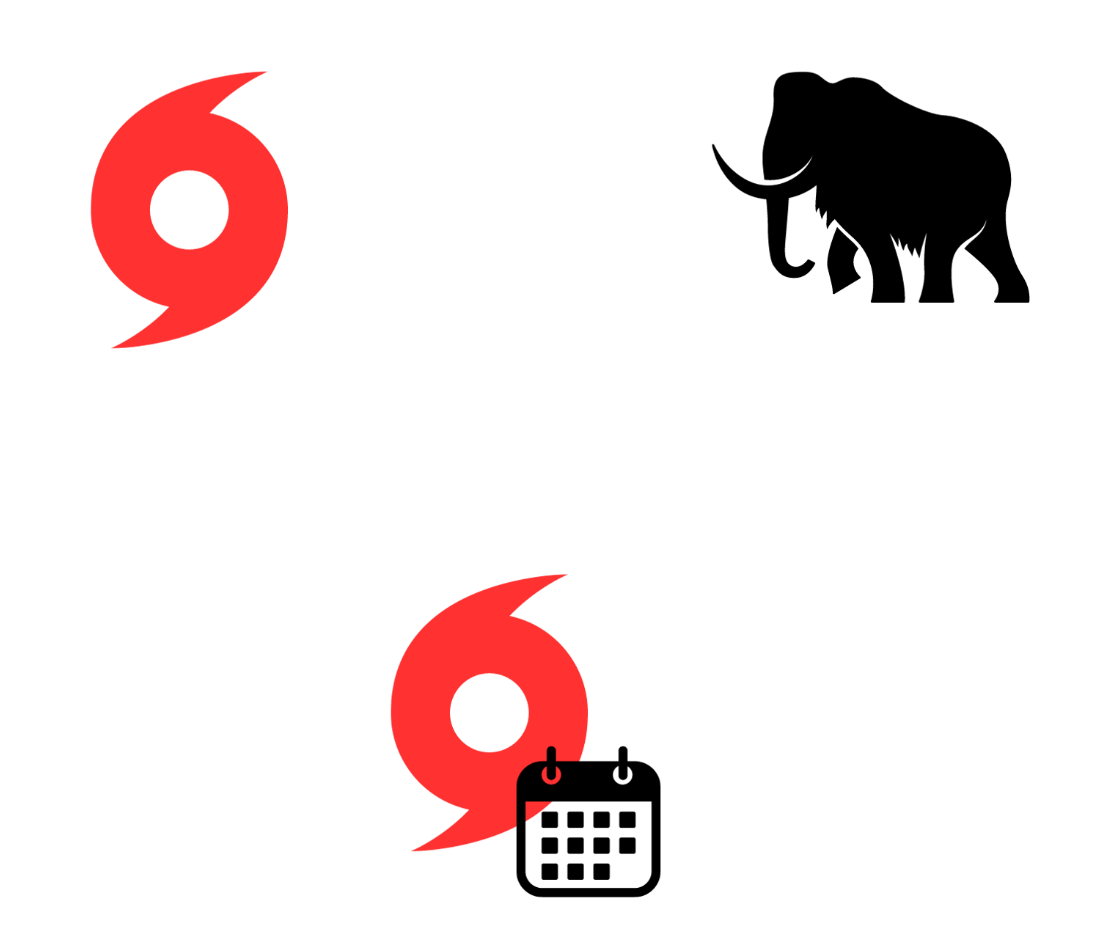 Hurricane Season
Ice age
Hurricane
AU3.1
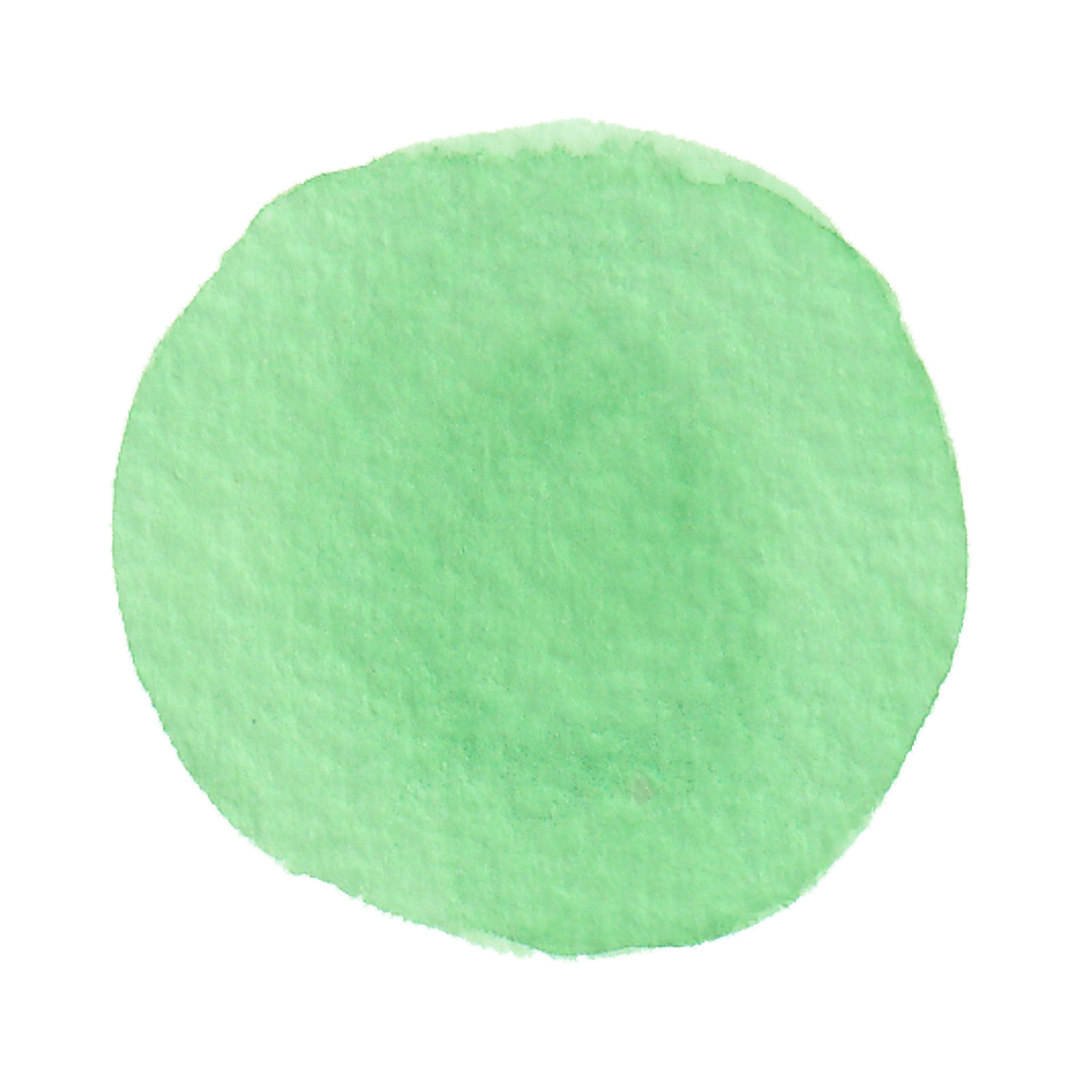 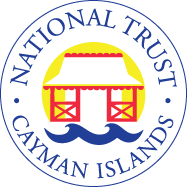 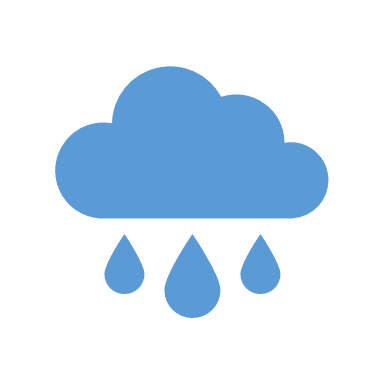 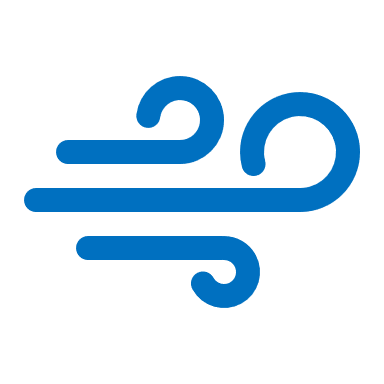 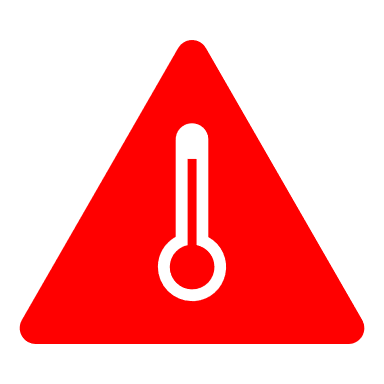 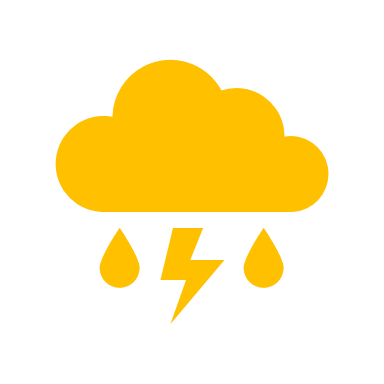 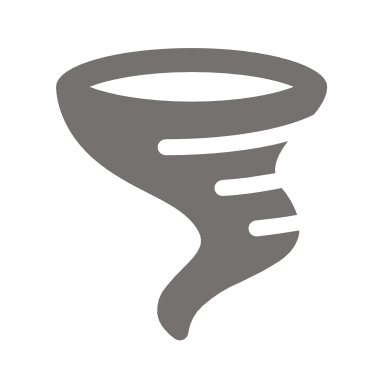 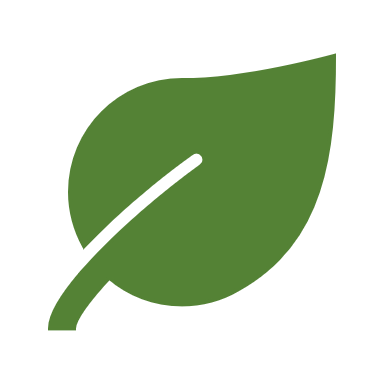 Tornado
Heave wave
Annual Rainfall
Sea breeze
Lightning
Seasons
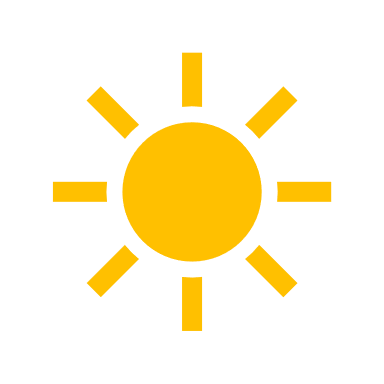 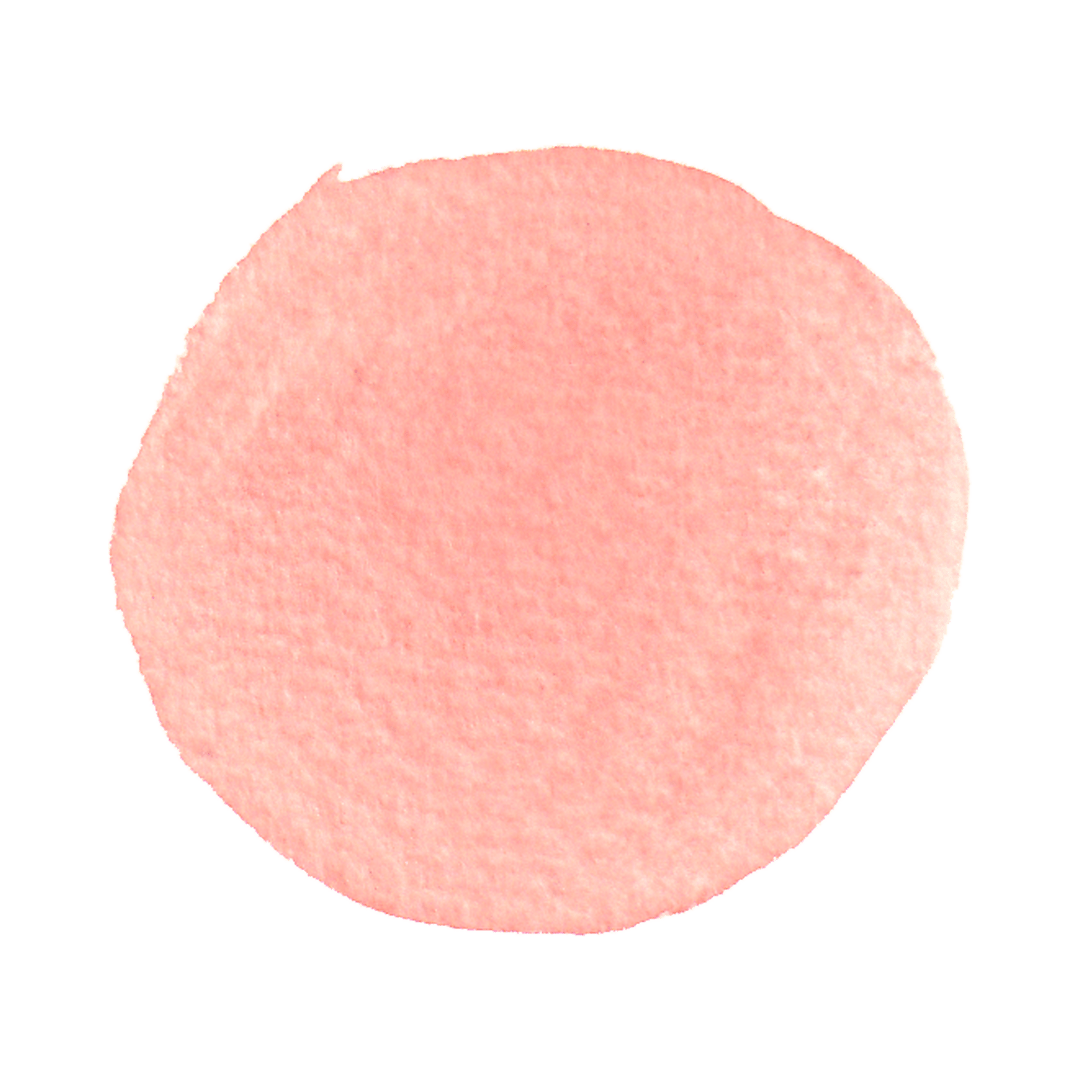 Drought
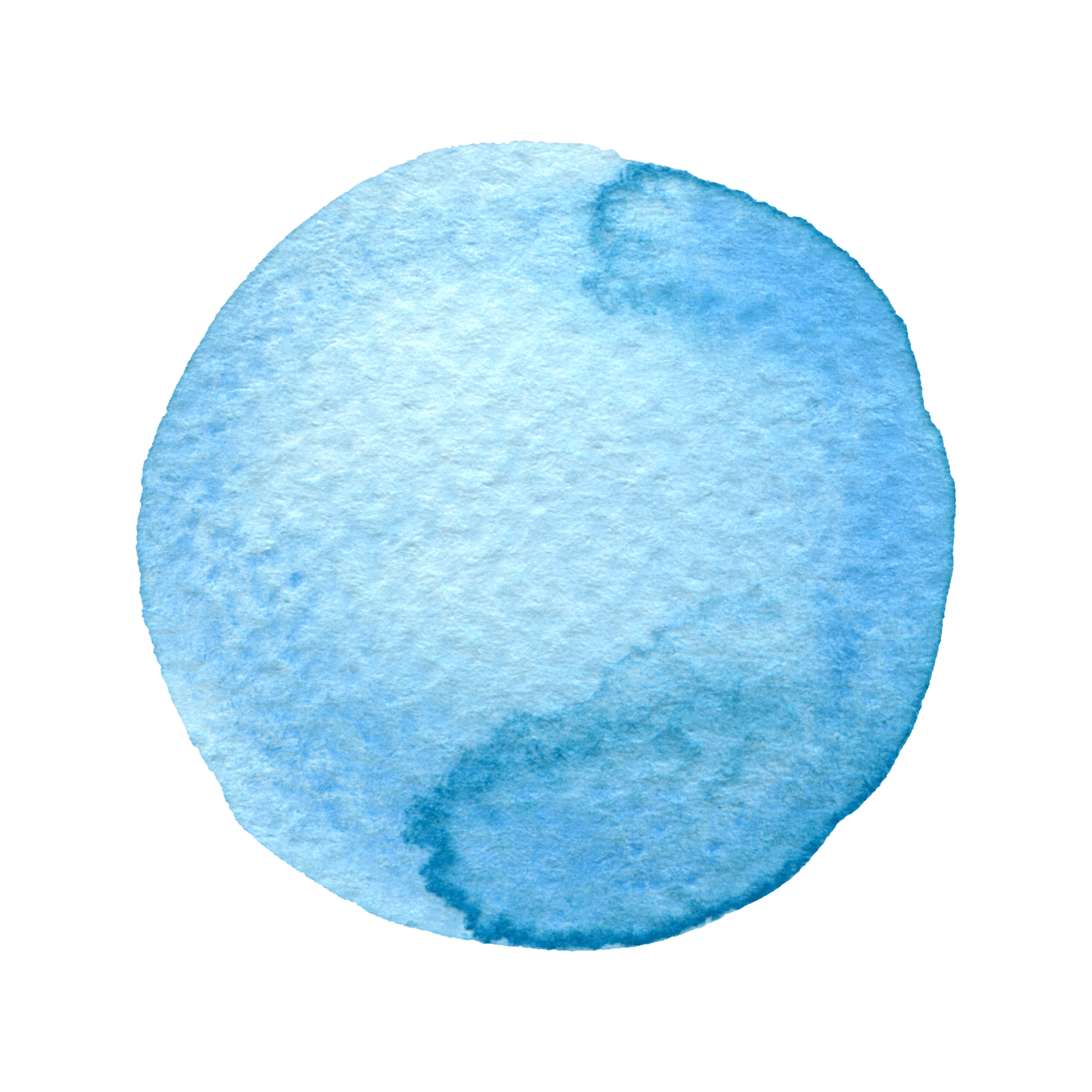 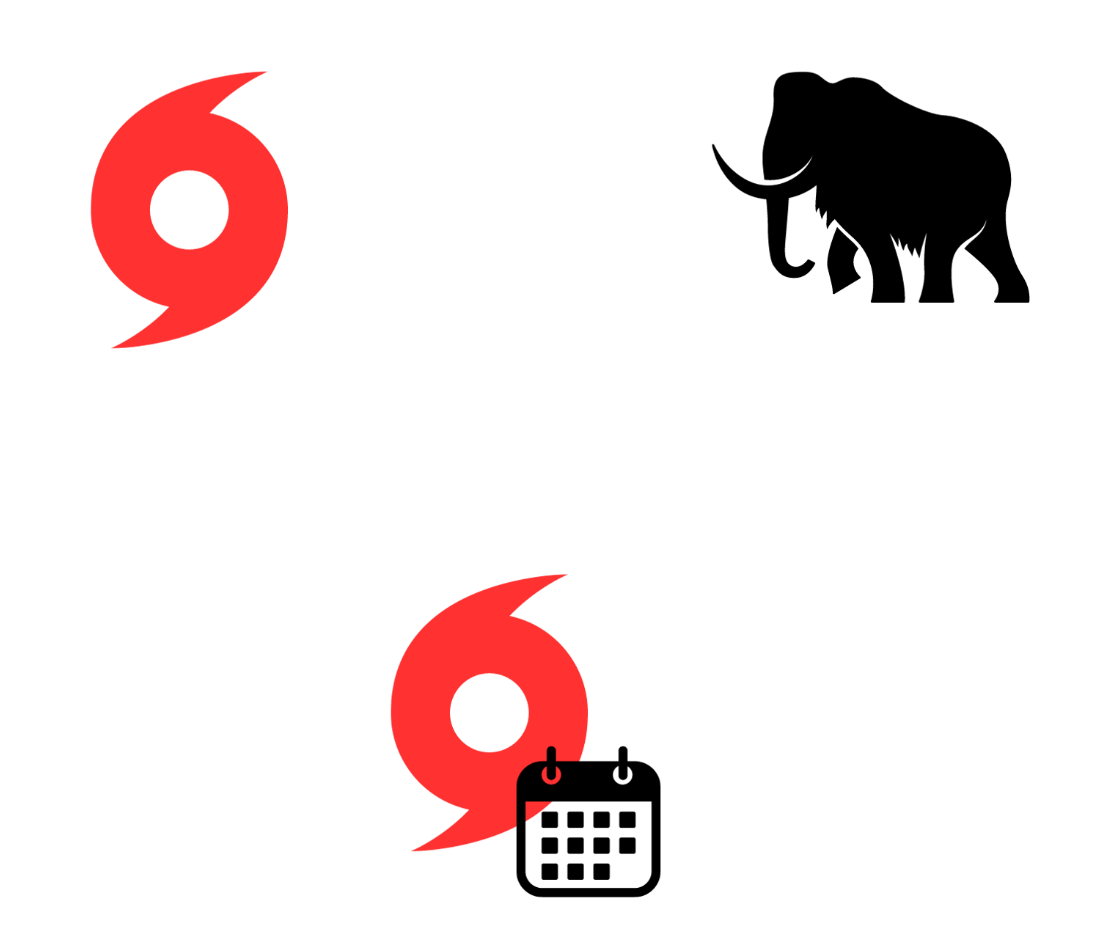 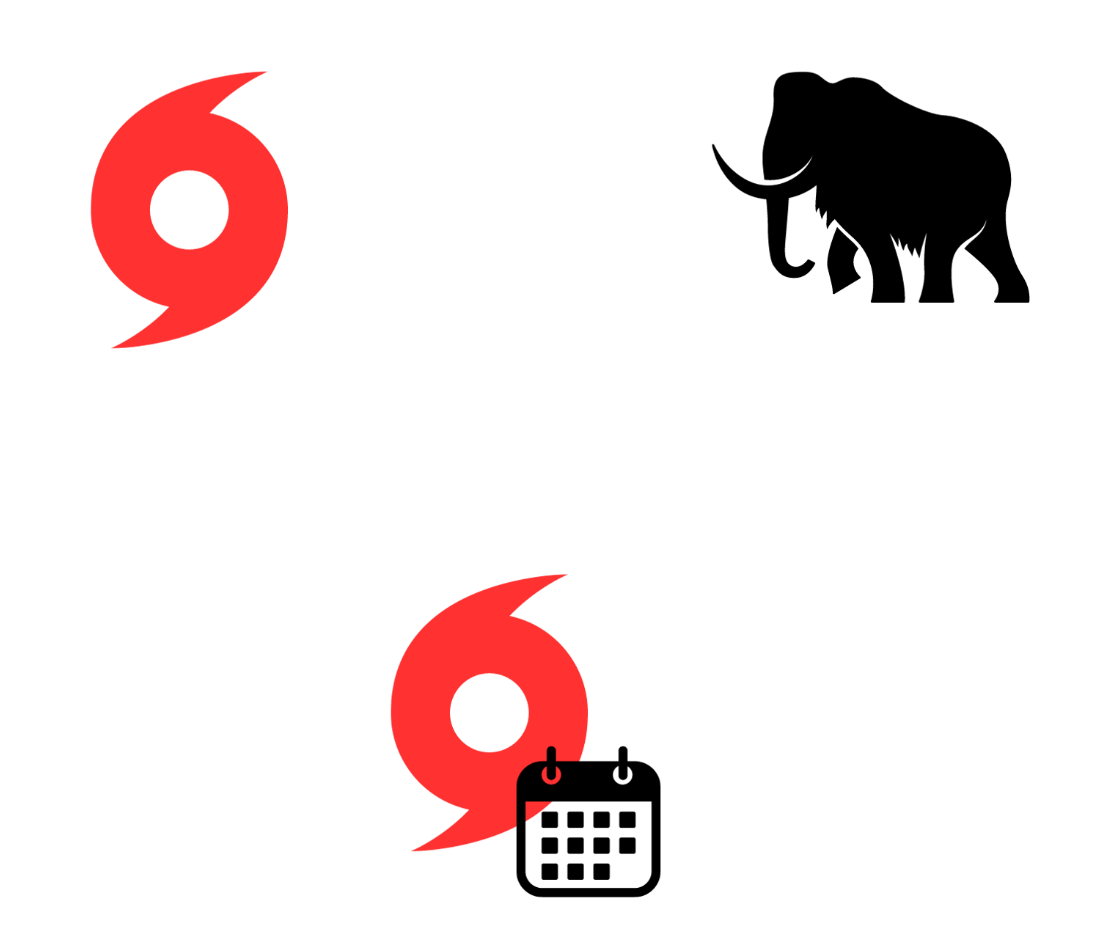 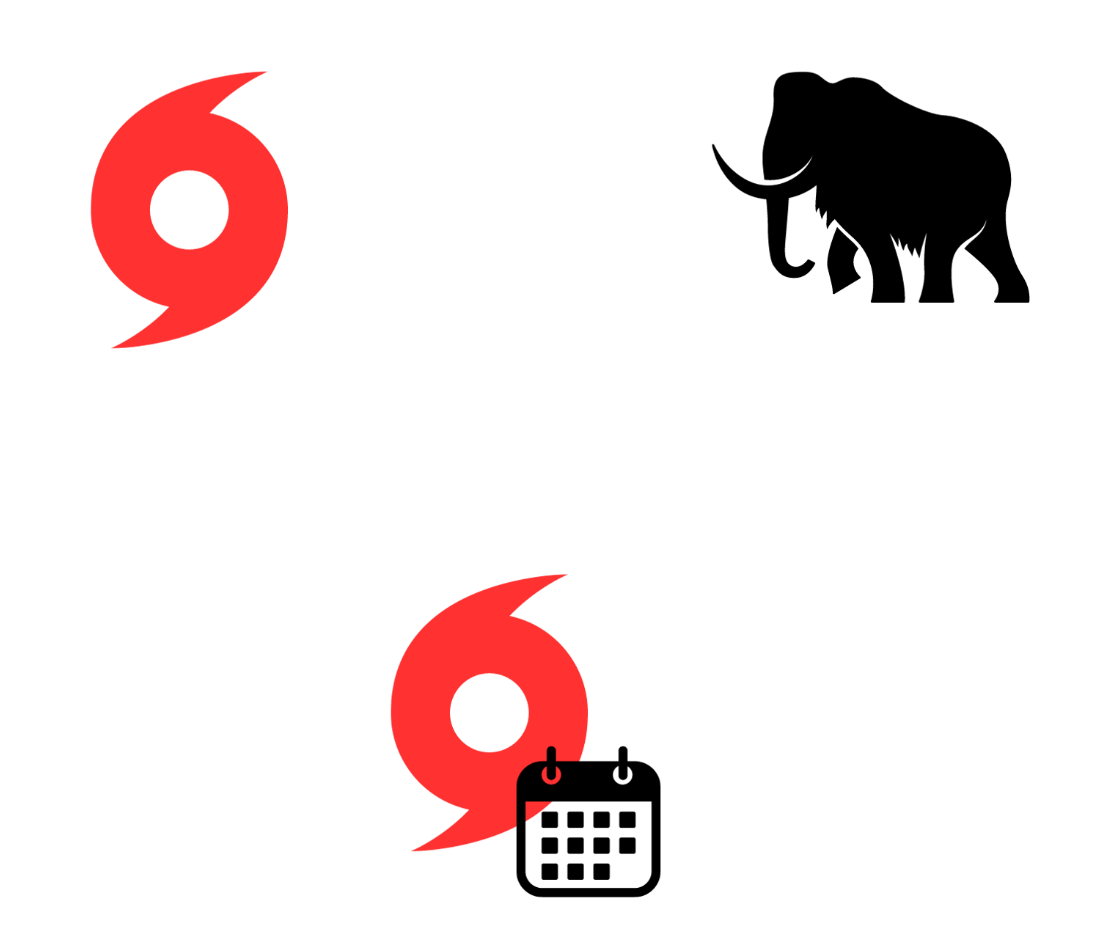 Hurricane Season
Ice age
Hurricane
AU3.1
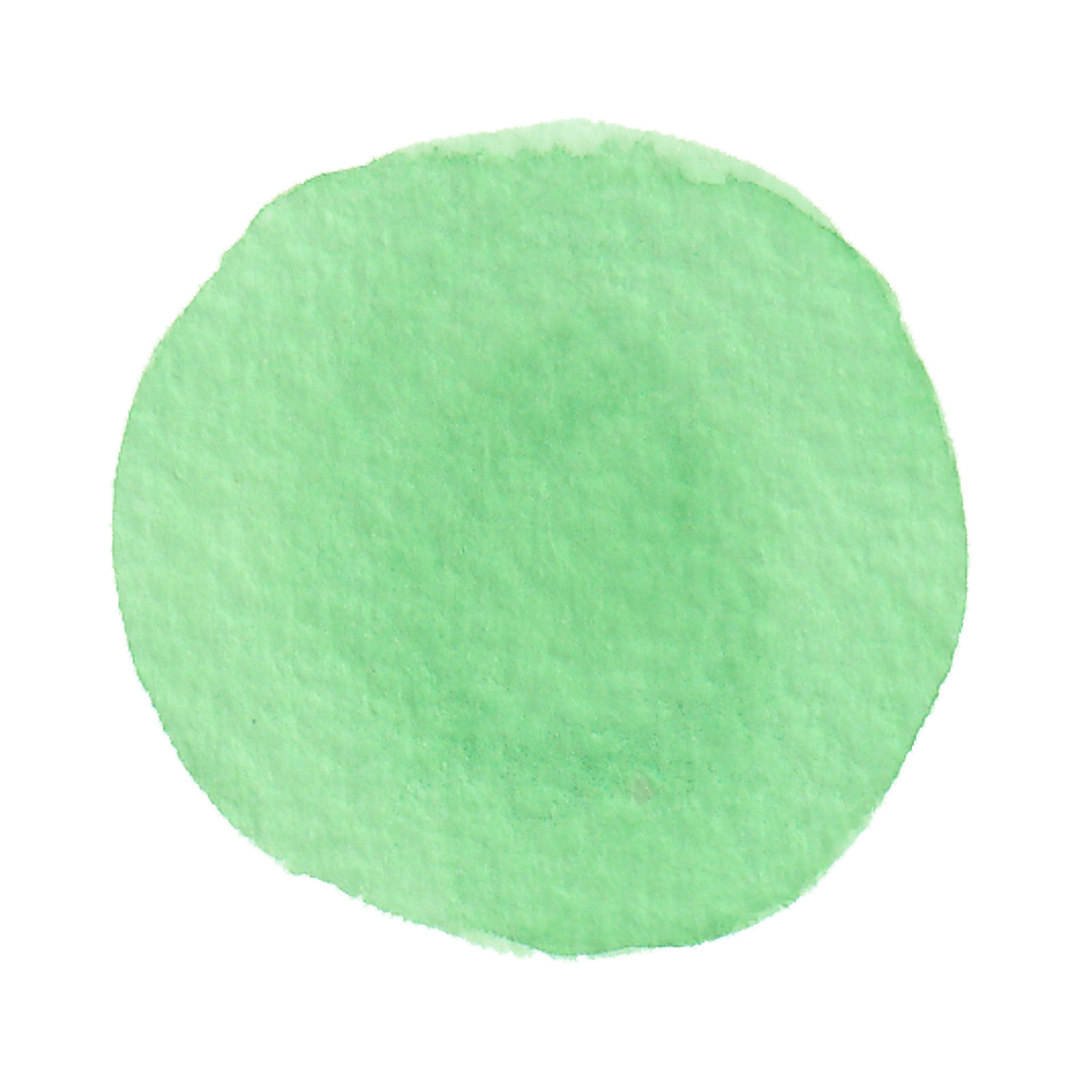 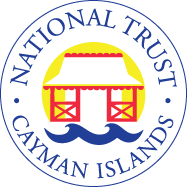 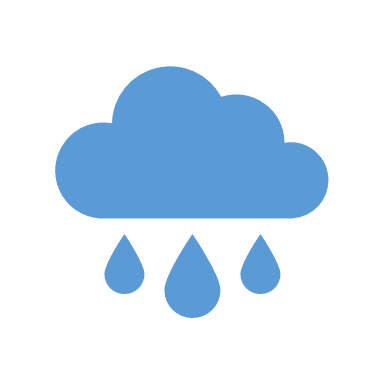 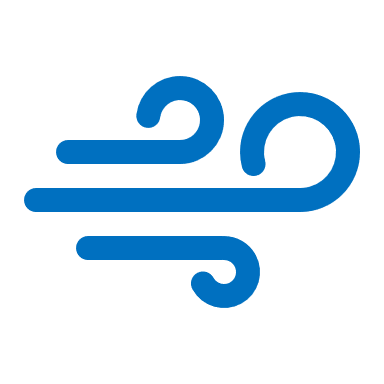 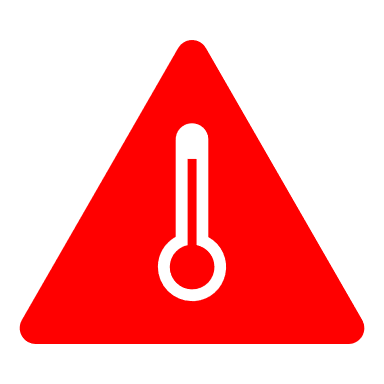 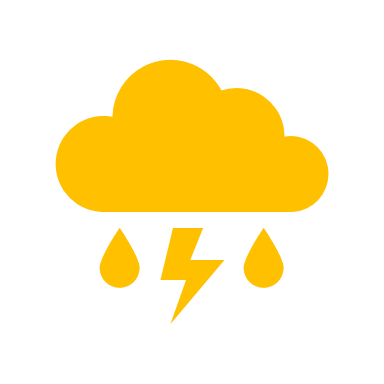 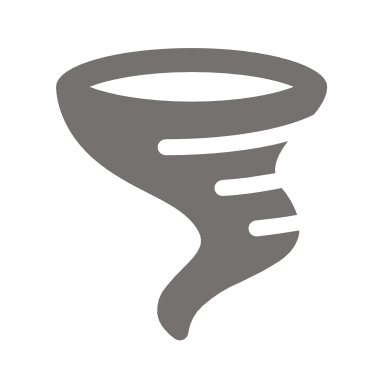 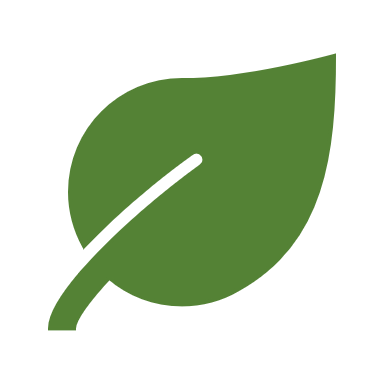 Tornado
Heave wave
Annual Rainfall
Sea breeze
Lightning
Seasons
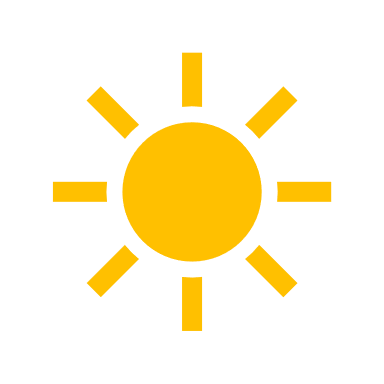 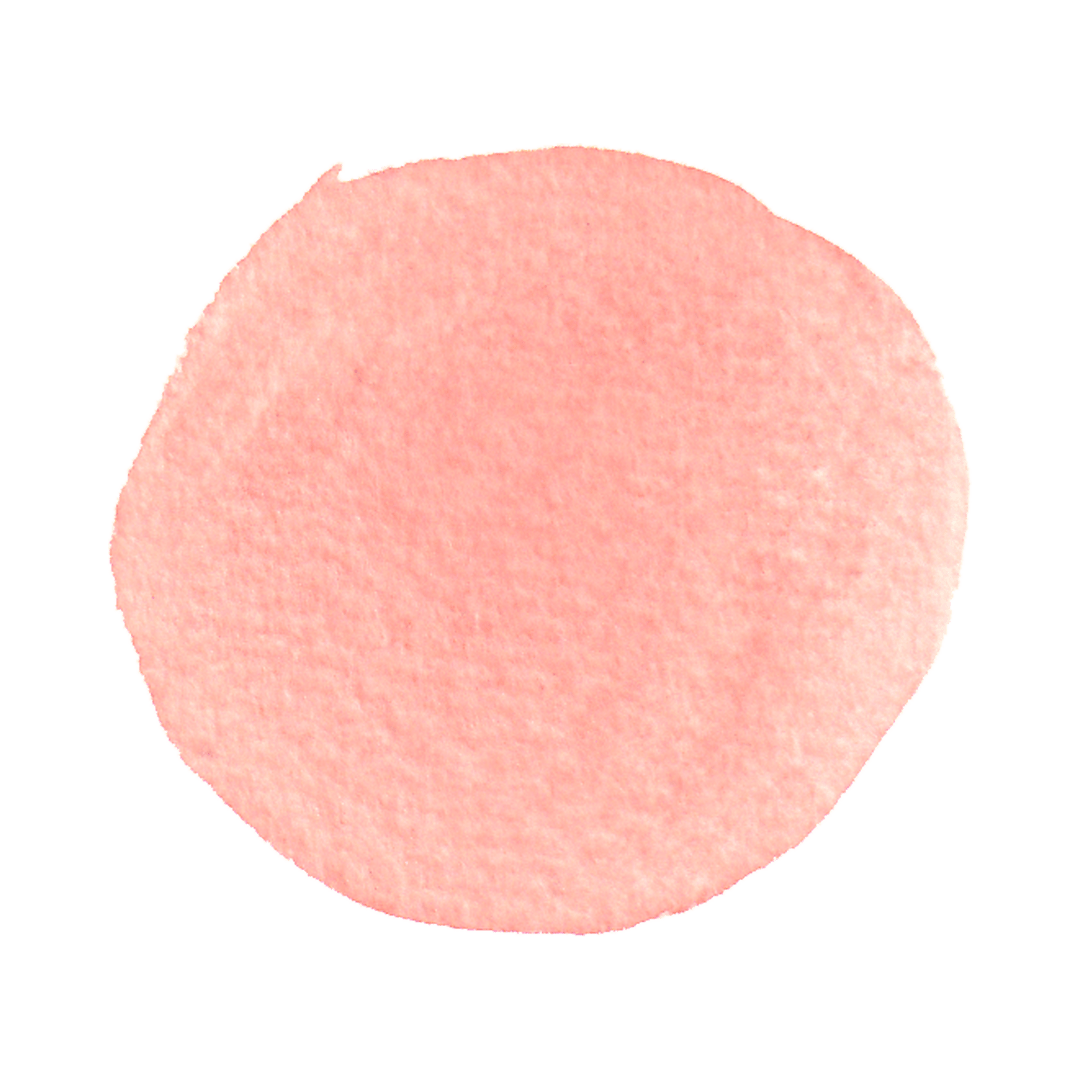 Drought
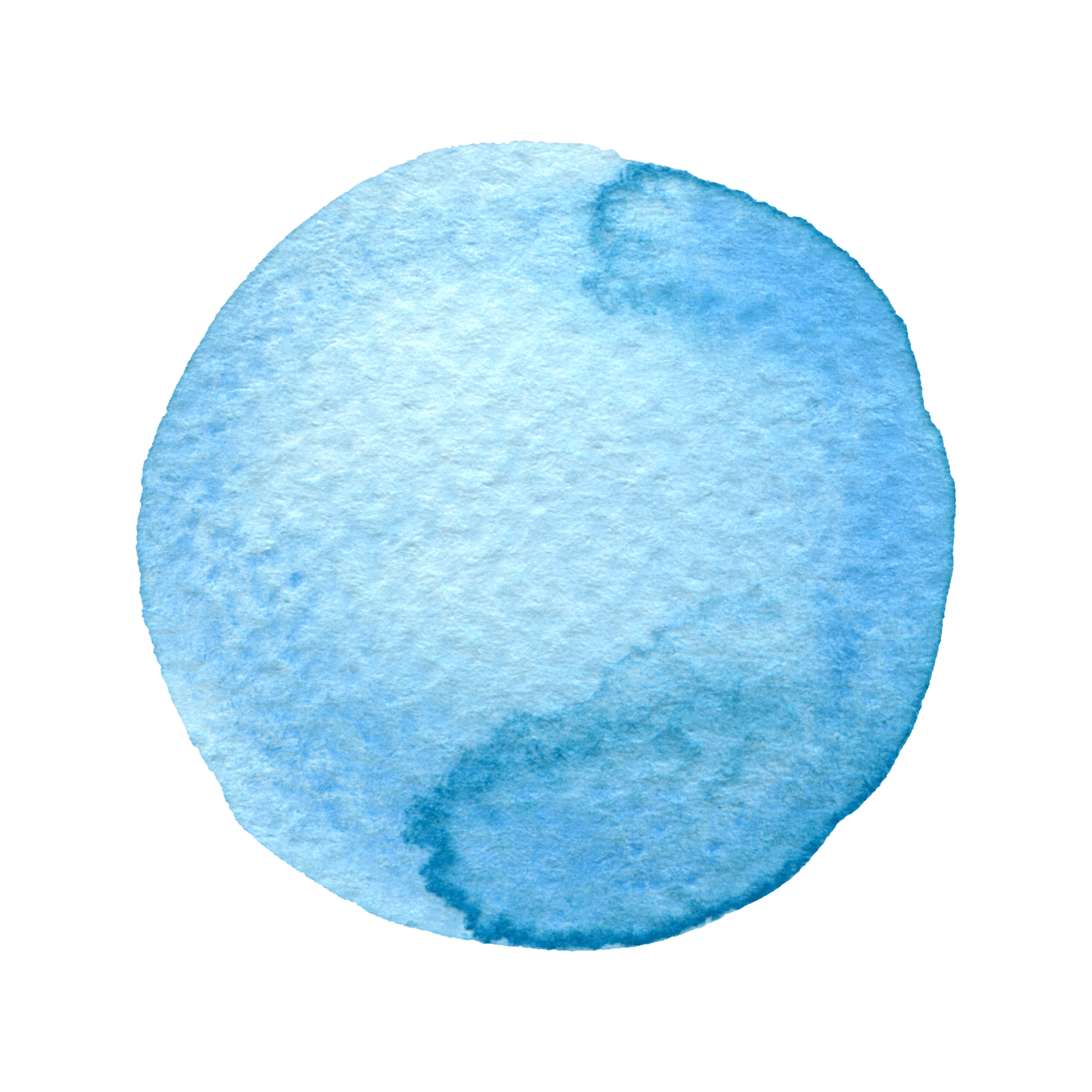 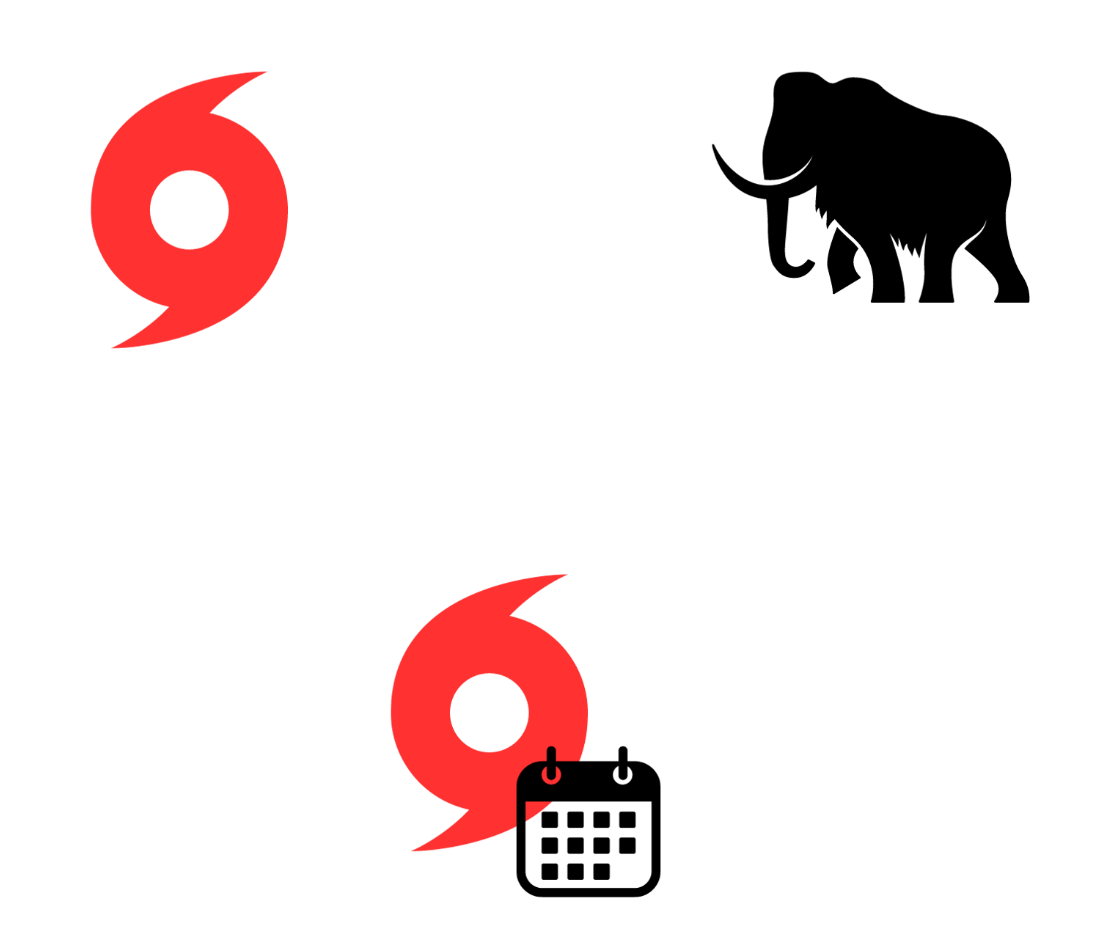 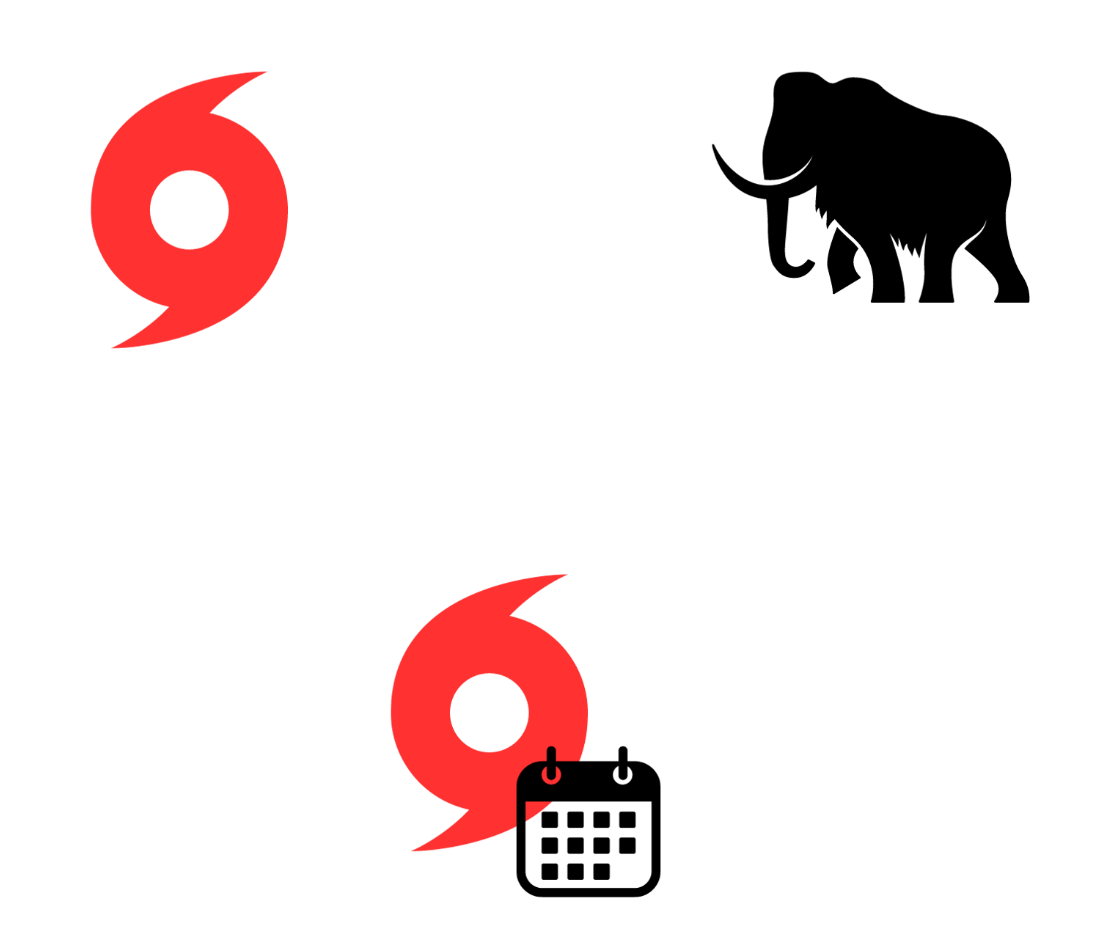 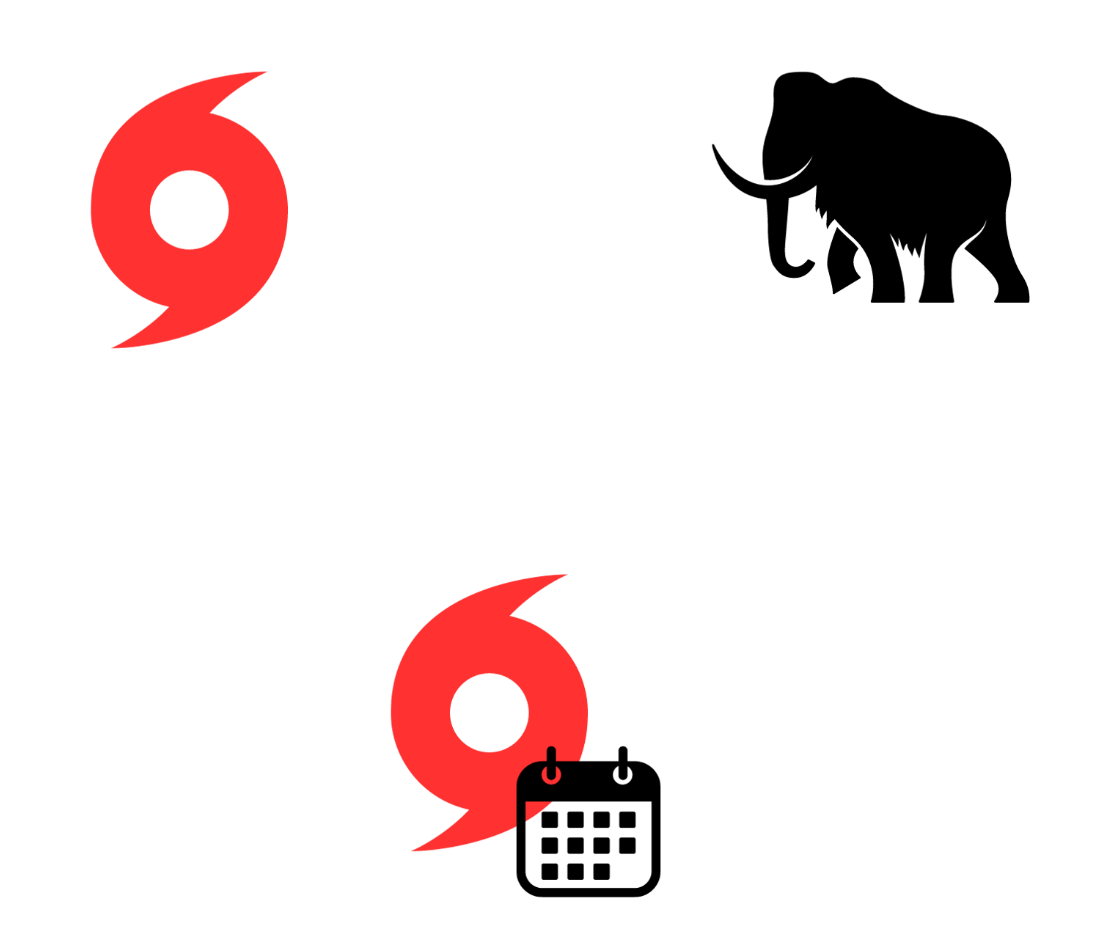 Hurricane Season
Ice age
Hurricane
AU3.1
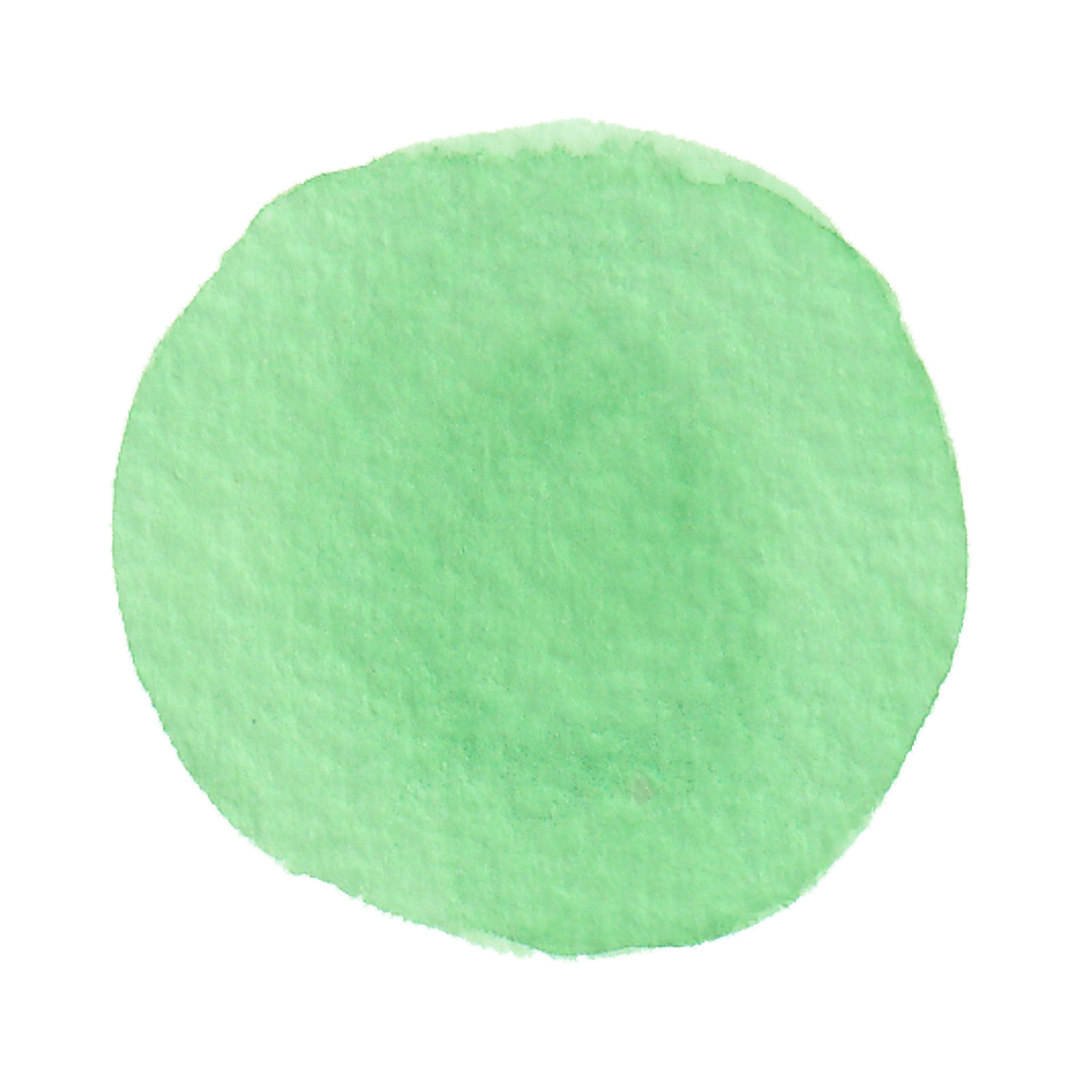 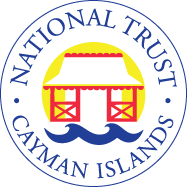 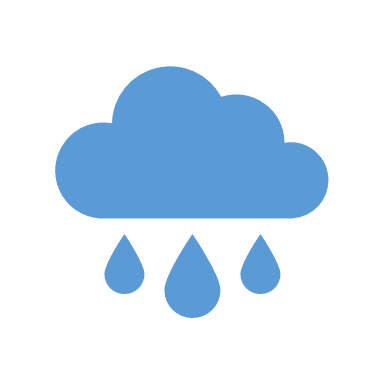 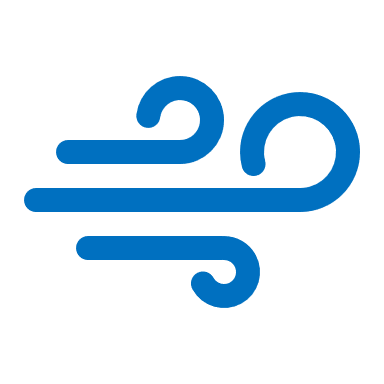 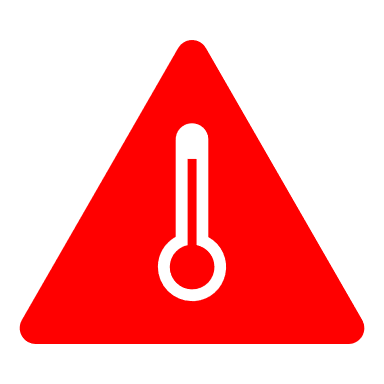 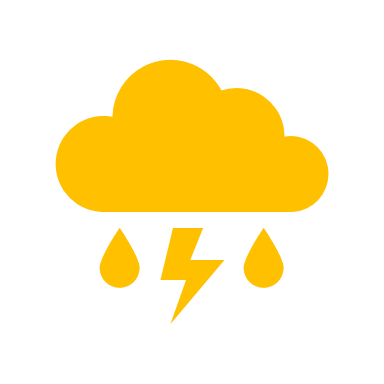 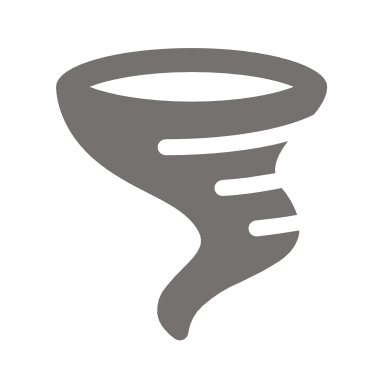 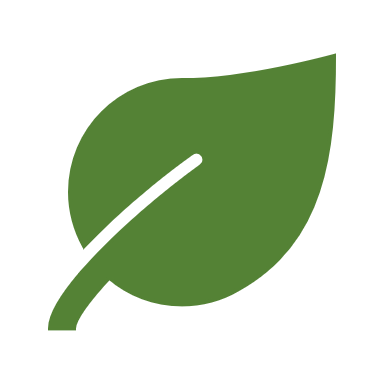 Tornado
Heave wave
Annual Rainfall
Sea breeze
Lightning
Seasons
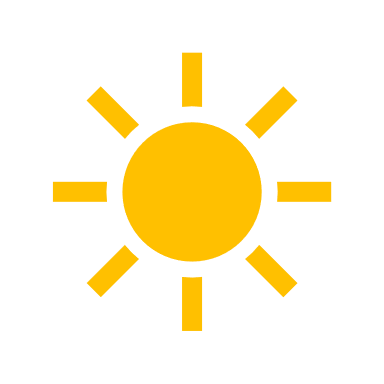 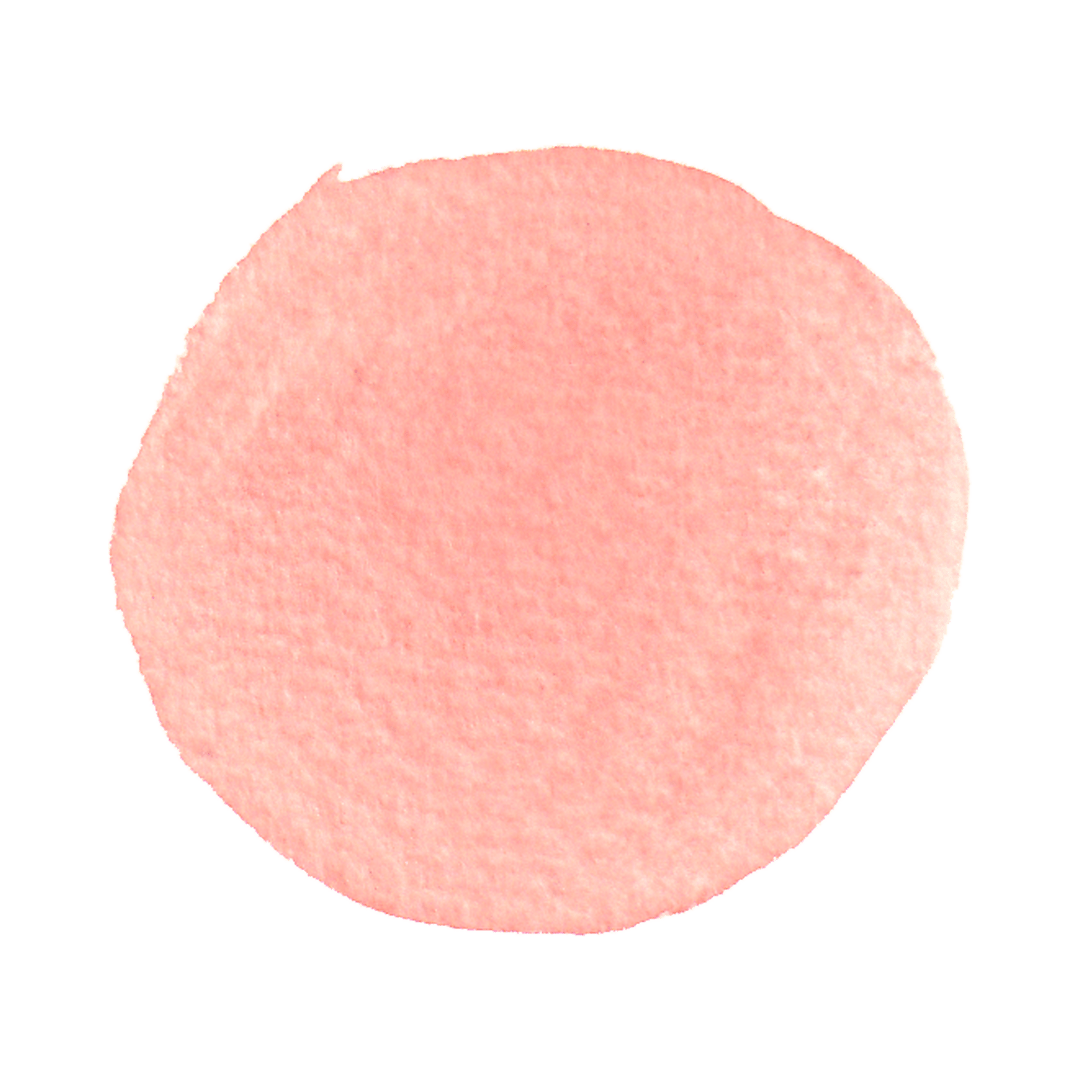 Drought
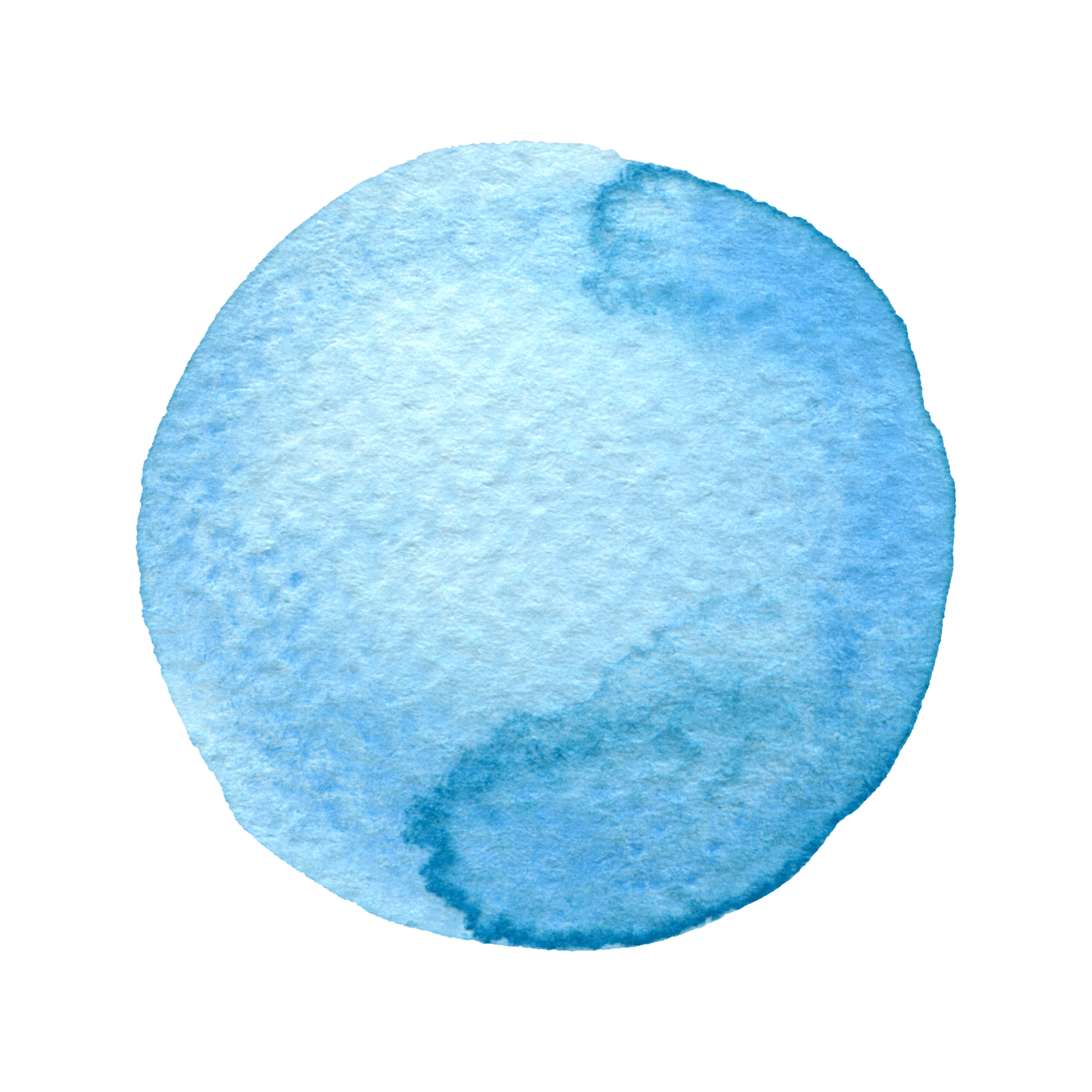 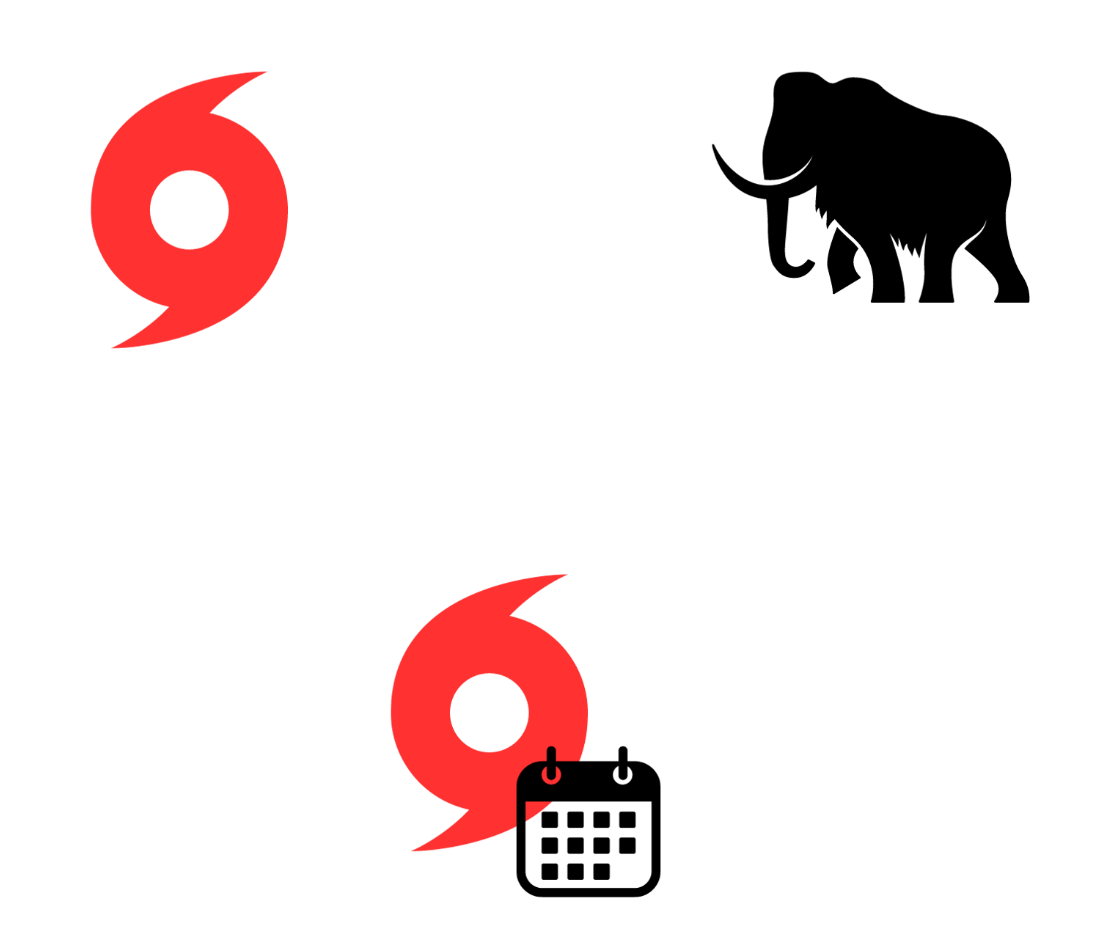 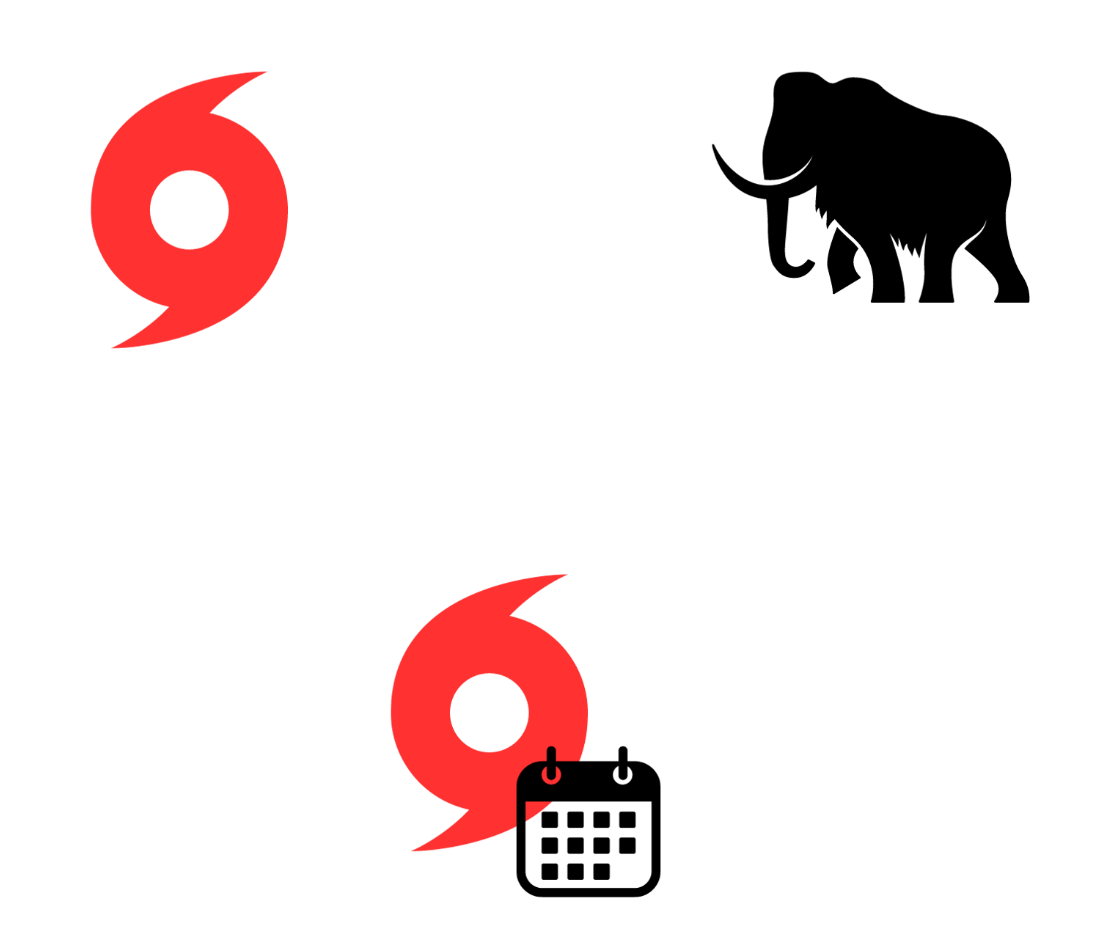 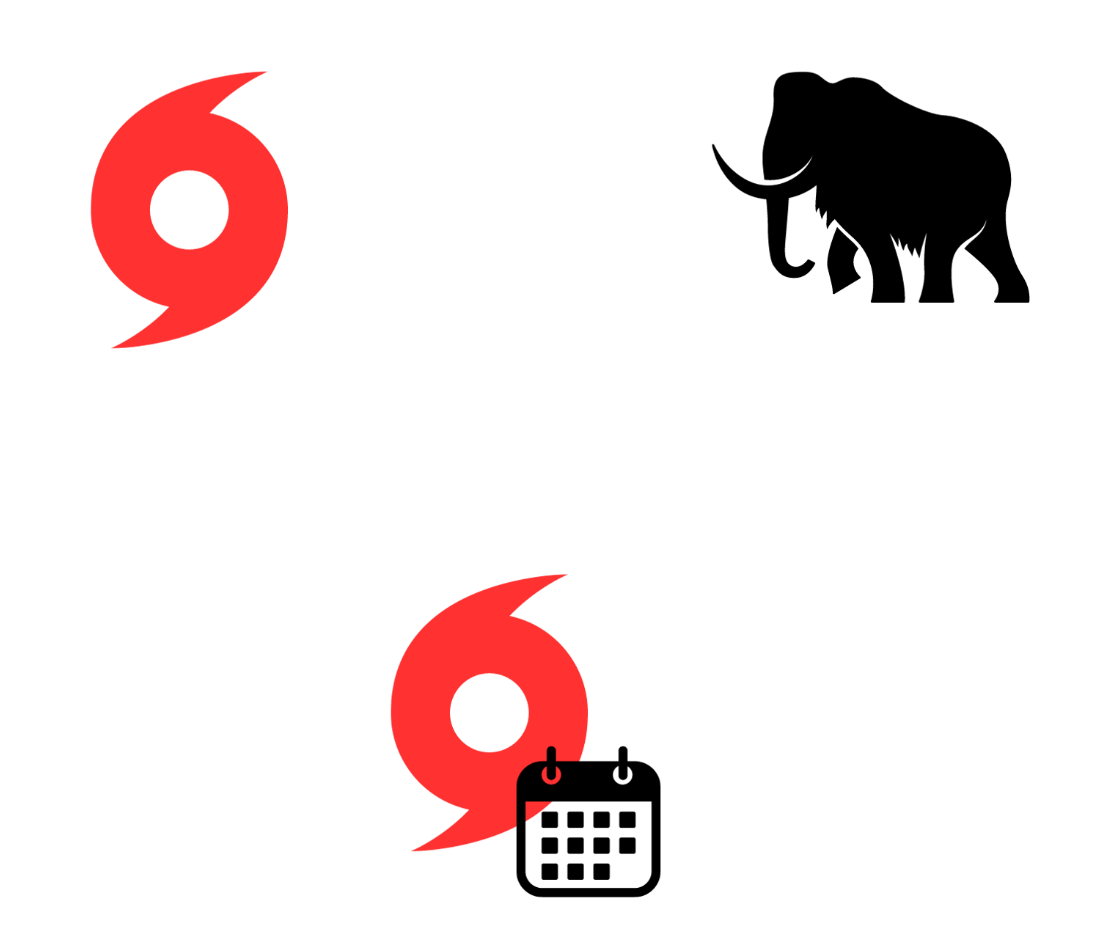 Hurricane Season
Ice age
Hurricane
AU3.1
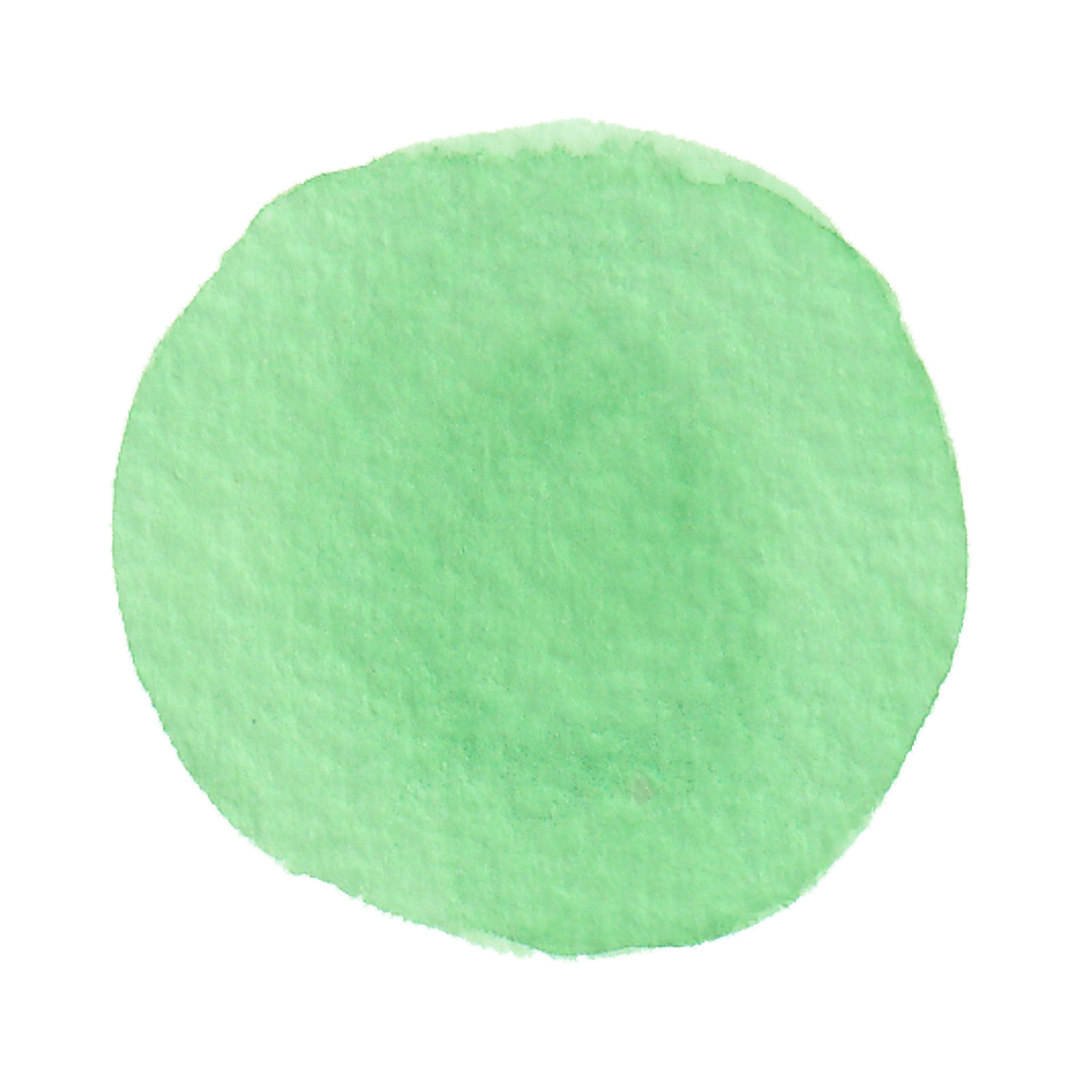 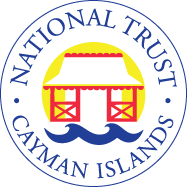 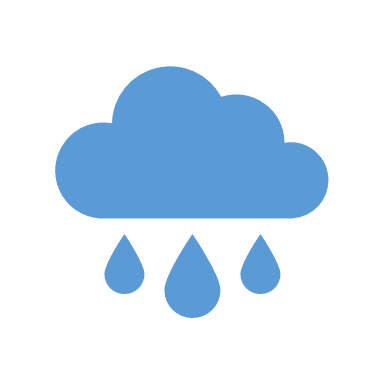 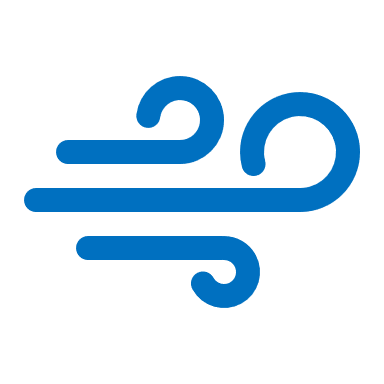 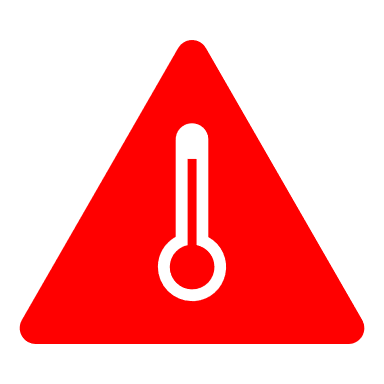 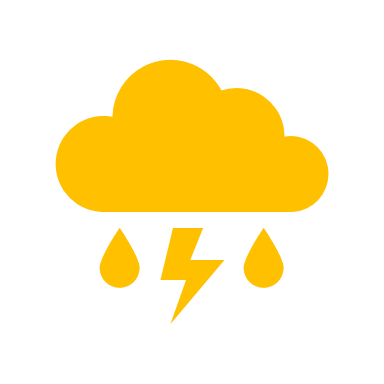 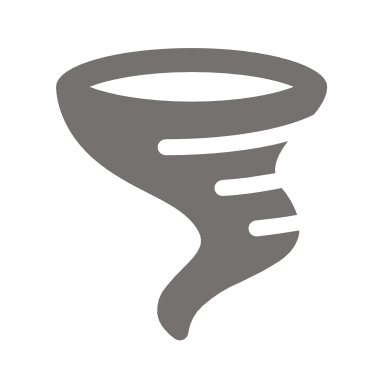 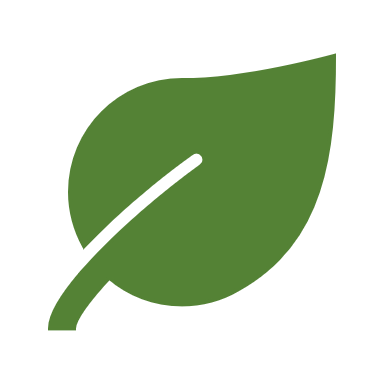 Tornado
Heave wave
Annual Rainfall
Sea breeze
Lightning
Seasons
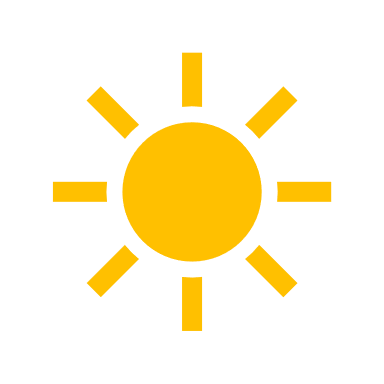 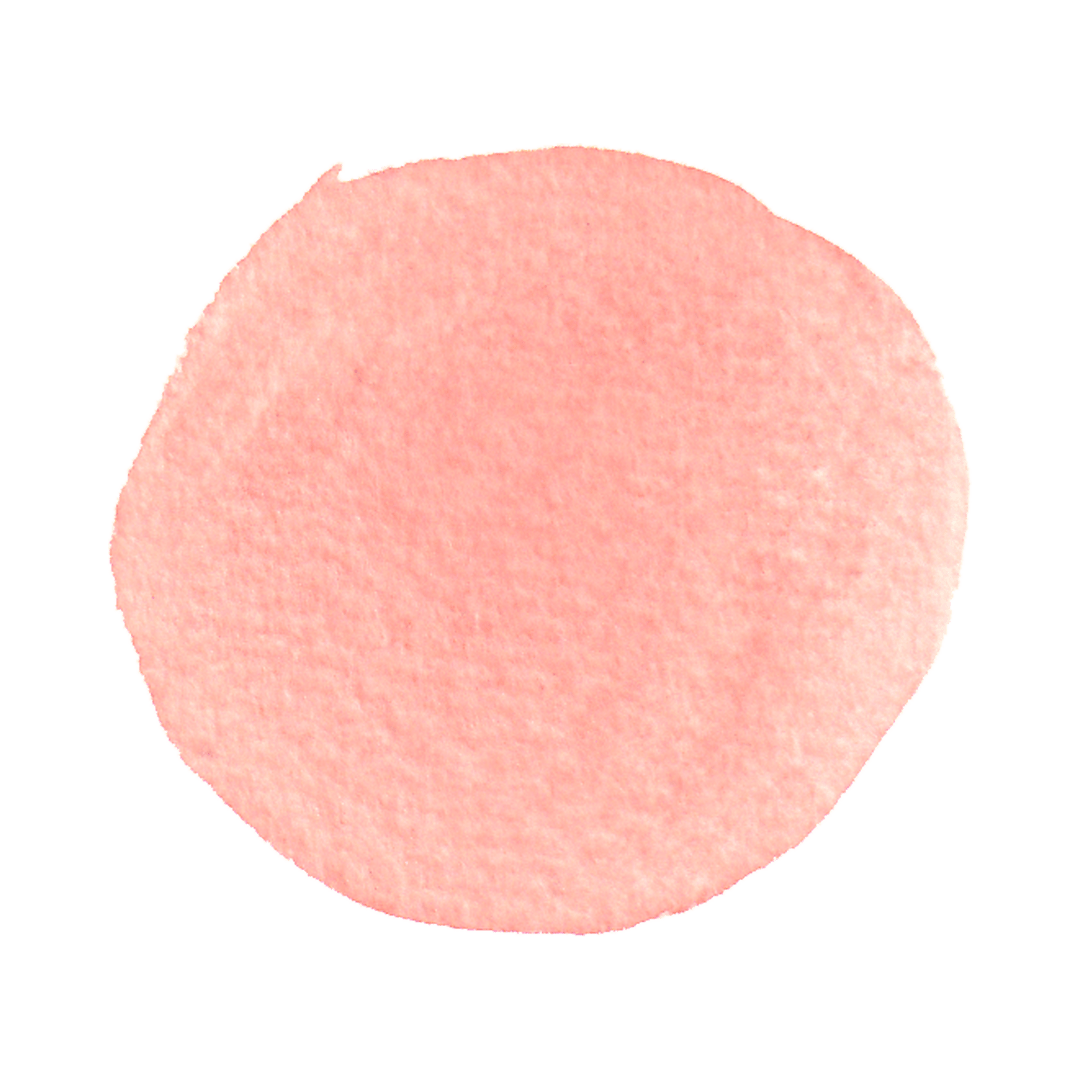 Drought
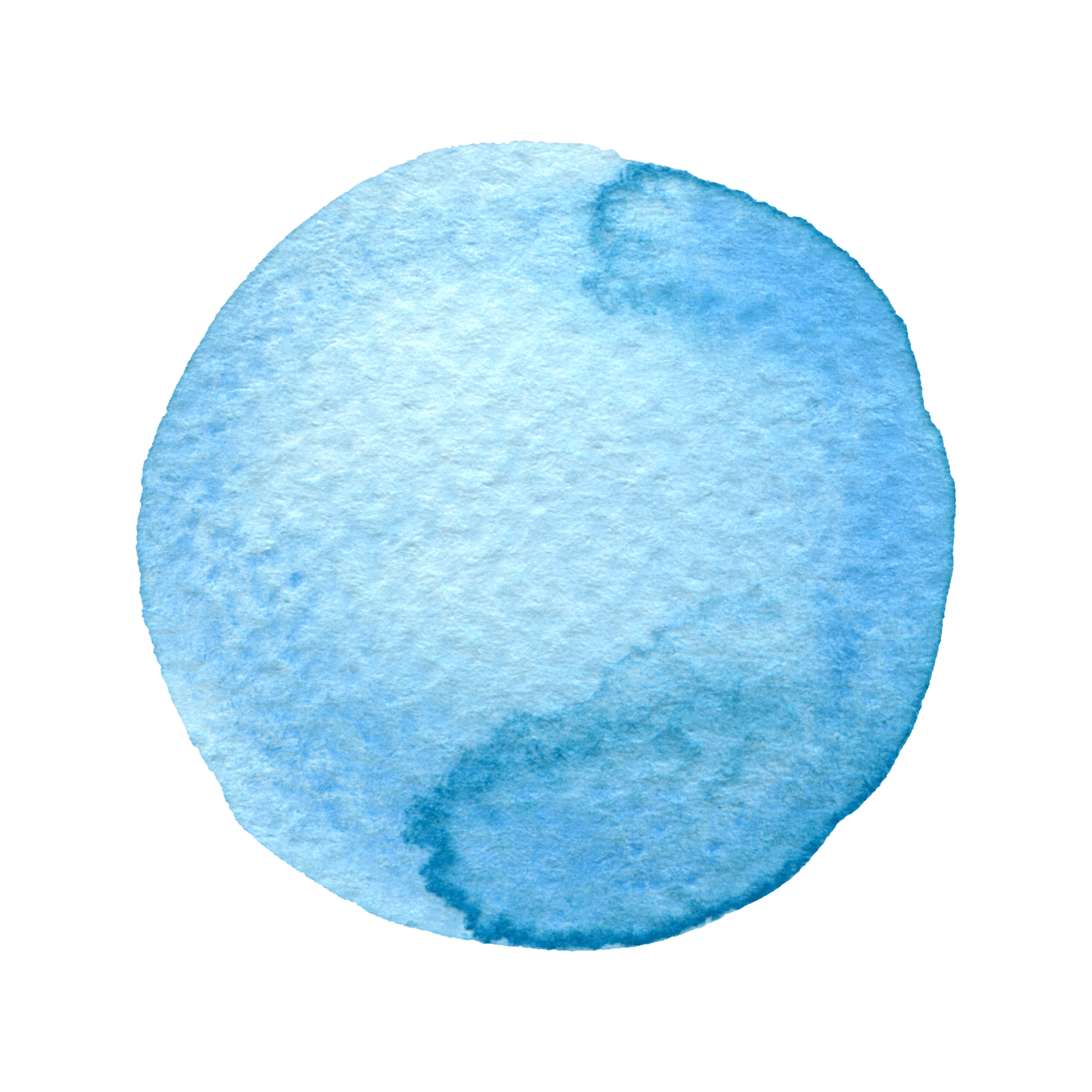 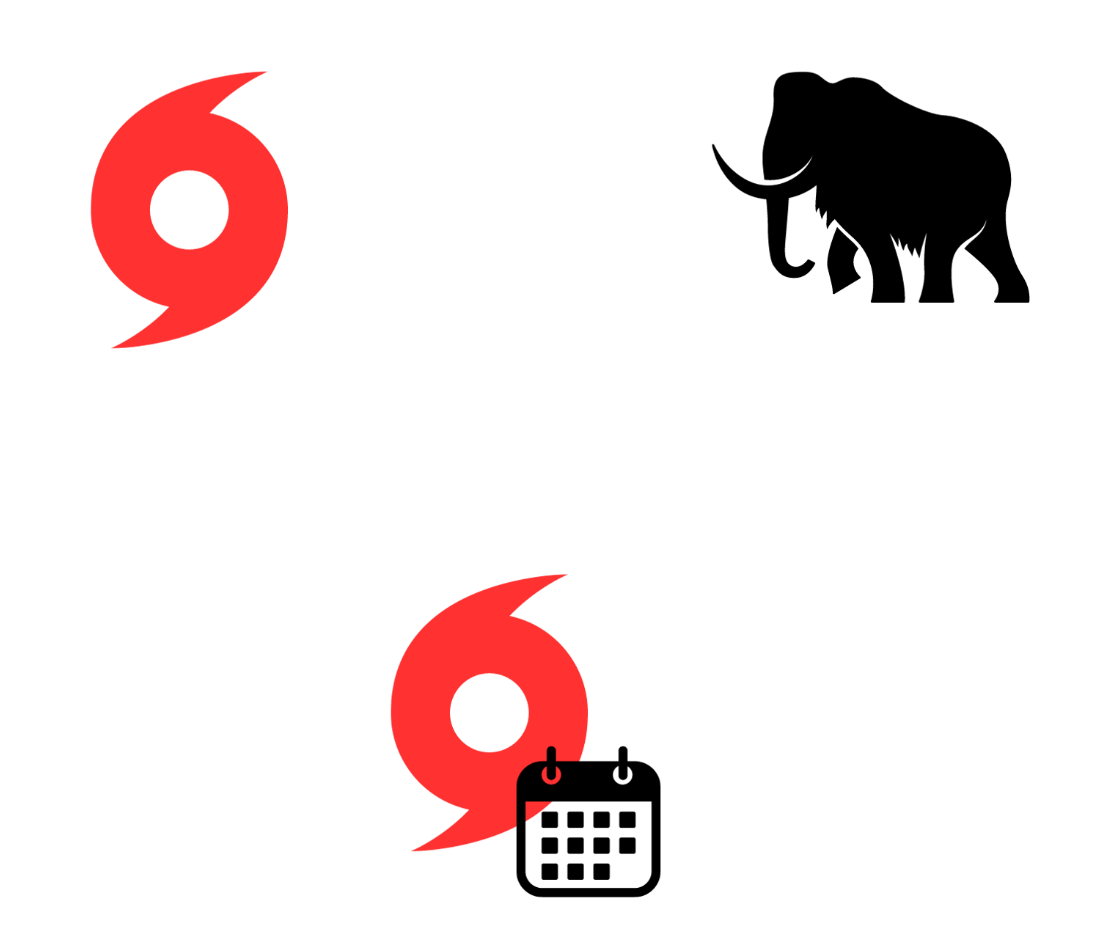 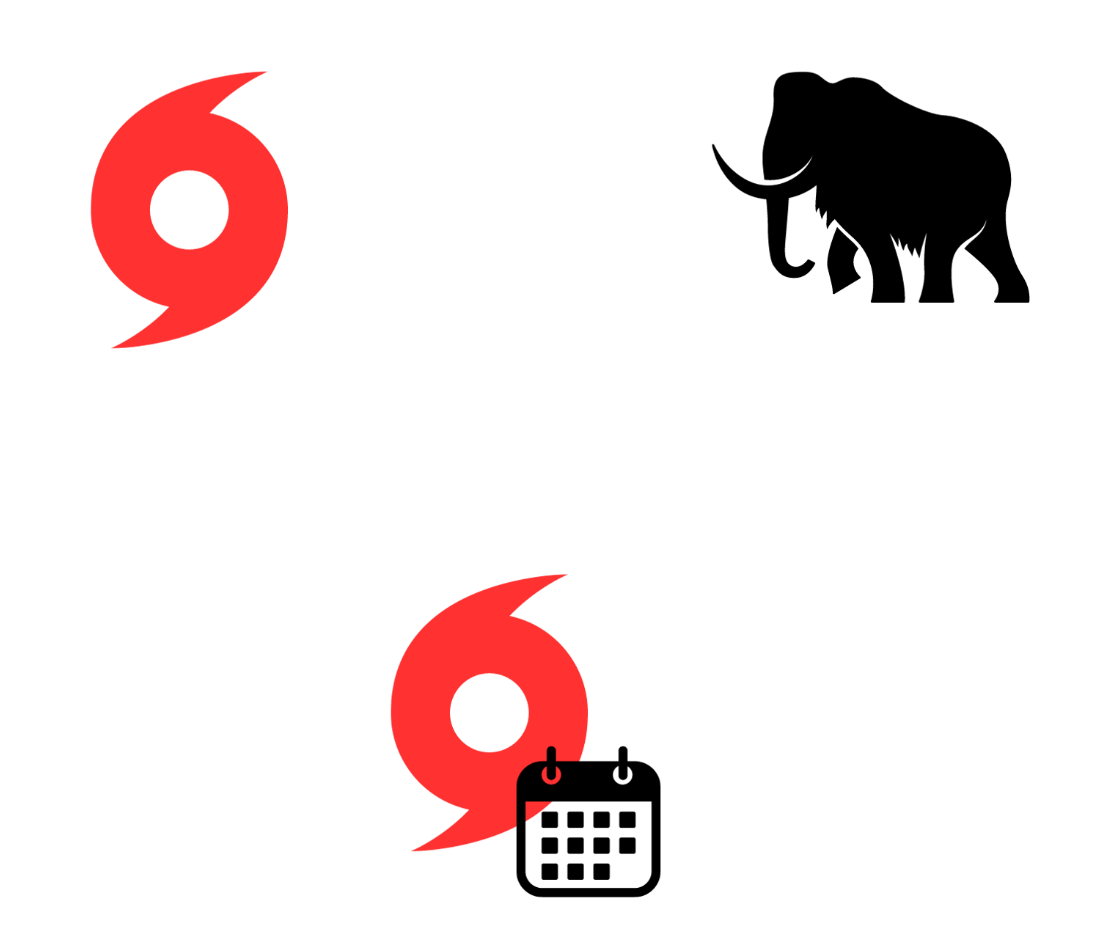 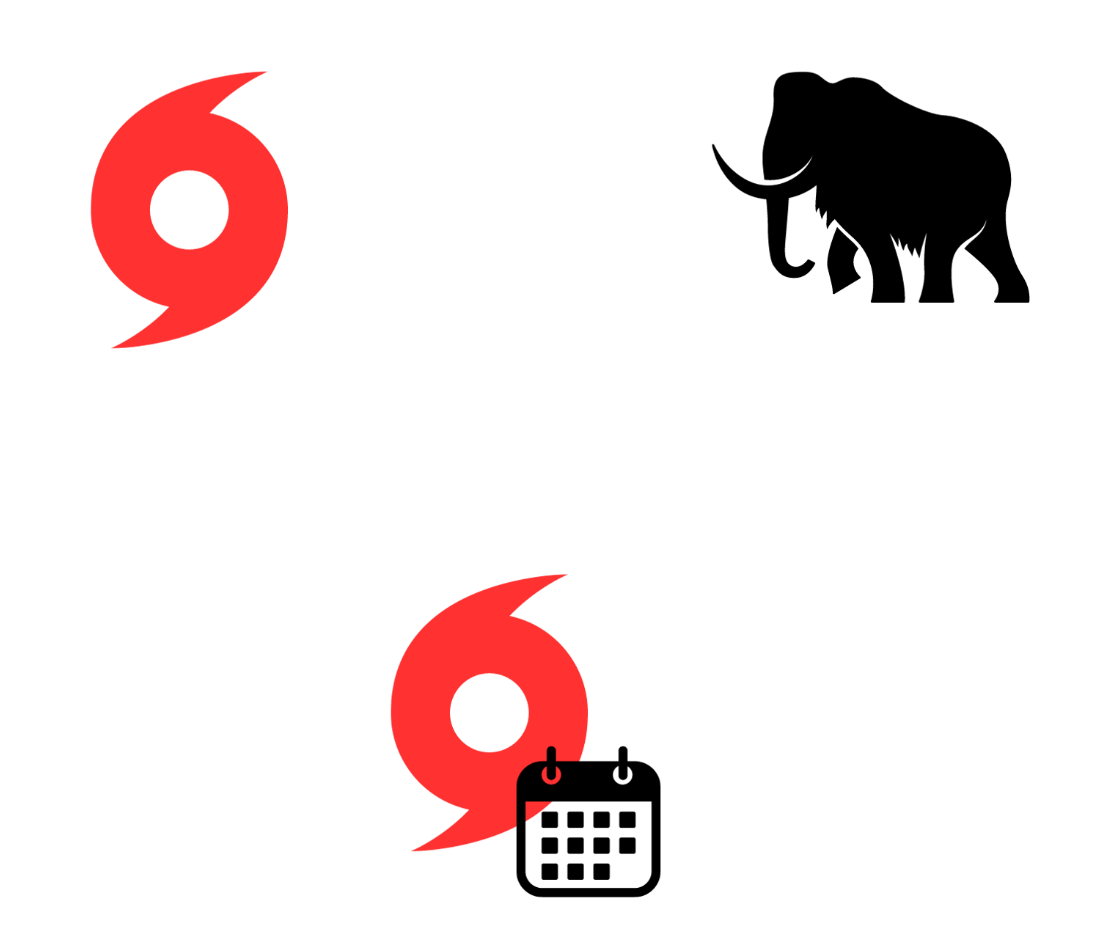 Hurricane Season
Ice age
Hurricane
AU3.1
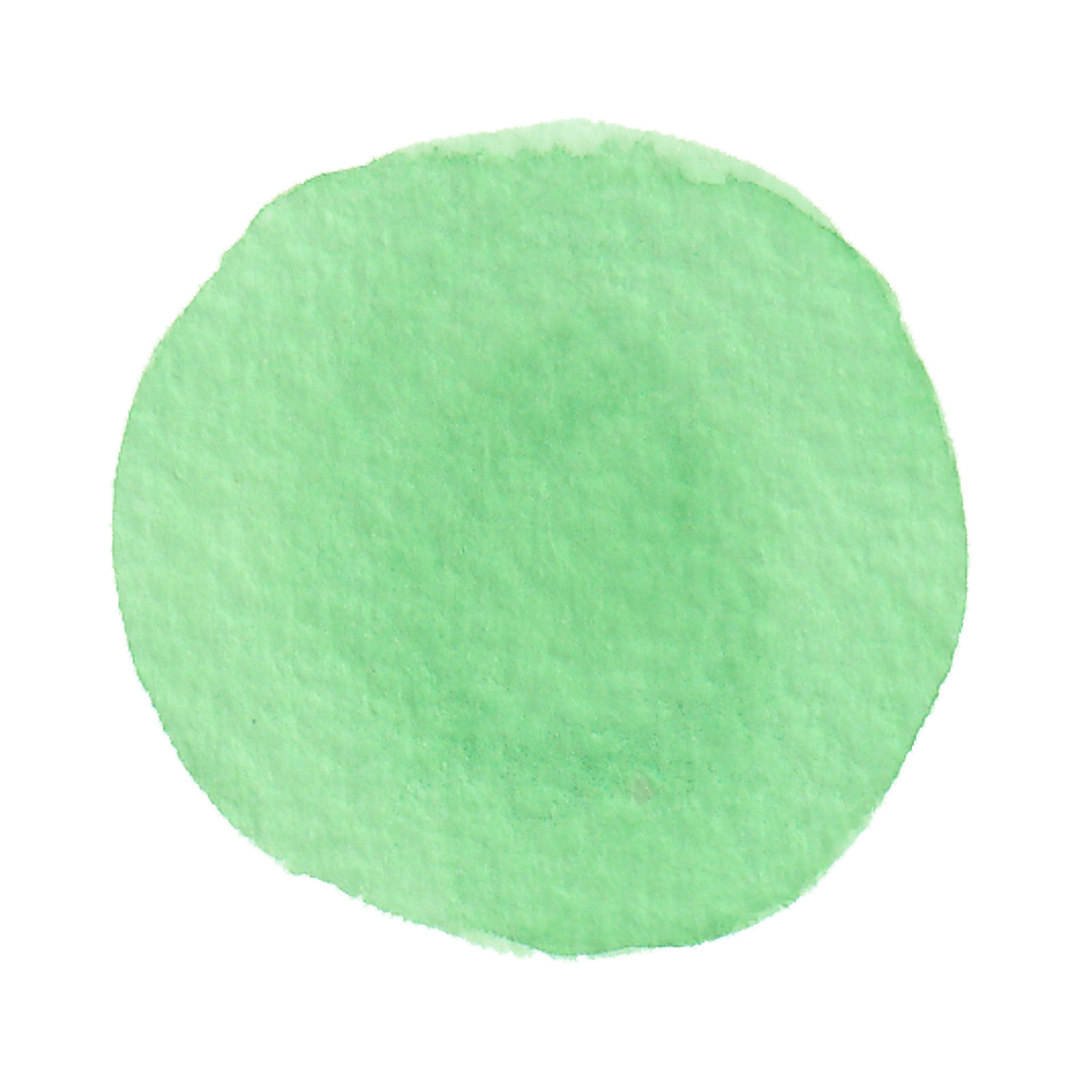 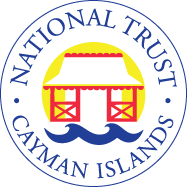 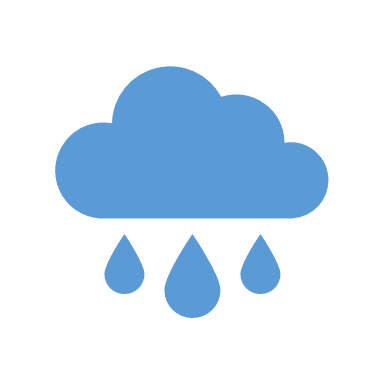 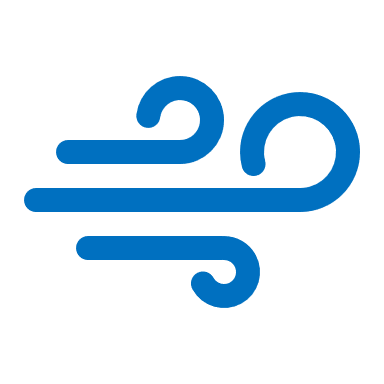 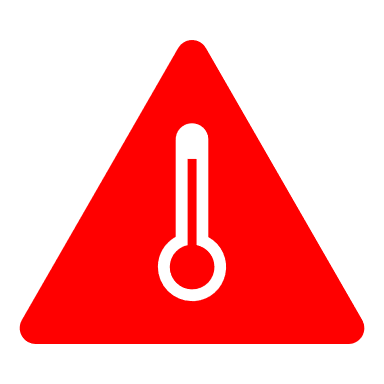 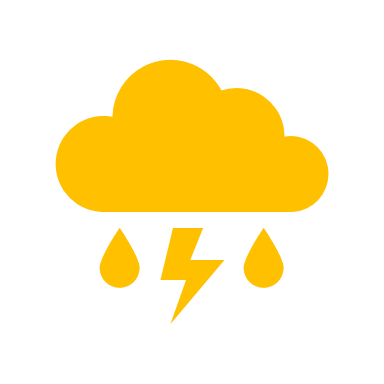 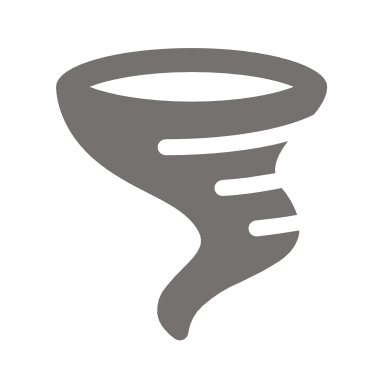 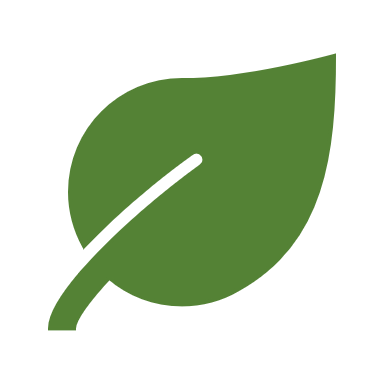 Tornado
Heave wave
Annual Rainfall
Sea breeze
Lightning
Seasons
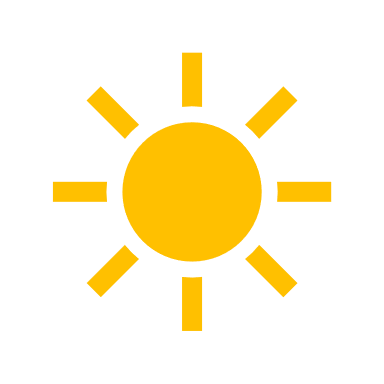 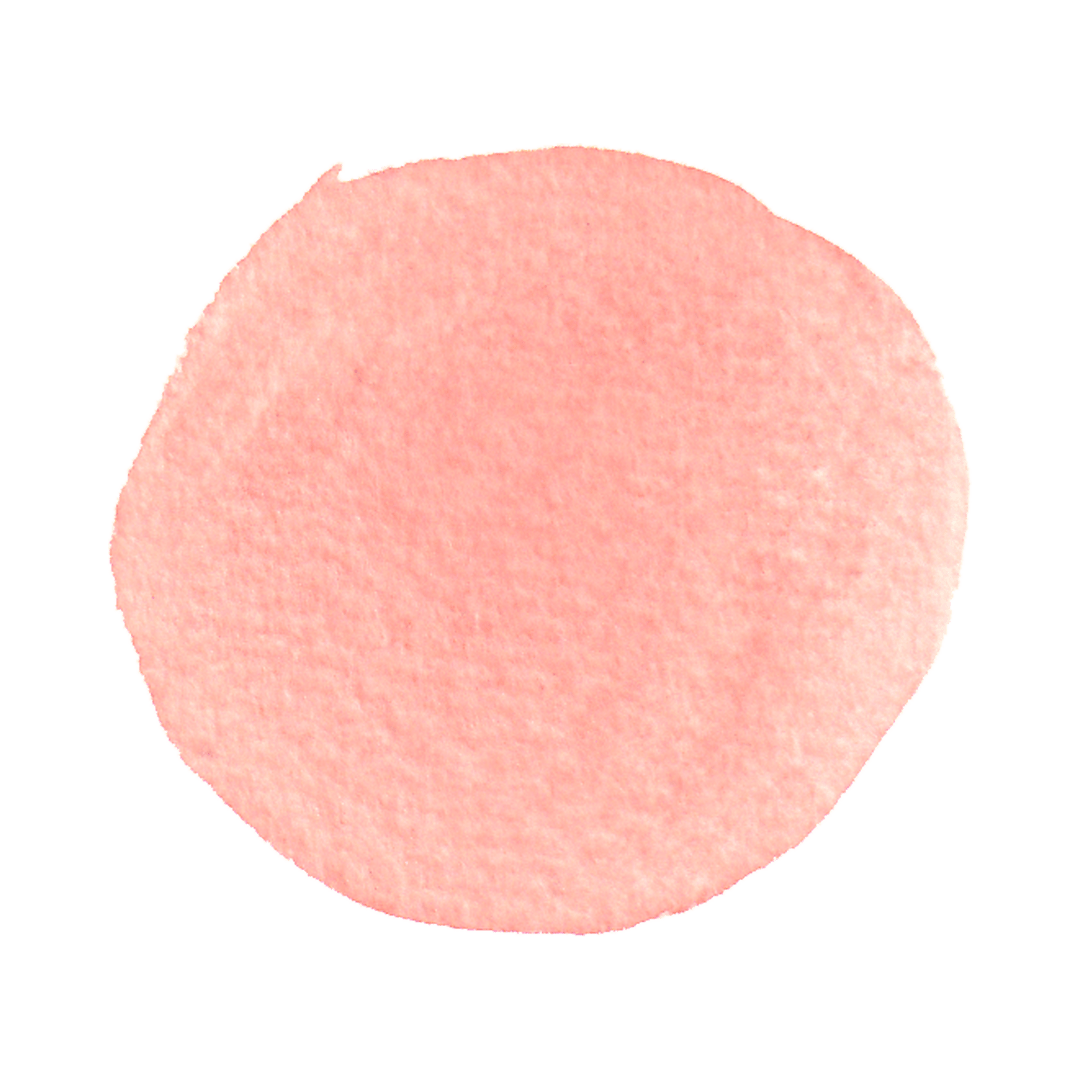 Drought
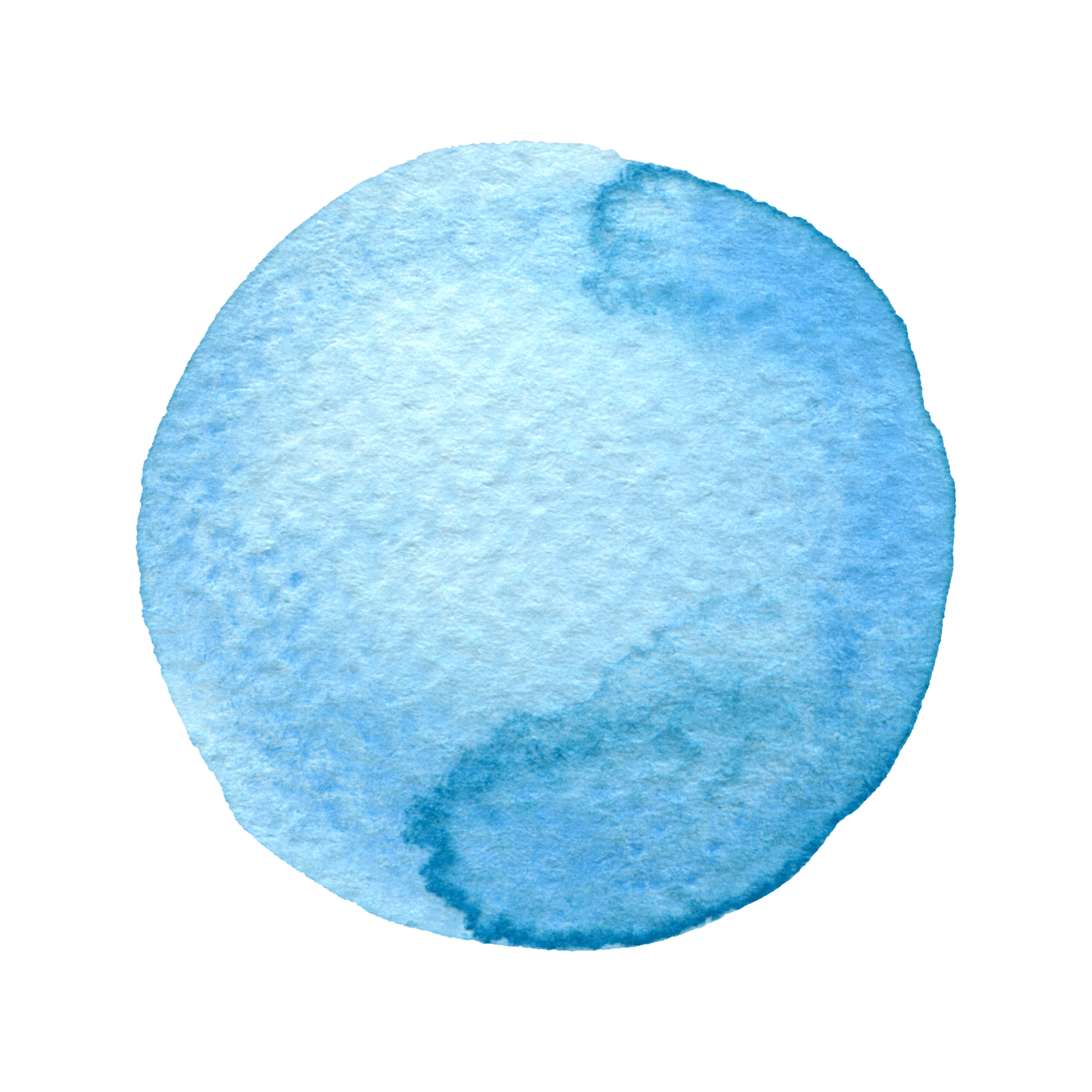 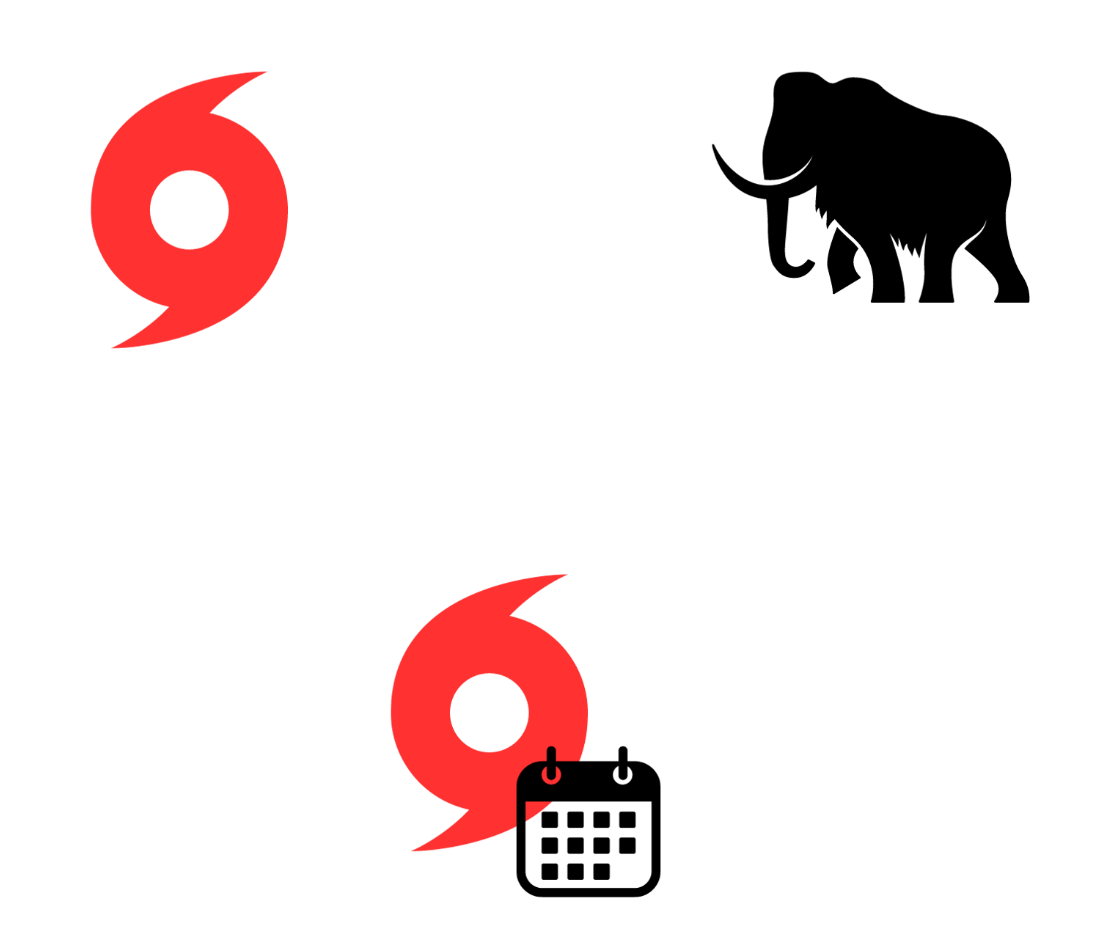 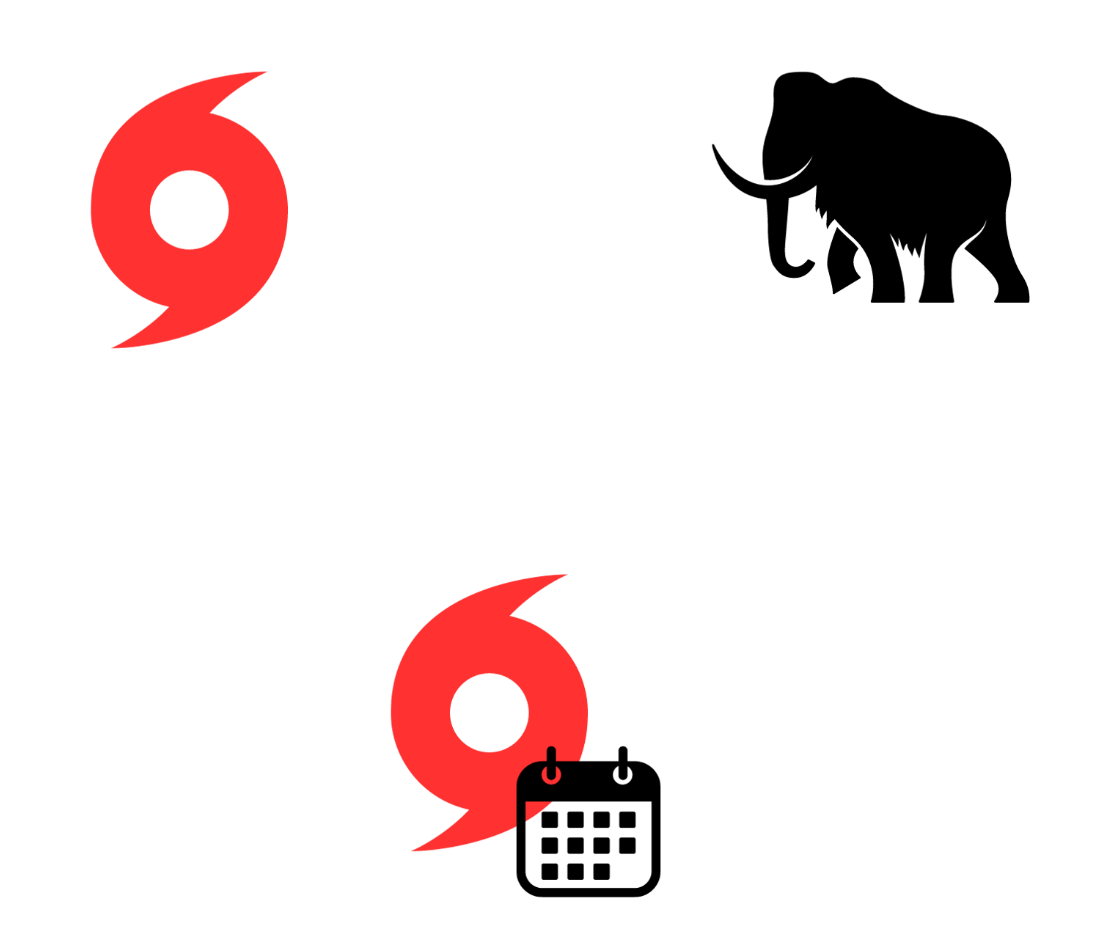 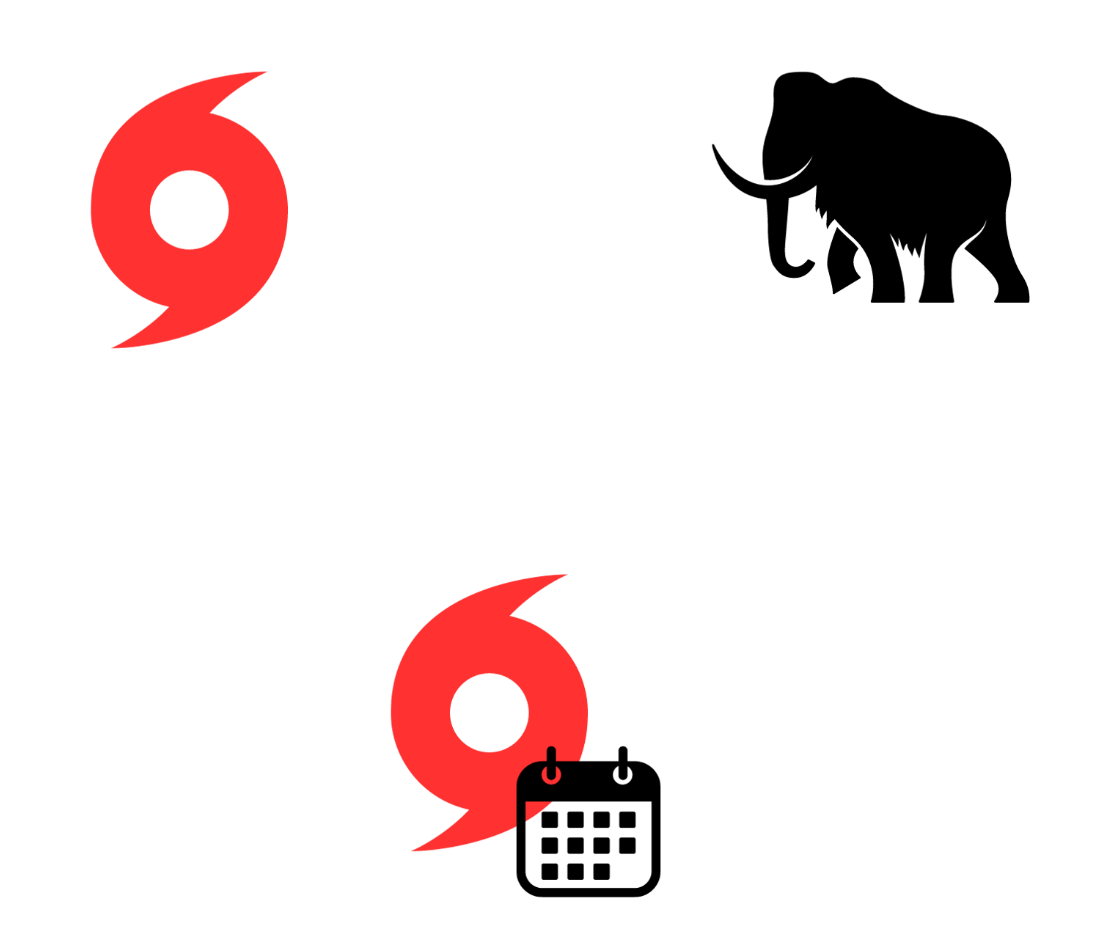 Hurricane Season
Ice age
Hurricane
AU3.1
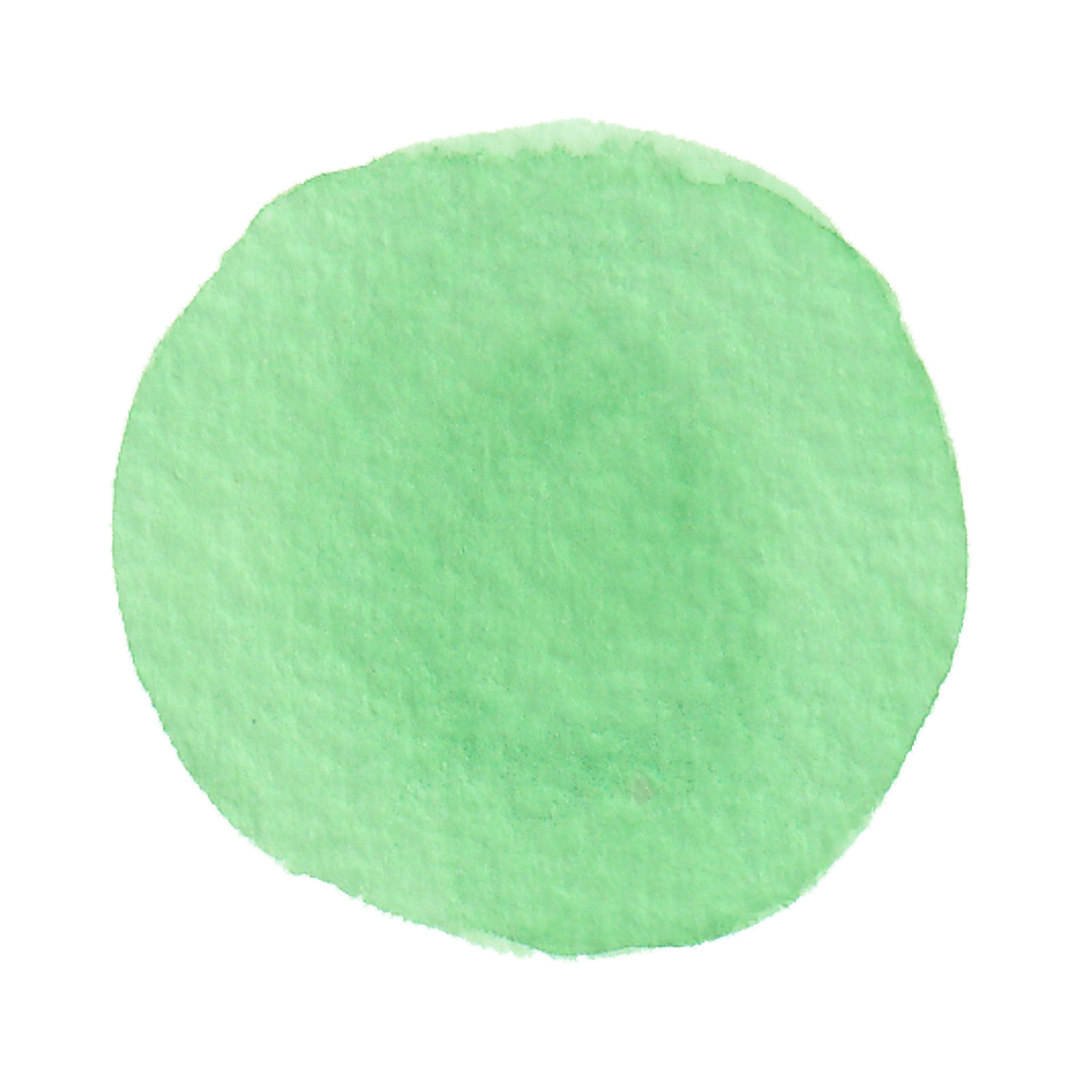 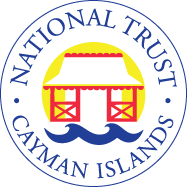 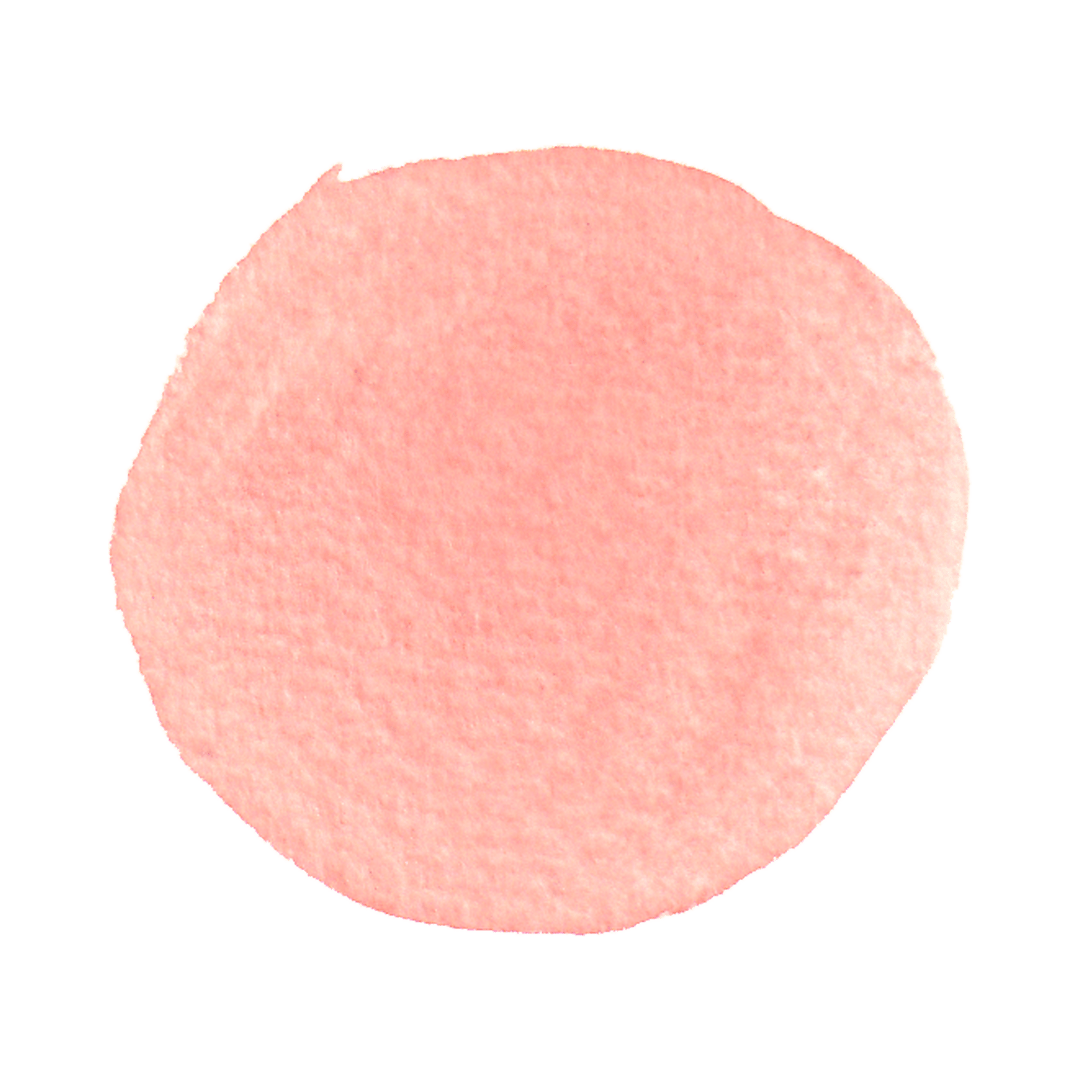 What is the Greenhouse Effect?
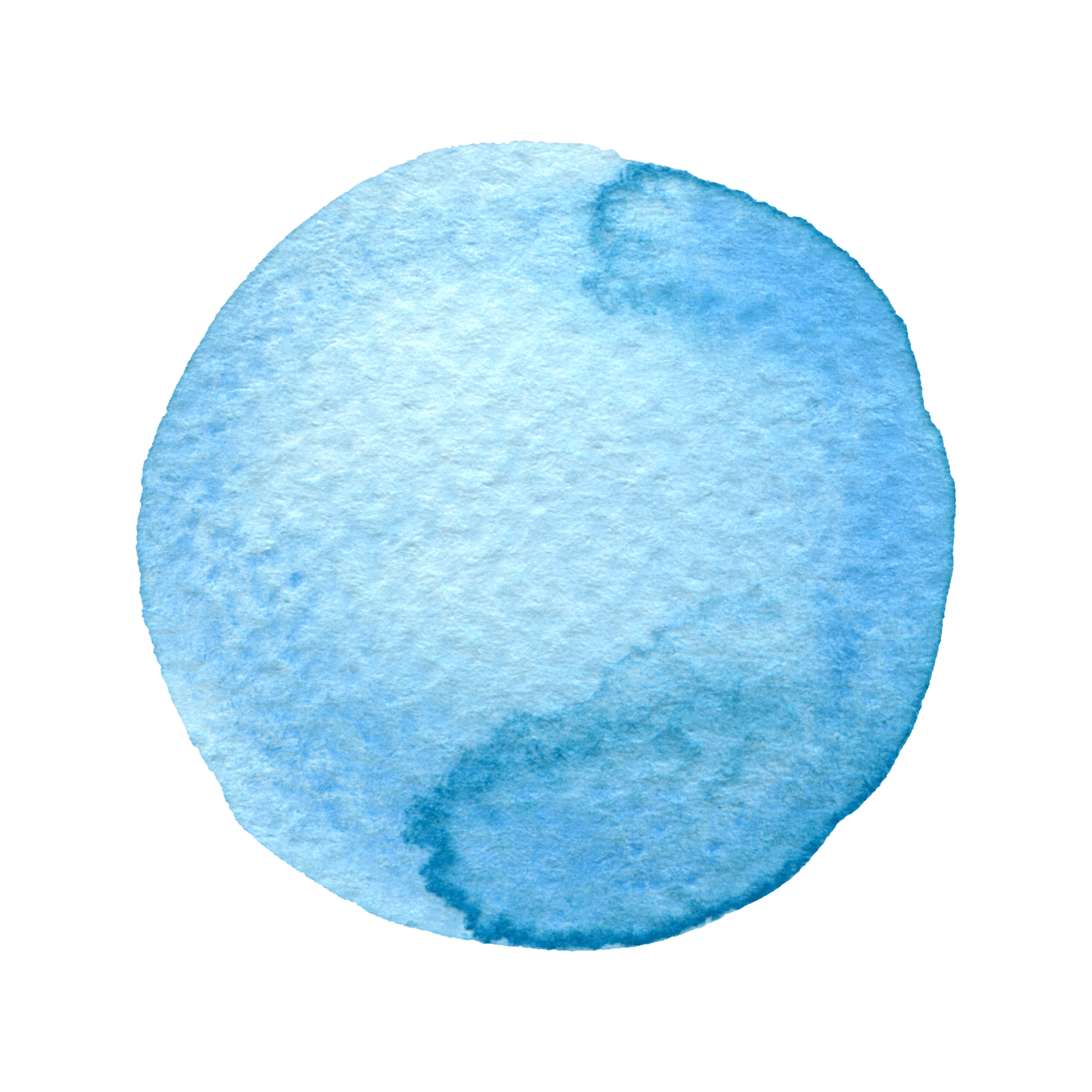 [Speaker Notes: Ask students if they remember what the Greenhouse Effect is and if anyone can explain it.]
AU3.1
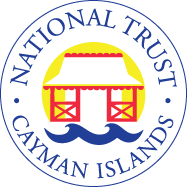 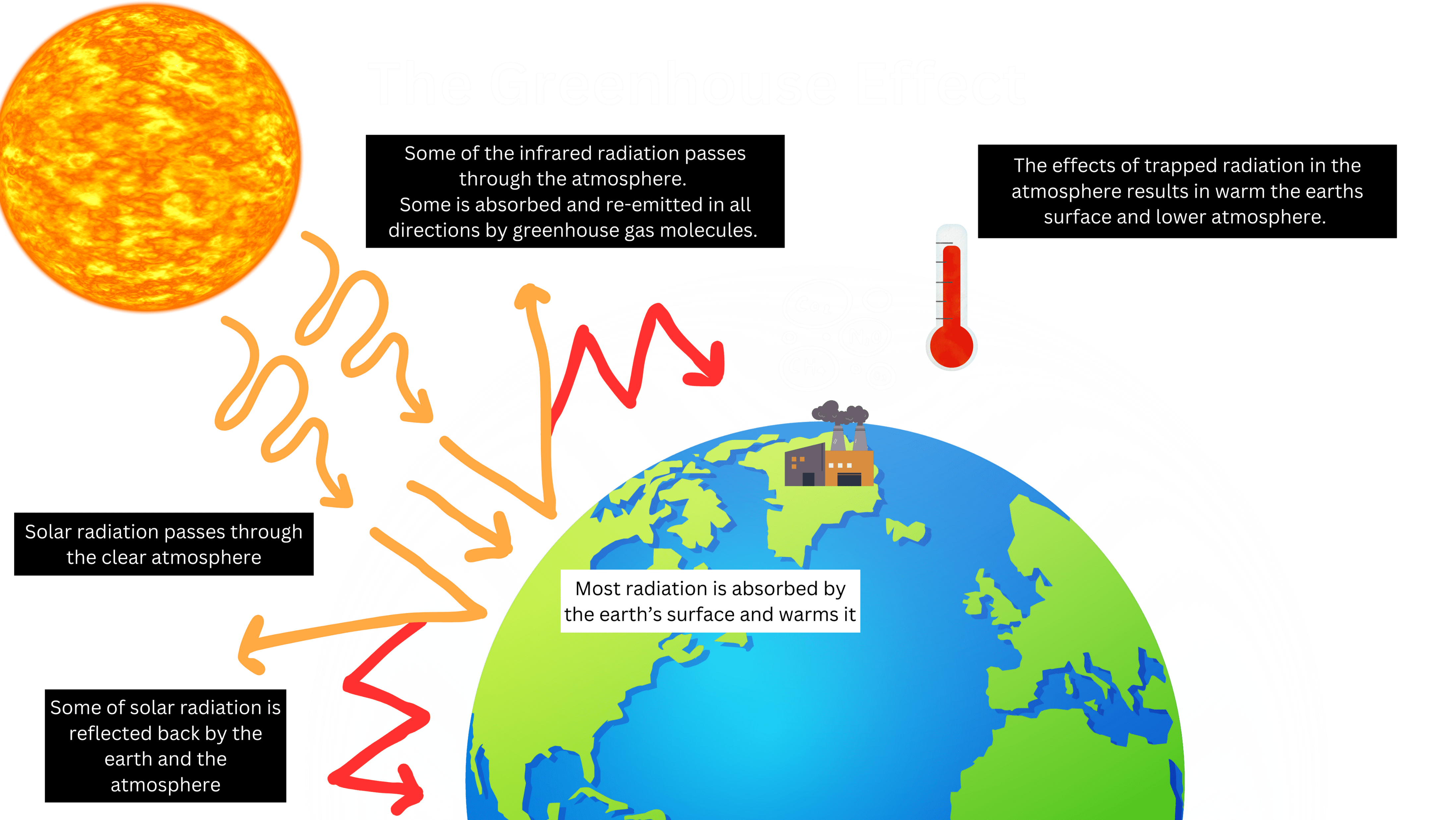 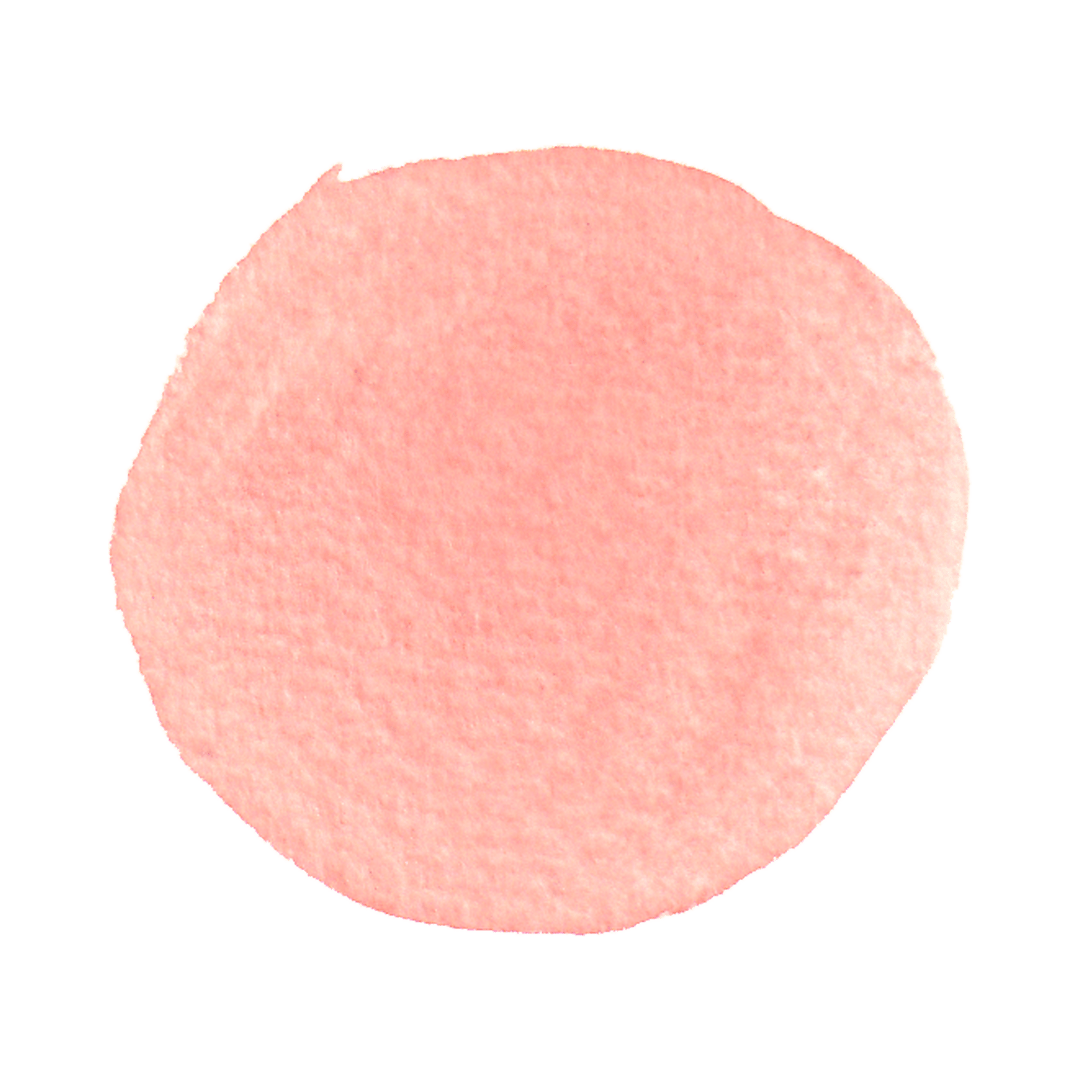 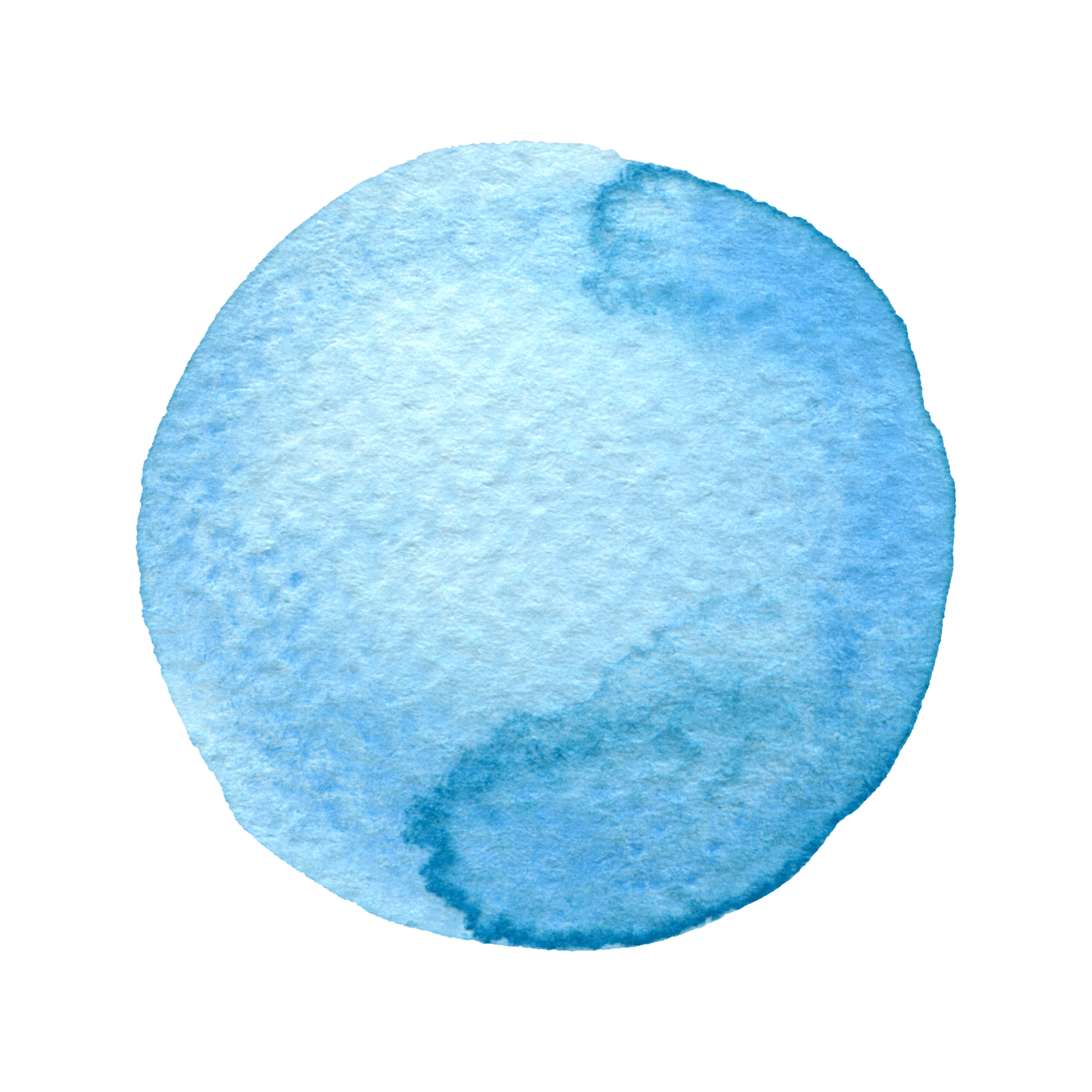 [Speaker Notes: Give them a brief review of the greenhouse effect and how it effects the atmosphere]
AU3.1
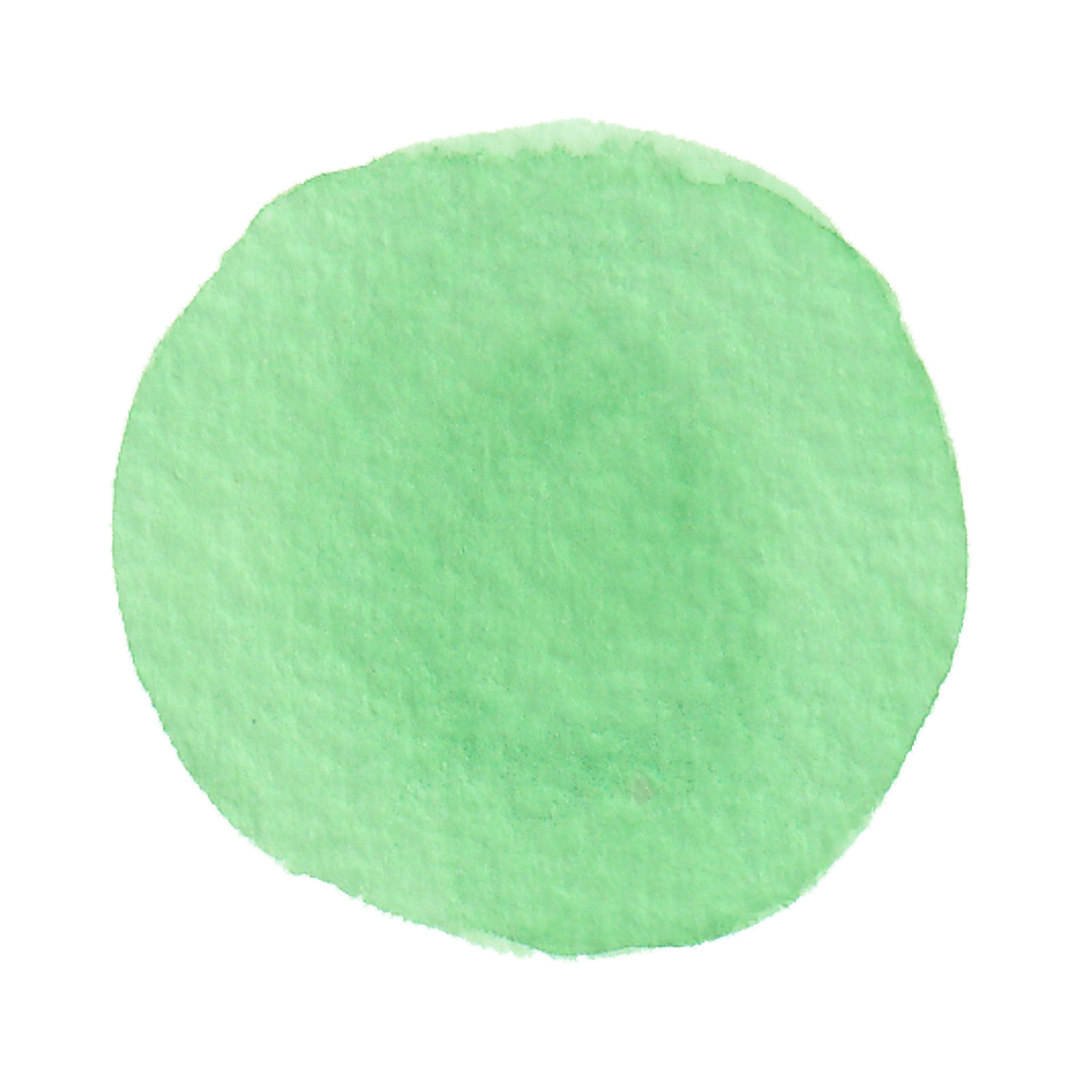 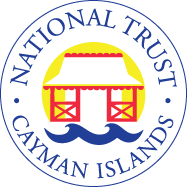 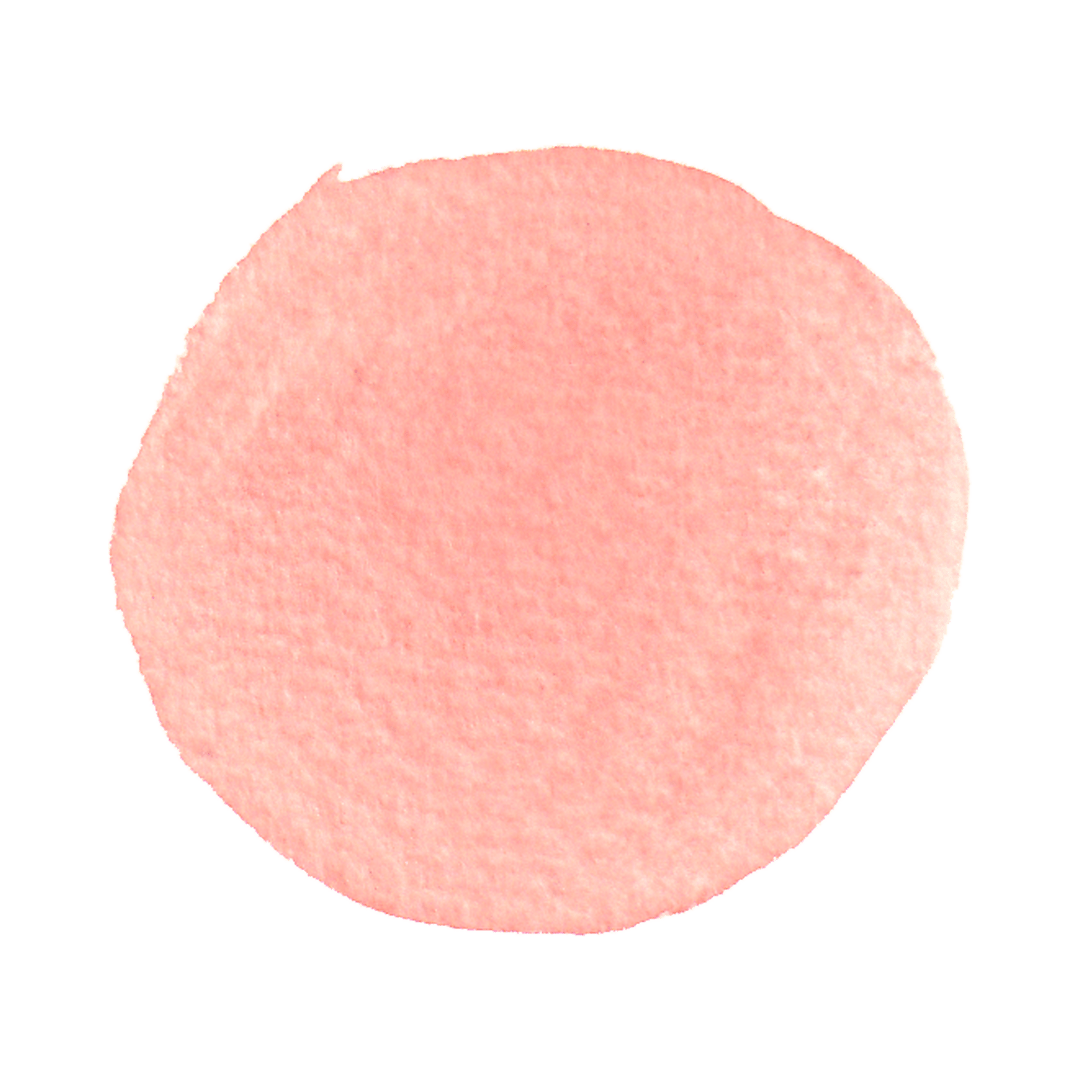 How is this impacting climate change?
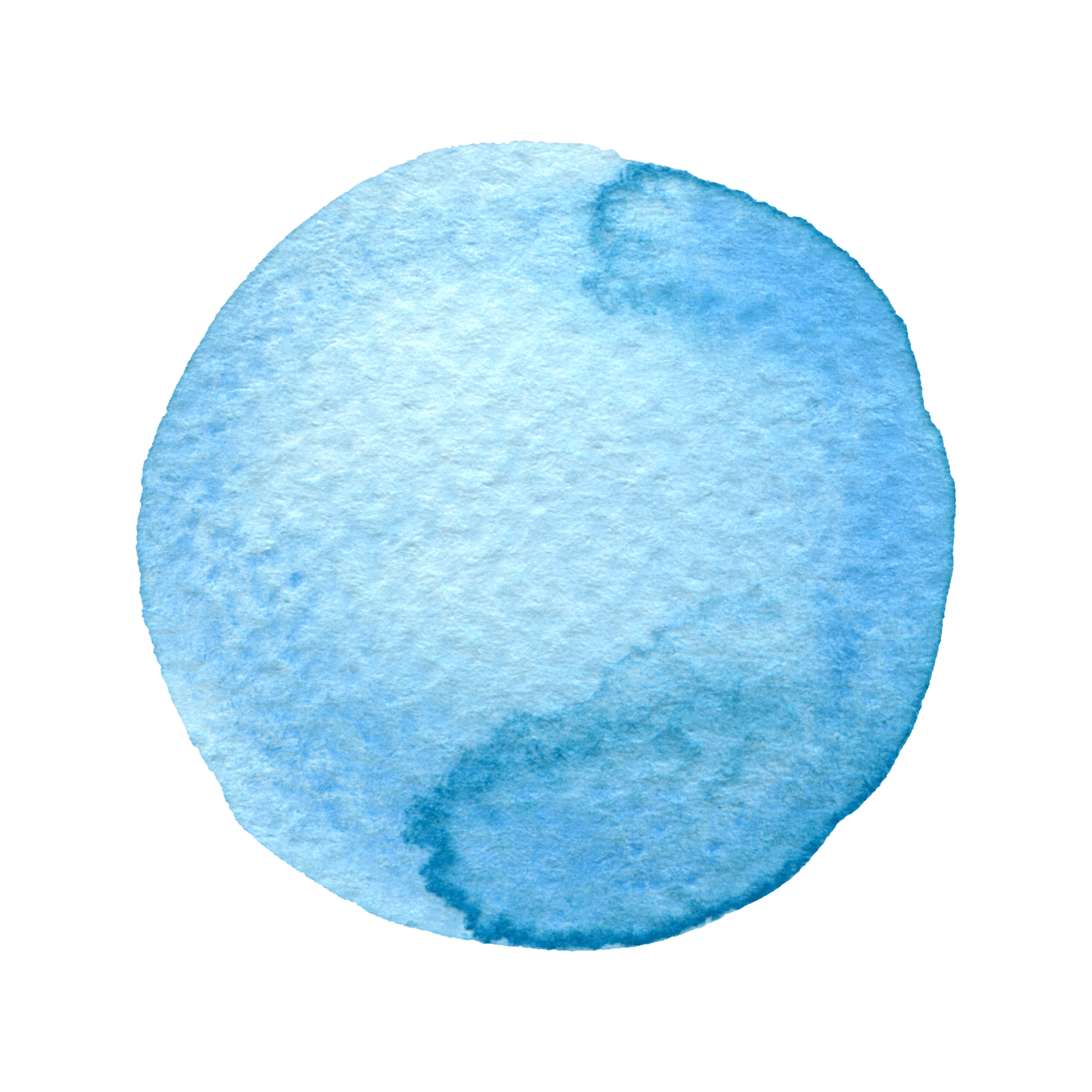 [Speaker Notes: How is the greenhouse effect linked to climate change: 

- rising temperatures 
sea level rise 
ocean acidification 

These are all impacts to the oceans that we previously learned about, now we will look at the impacts on weather in the Cayman Islands]
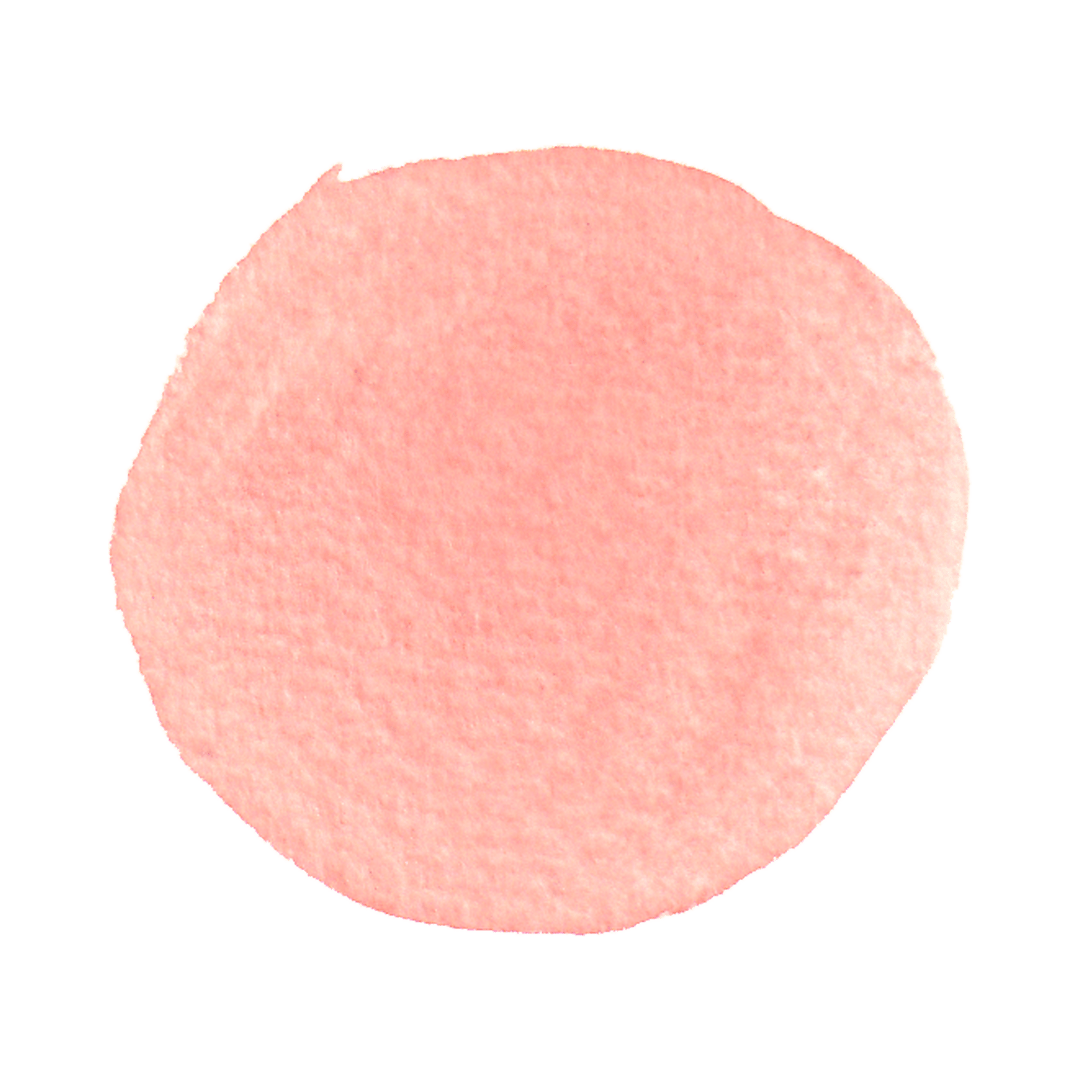 AU3.1
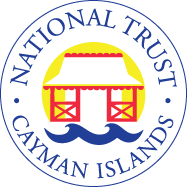 Station Activity
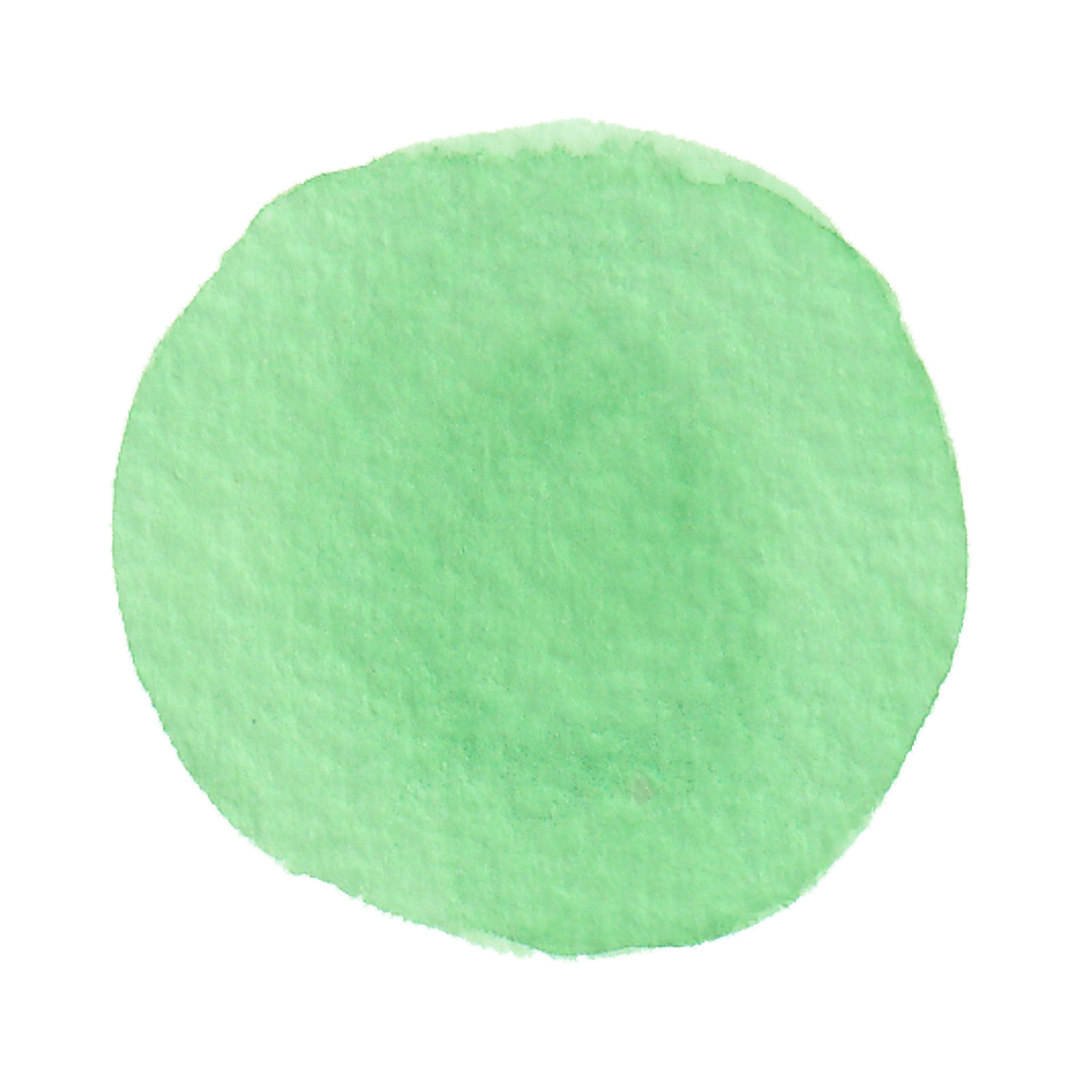 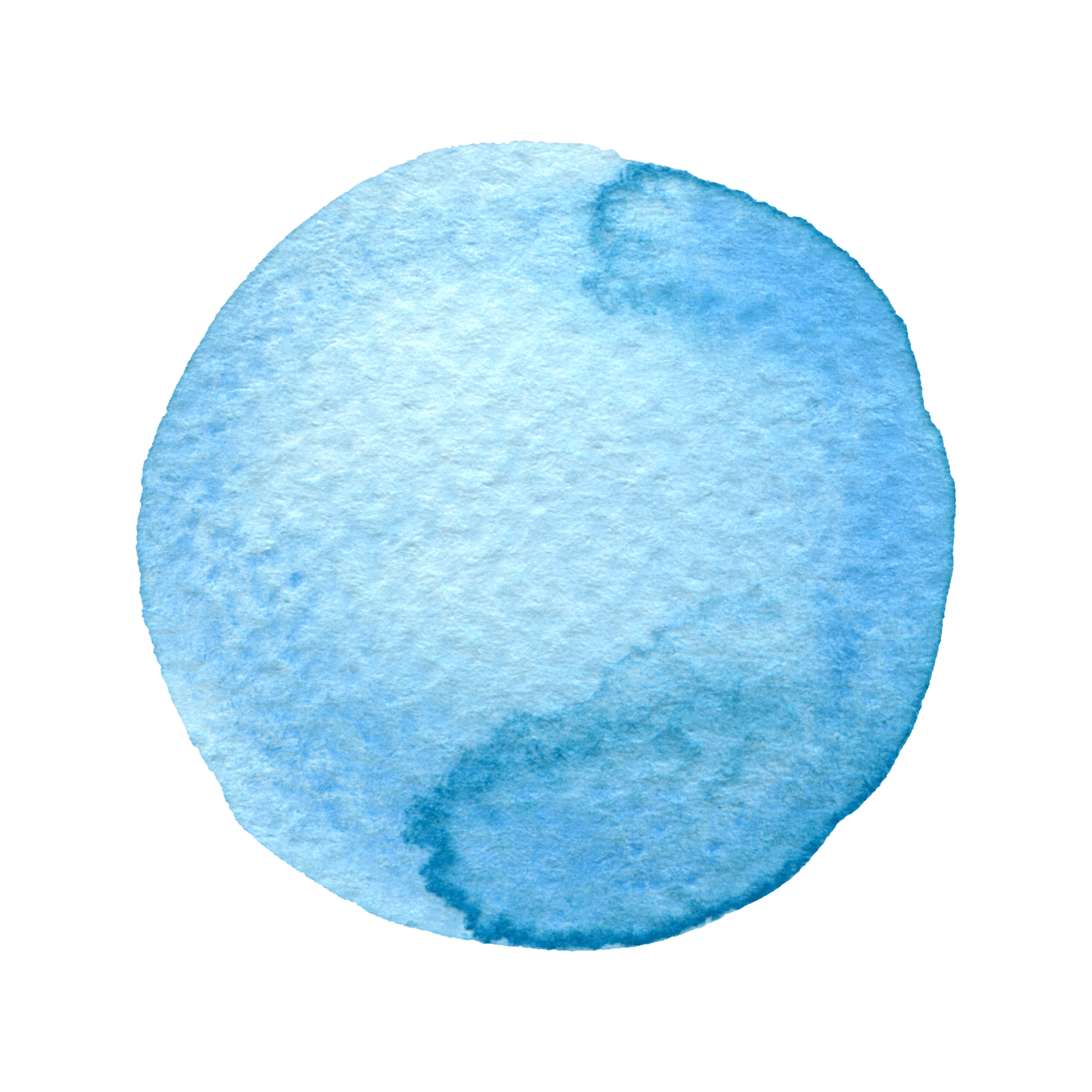 AU3.1
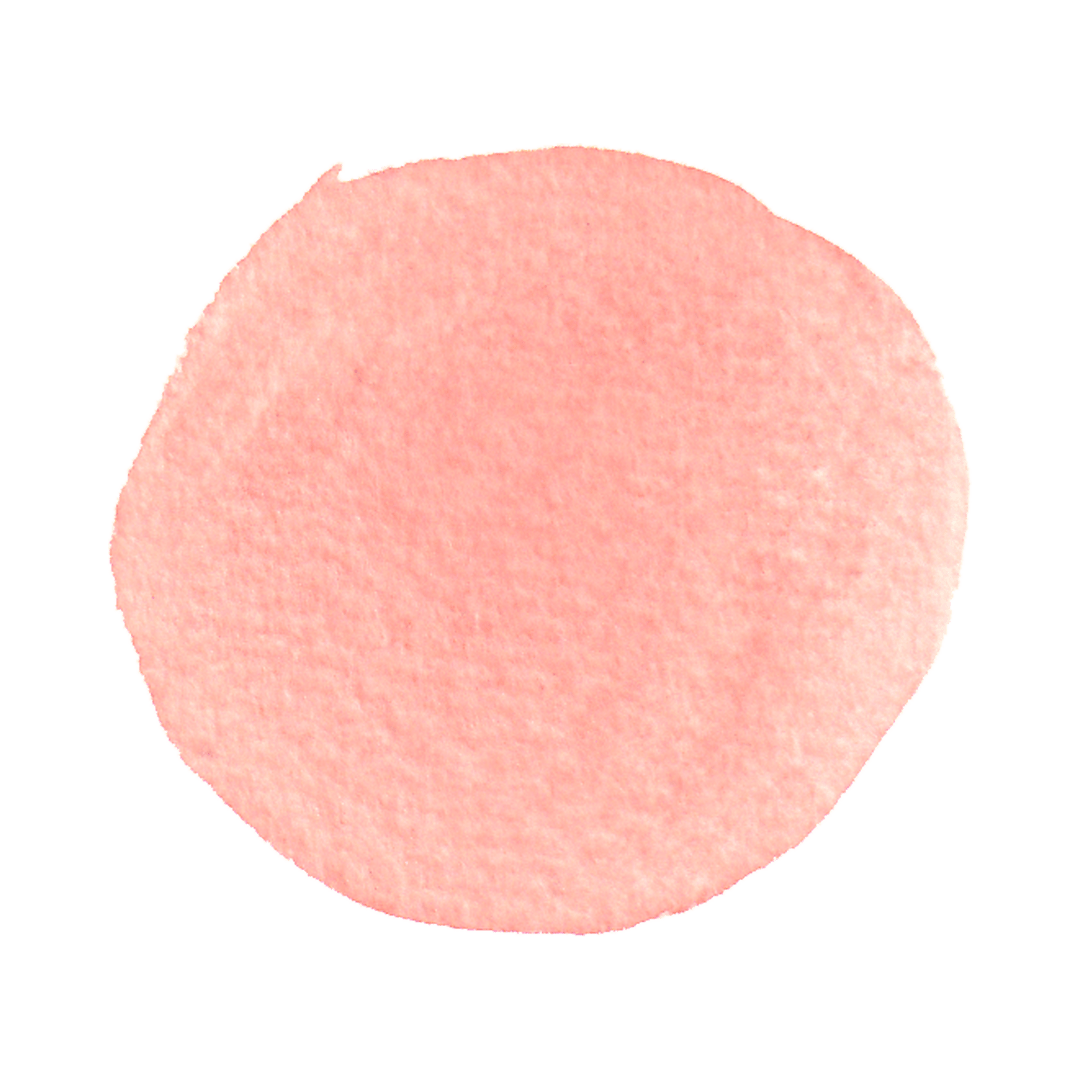 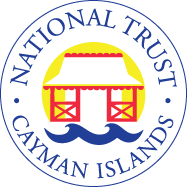 How is climate change impacting Cayman?
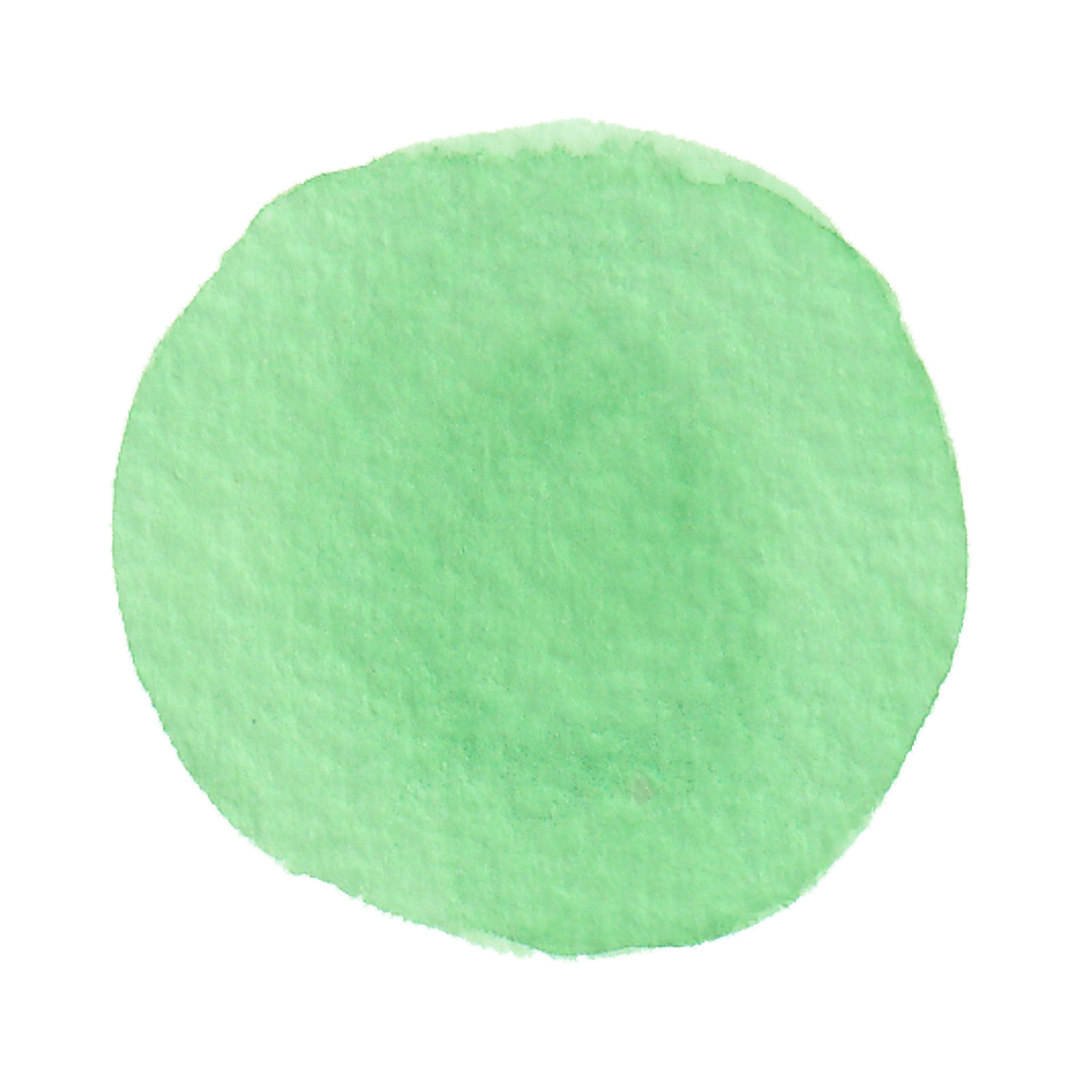 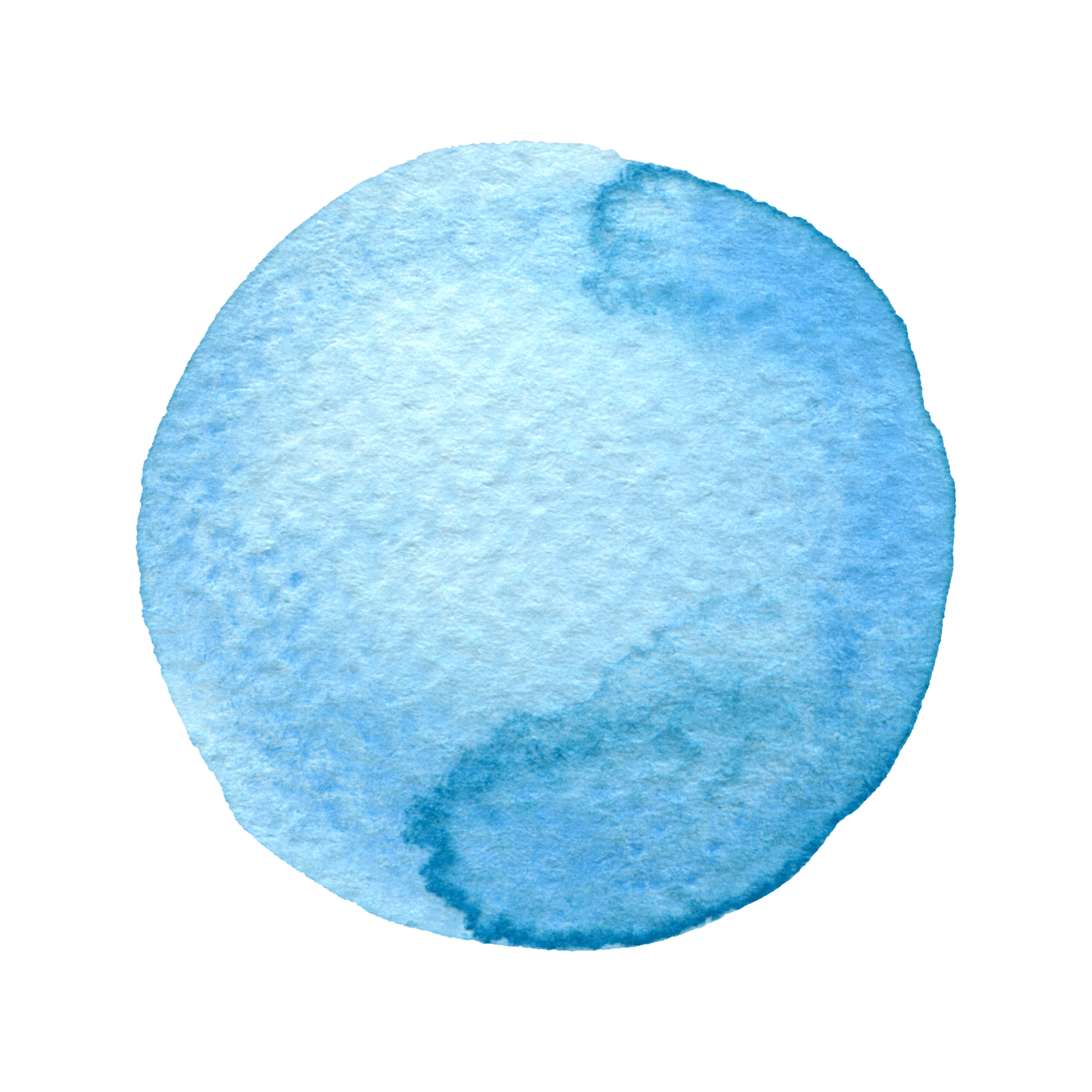 [Speaker Notes: Can any of the students think of a way climate change could impact Cayman before they start the activity?]
AU3.1
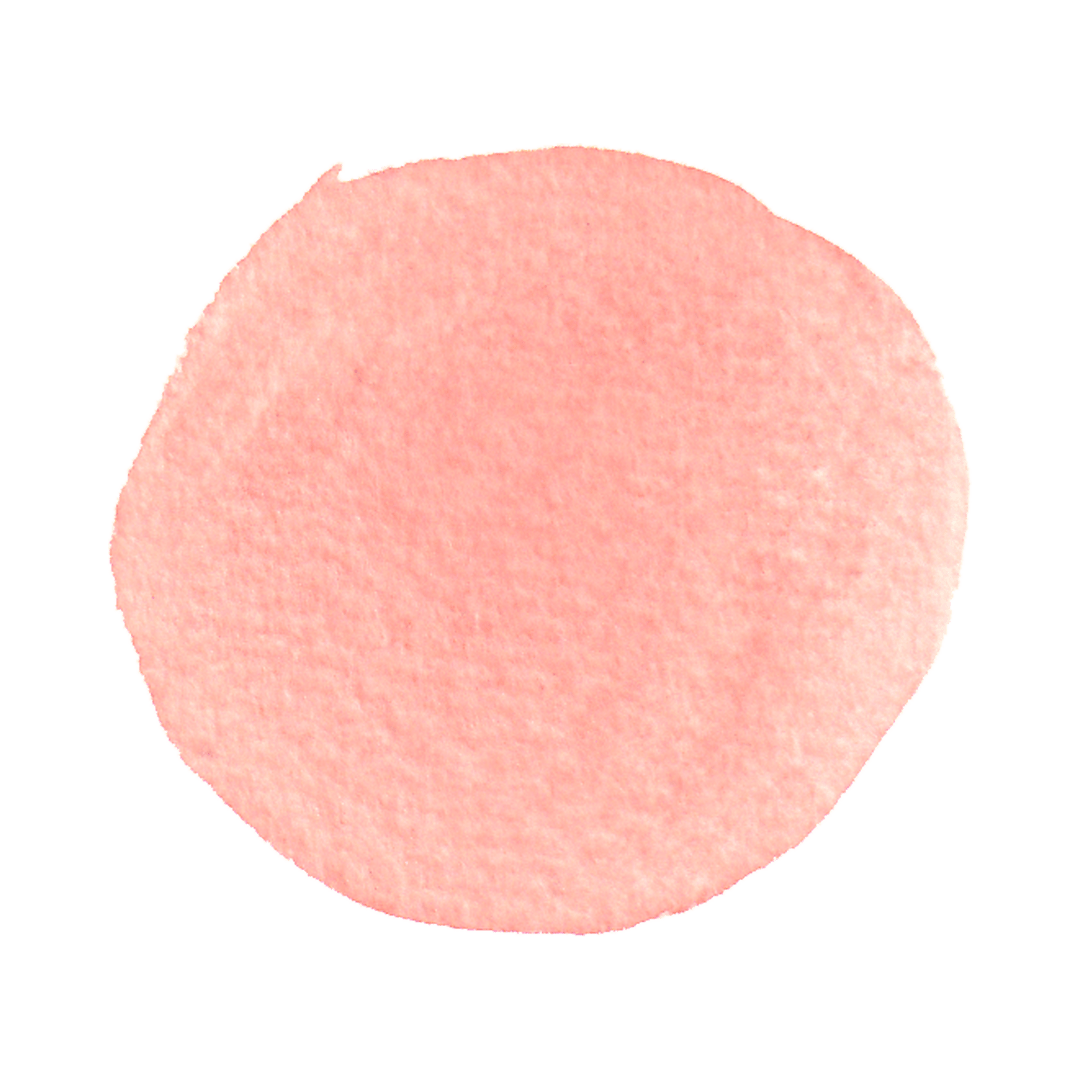 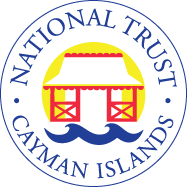 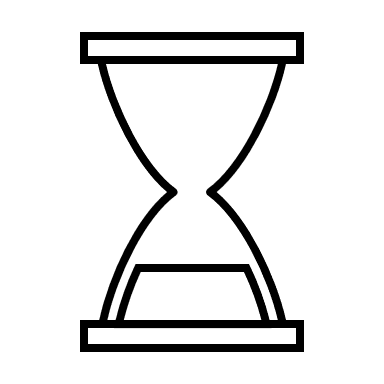 Station activity

Break up into smaller groups 
Move around the different stations
Watch the station videos and use the other materials at your station to record the effect of climate change on your station’s topic
5-7 mins
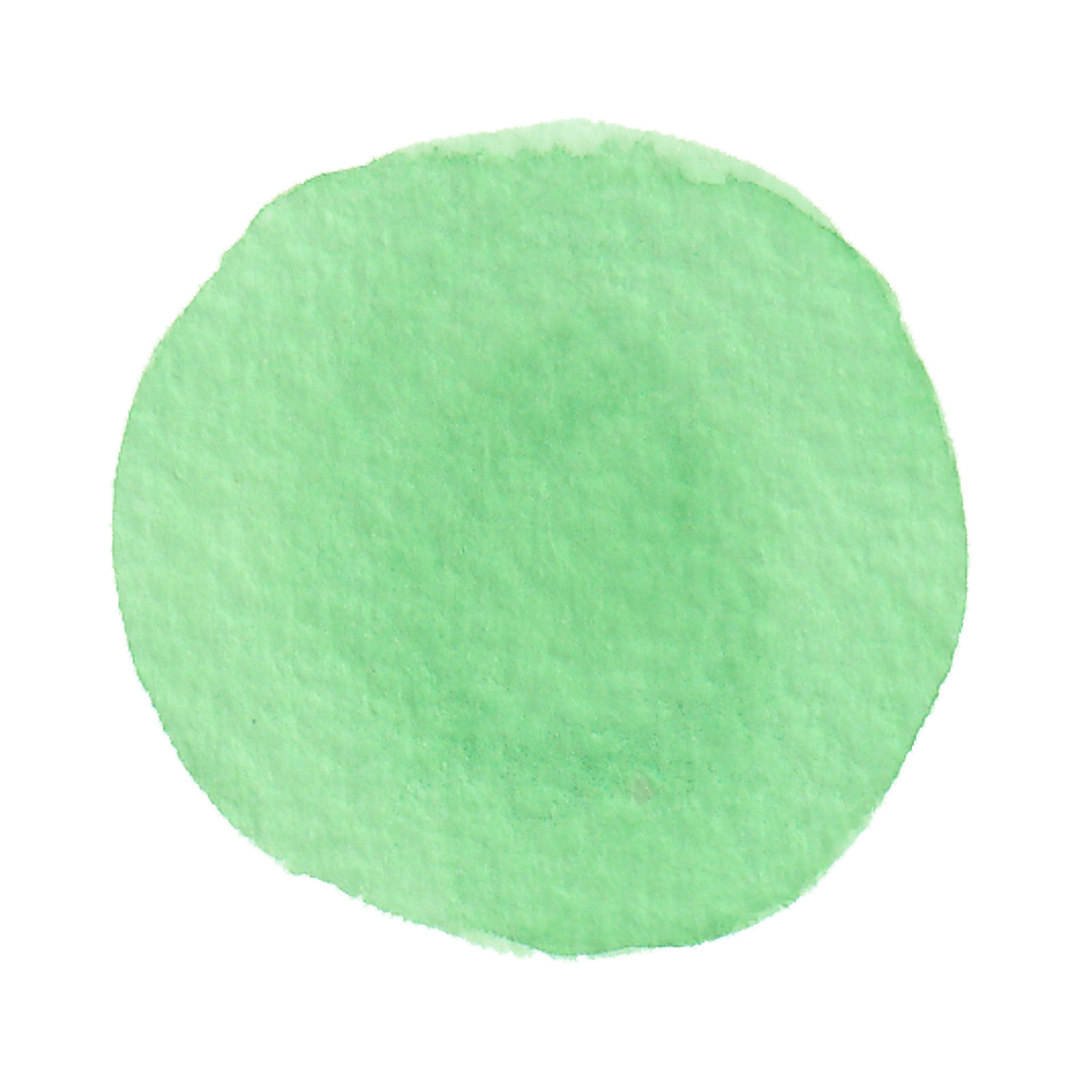 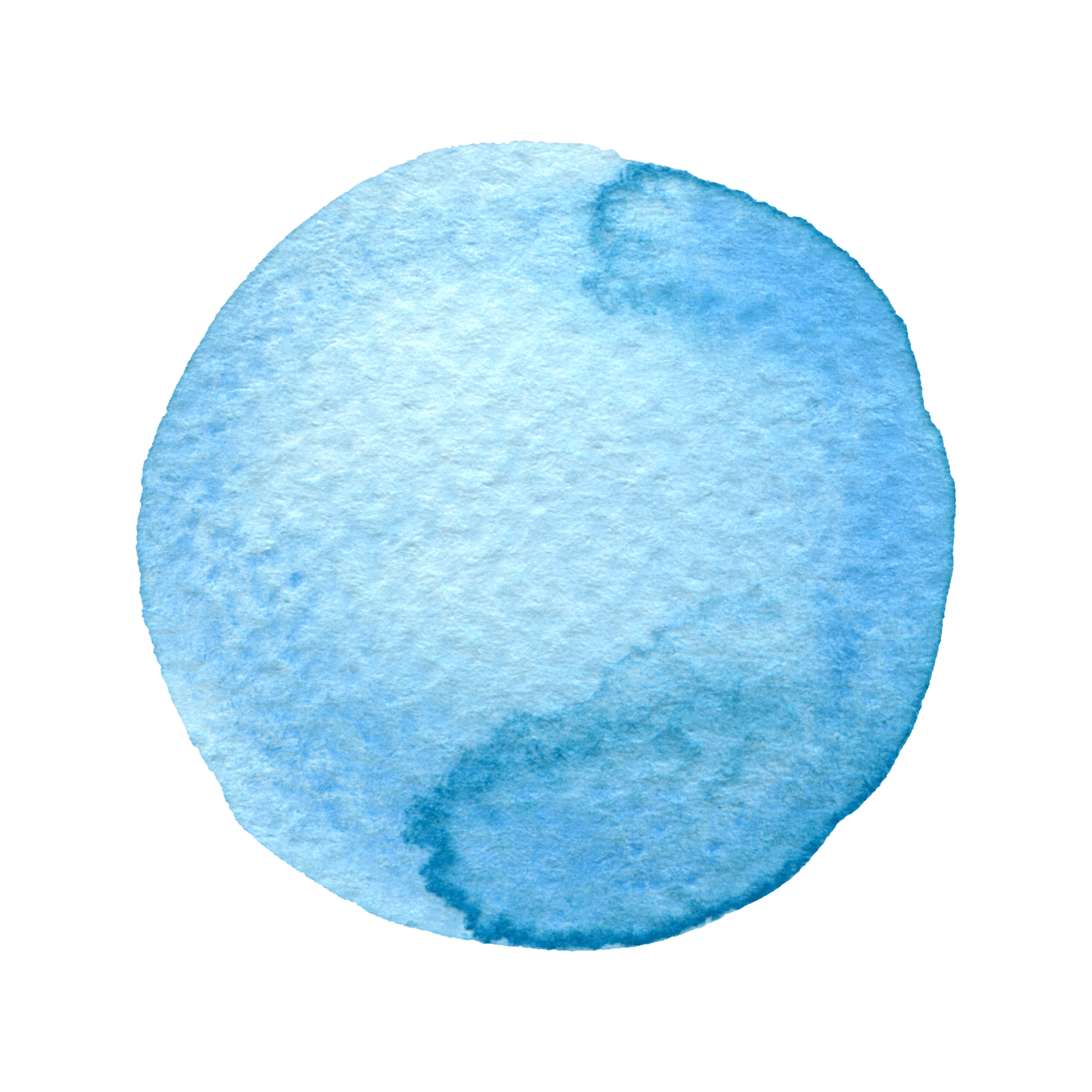 [Speaker Notes: Break students up into smaller groups, assign them to a station and provide them with a worksheet to carry with them from station to station throughout the lesson. 

Using the guided notes and resources at each station, prompt the students to observe and record the effects of climate change on their station’s topic e.g. extreme weather. They can record their findings through writing or drawing. See leveled worksheet options. 

Optional: Model the first station with the whole class first and then send them off.

Rotate the groups to the next station after a set amount of time (e.g., 5-7 mins) and repeat until they have interacted with each station.

Interact with the station before they leave, leave a question or statement or concern at each station.

Check in between stations, mini plenary, checking for understanding]
AU3.1
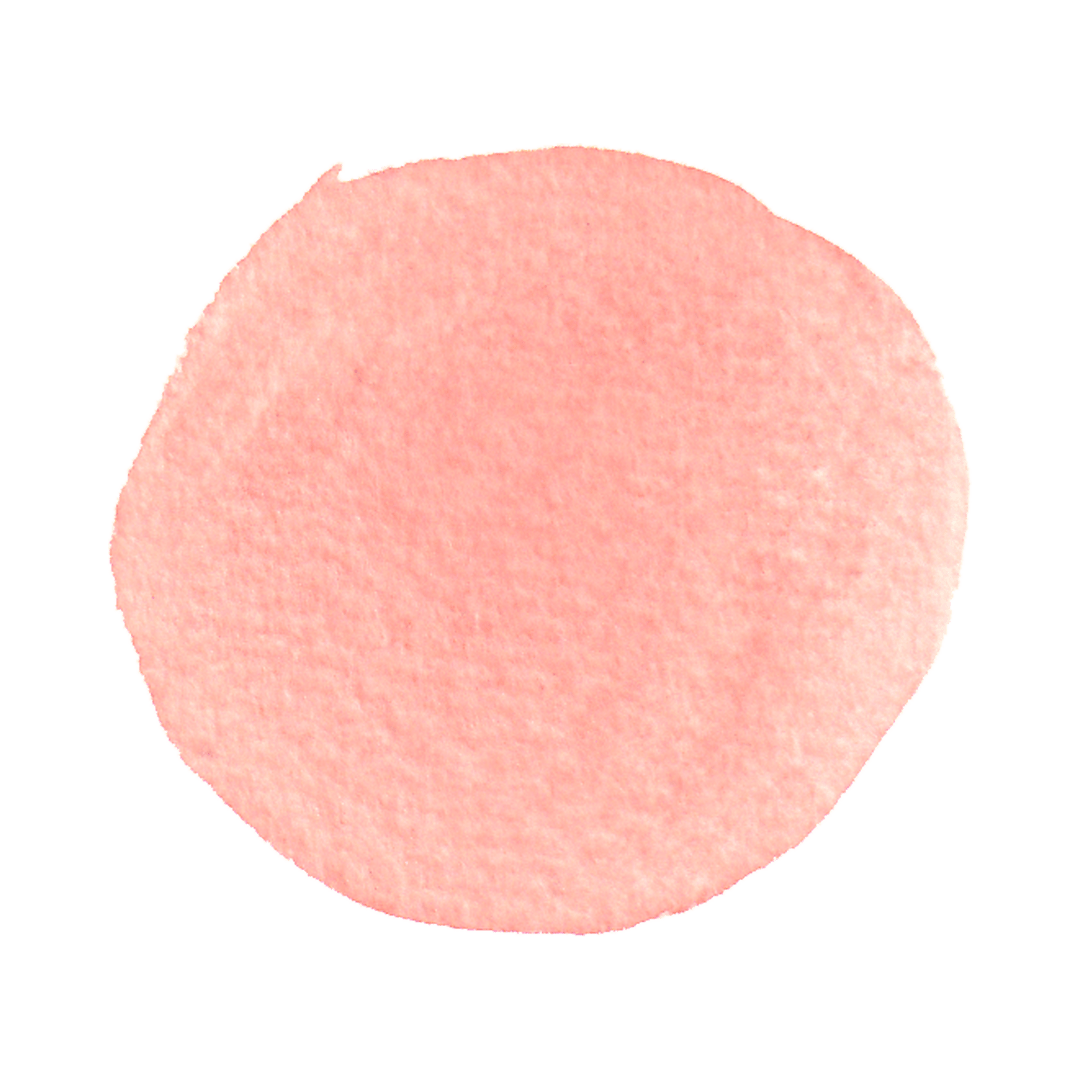 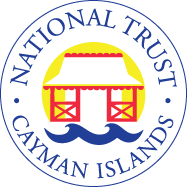 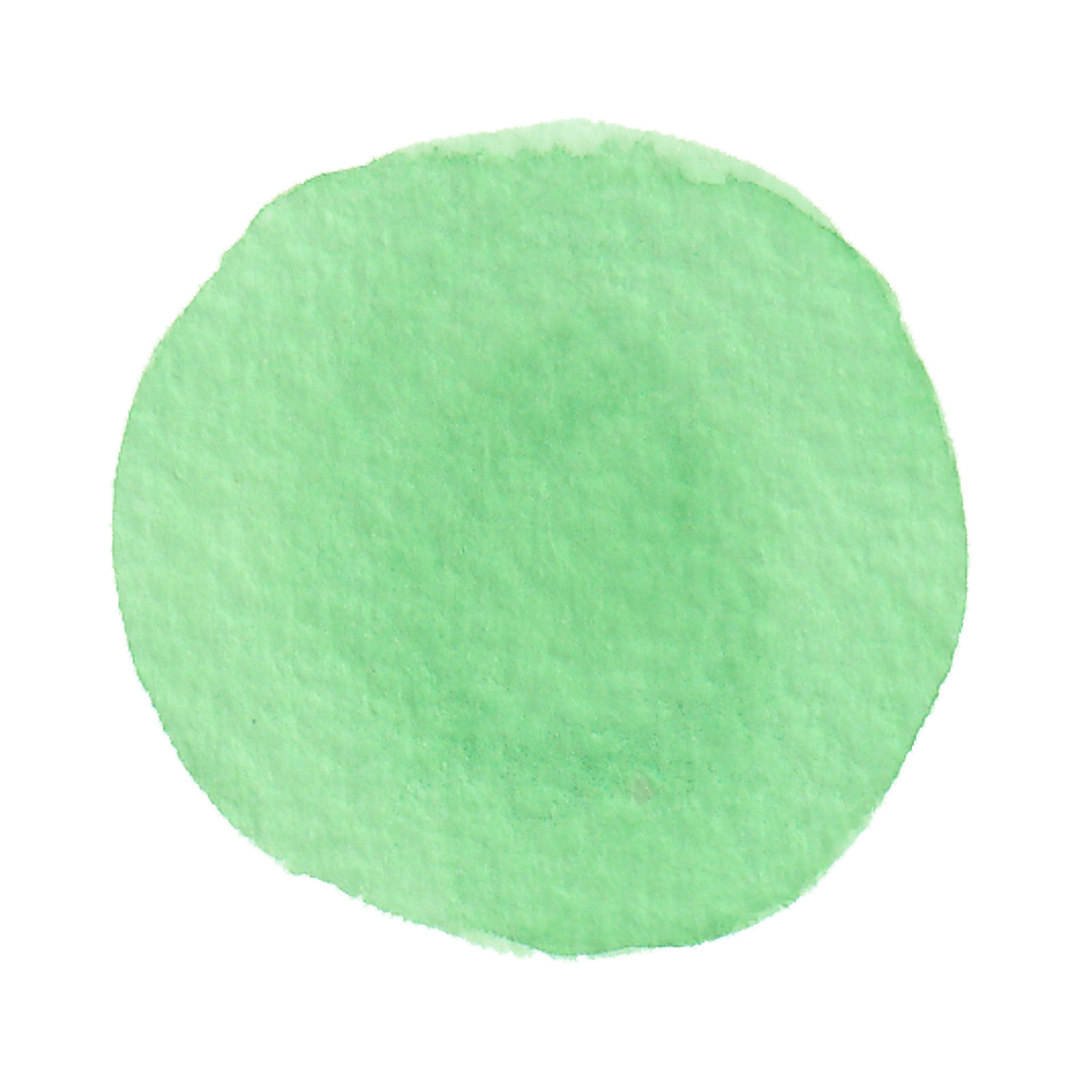 Leave a question, statement or concern at each station
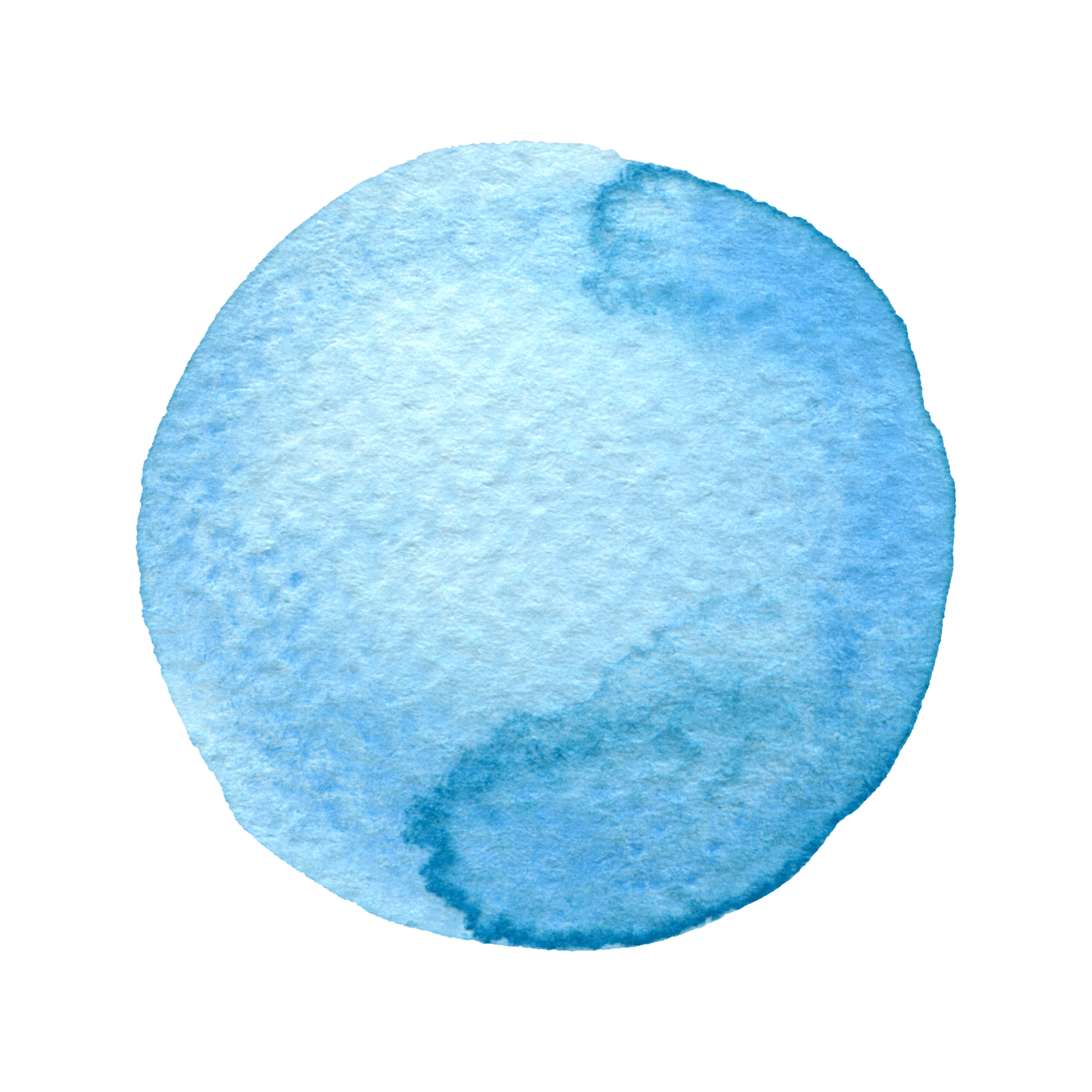 [Speaker Notes: They should interact with the station before they leave, leaving a question or statement or concern at each station. Leave it as a post-it notes on each station or write on the fact sheet for the next group to see.]
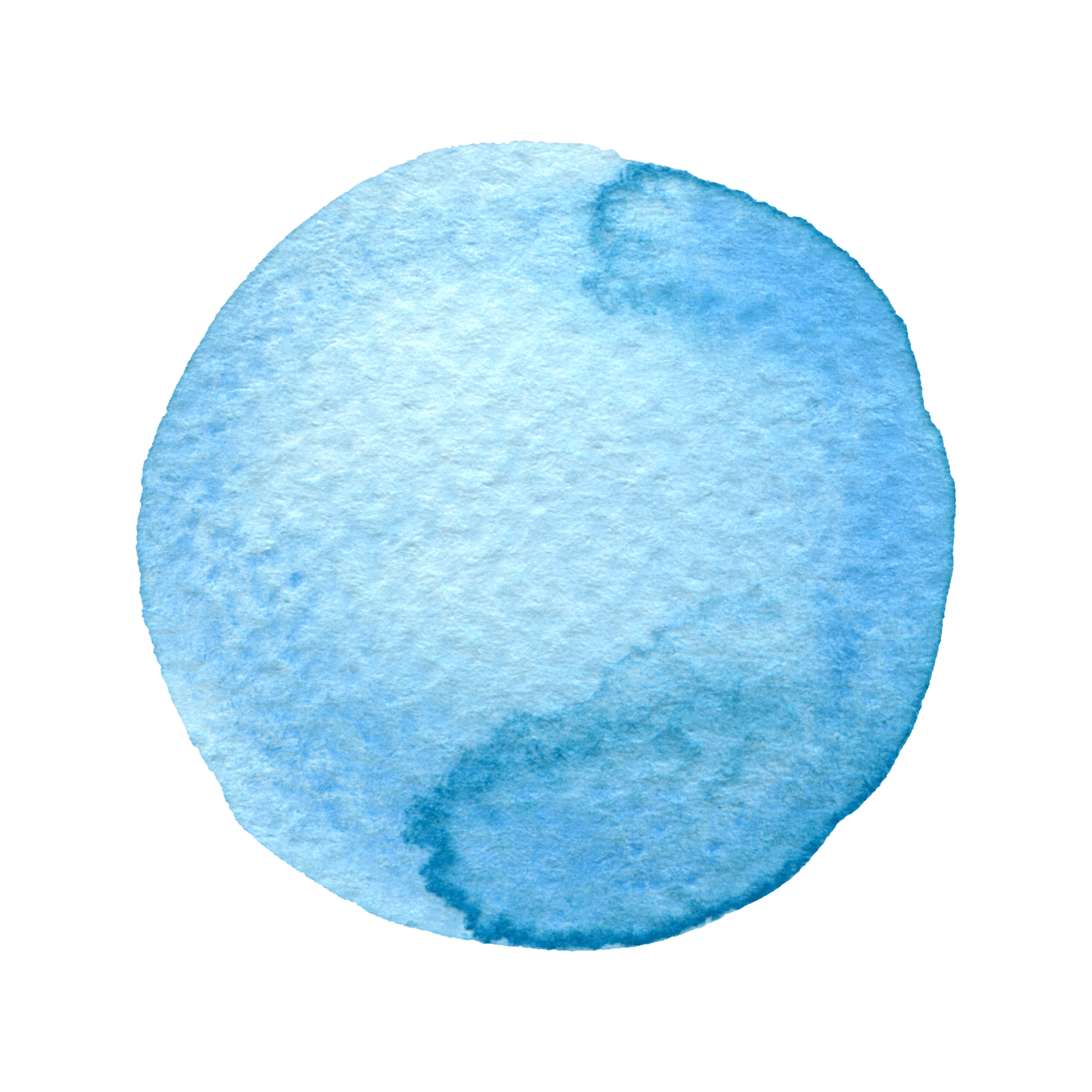 AU3.1
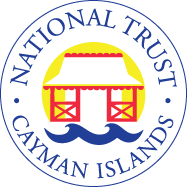 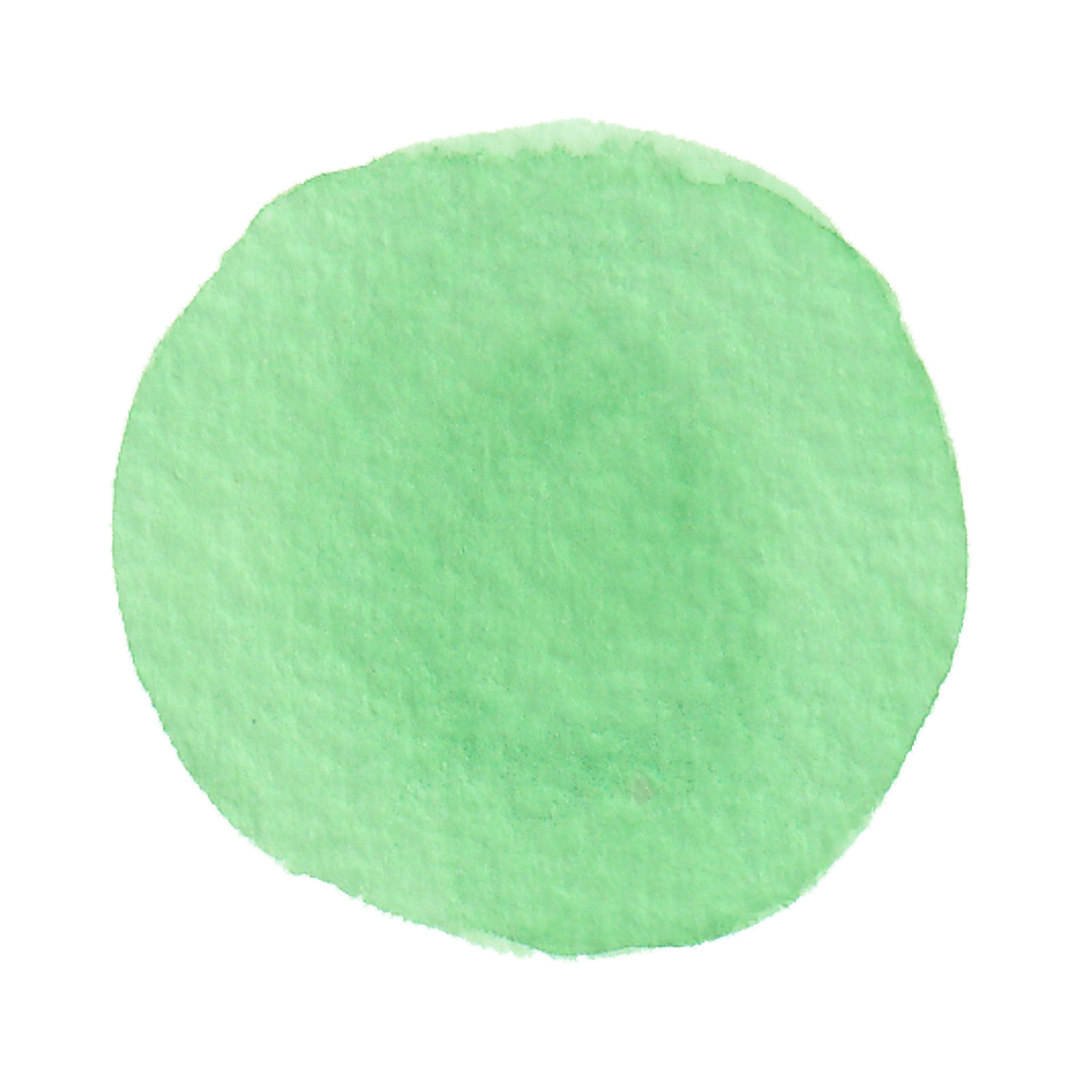 Conclusion
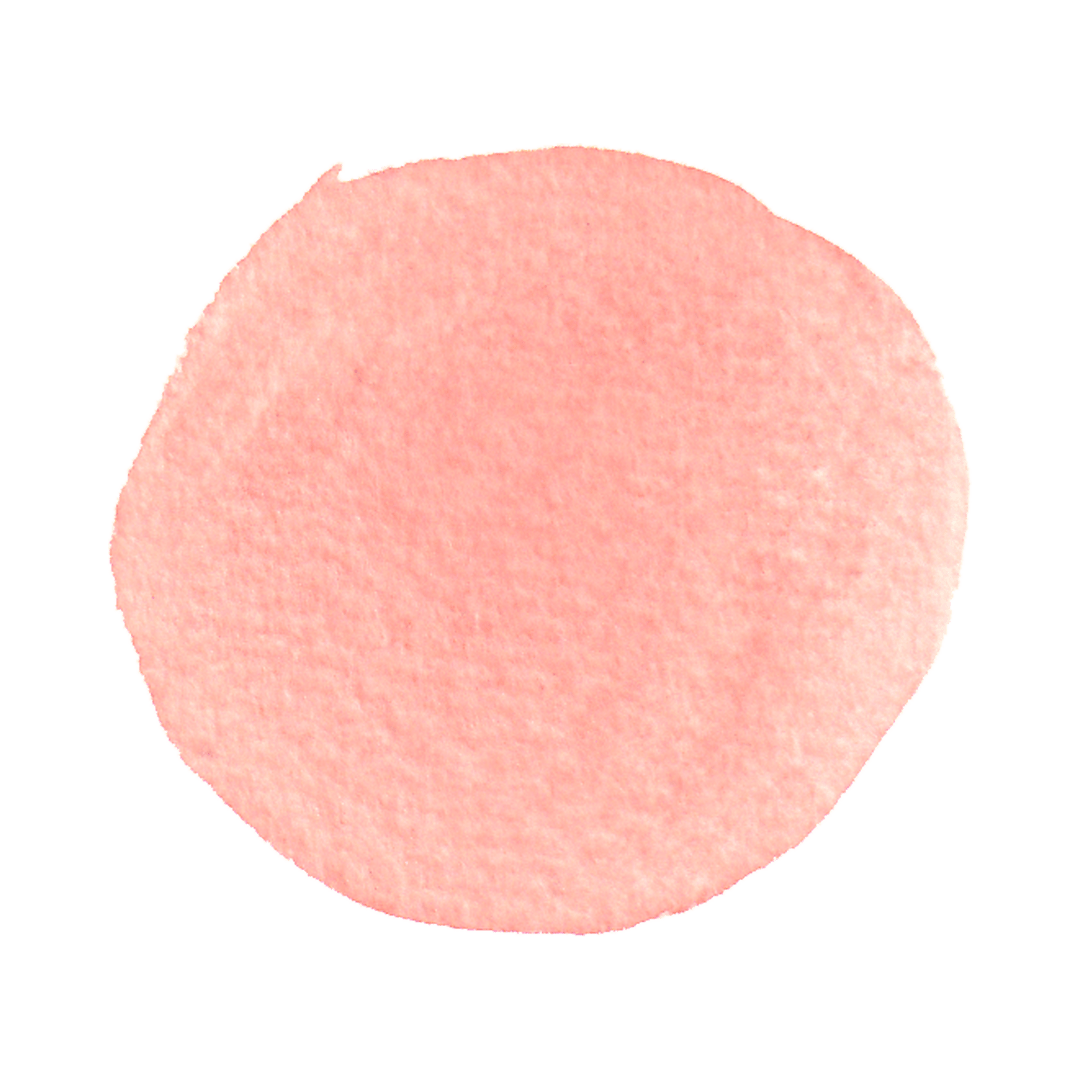 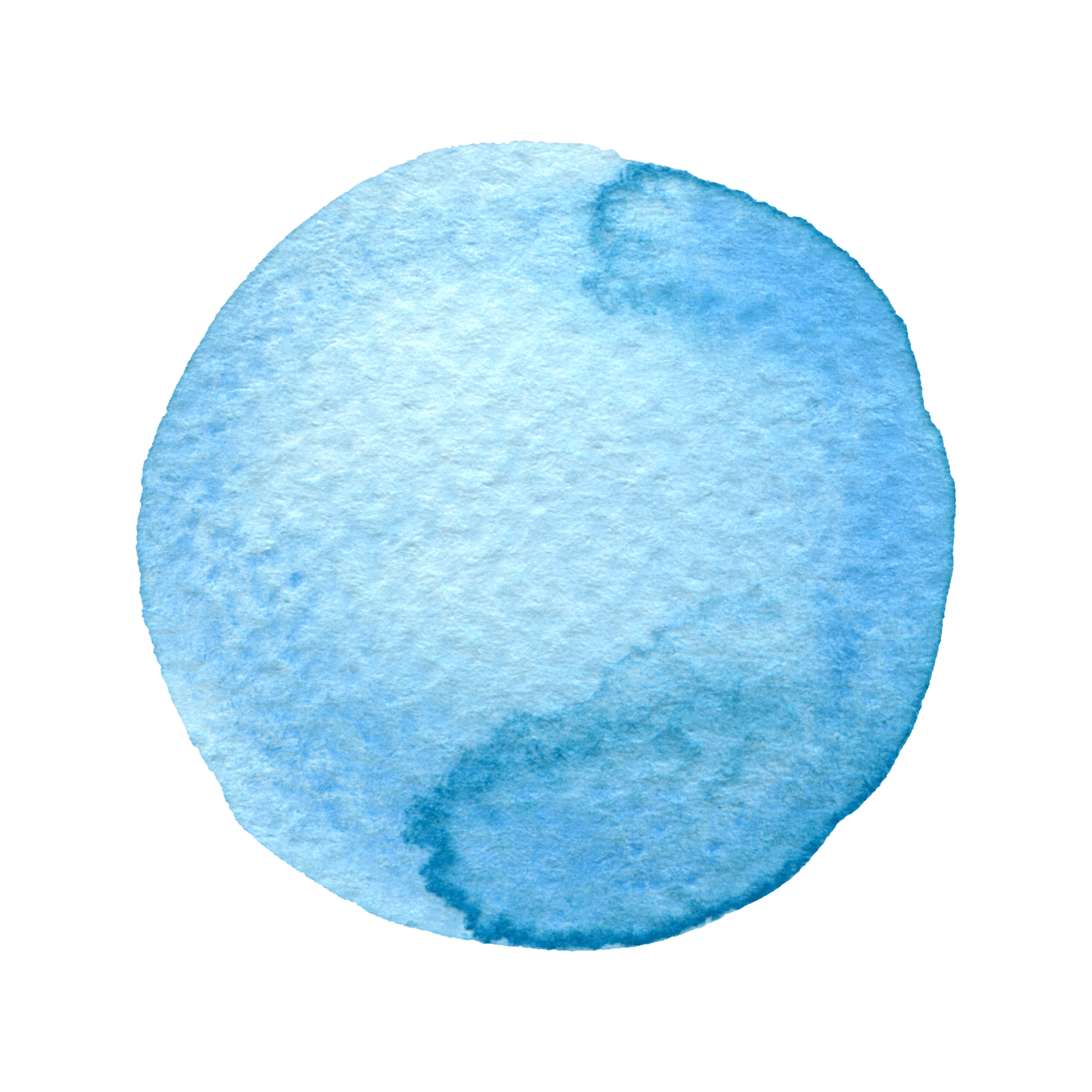 AU3.1
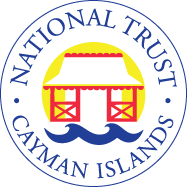 What were 3 difference you found between each station? 

What were 3 statements and 3 questions you have?

Think, Pair, Share!
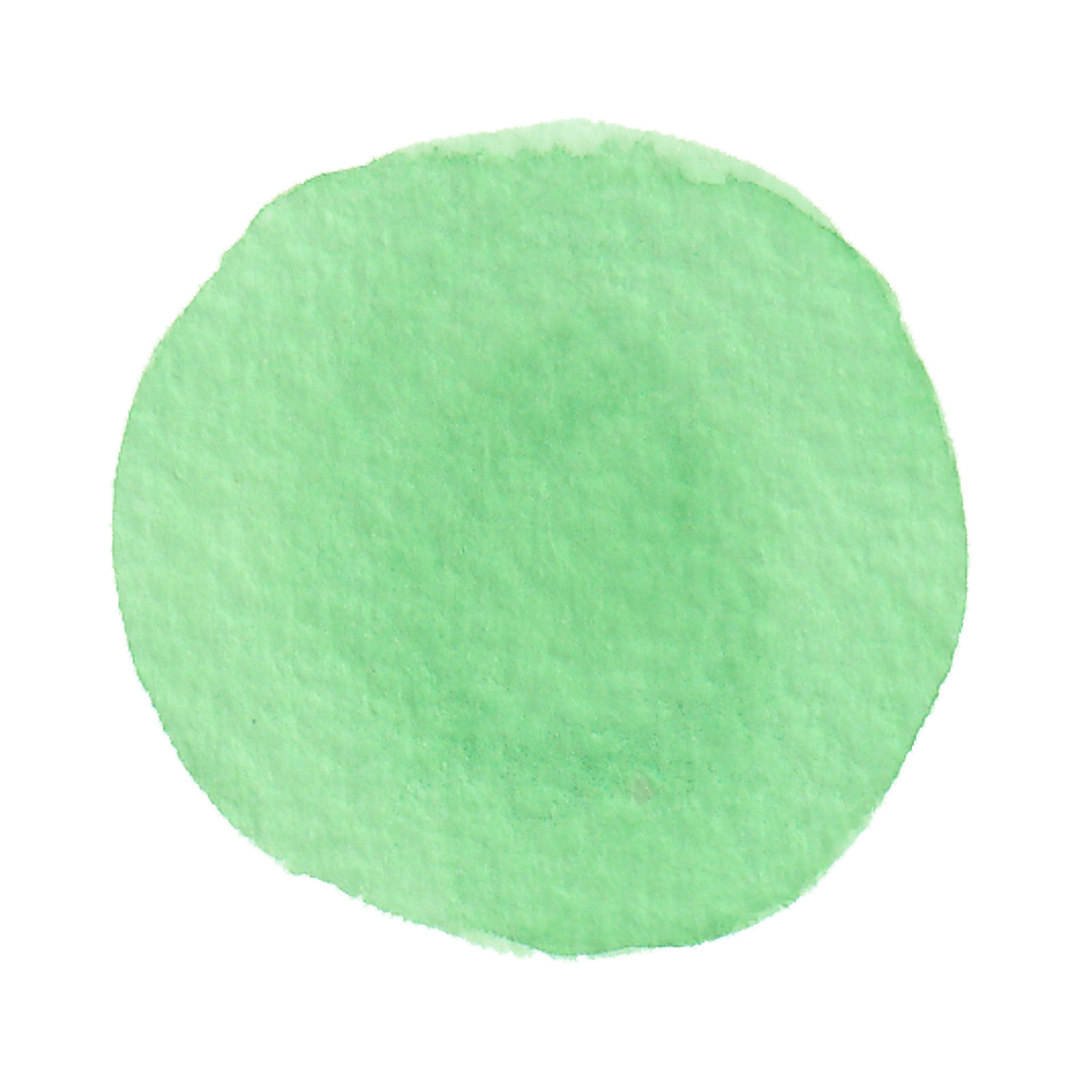 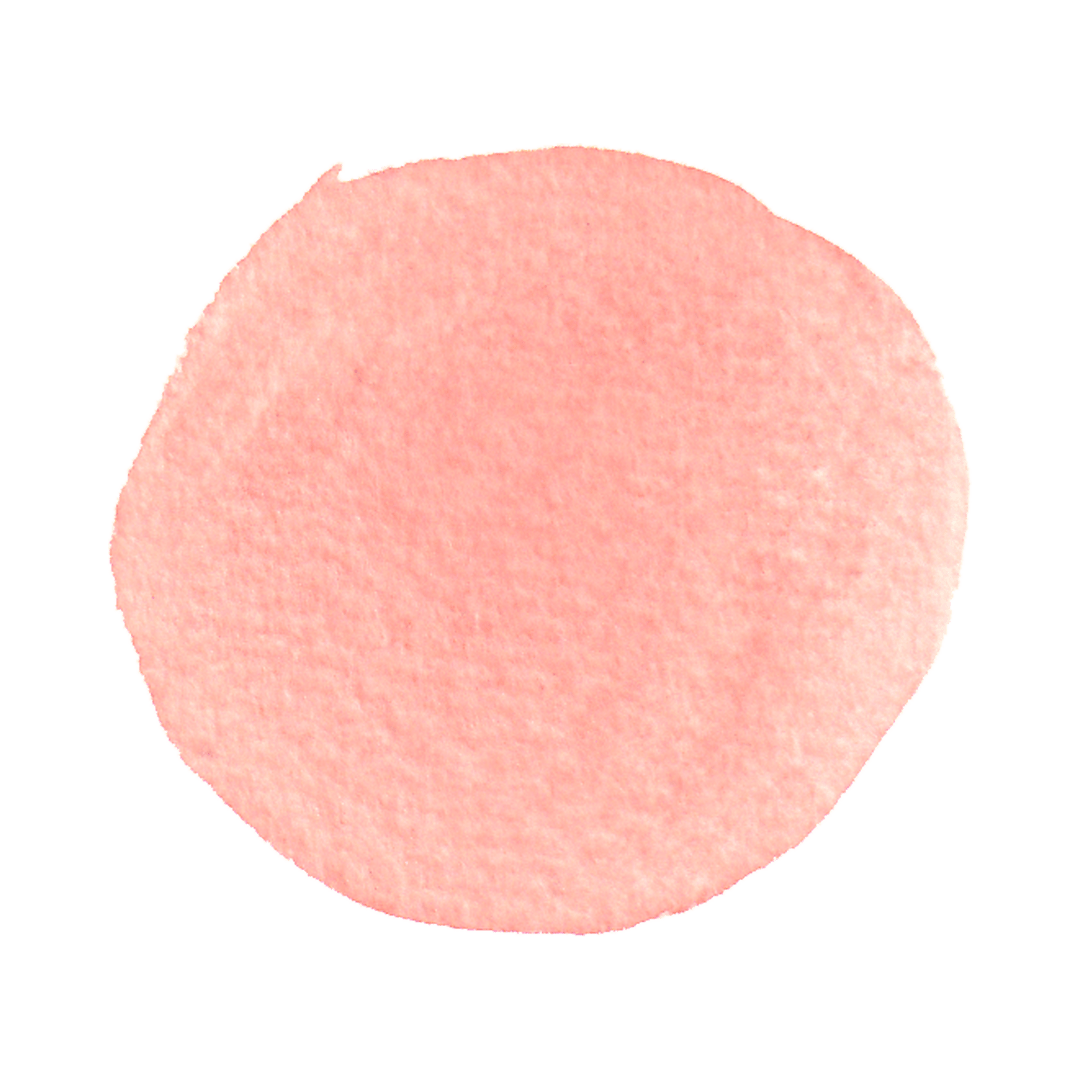 [Speaker Notes: Conclude the lesson by asking students to review the differences they found between each station and share some. Think pair share, come up with 3 things, 3 statements and 3 questions. 

Est 5-10 mins]
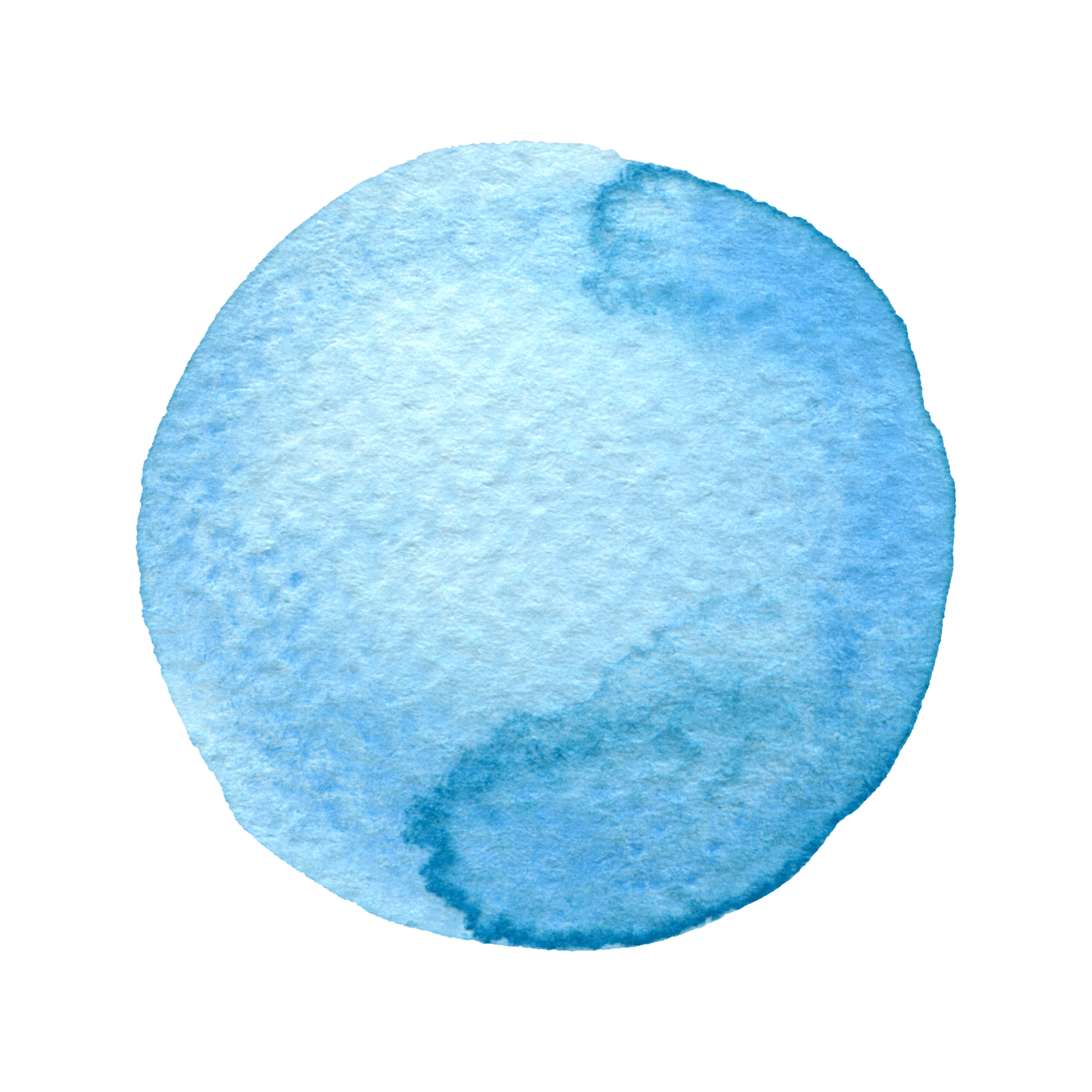 AU3.1
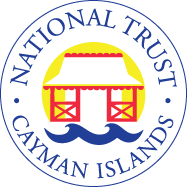 How do you think climate change might impact your life here in Cayman?
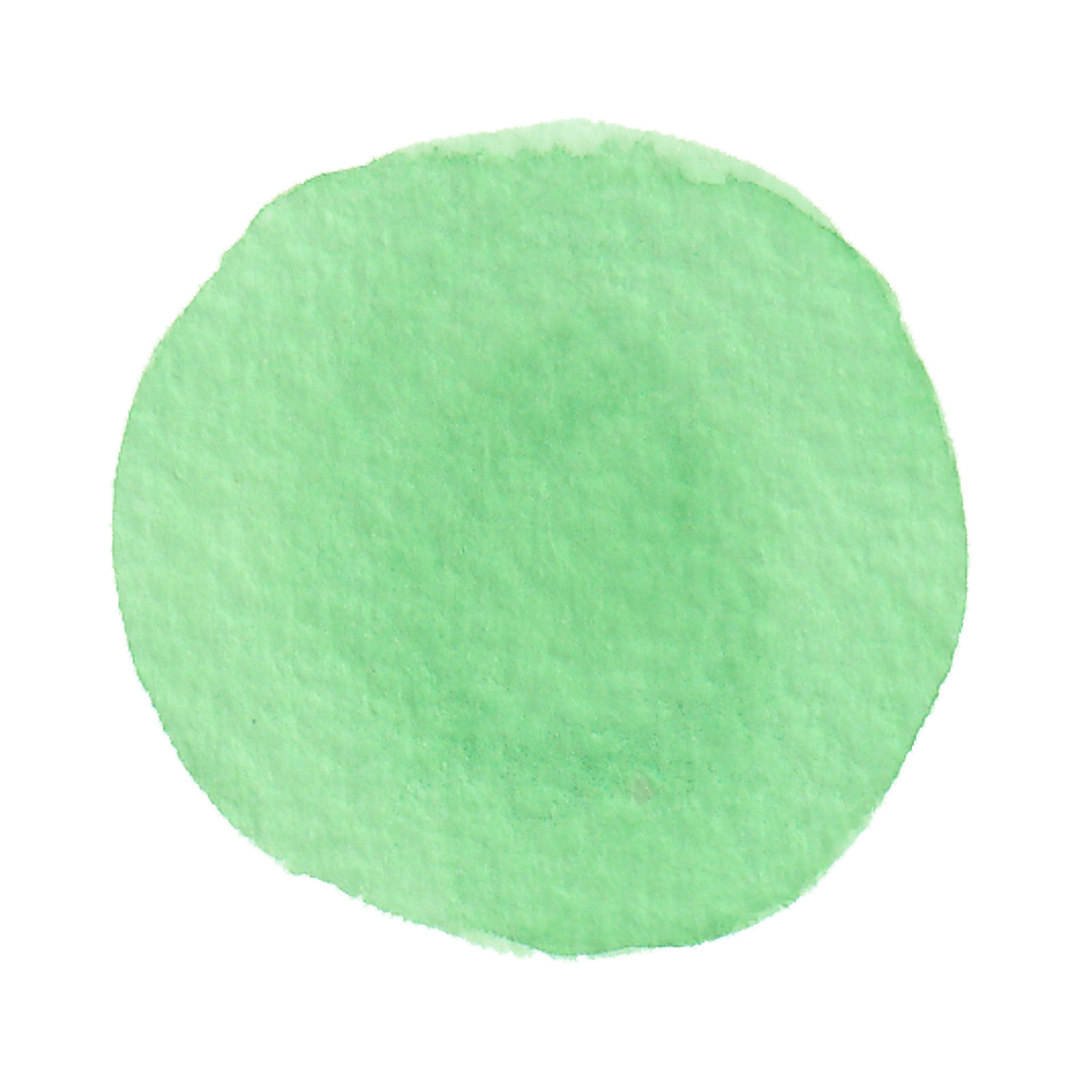 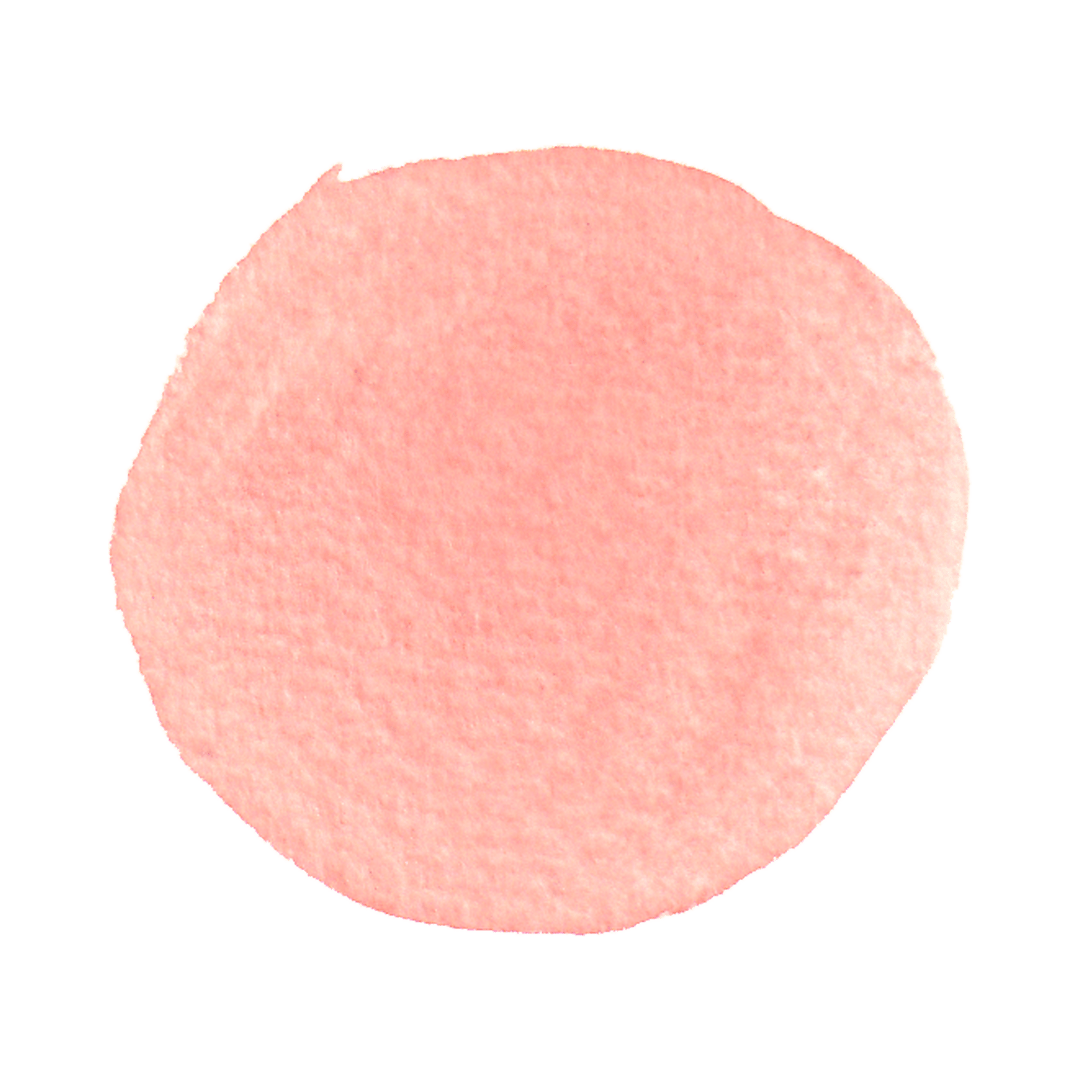 [Speaker Notes: Ask them to think about how climate change could impact their everyday lives through one of the aspects.

Ask for several answers as the students leave the room or move onto their next subject for the day.]
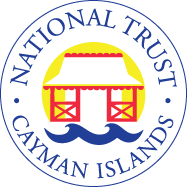 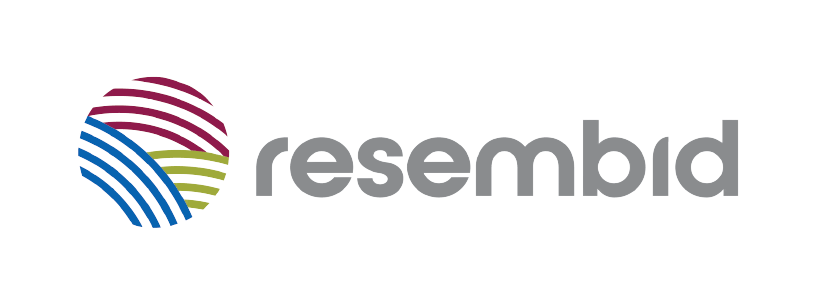 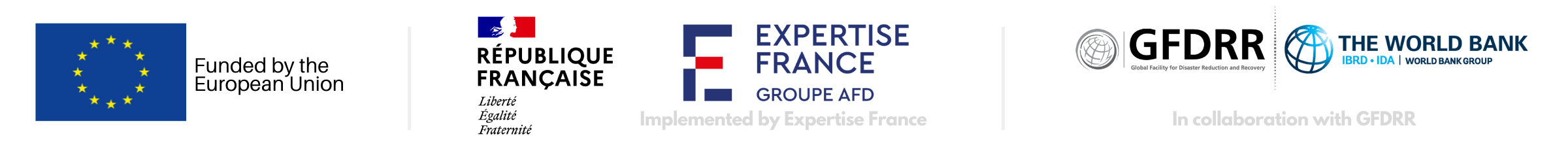